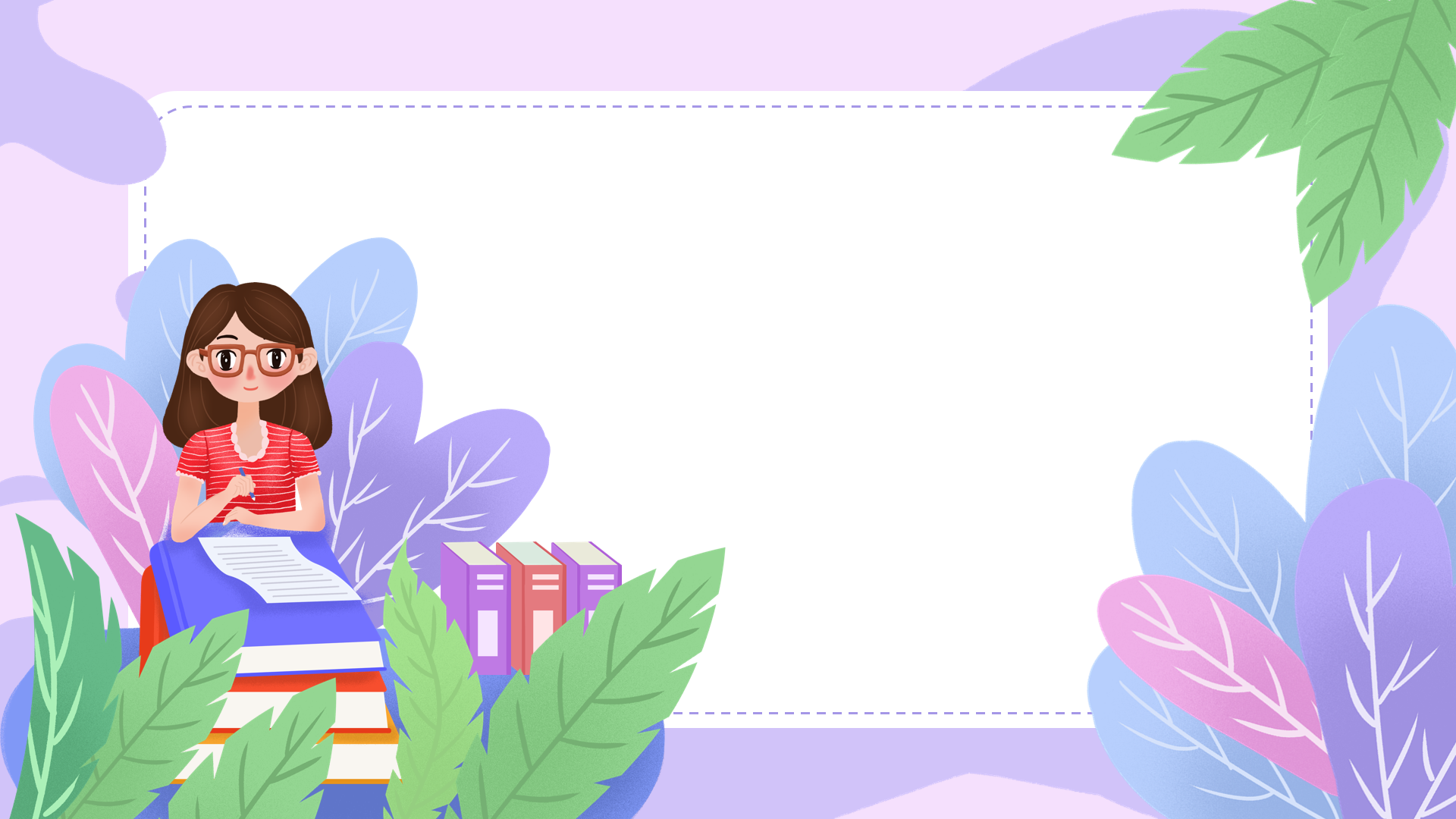 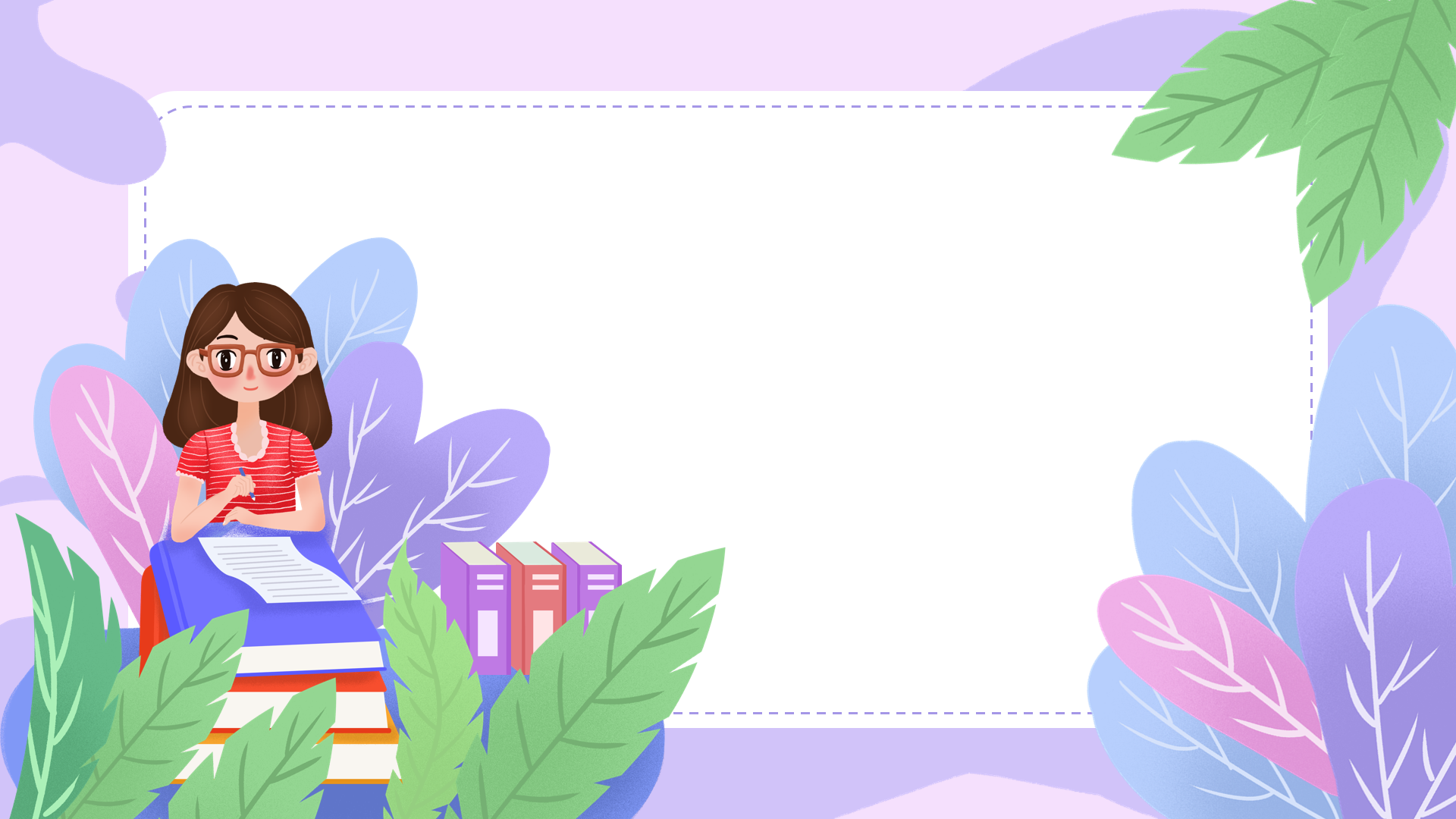 LỊCH SỬ
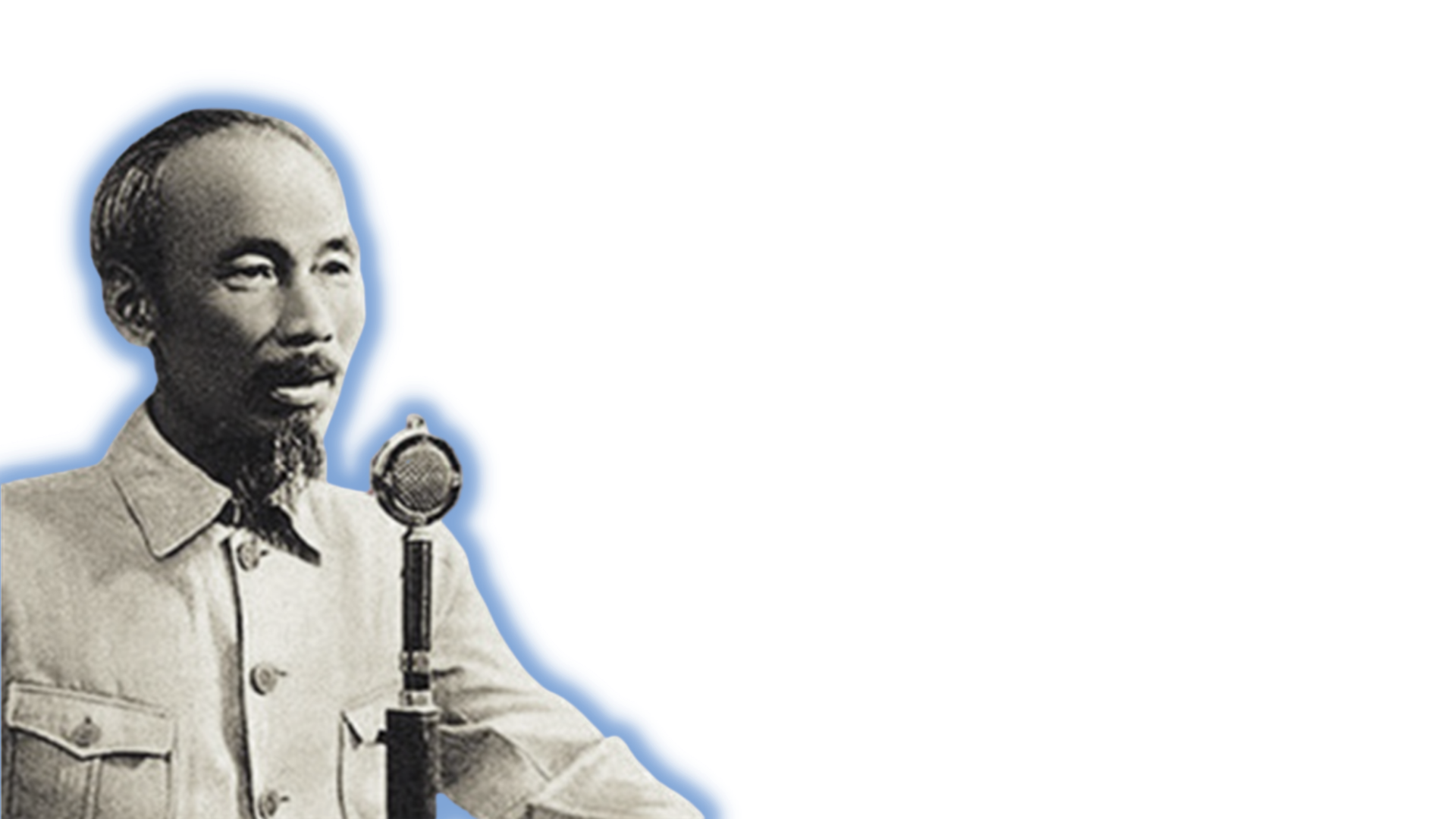 BÁC HỒ ĐỌC
TUYÊN NGÔN ĐỘC LẬP
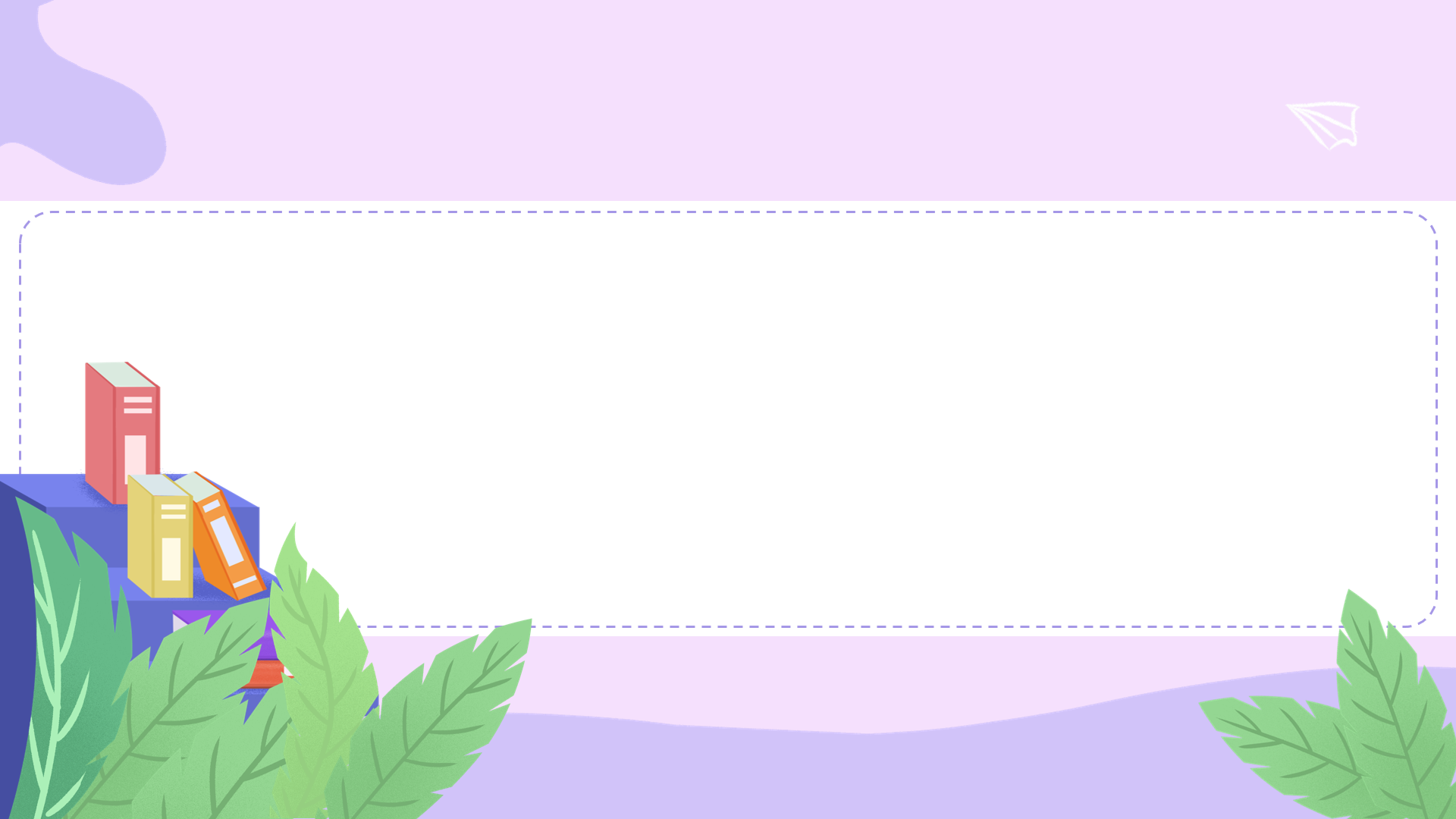 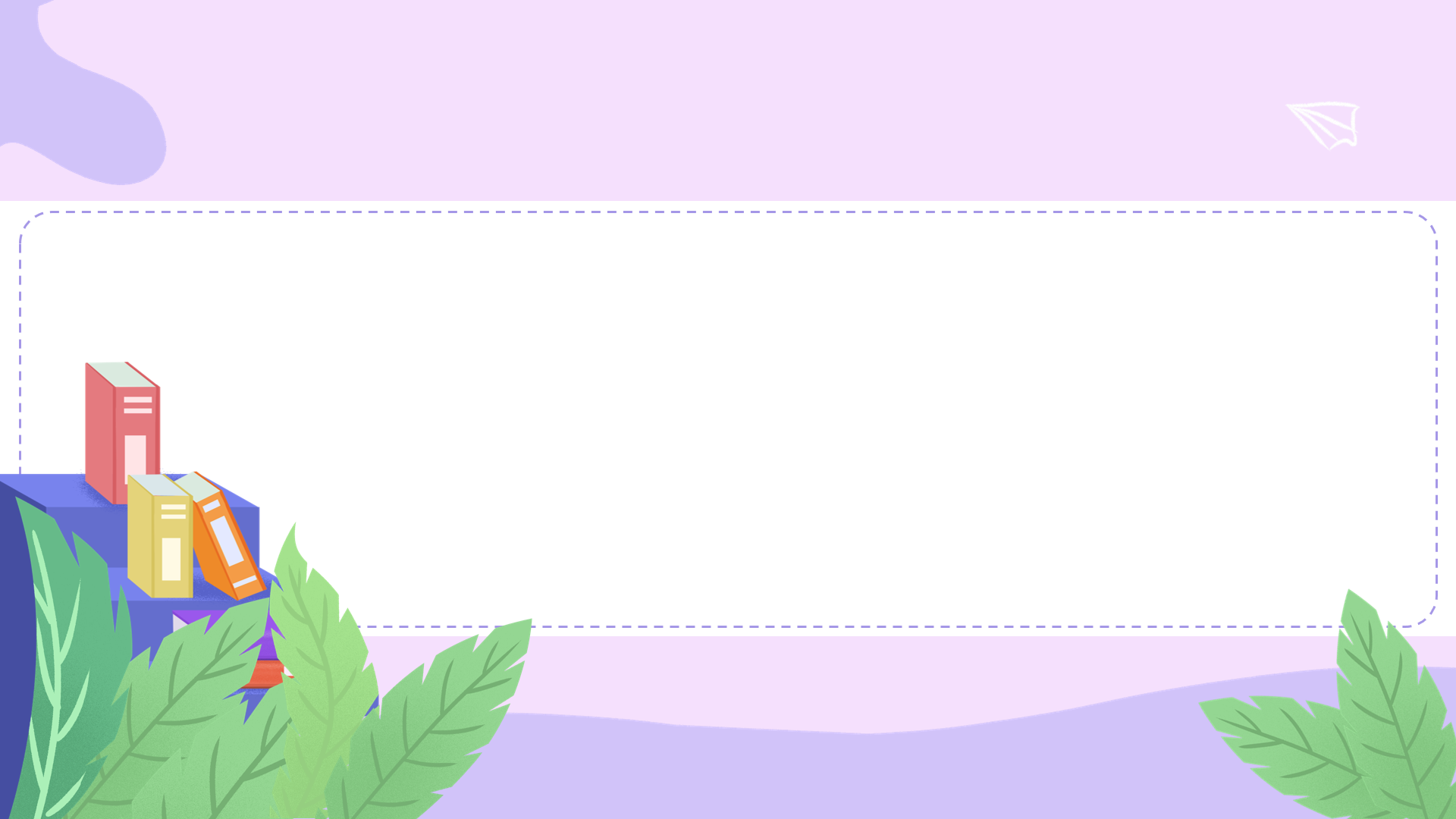 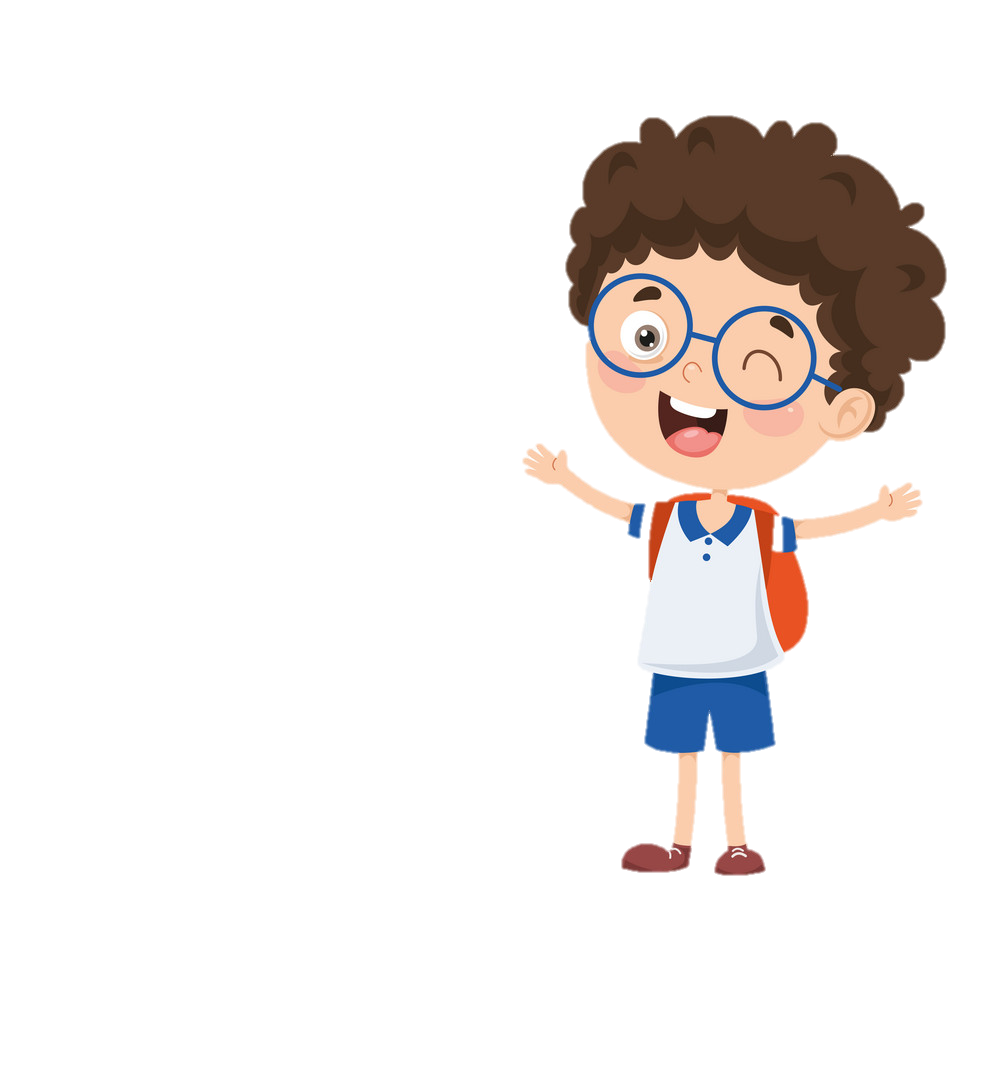 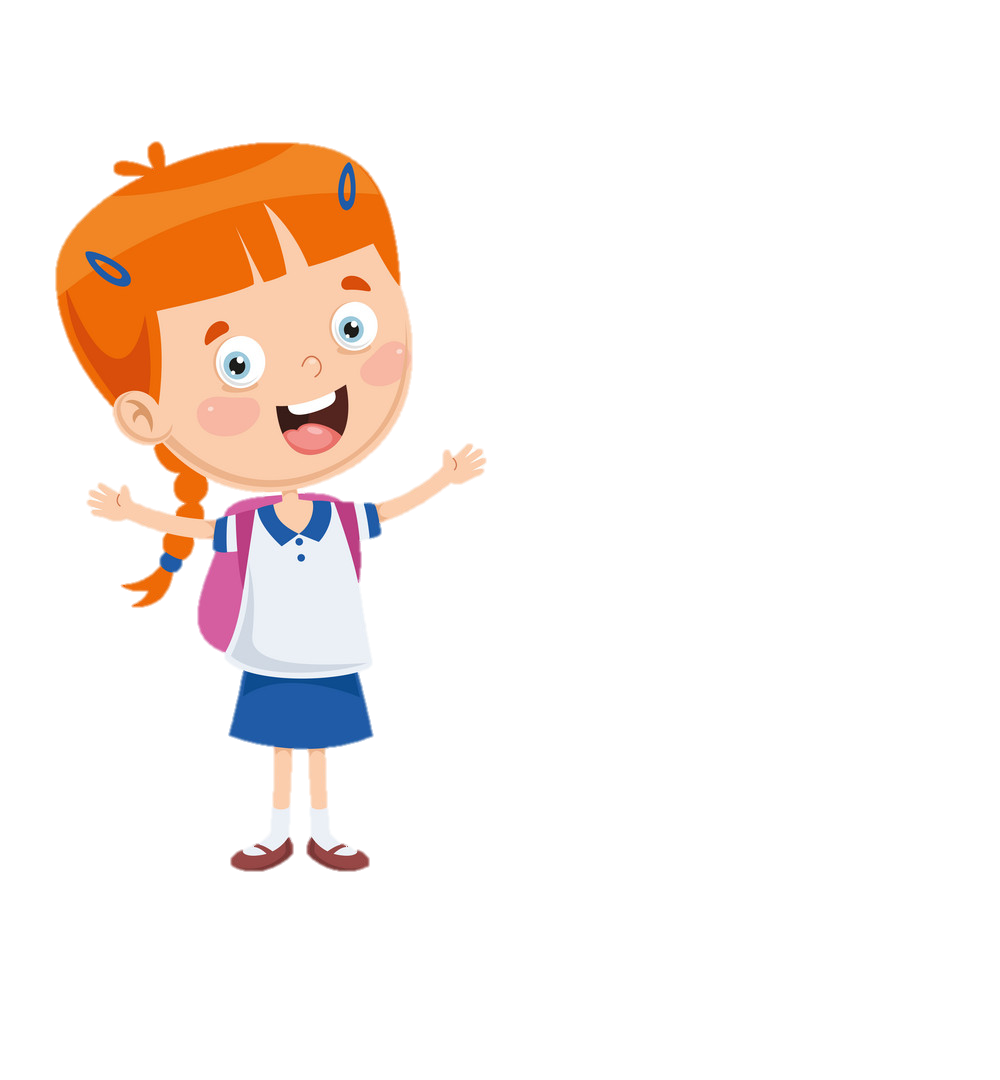 KHỞI ĐỘNG
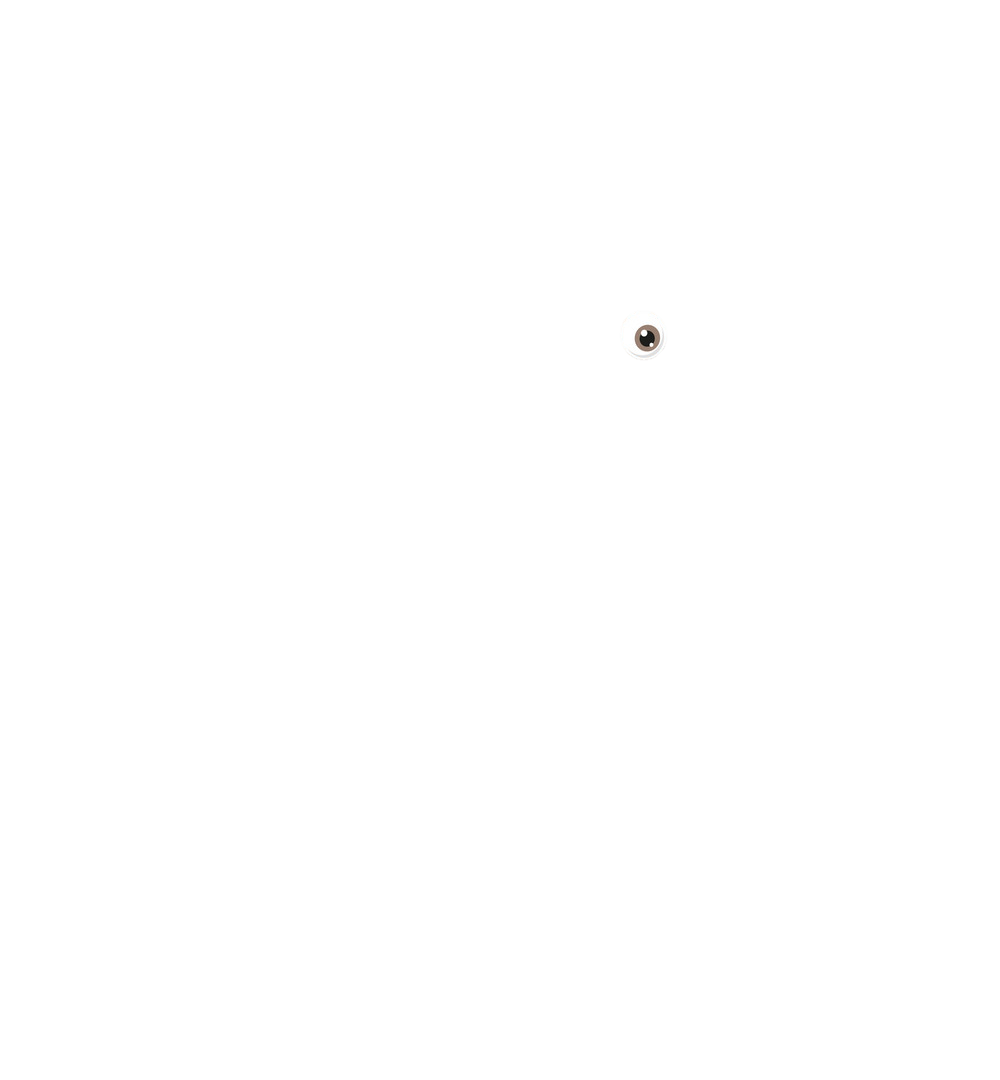 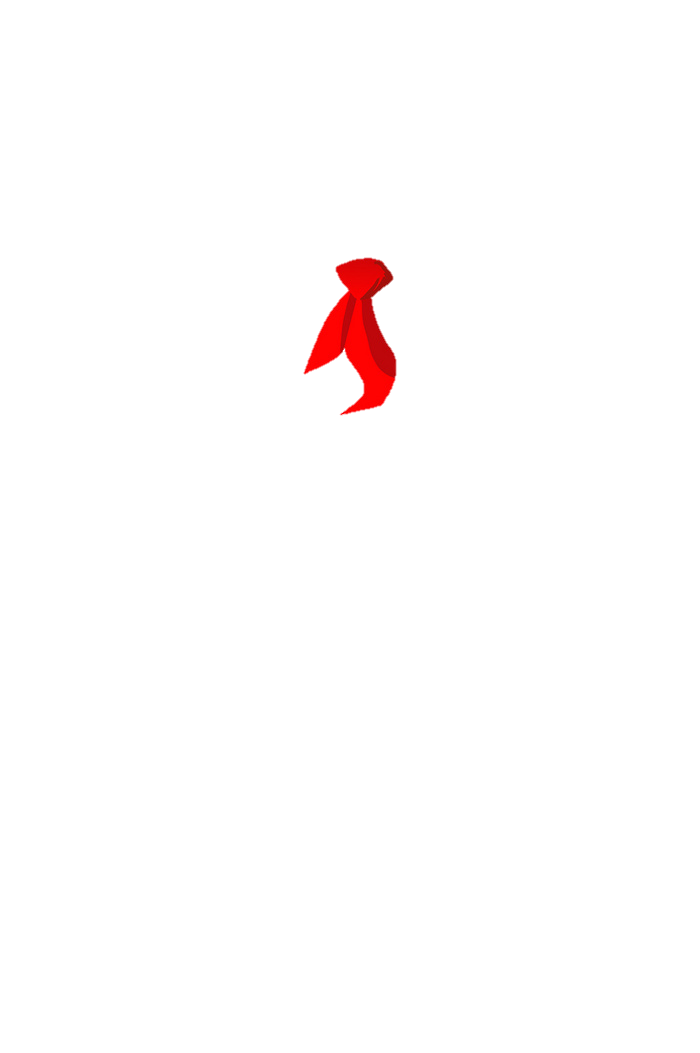 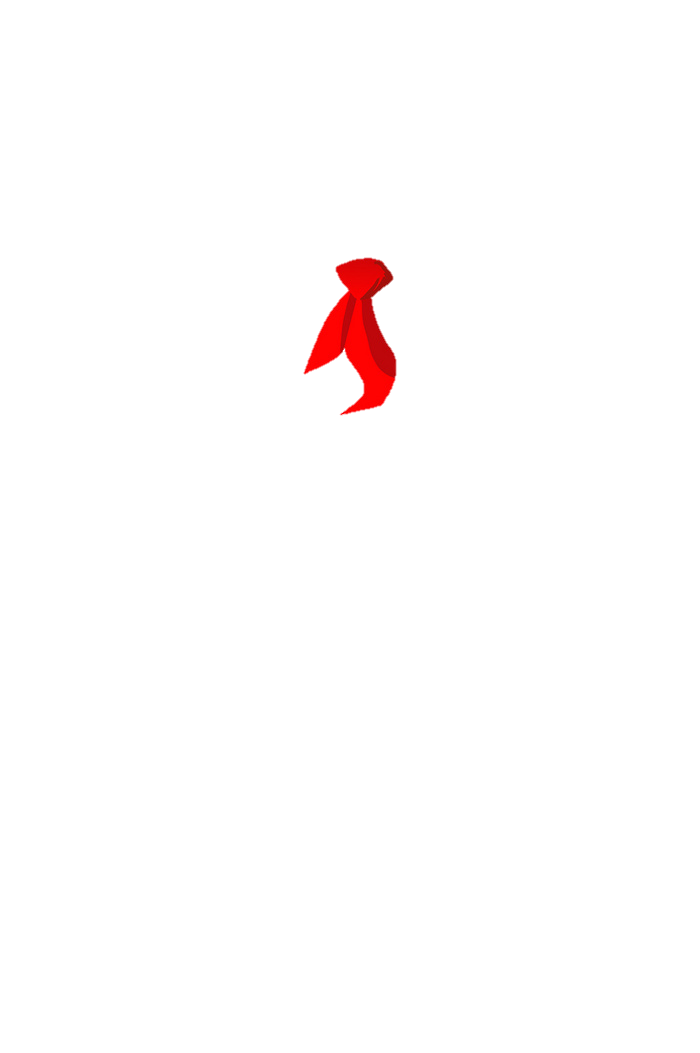 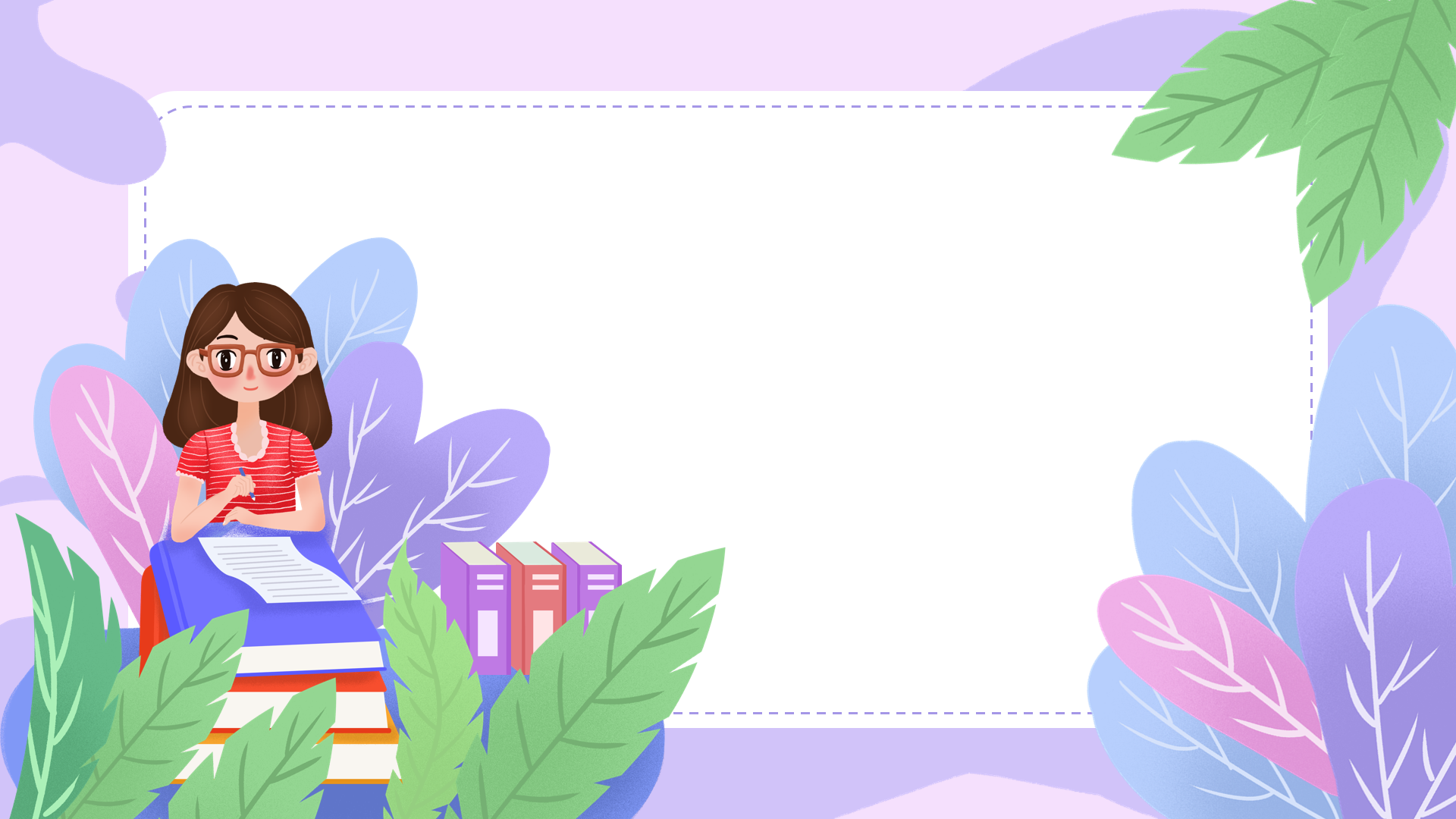 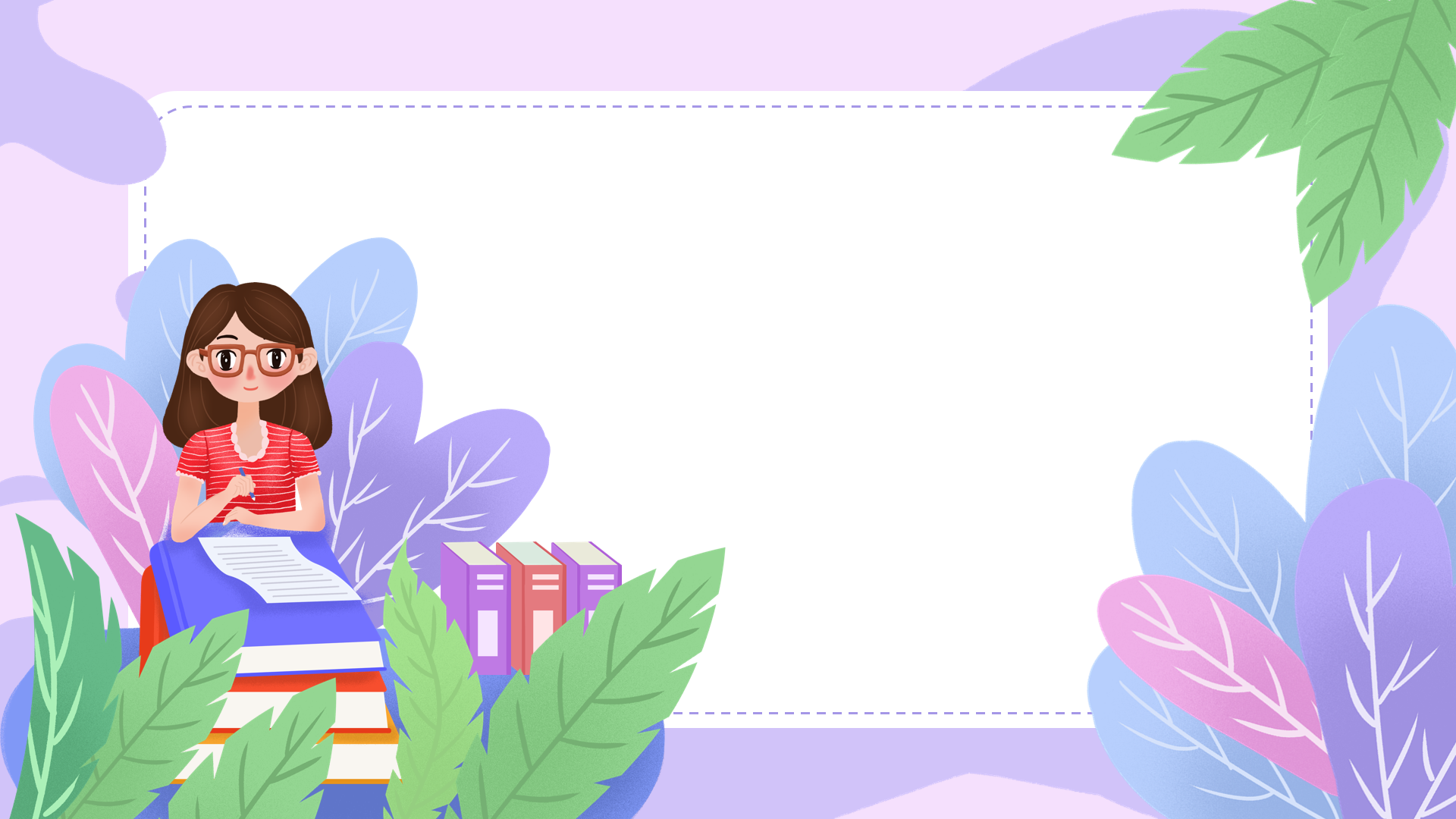 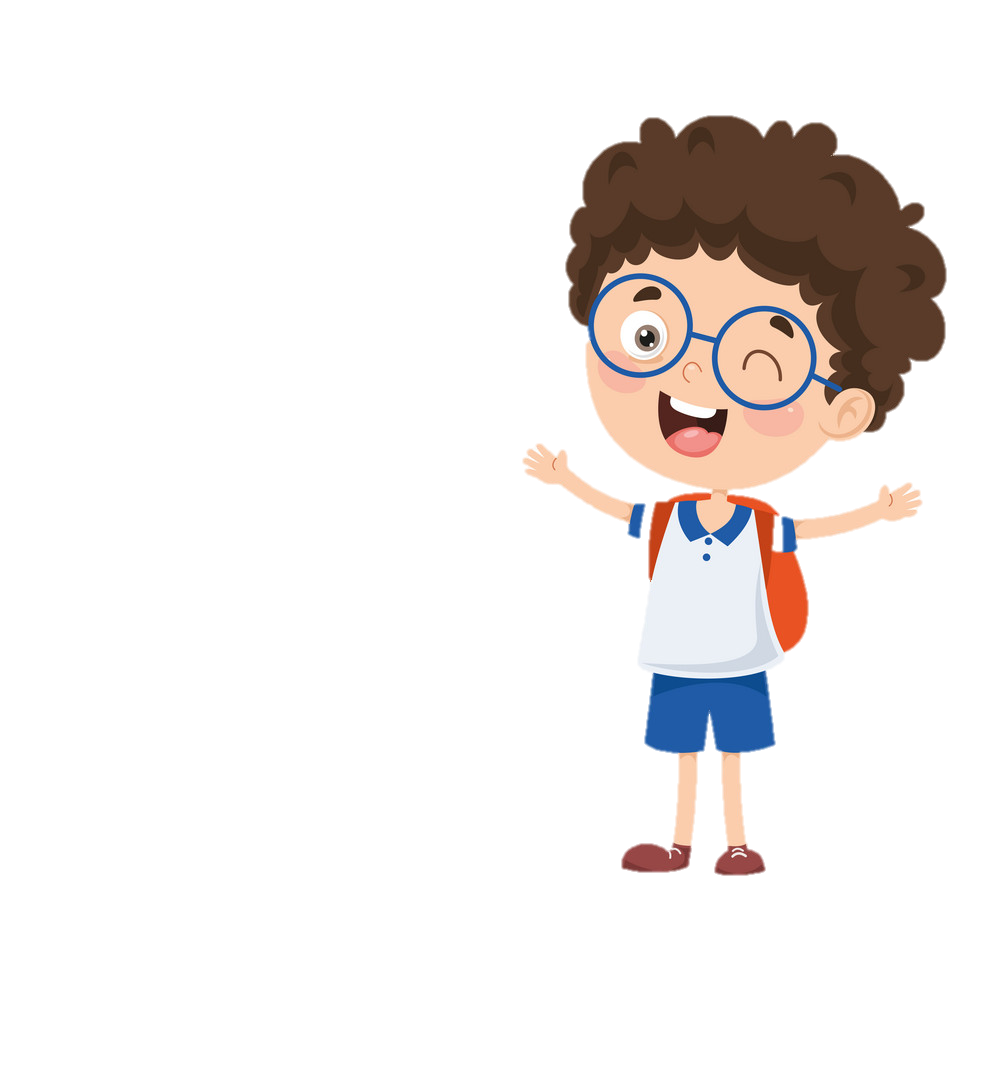 Chúng mình cùng
Khởi động nhé !
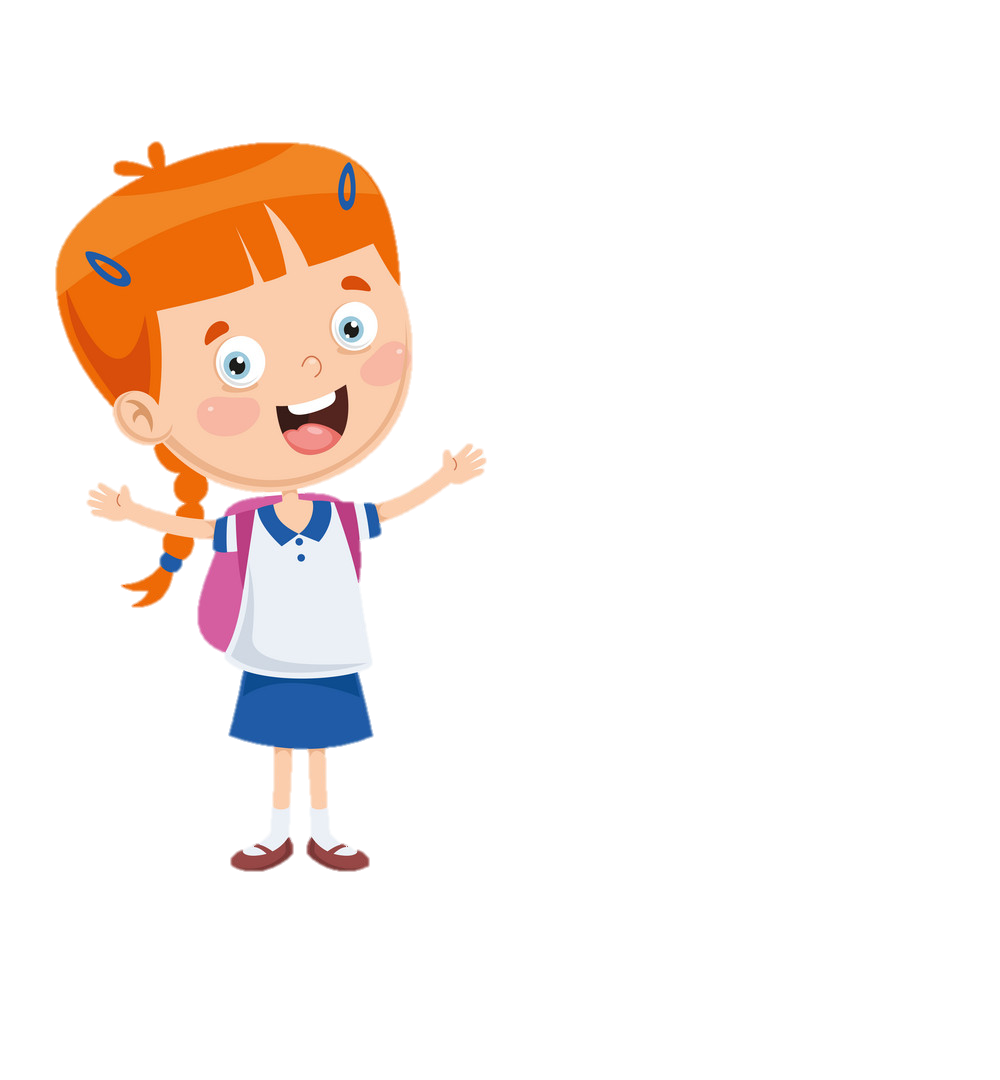 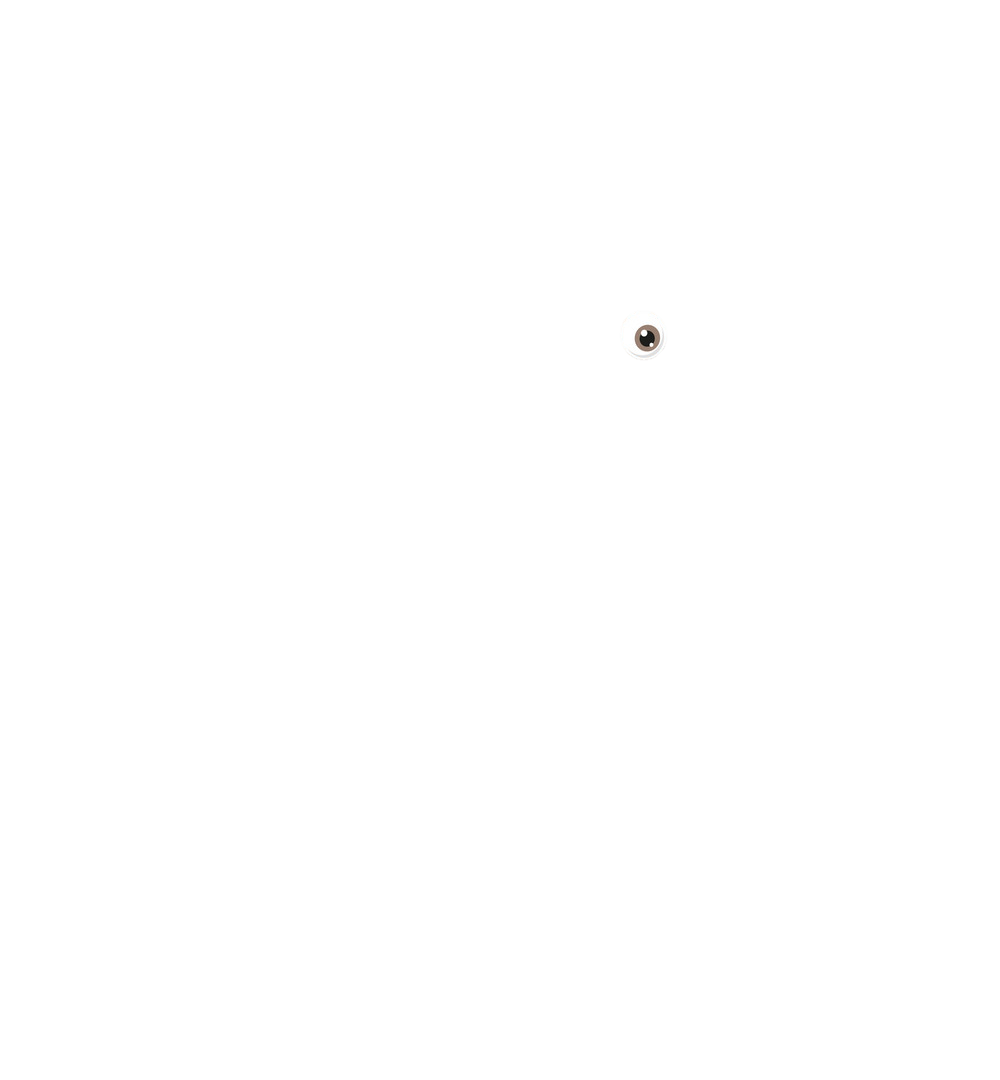 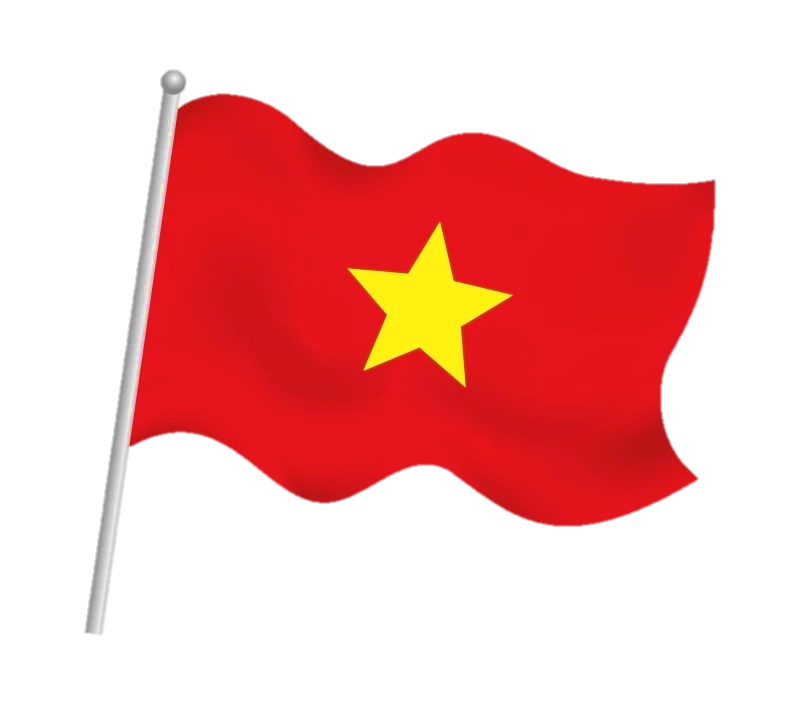 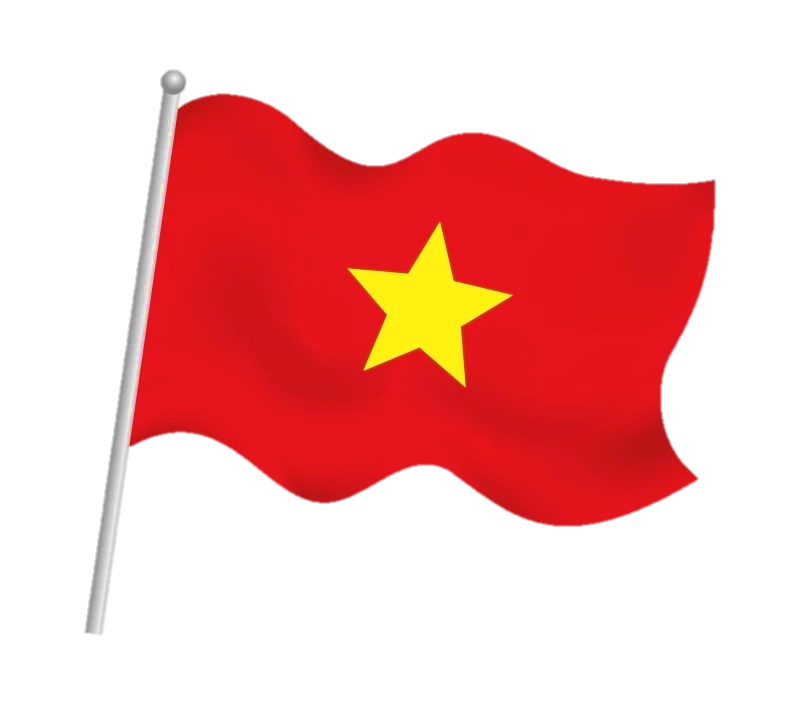 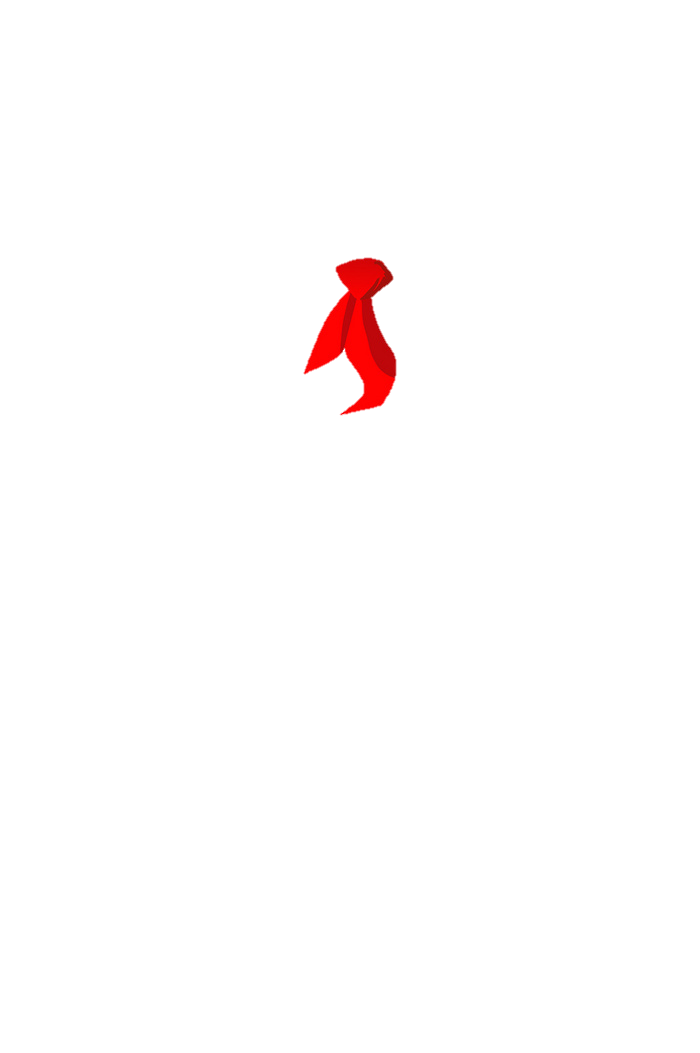 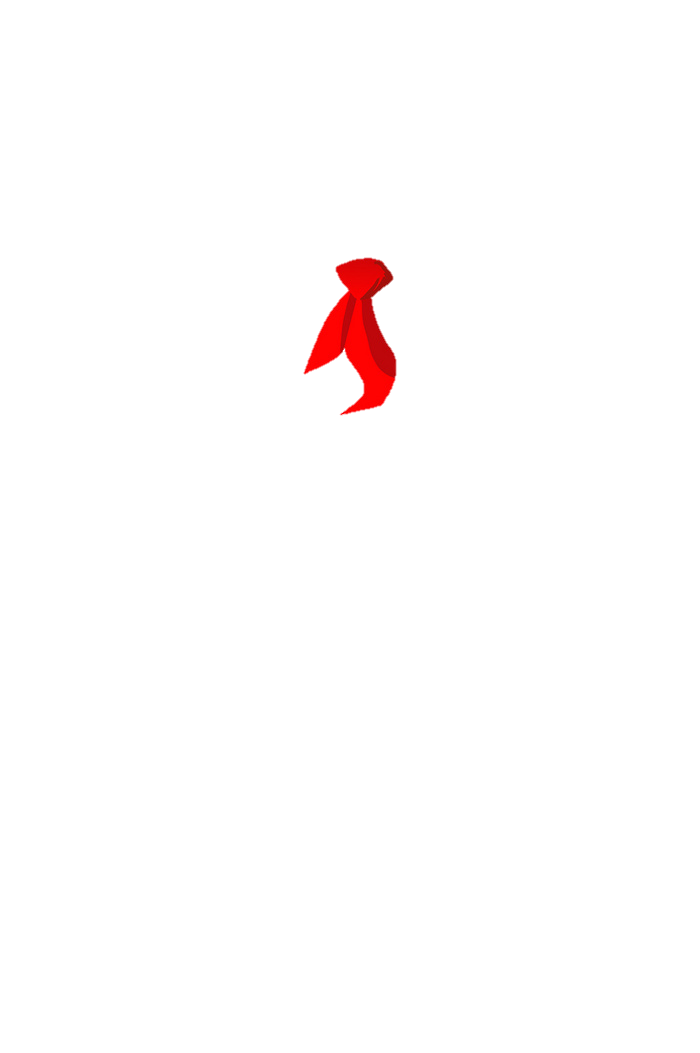 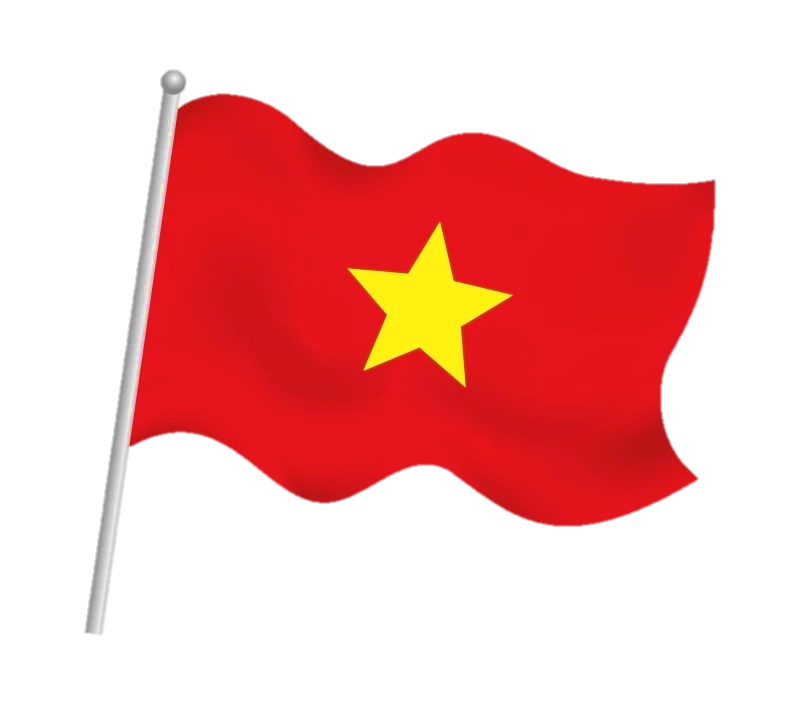 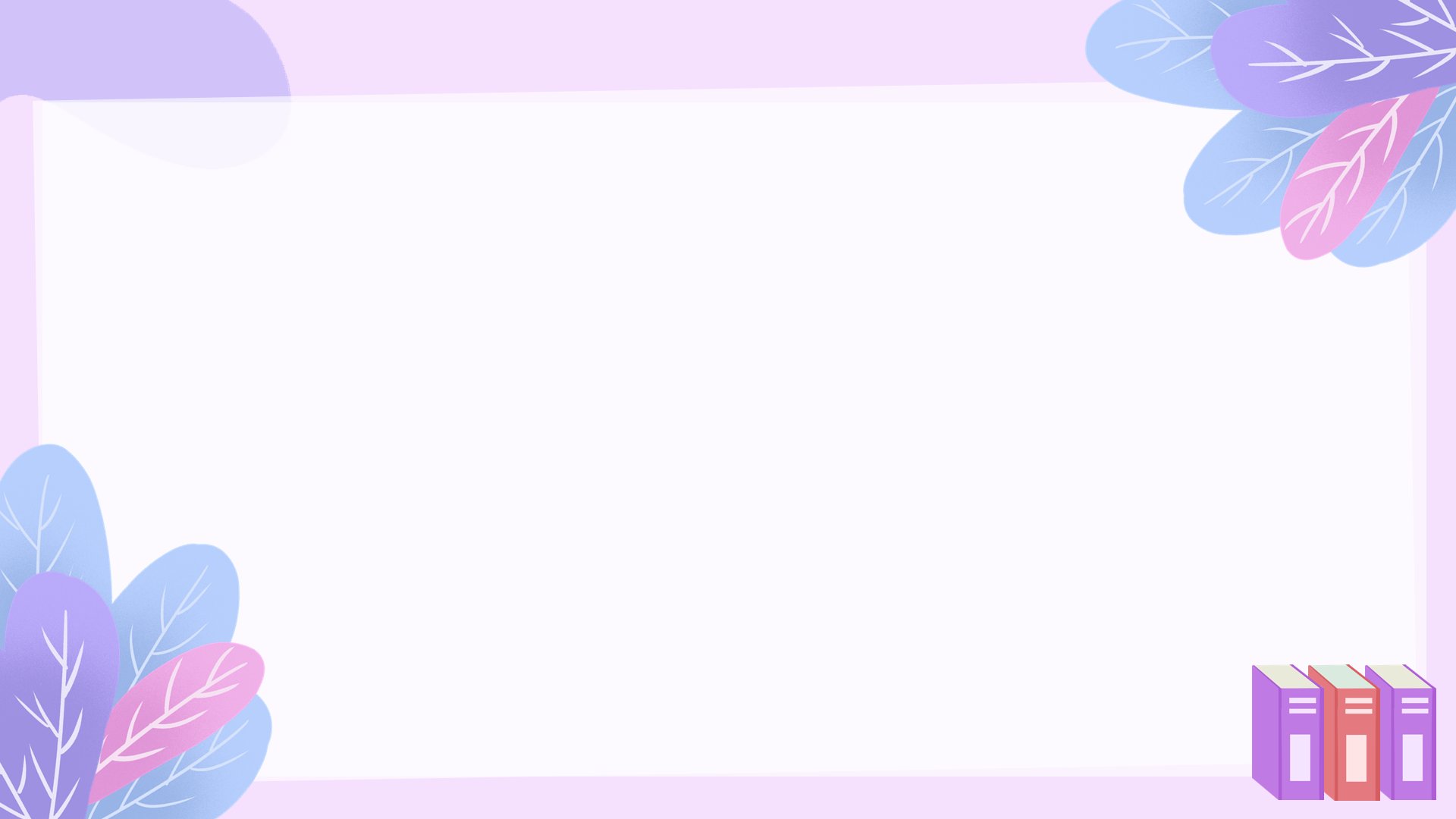 Ngày kỉ niệm 
Cách mạng tháng Tám nước ta là:
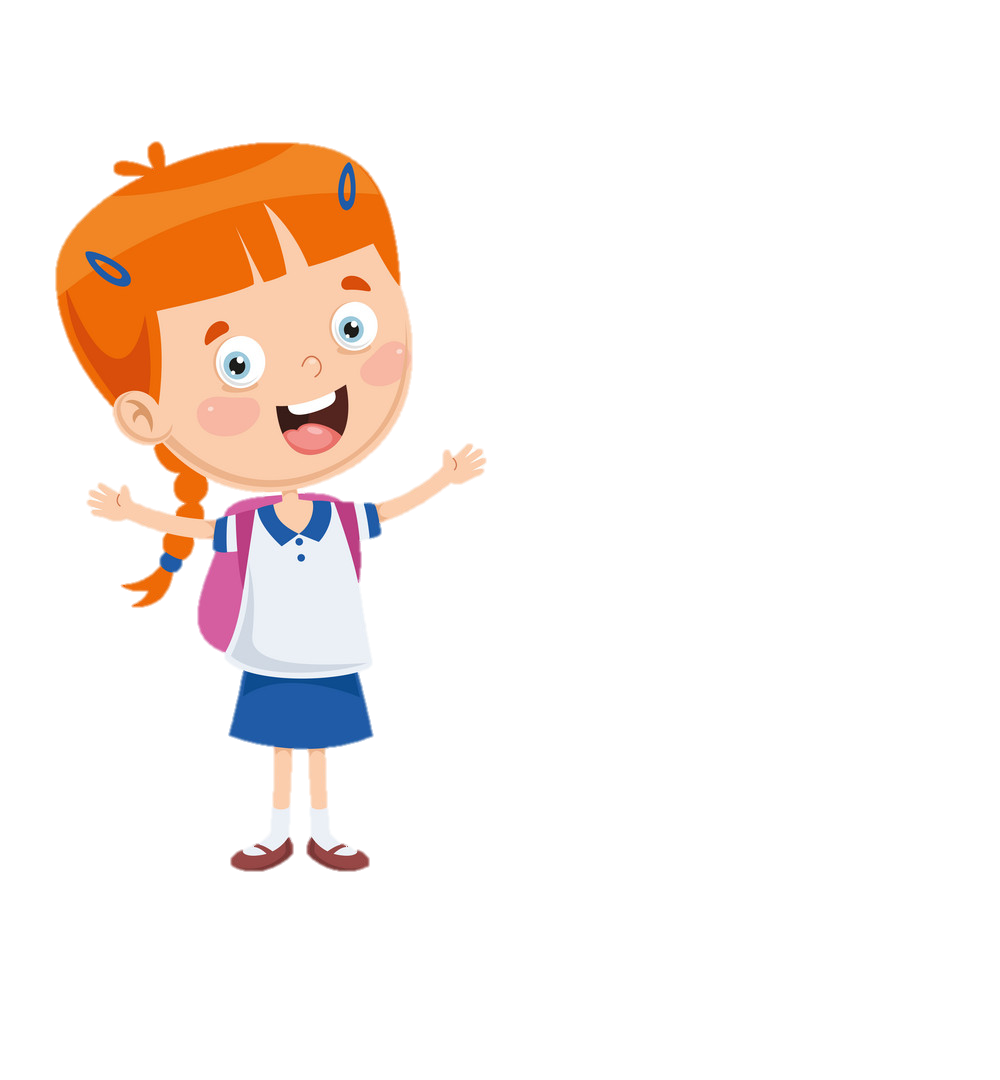 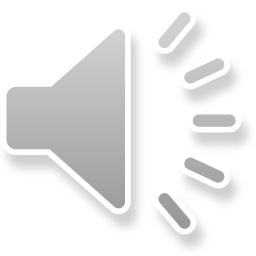 Âm thanh 
khi chọn Đúng
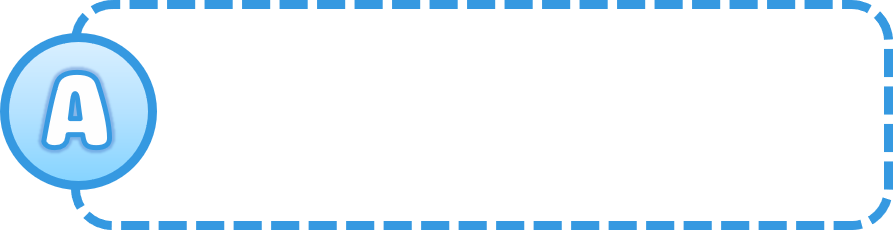 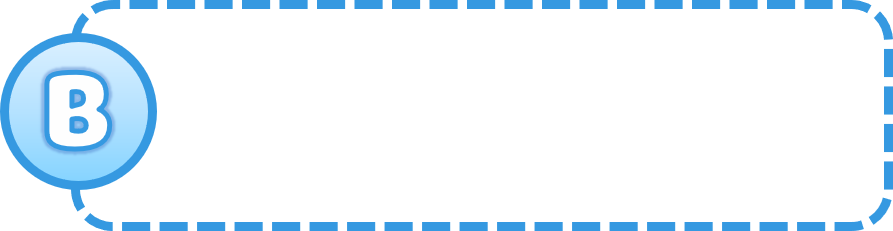 19 / 8
23 / 8
Âm thanh 
khi chọn Sai
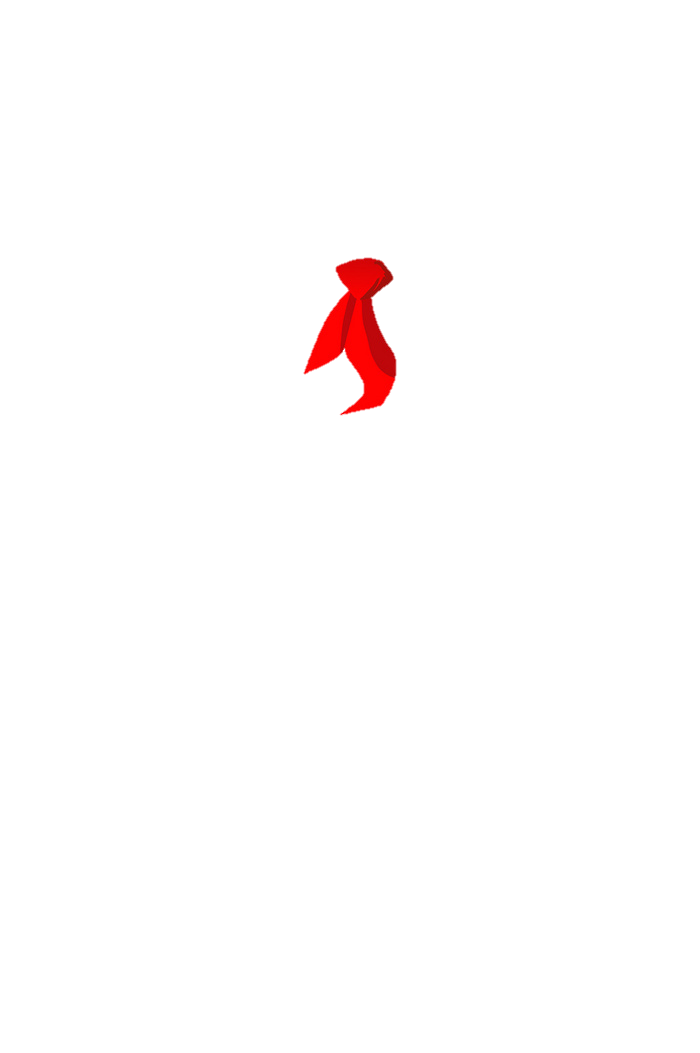 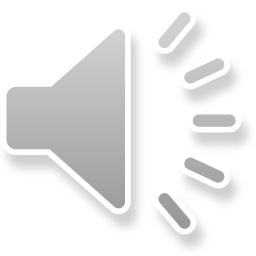 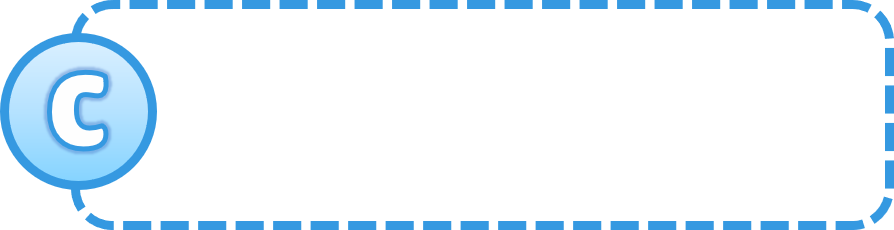 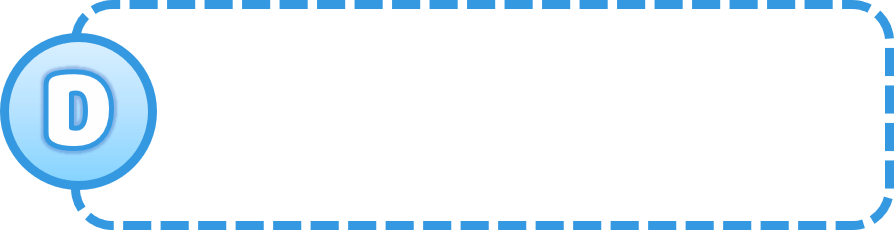 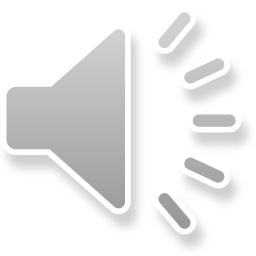 28 / 8
25 / 8
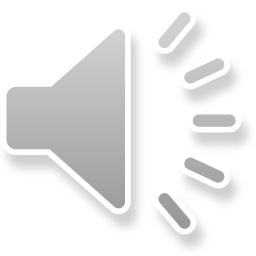 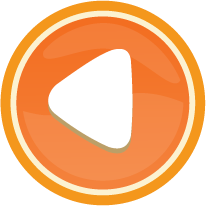 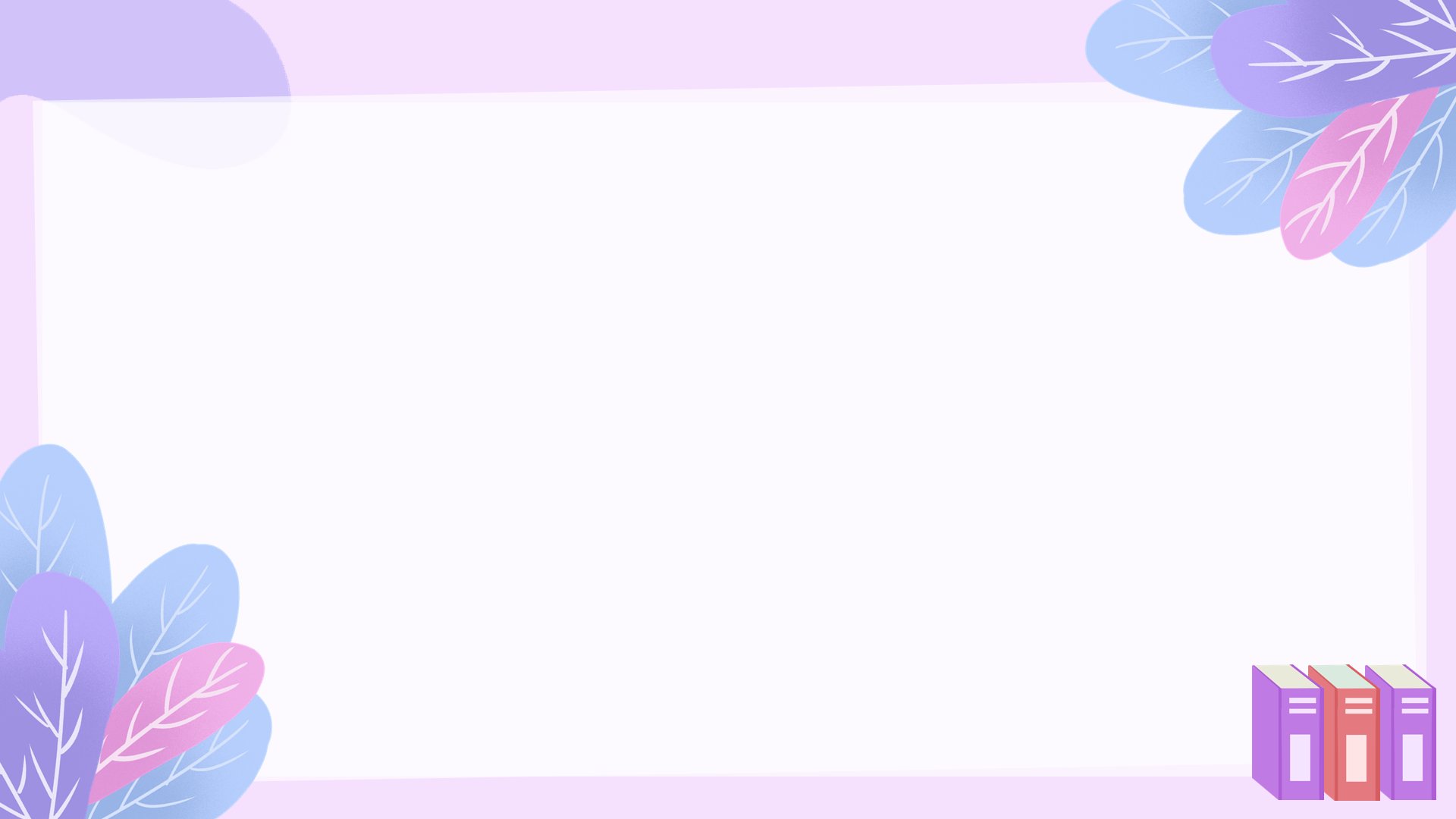 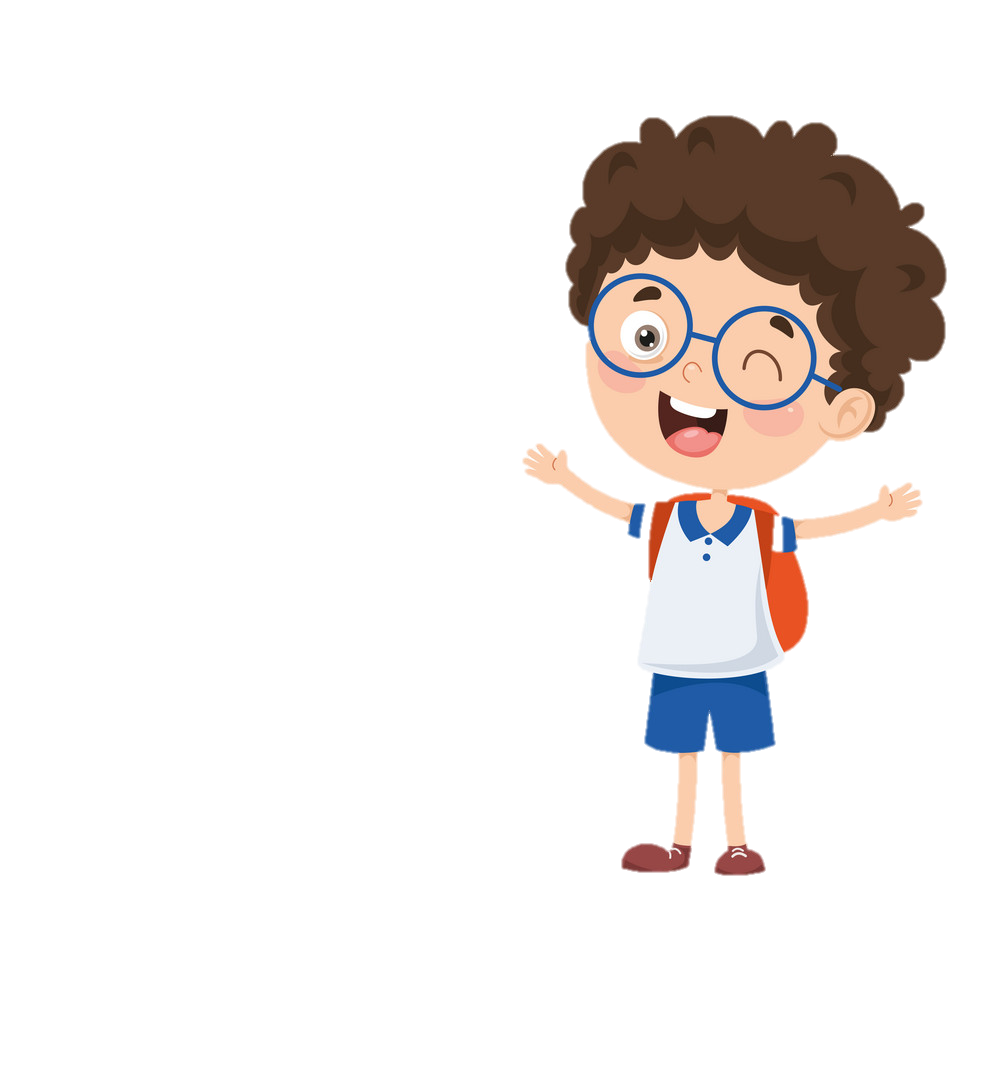 Vì sao chọn 19-8  là ngày kỉ niệm Cách mạng tháng Tám ở nước ta :
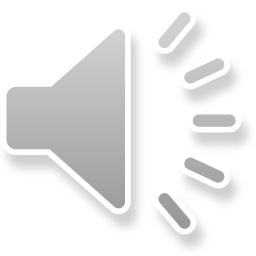 Âm thanh 
khi chọn Đúng
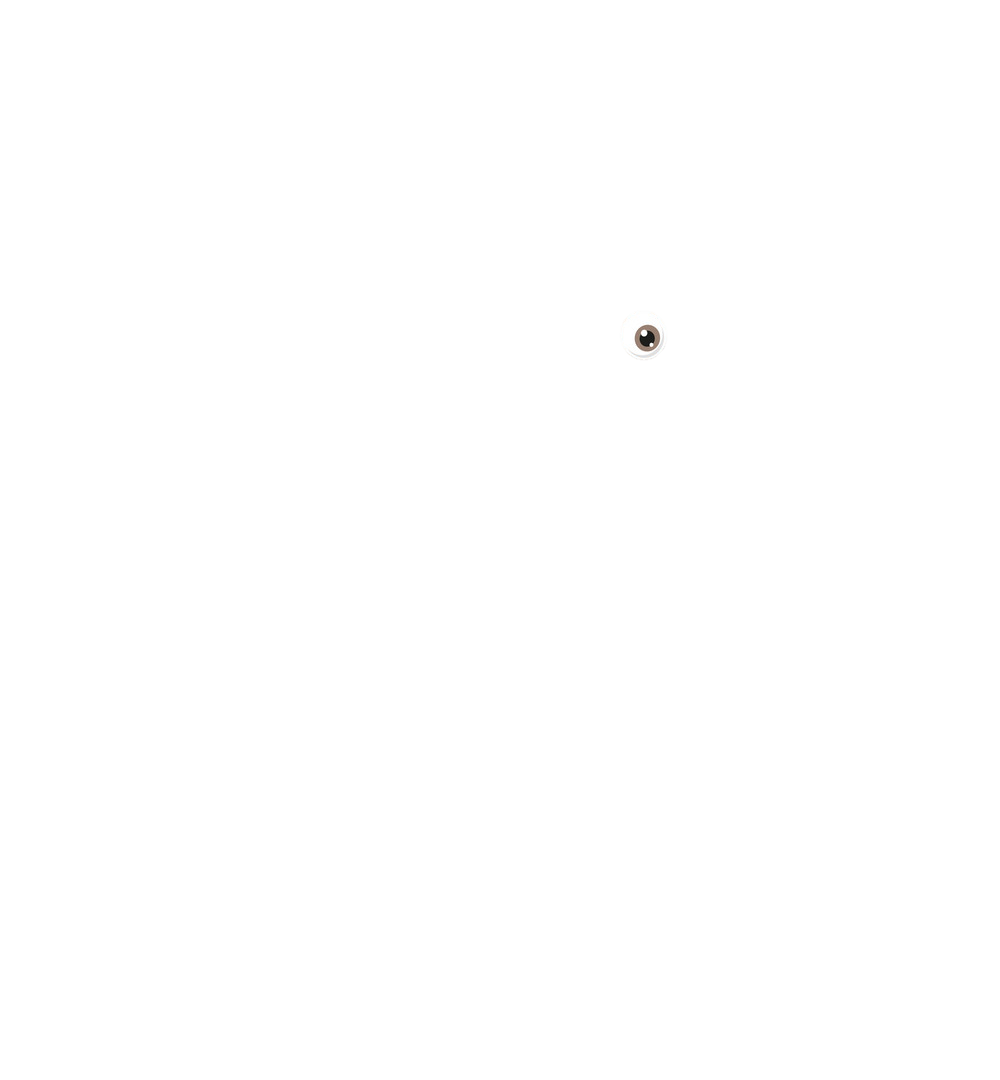 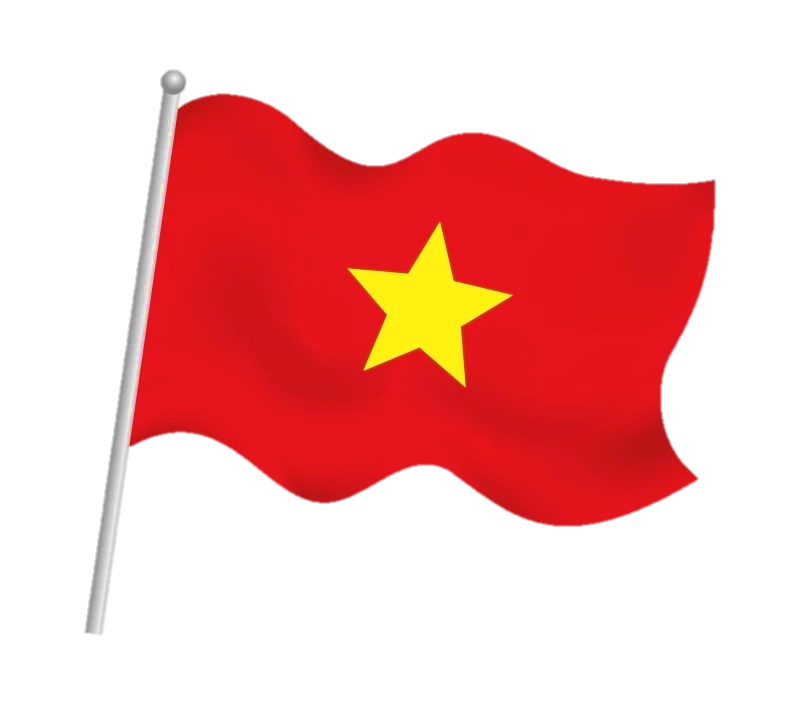 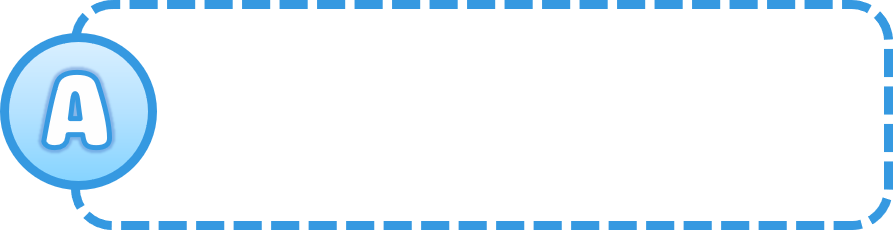 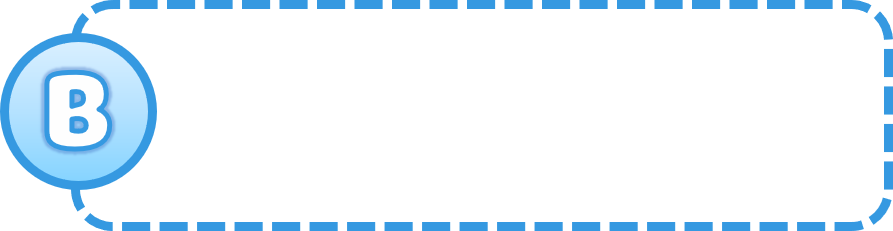 Vì ngày đó nhân dân Huế
đứng lên giành chính quyền
Ngày 19-8-1945 cả nước
đứng lên chống Pháp
Âm thanh 
khi chọn Sai
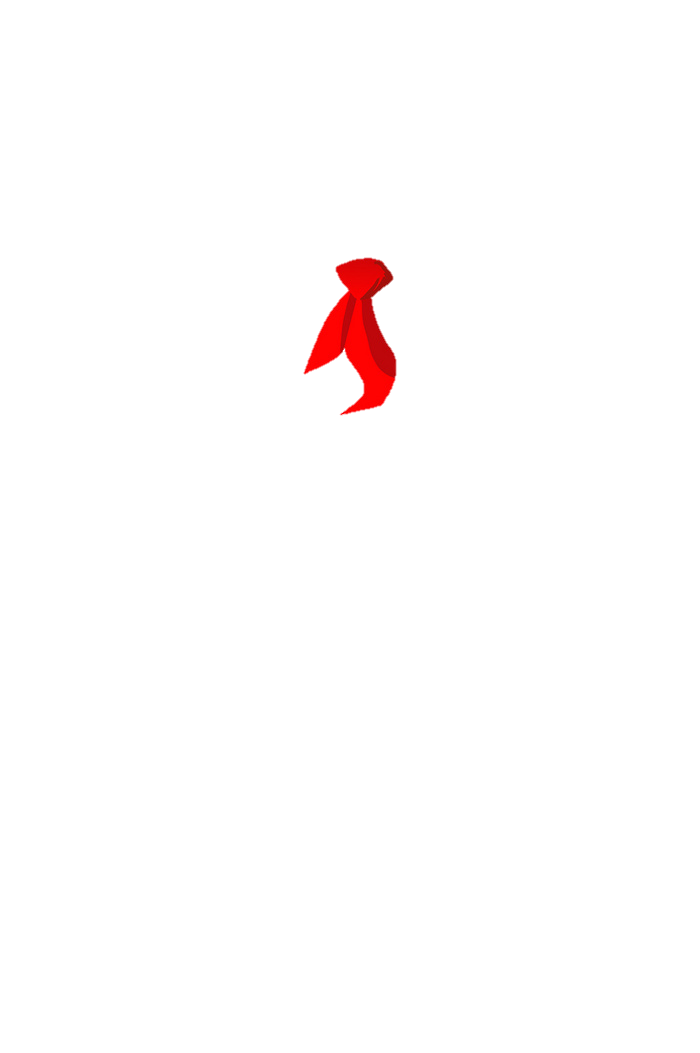 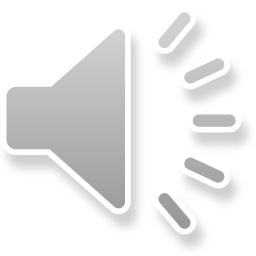 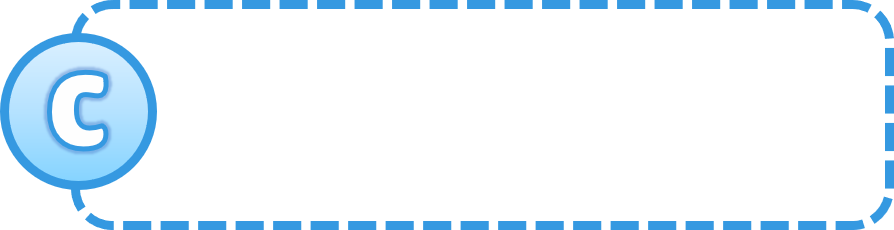 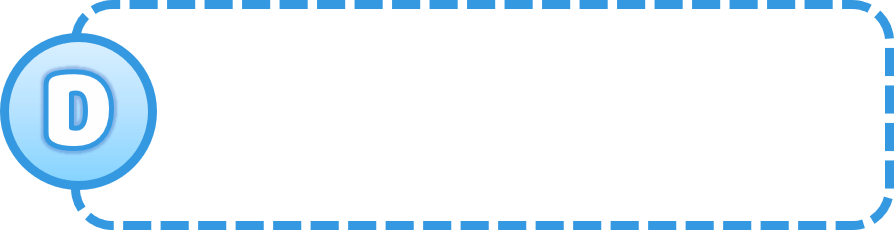 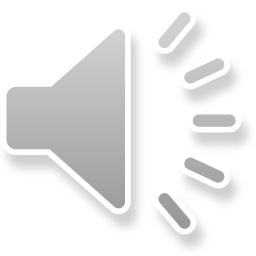 Vì ngày đó nhân dân Hà Nội
đứng lên giành chính quyền
Vì ngày đó nhân dân Sài Gòn
đứng lên giành chính quyền
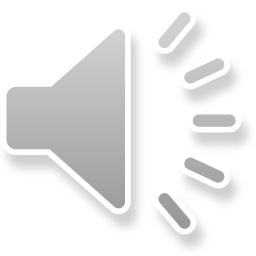 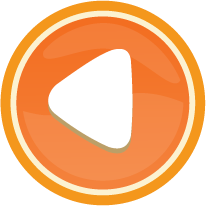 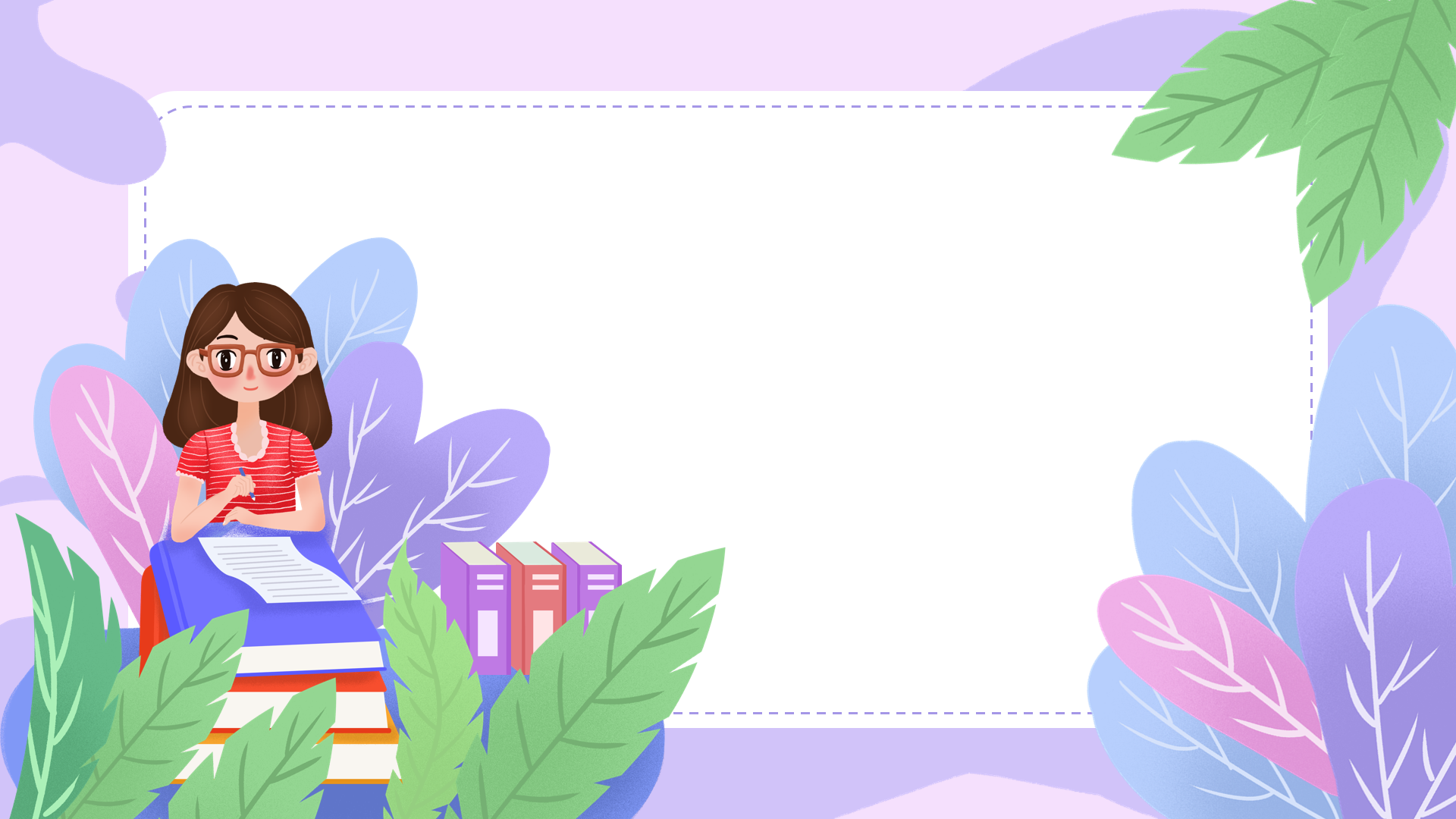 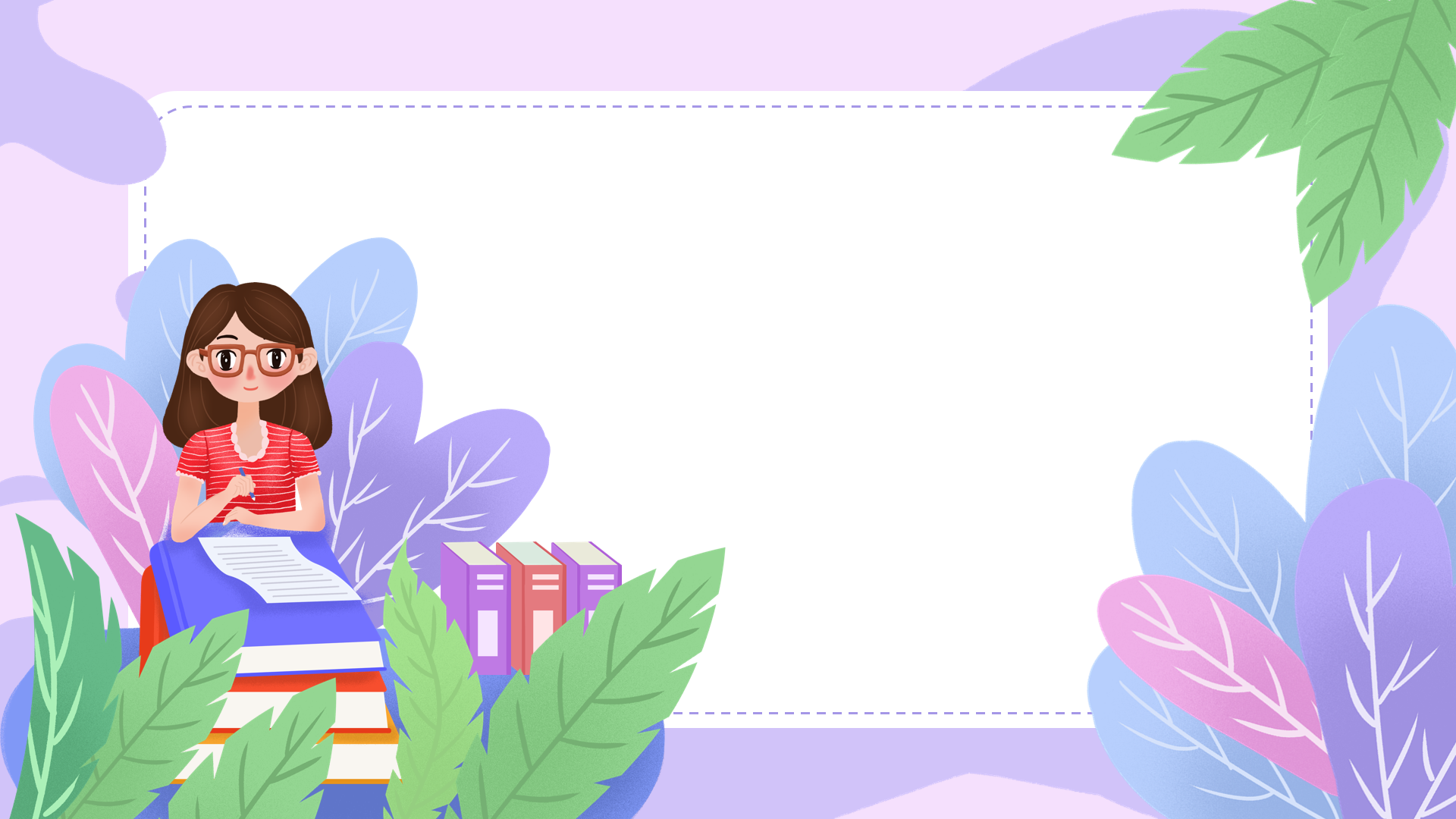 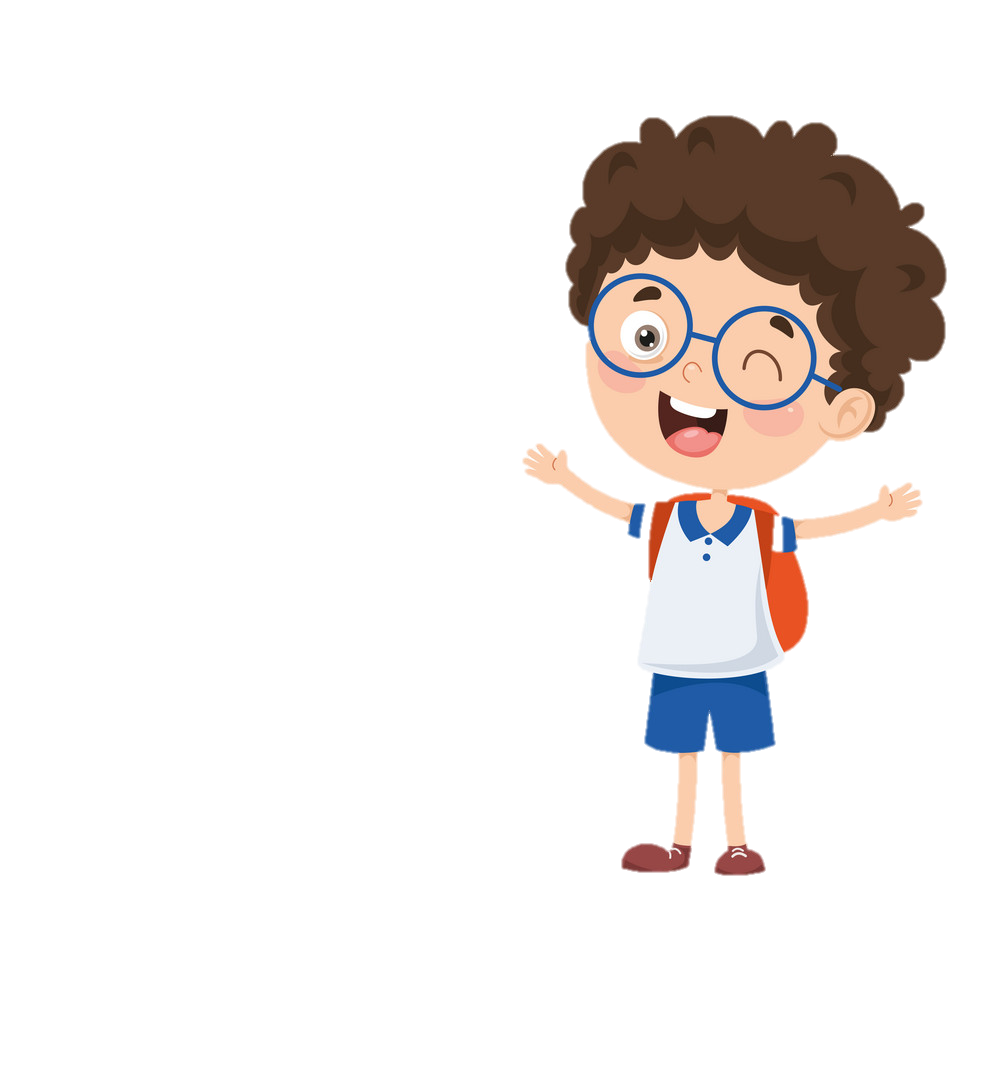 Chúc mừng các bạn 
đã trả lời chính xác !
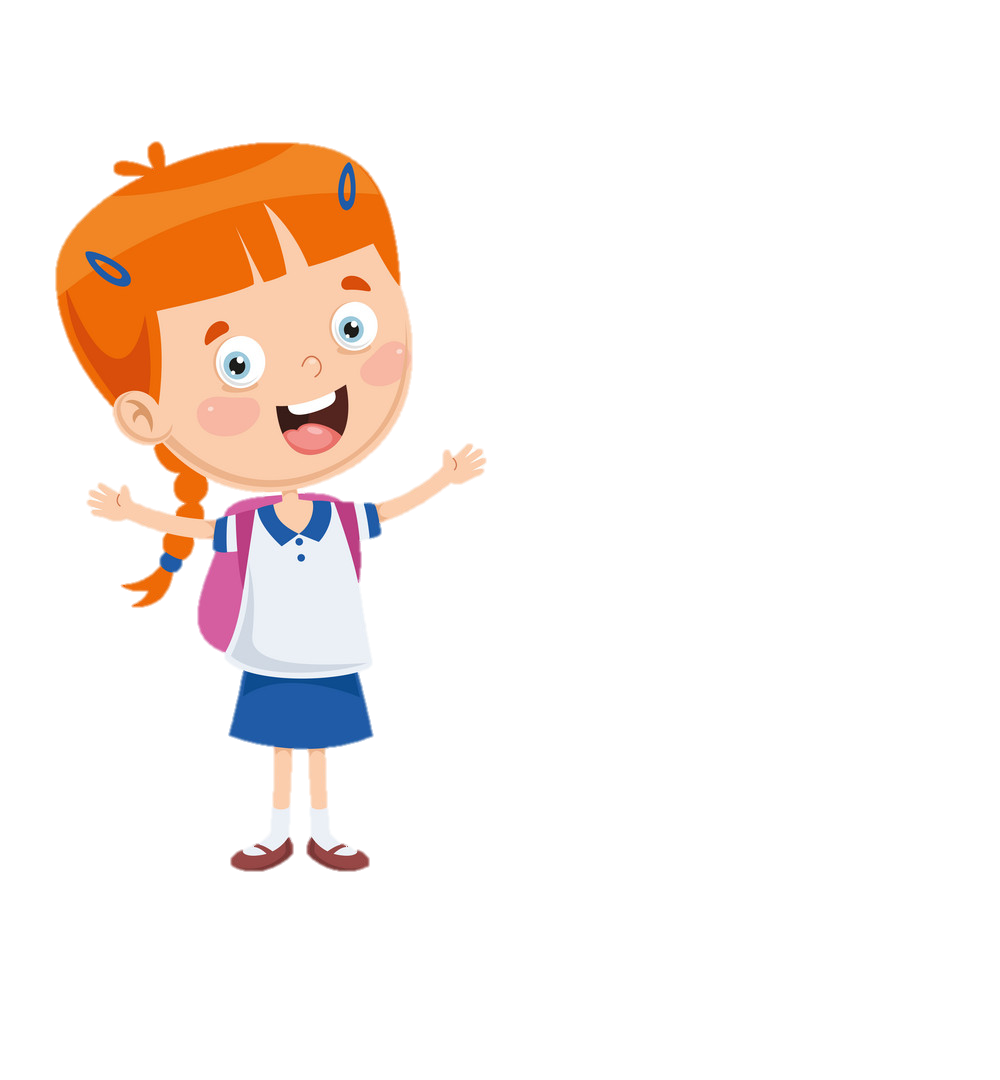 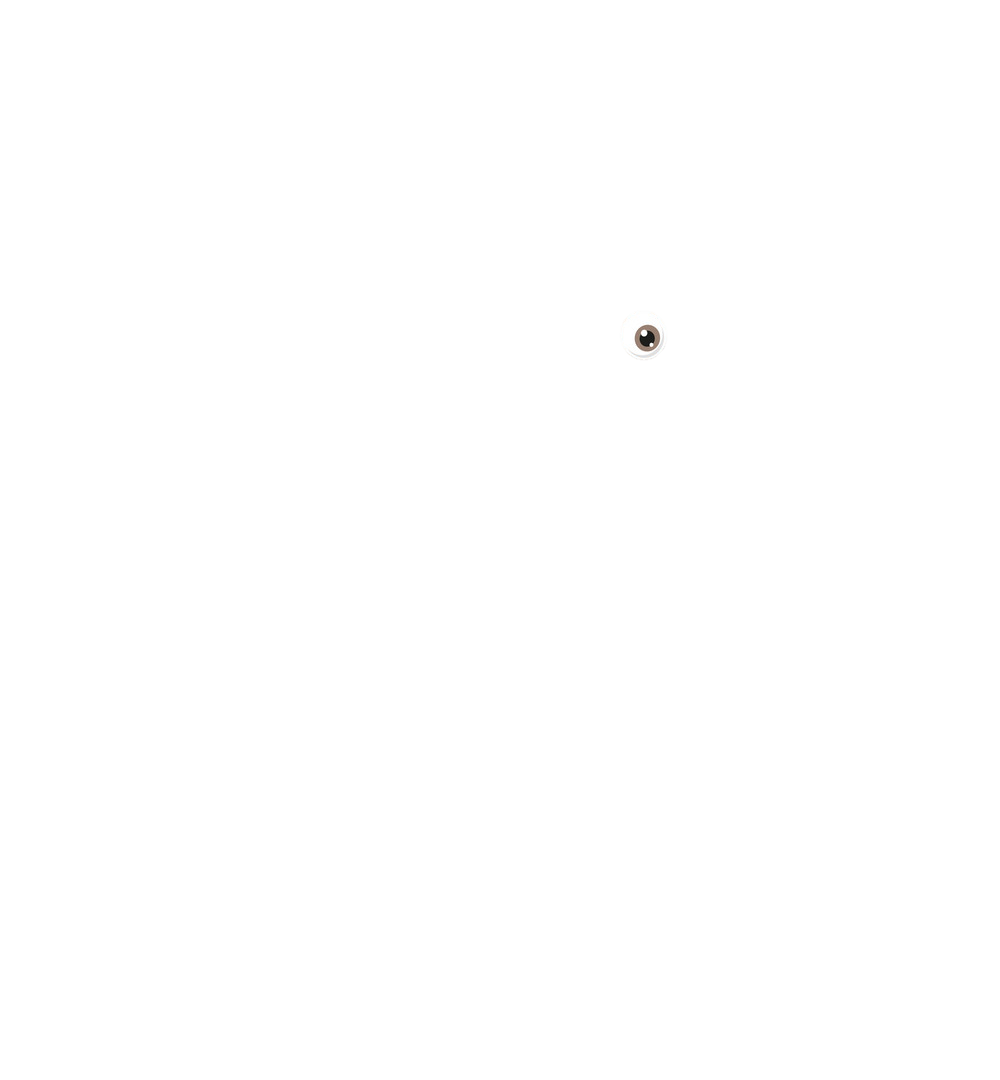 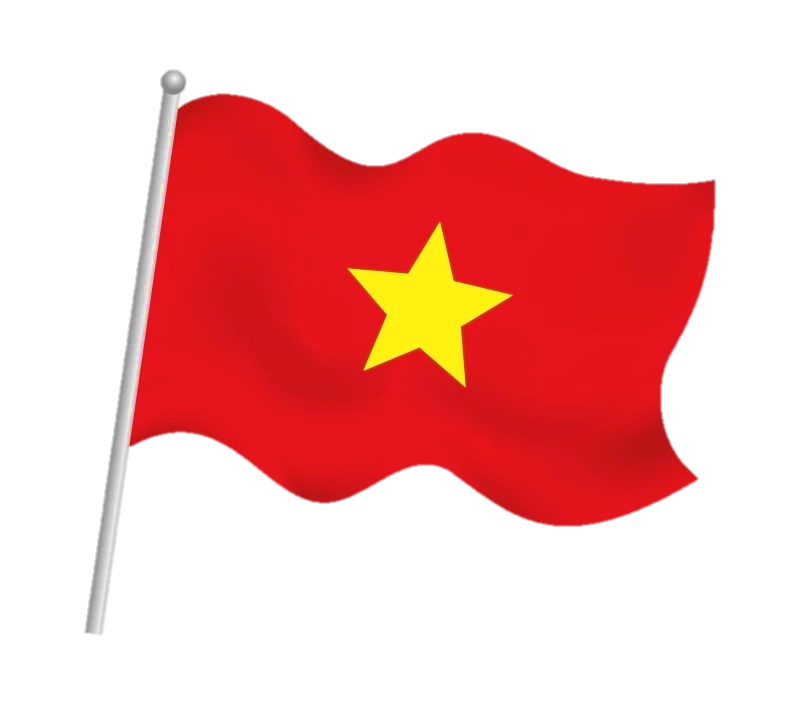 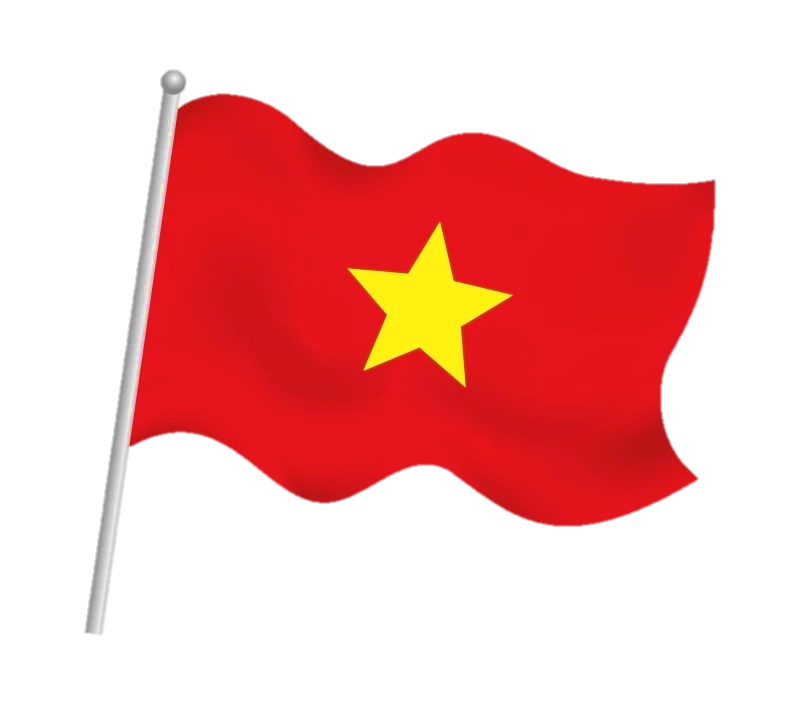 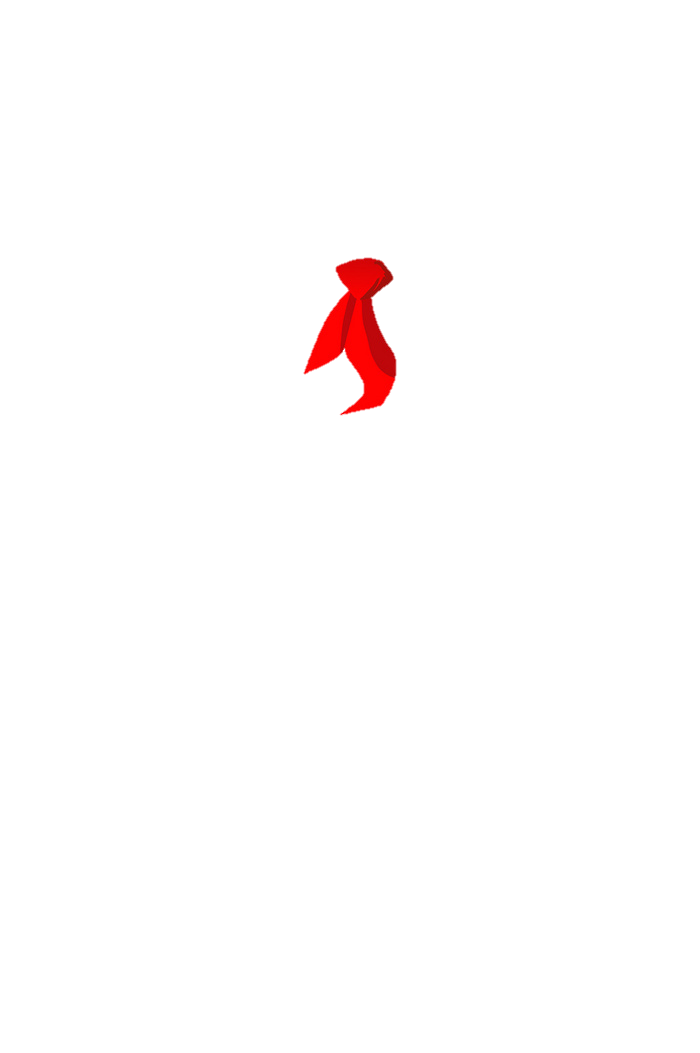 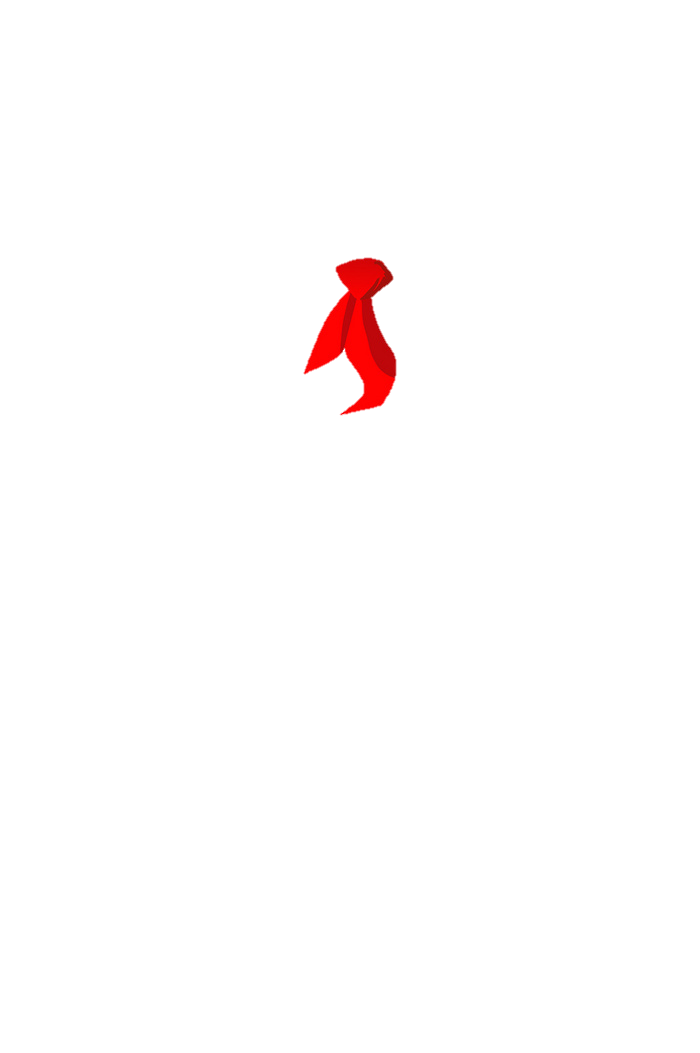 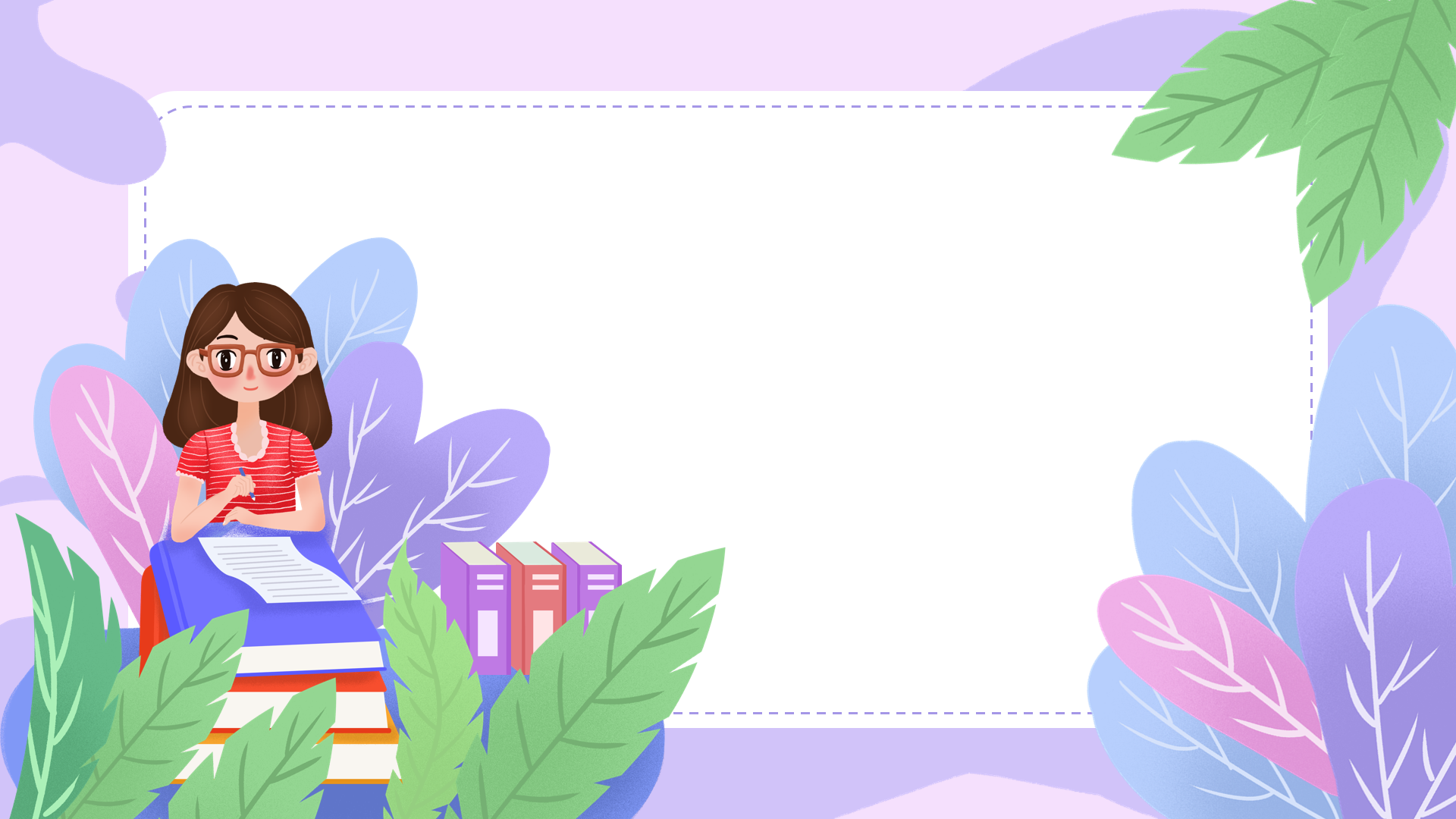 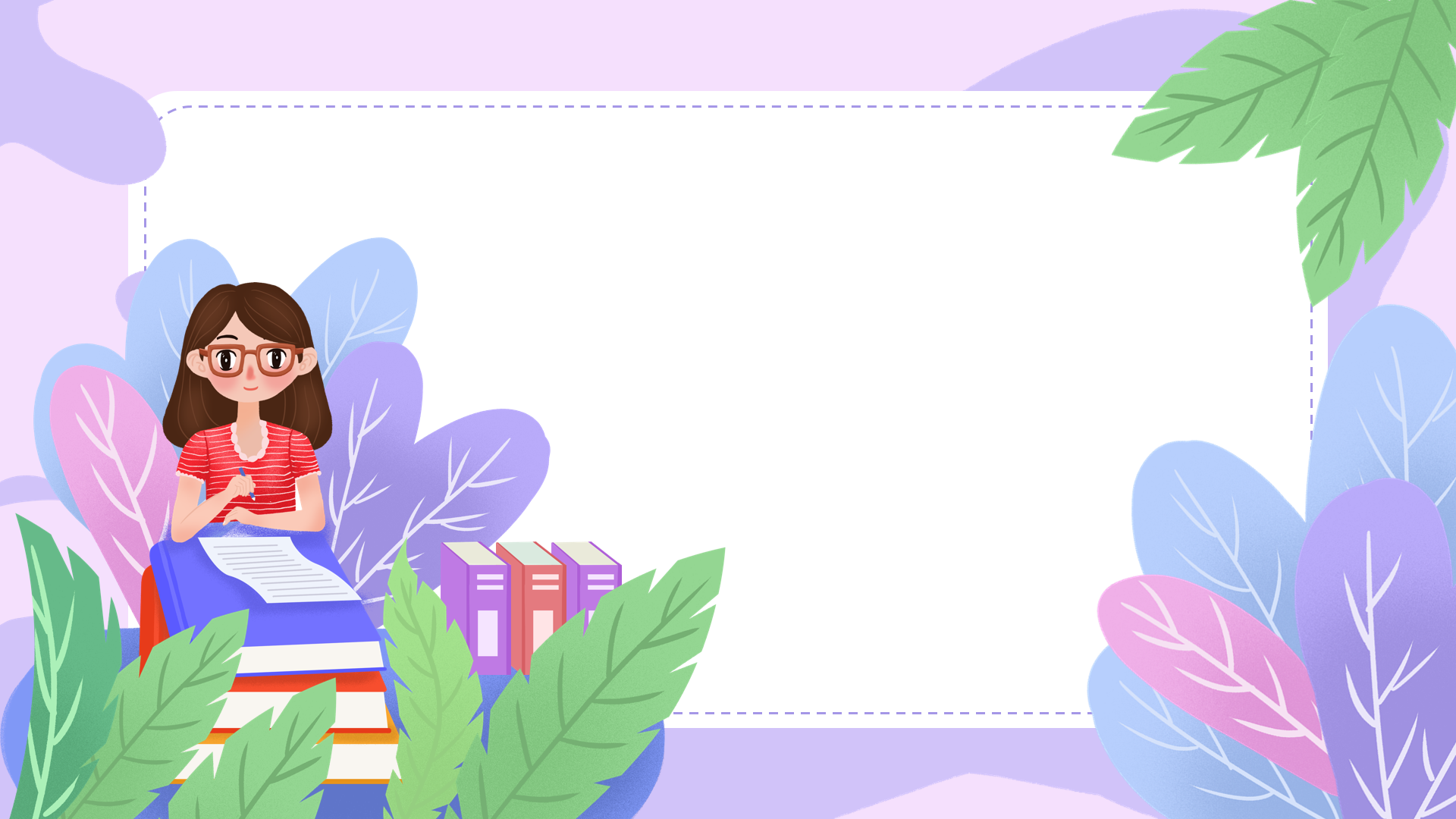 Hôm nay sáng mồng hai tháng chín
Thủ đô hoa vàng nắng Ba Đình
Muôn triệu tim chờ, chim cũng nín
Bỗng vang lên tiếng hát ân tình
Hồ Chí Minh, Hồ Chí Minh!
Người đứng trên đài lặng phút giây
Trông đàn con đó vẫy hai tay
Cao cao vầng trán ngời đôi mắt
Độc lập bây giờ mới thấy đây…
(Sáng mồng hai tháng chín – Tố Hữu)
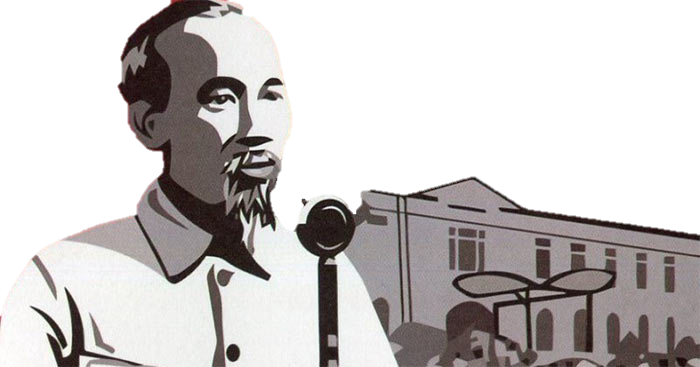 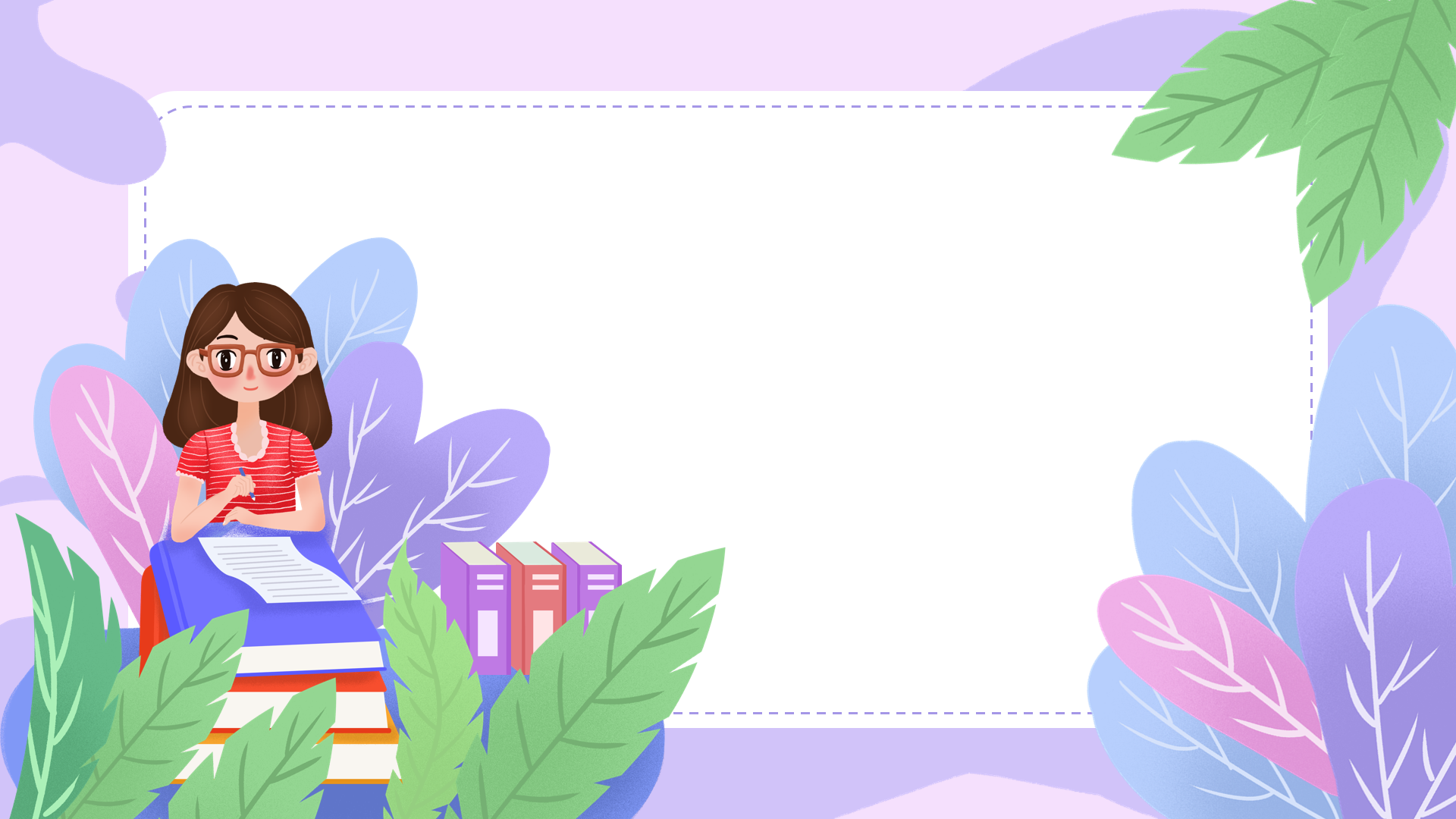 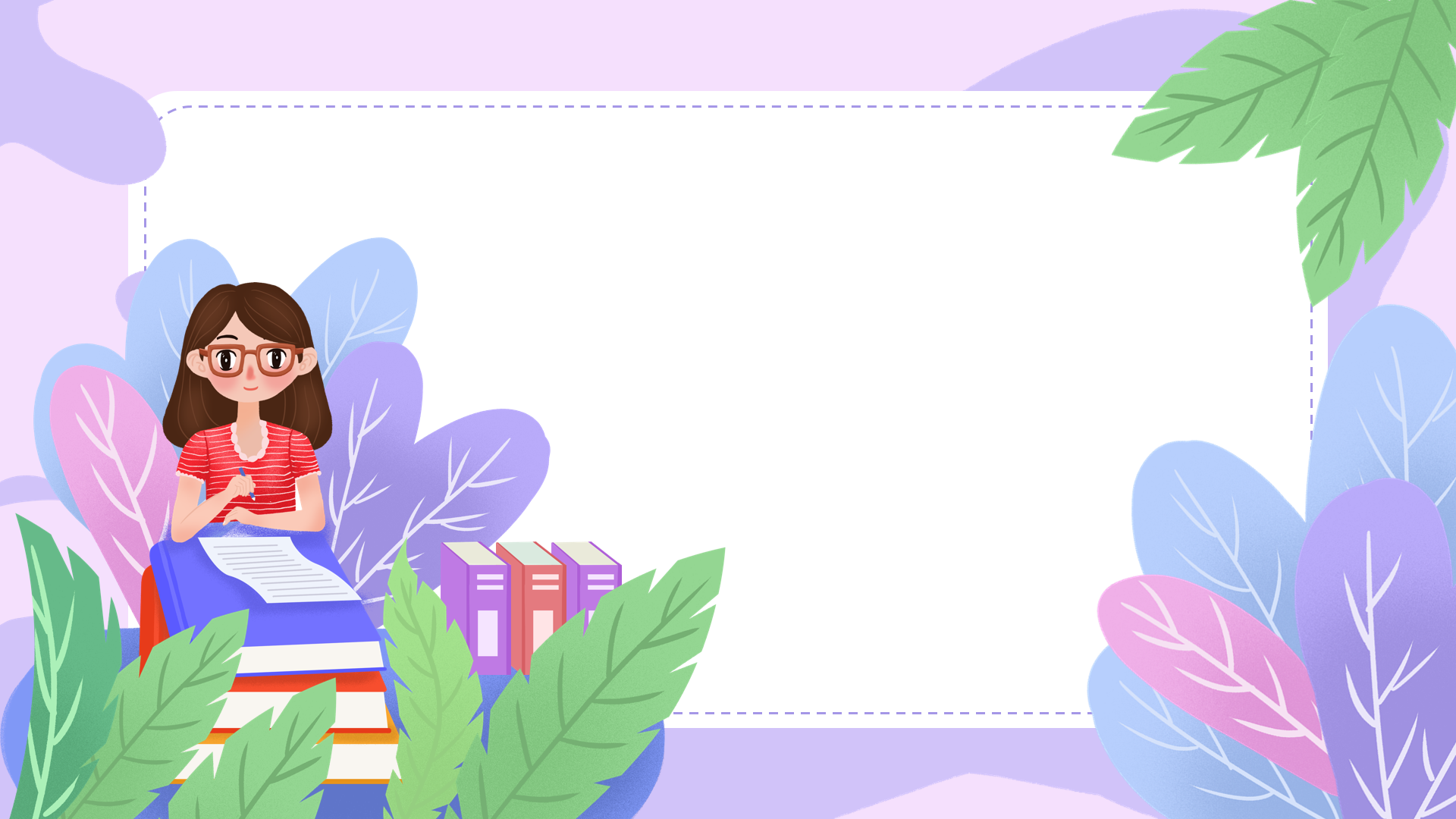 LỊCH SỬ
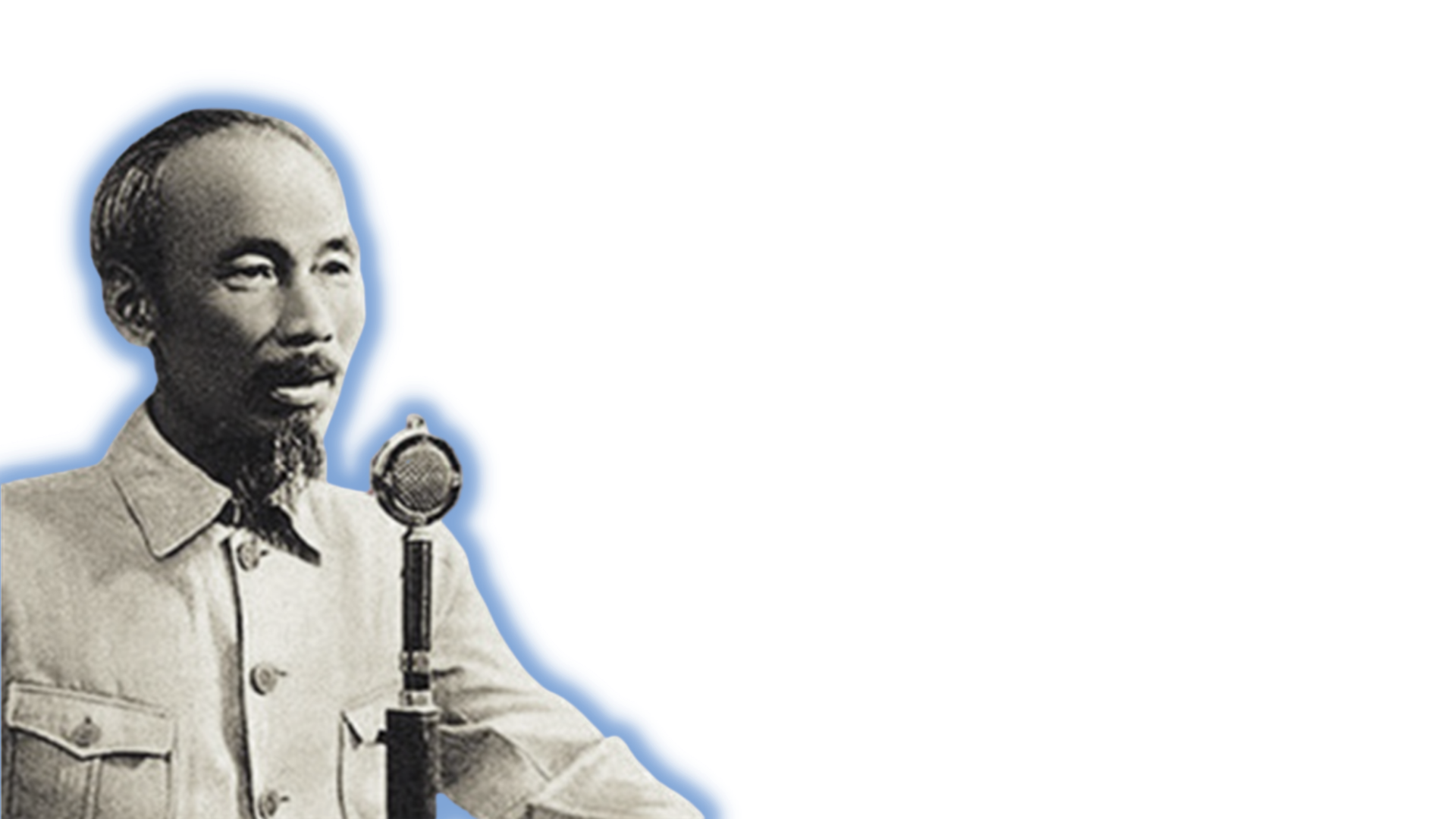 BÁC HỒ ĐỌC
TUYÊN NGÔN ĐỘC LẬP
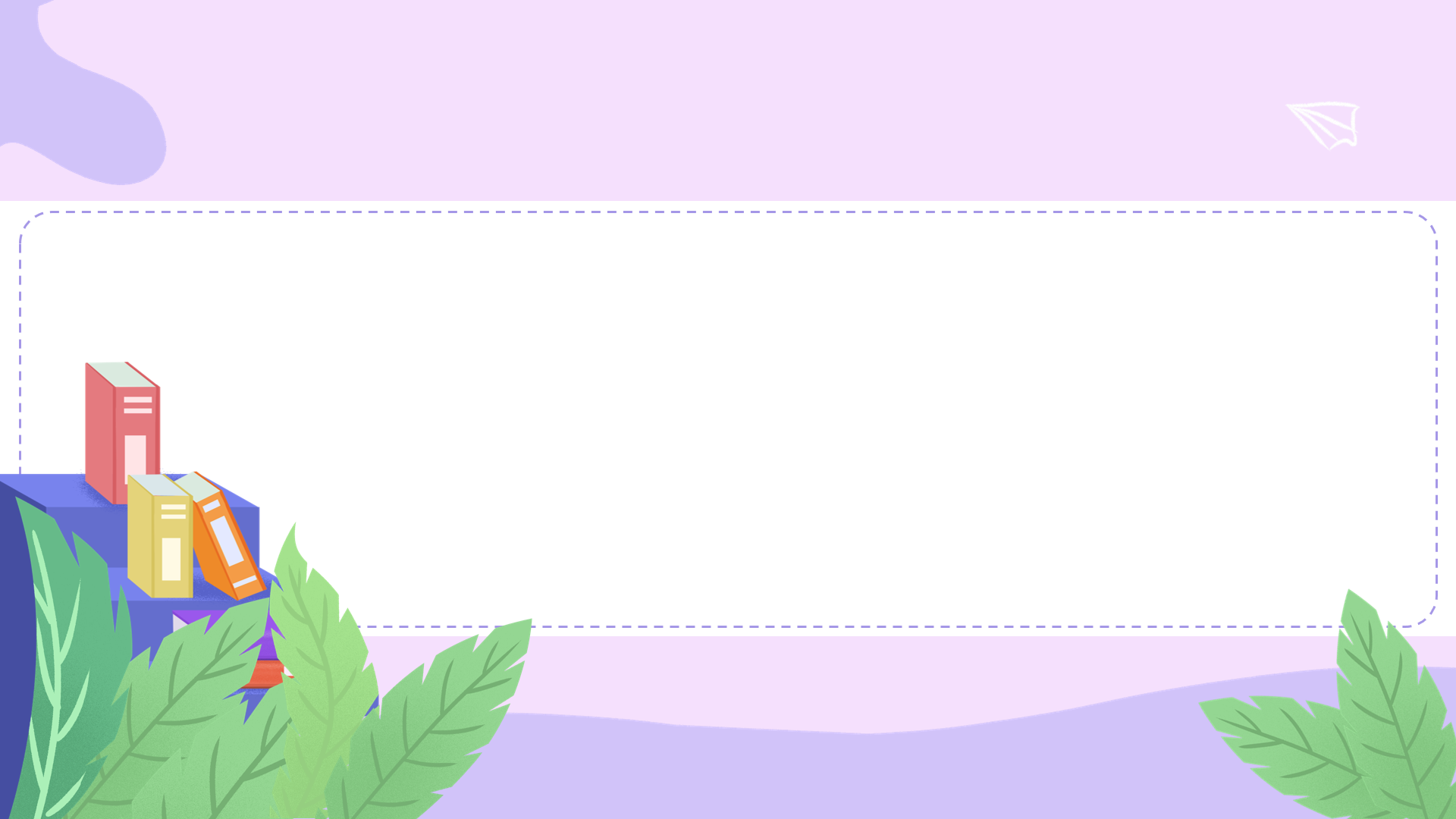 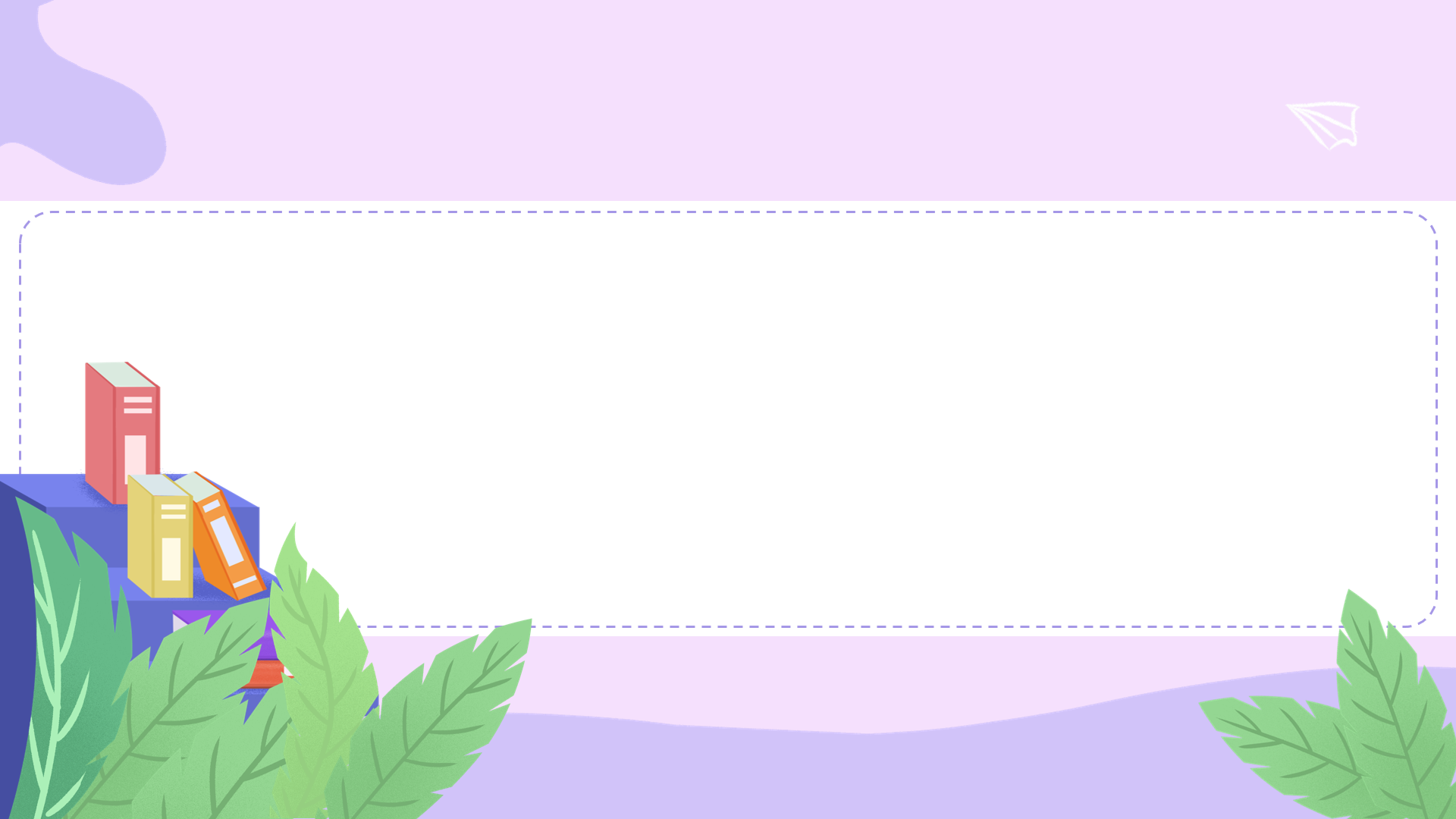 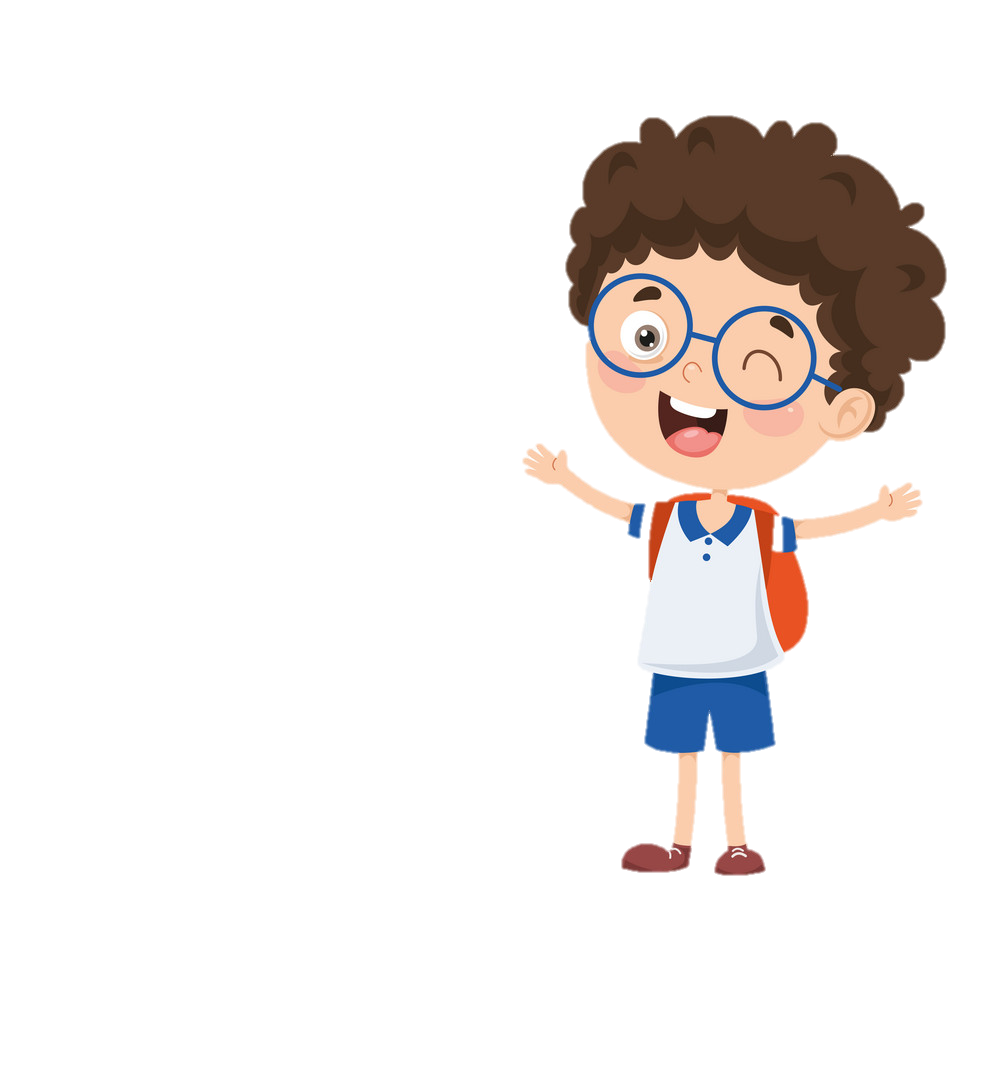 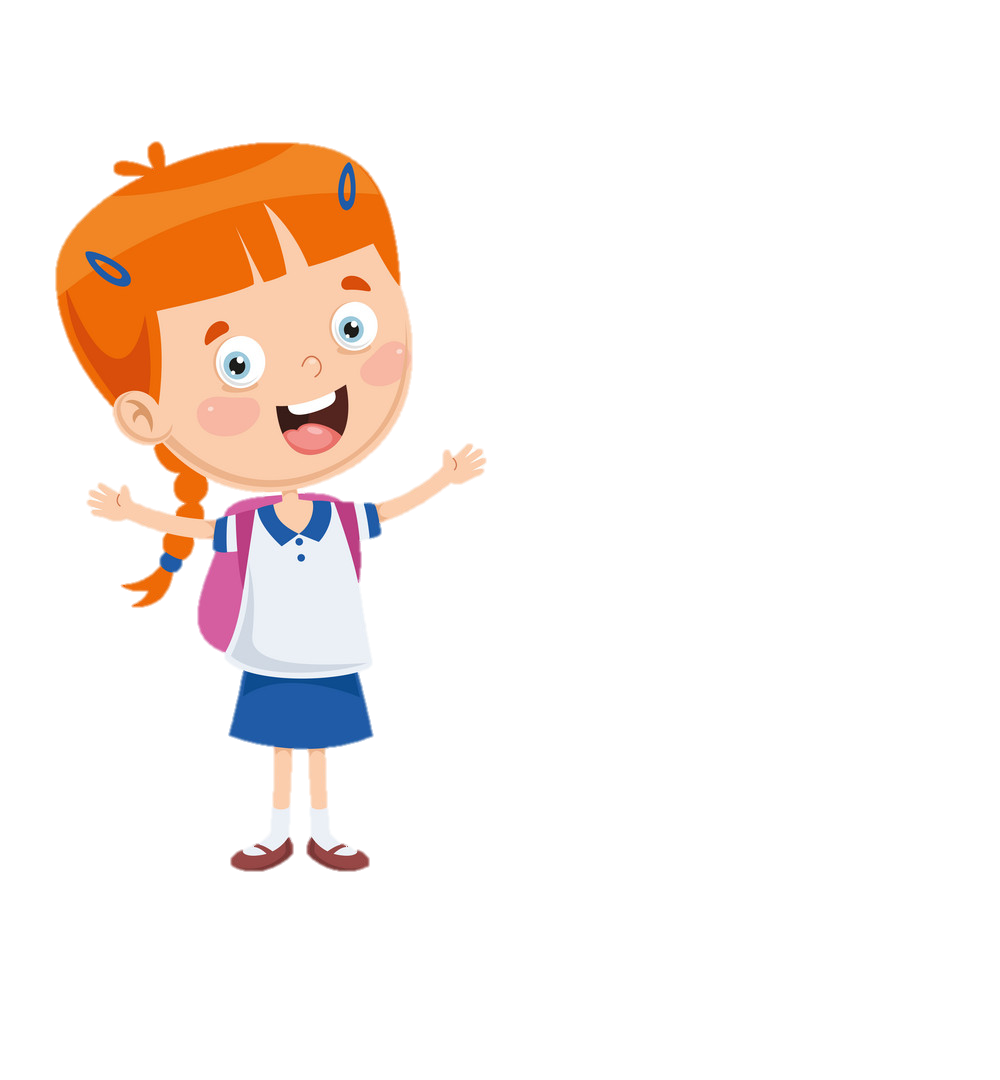 KHÁM PHÁ
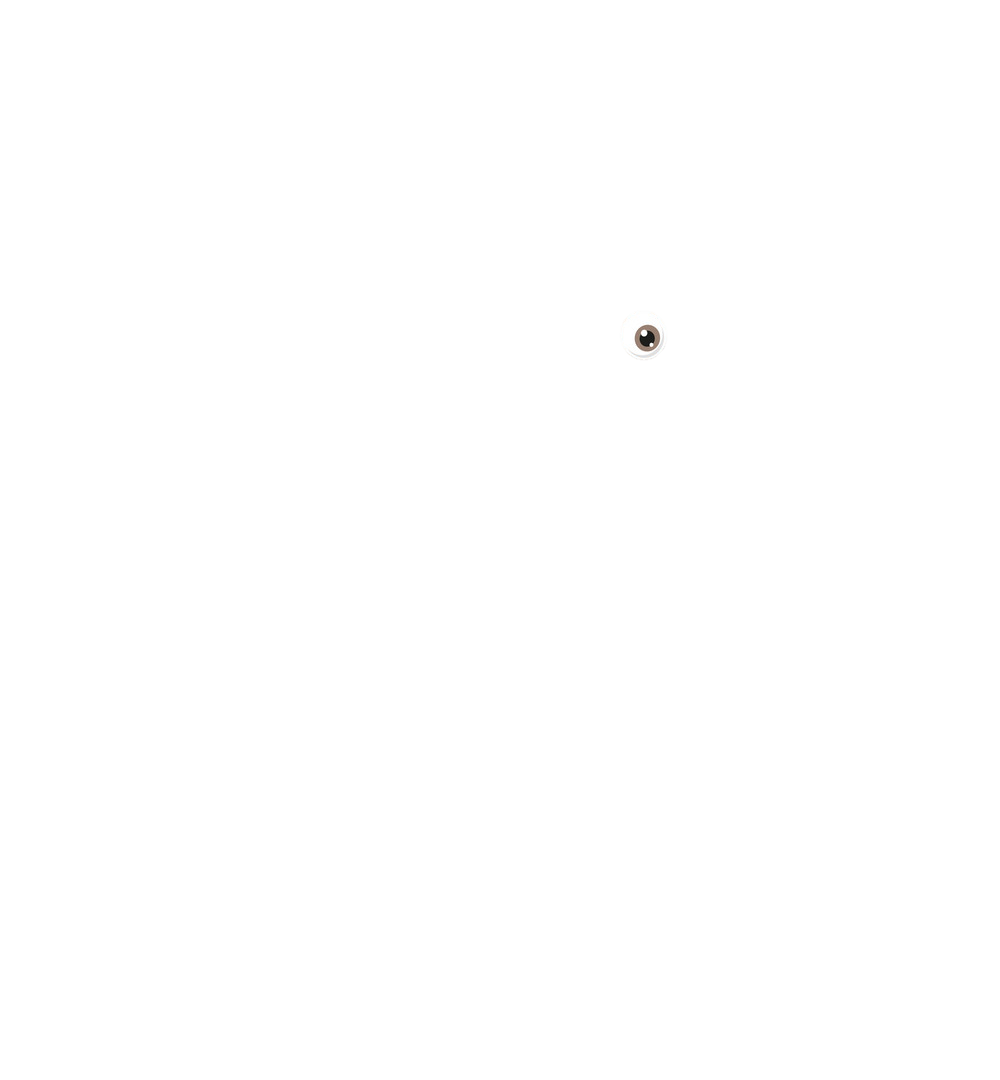 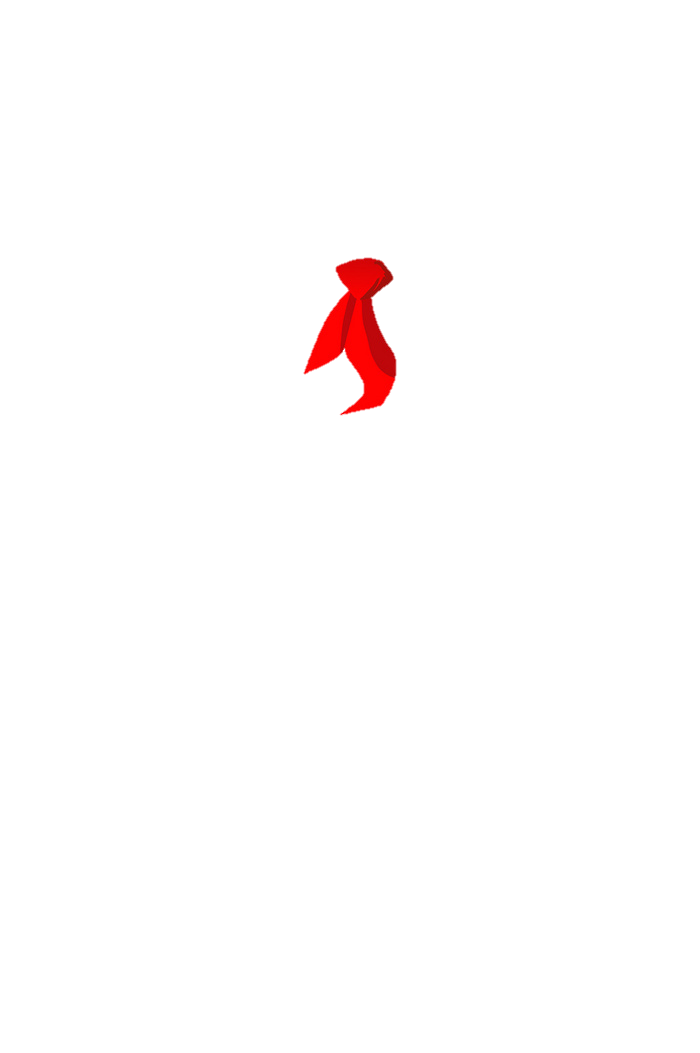 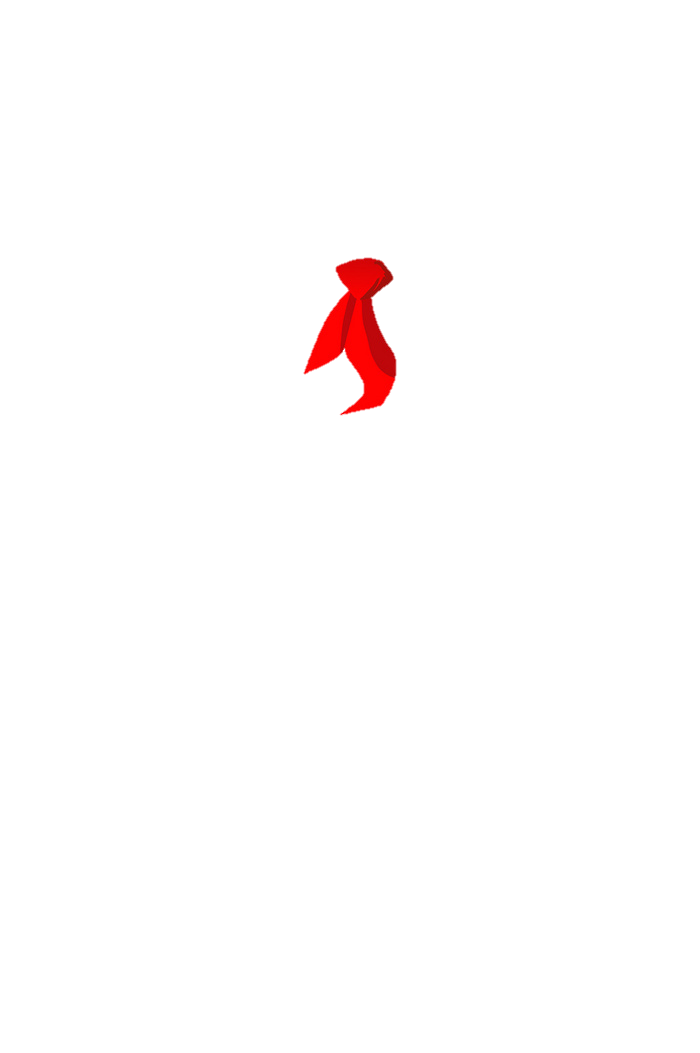 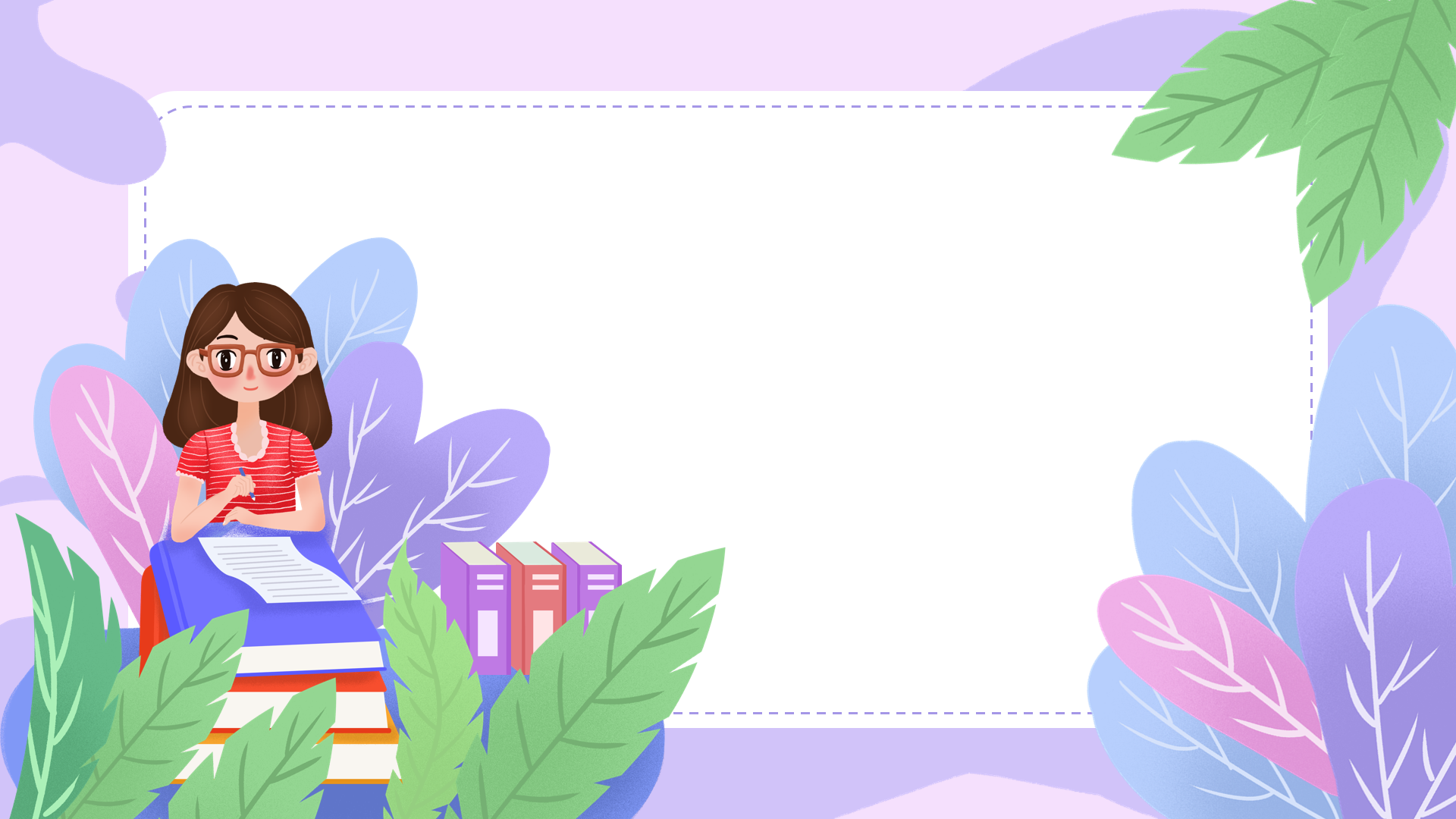 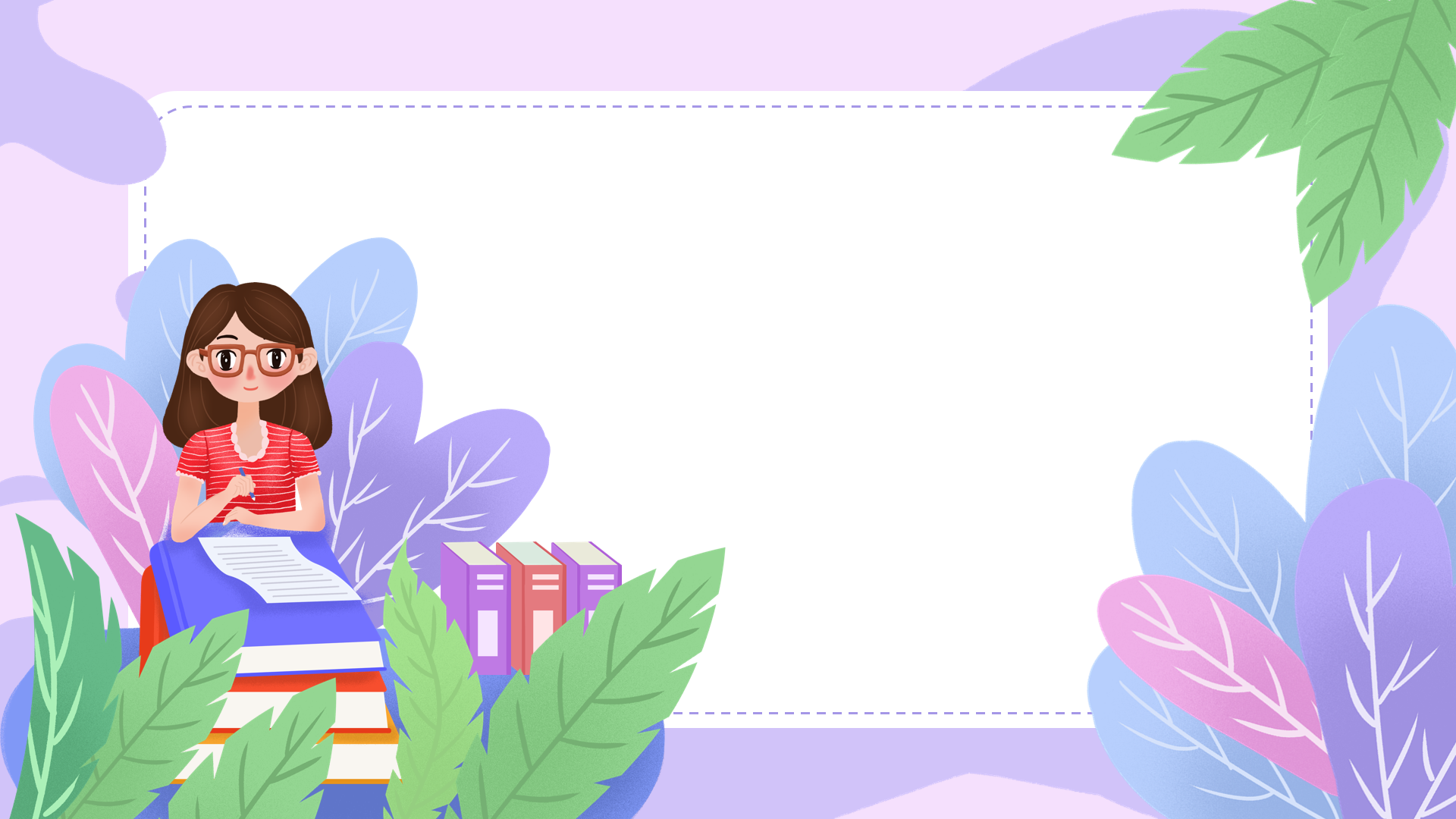 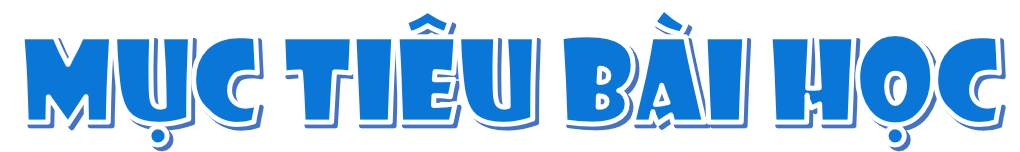 1
Ngày 2/9/1945, Chủ tịch Hồ Chí Minh đọc Tuyên ngôn Độc lập
khai sinh ra nước Việt Nam Dân chủ Cộng hòa
2
Đây là sự kiện lịch sử trọng đại, đánh dấu sự ra đời
của  nước Việt Nam Dân chủ Cộng hòa.
3
Ngày 2/9 trở thành ngày Quốc khánh của nước ta
4
Yêu thích lịch sử nước nhà
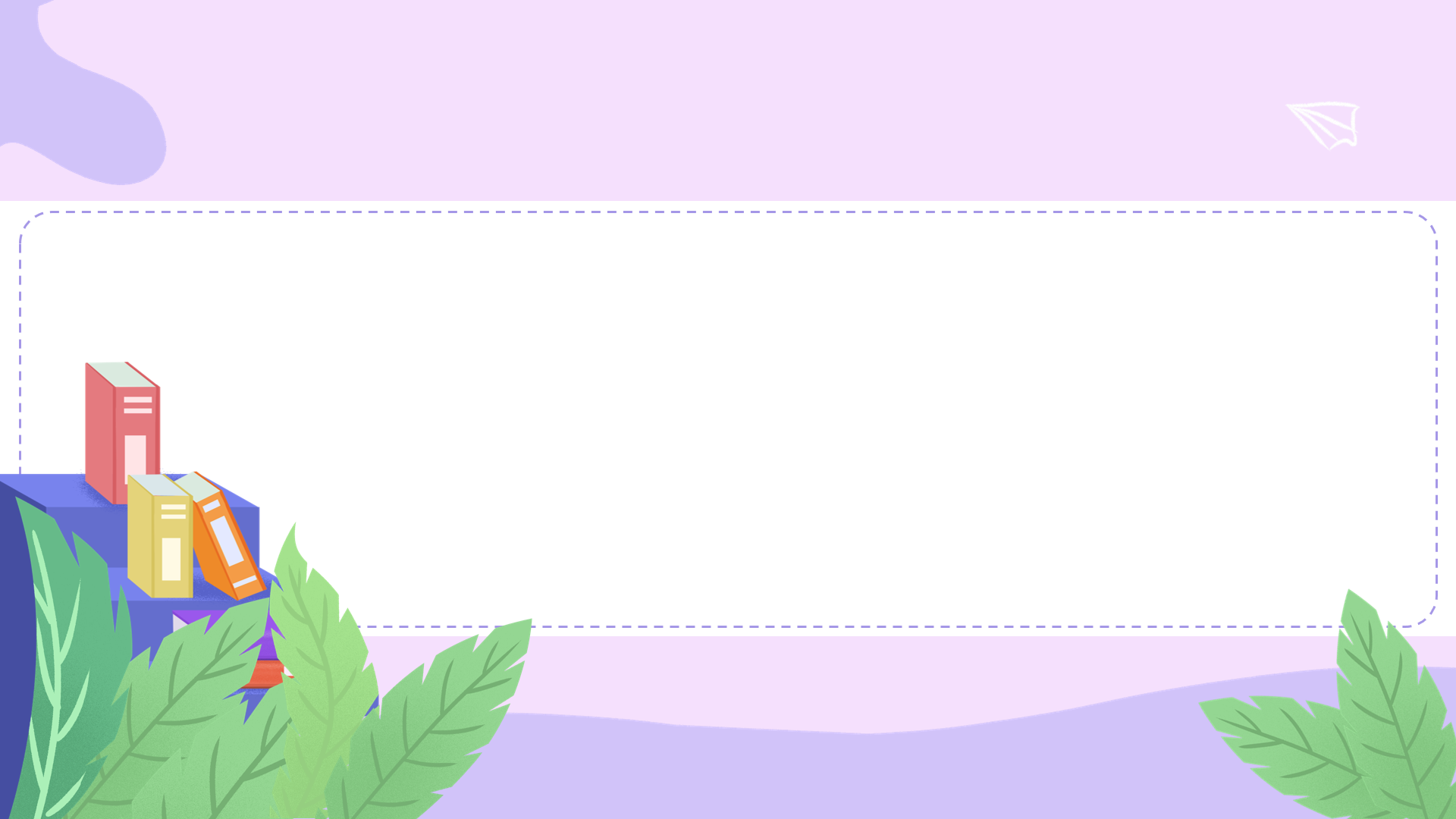 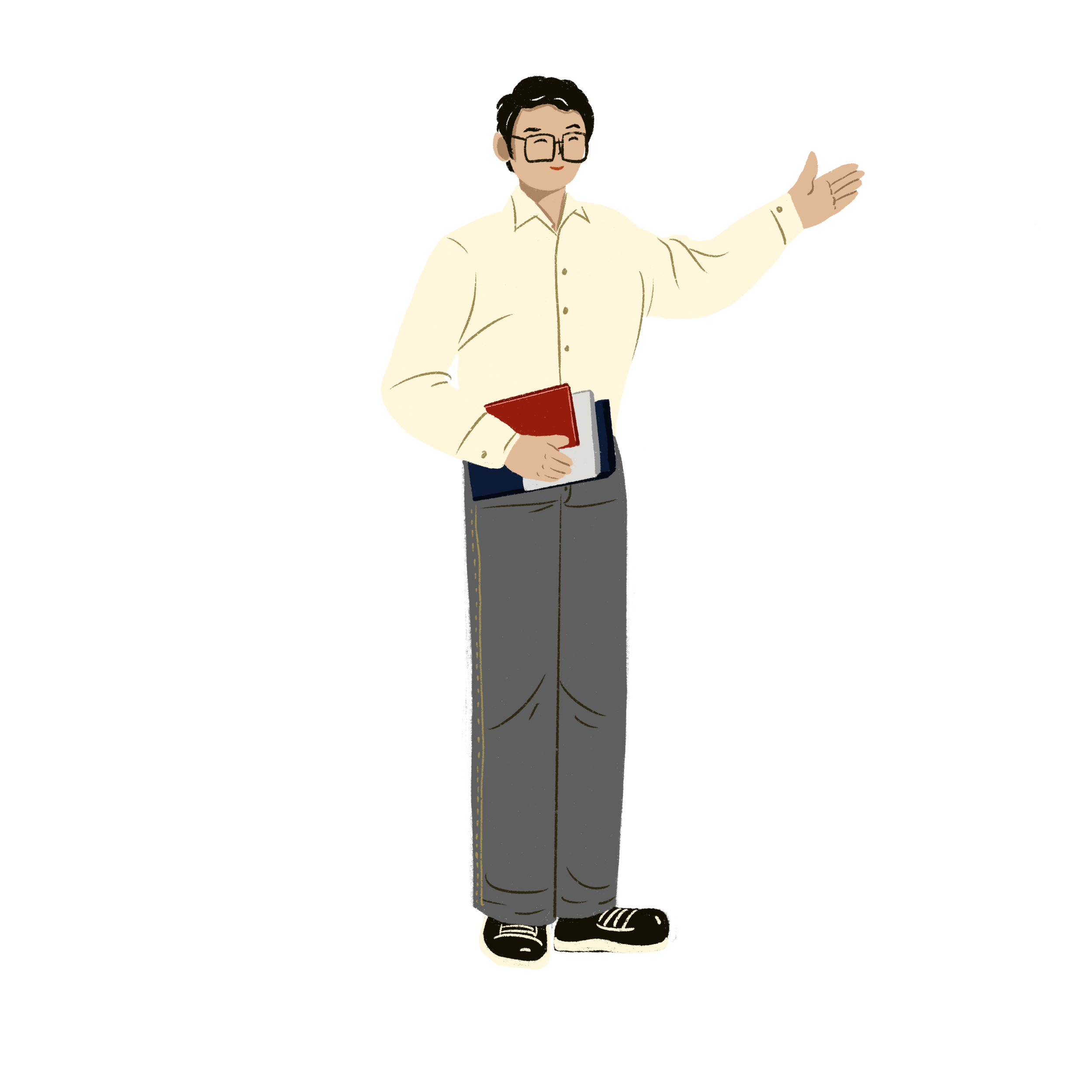 Vậy Tuyên ngôn
độc lập là gì?
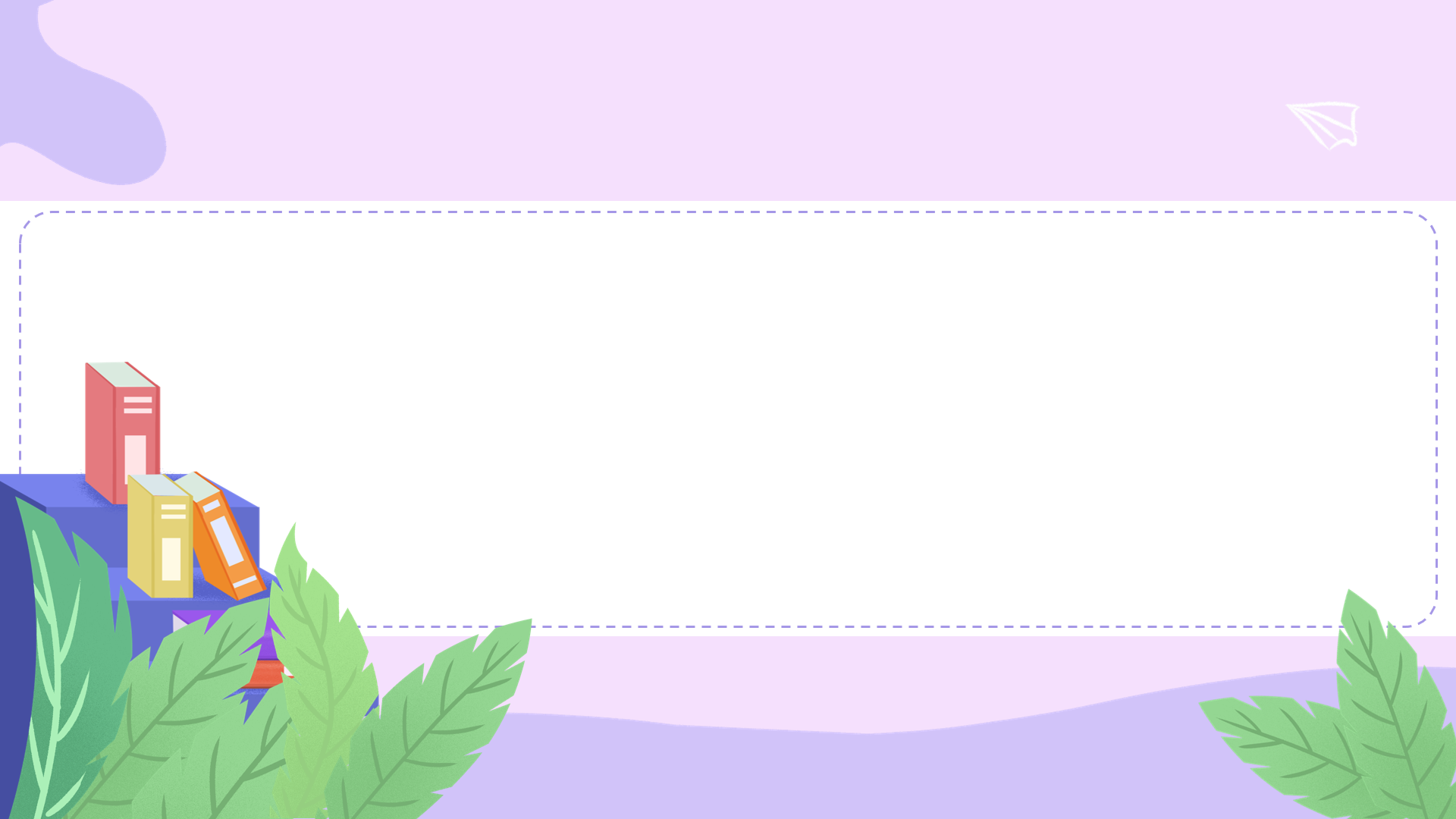 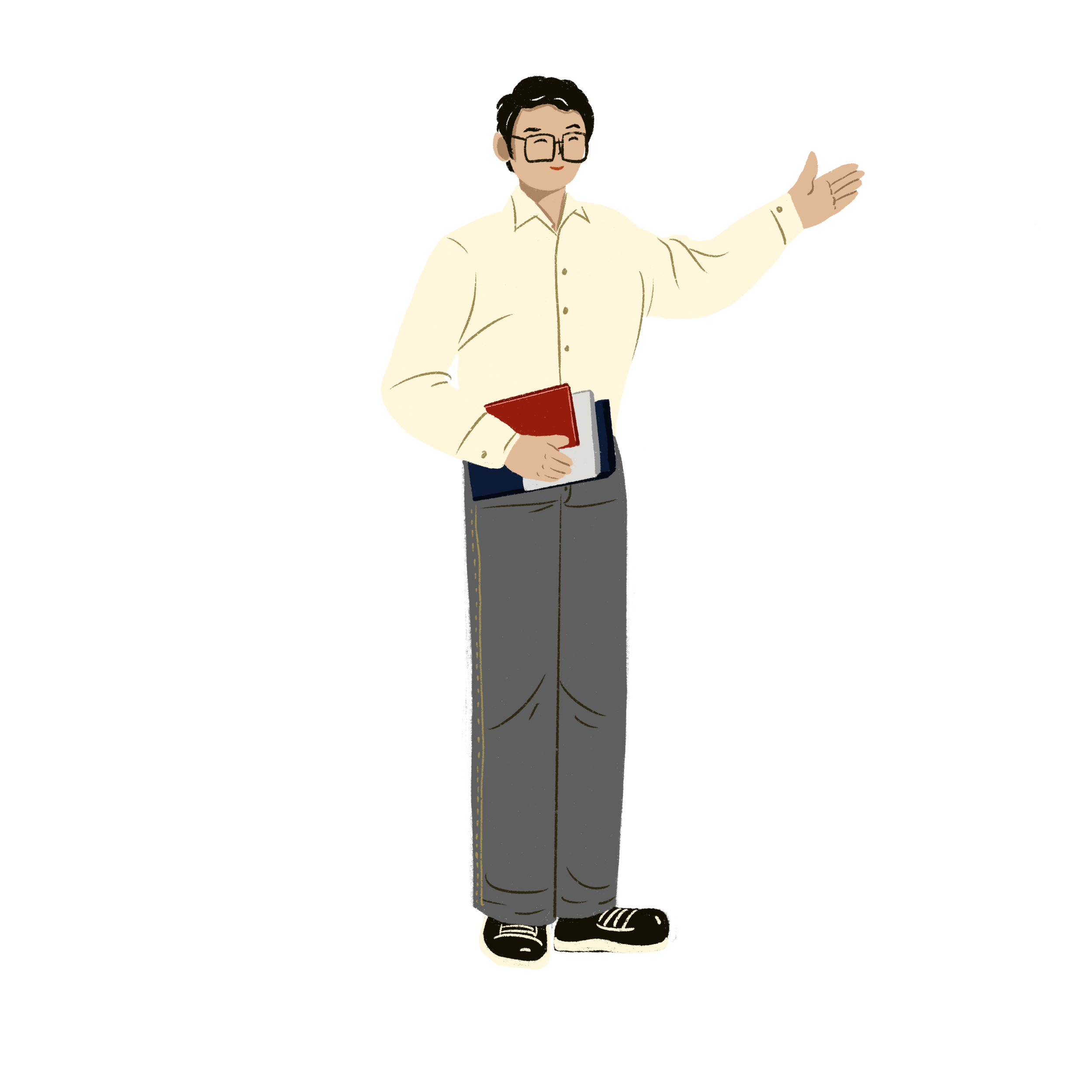 Tuyên ngôn Độc lập là văn bản tuyên bố cho cả nước và thế giới biết về quyền độc lập, tự do của nước ta
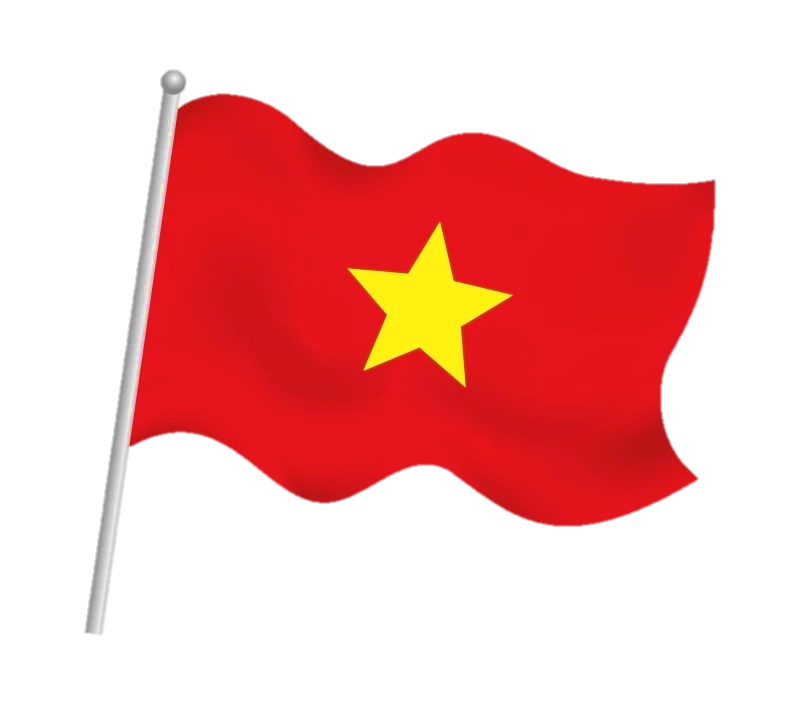 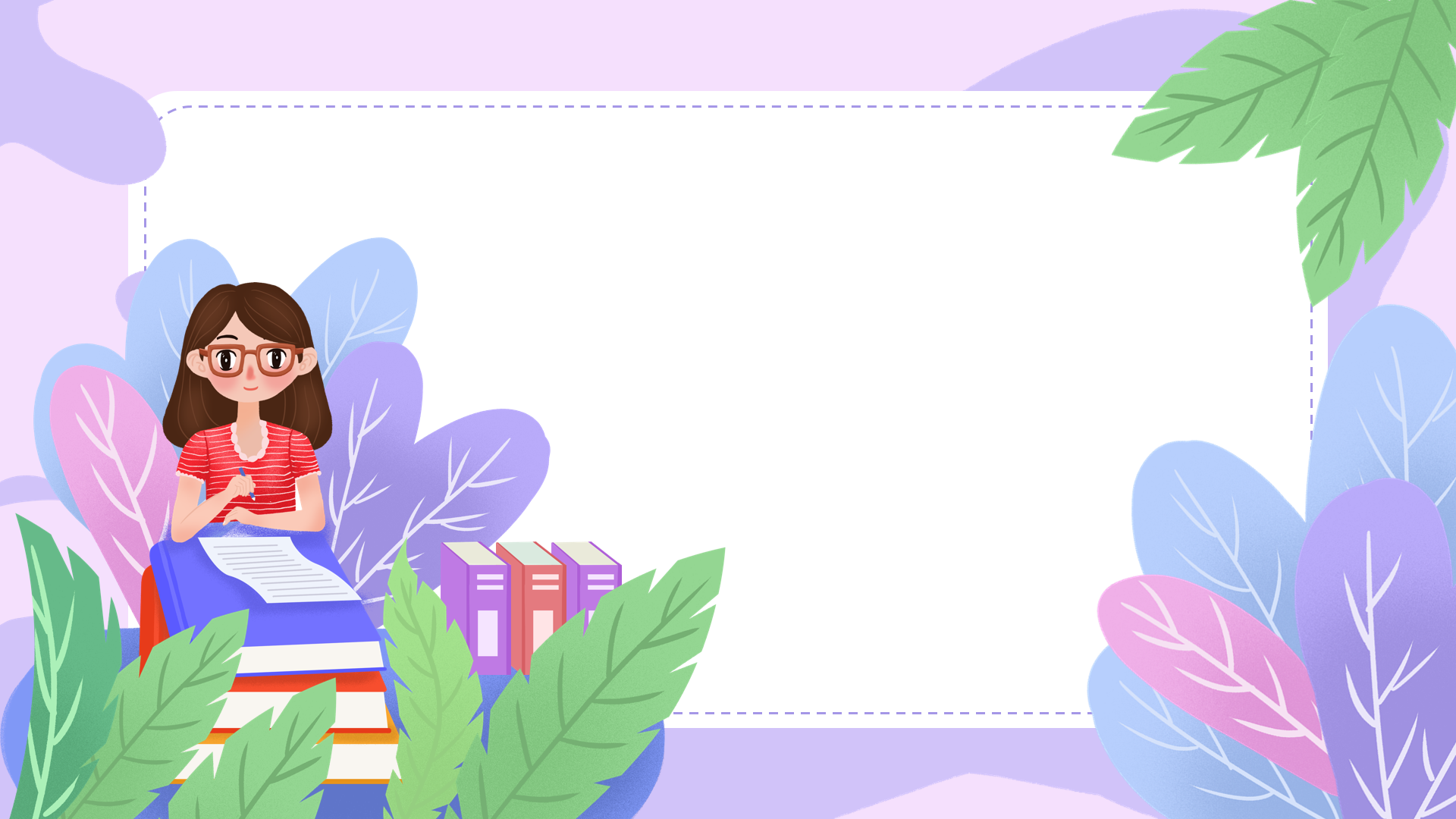 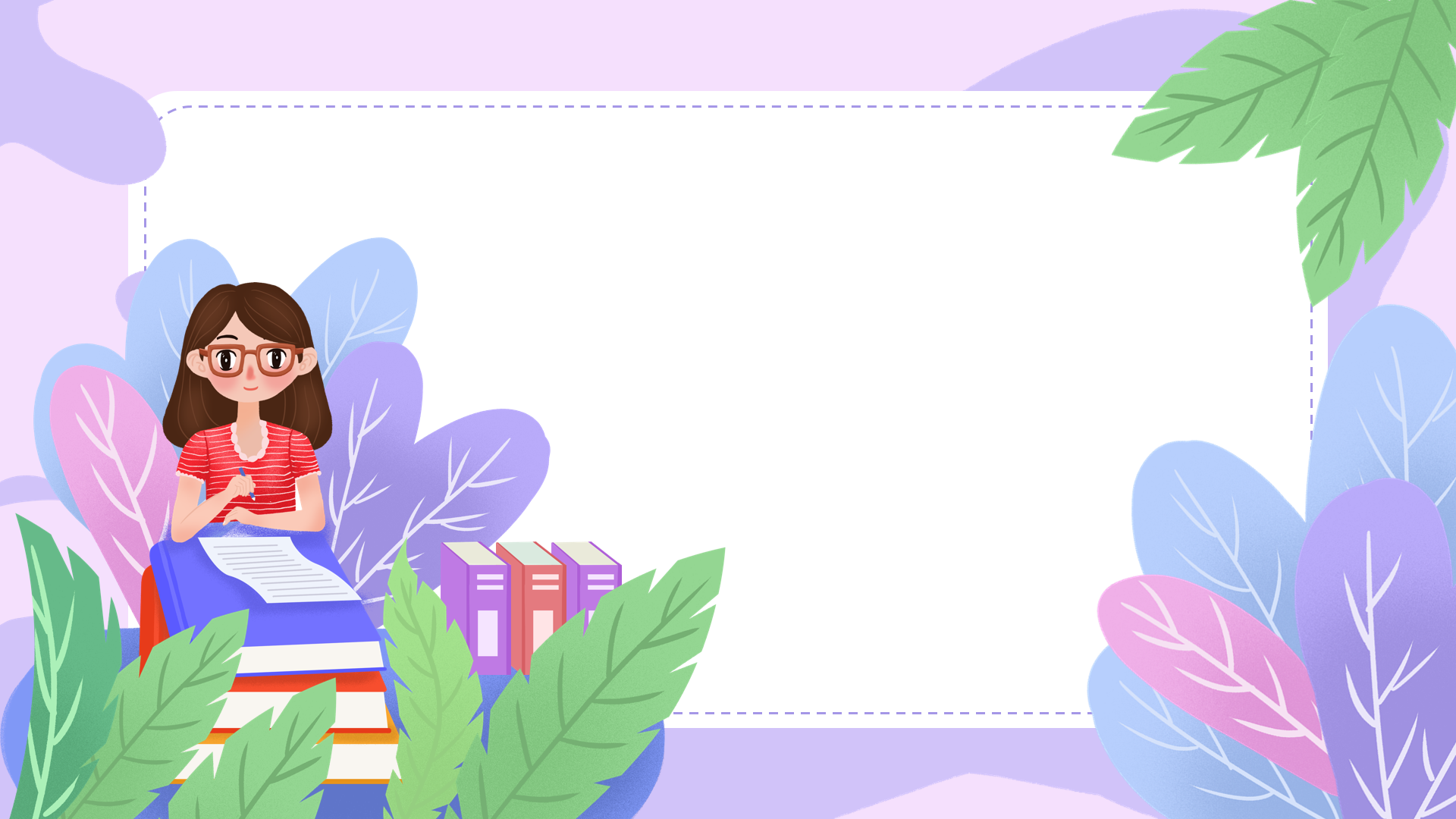 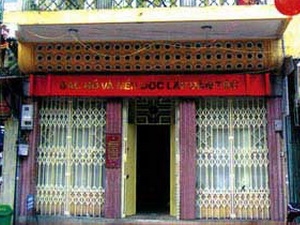 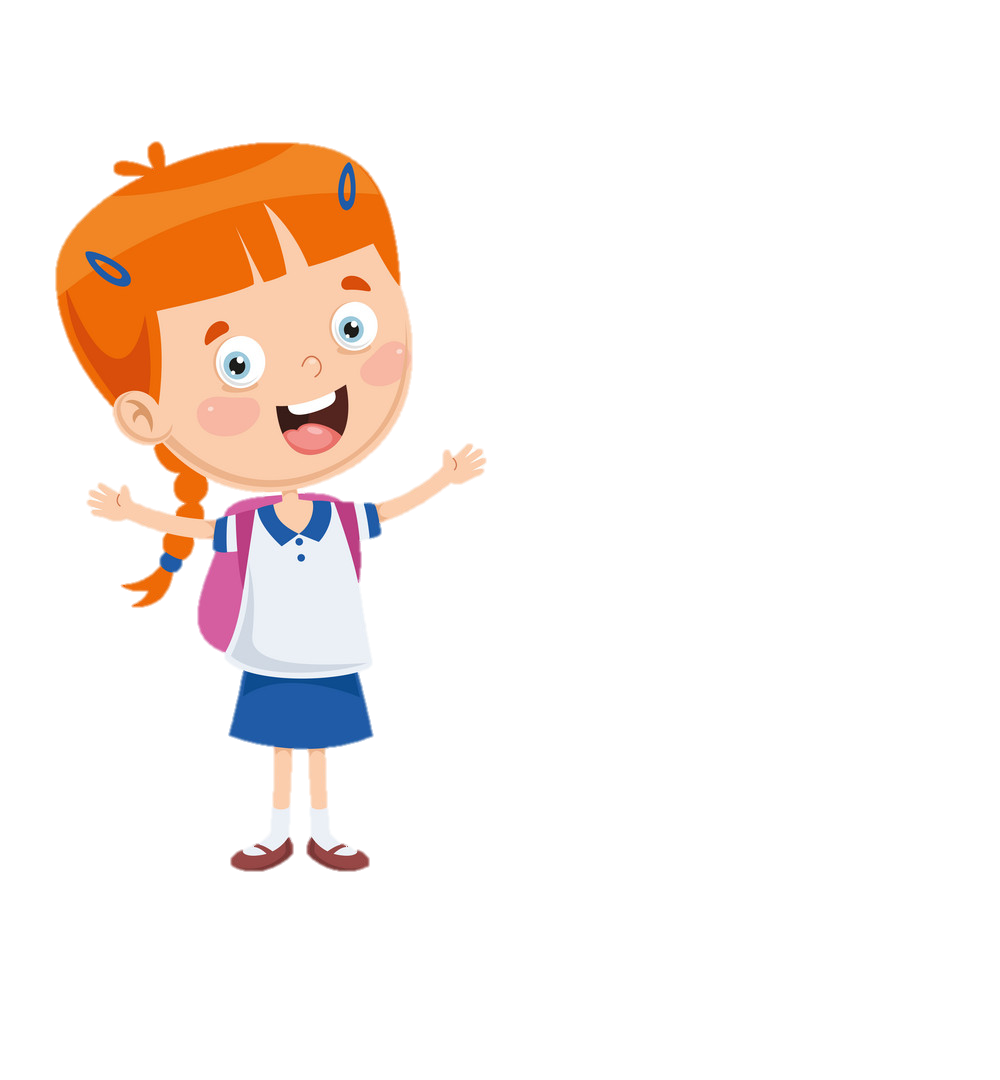 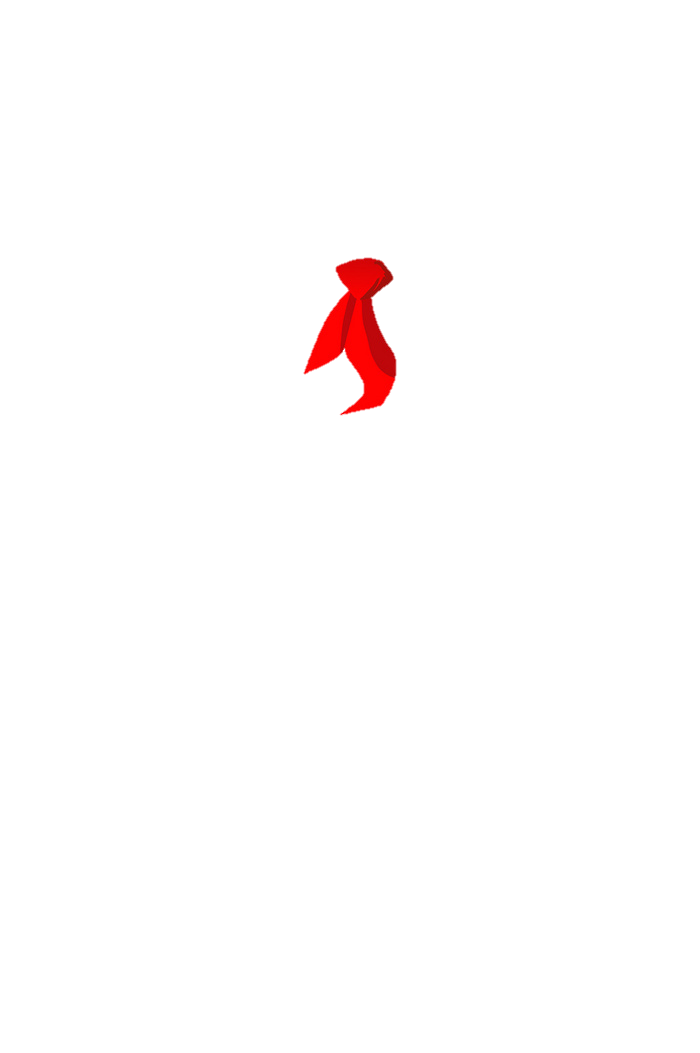 Ngôi nhà số 48 - Hàng Ngang - Hà Nội
Nơi Bác Hồ viết bản Tuyên ngôn Độc lập
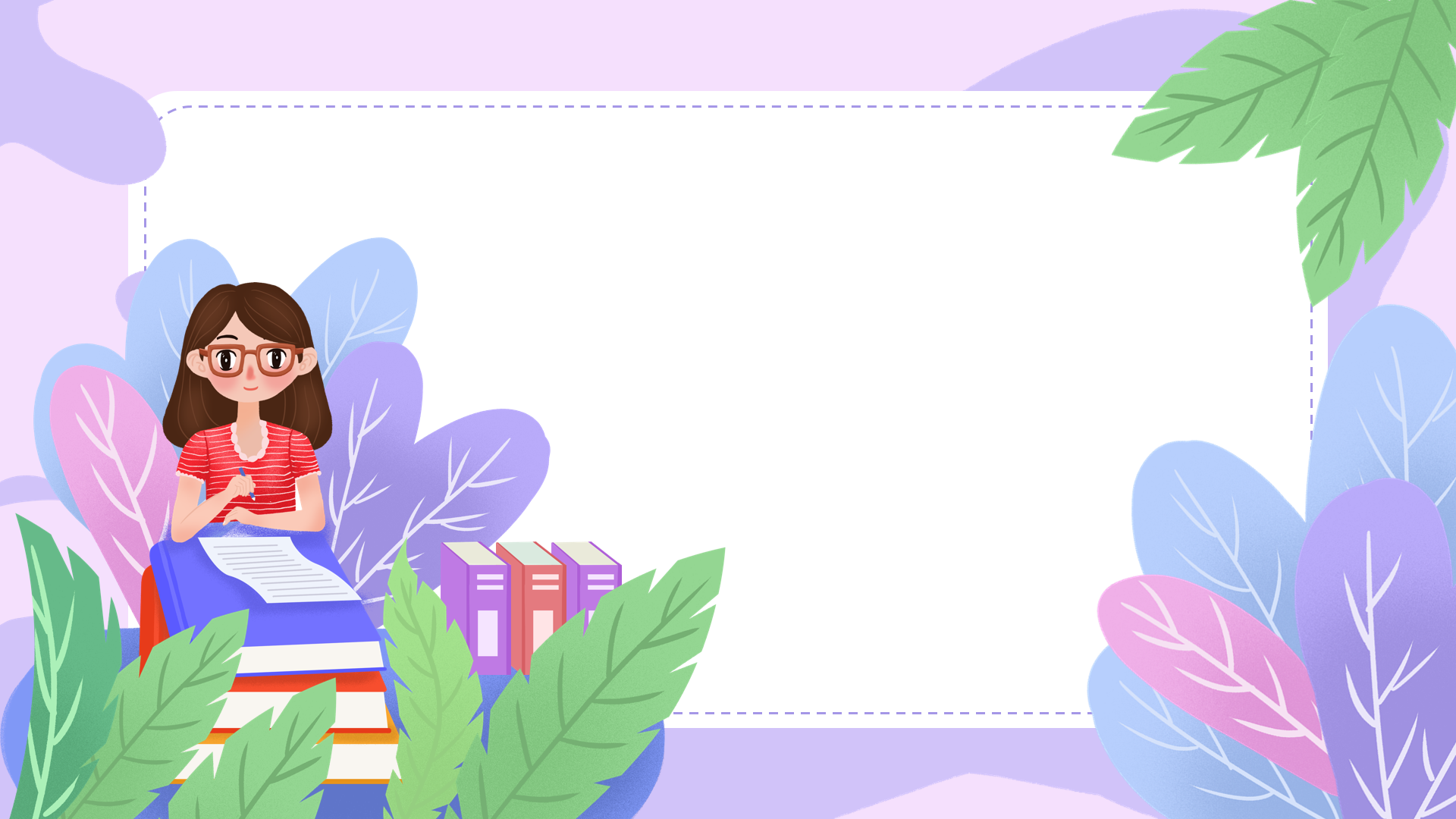 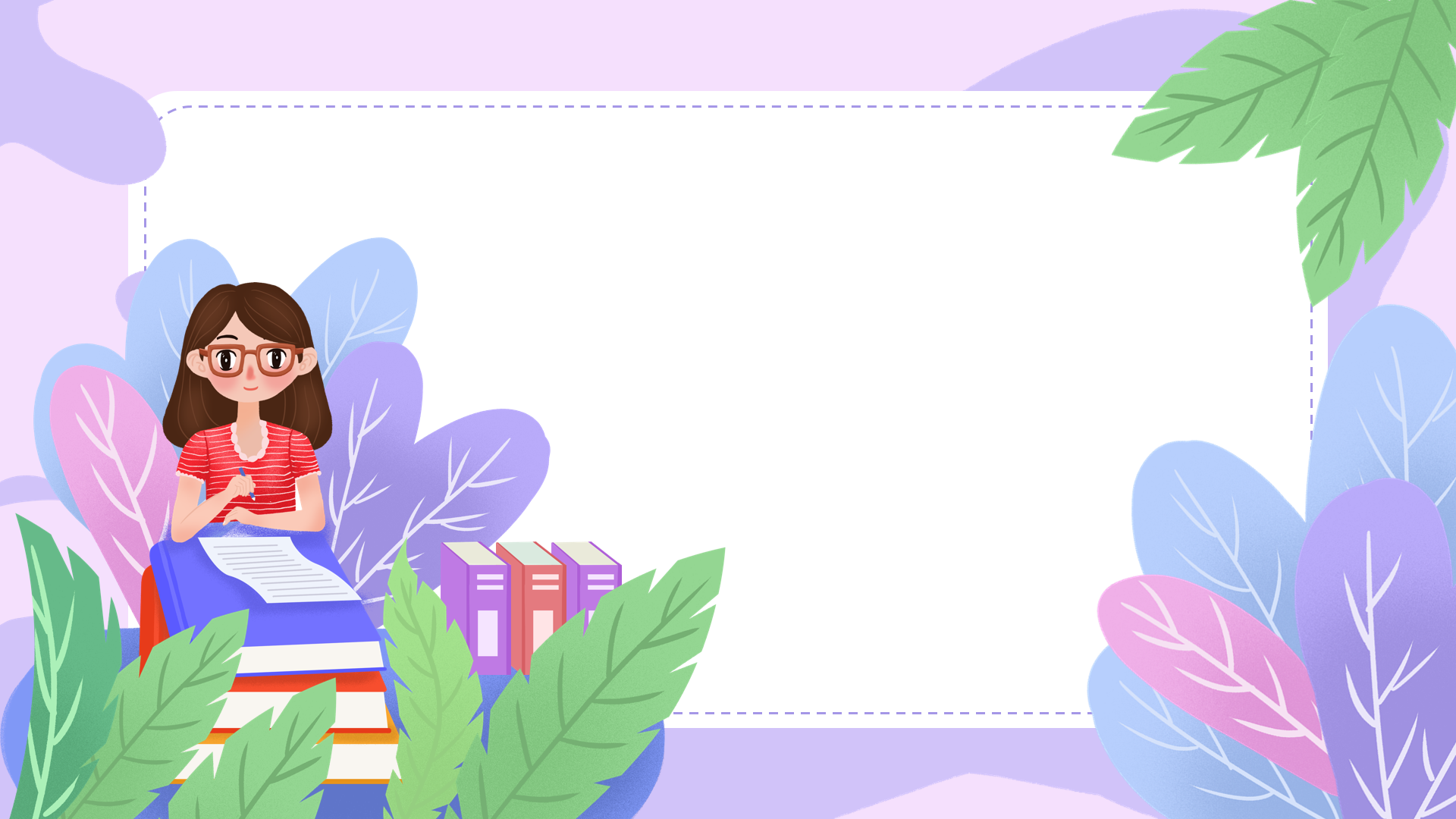 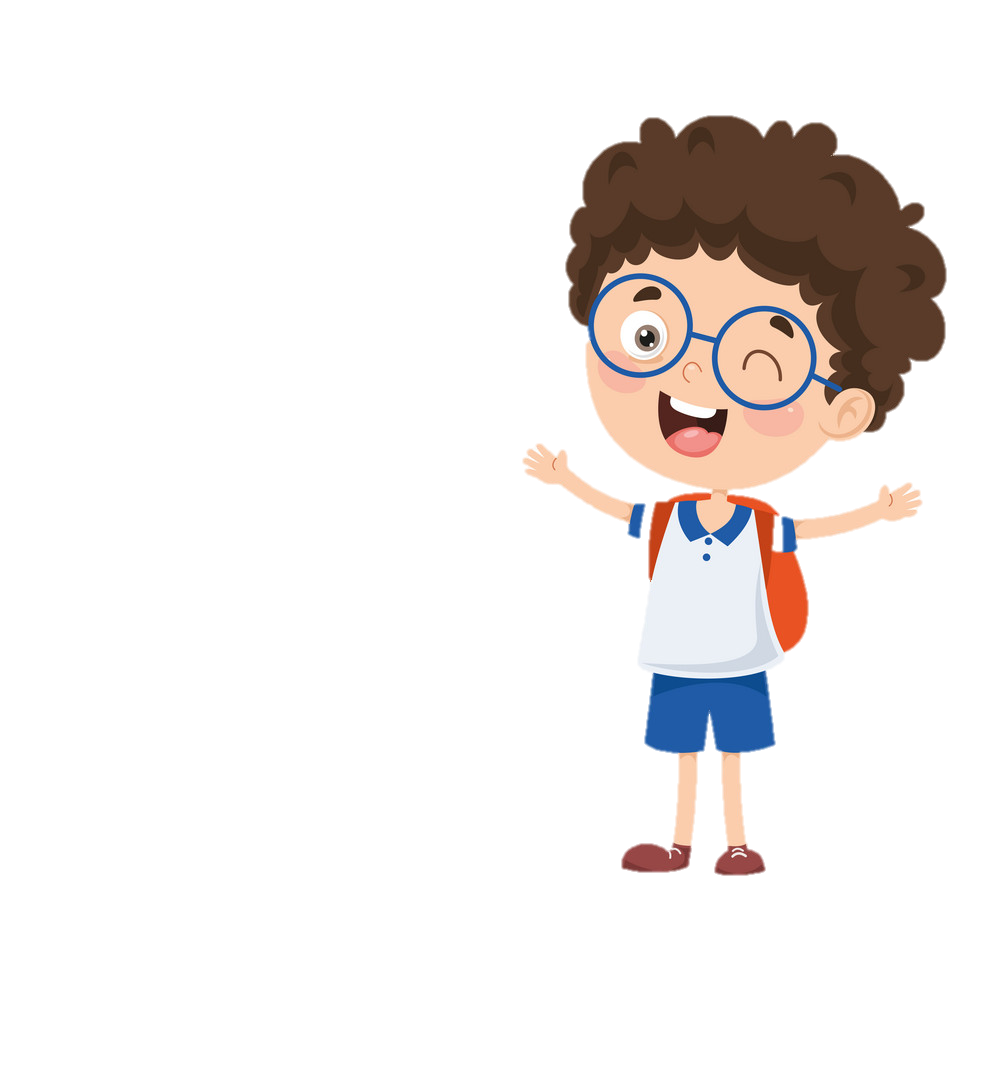 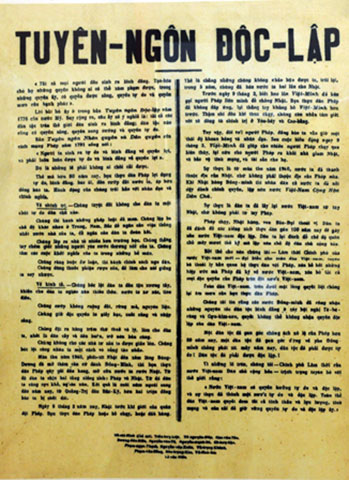 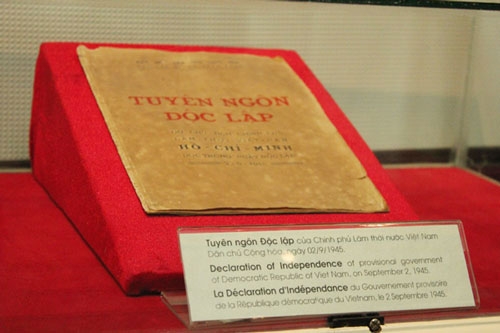 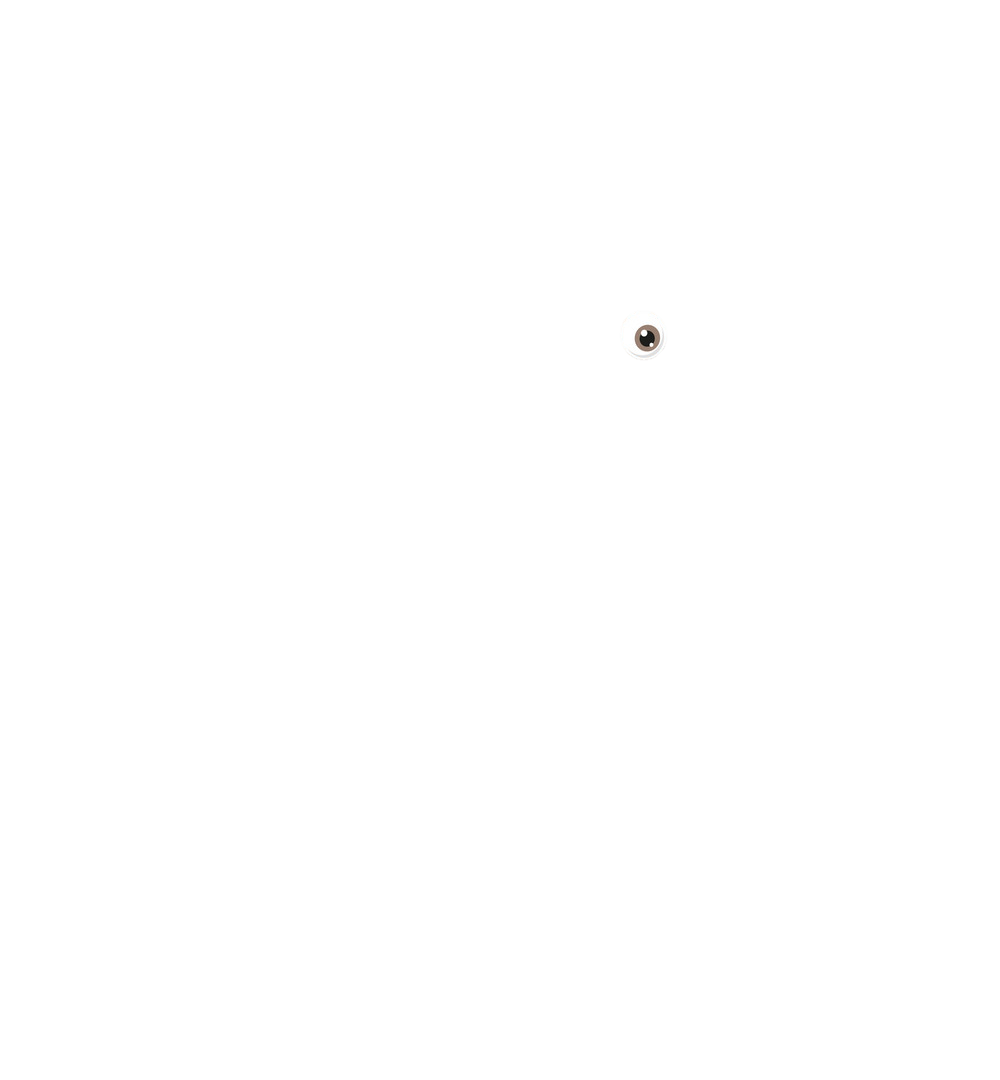 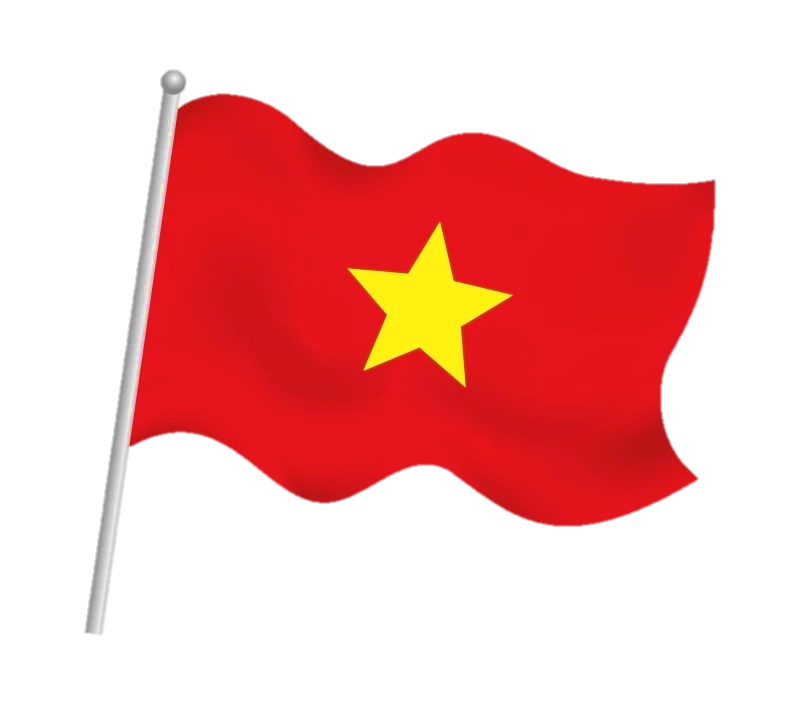 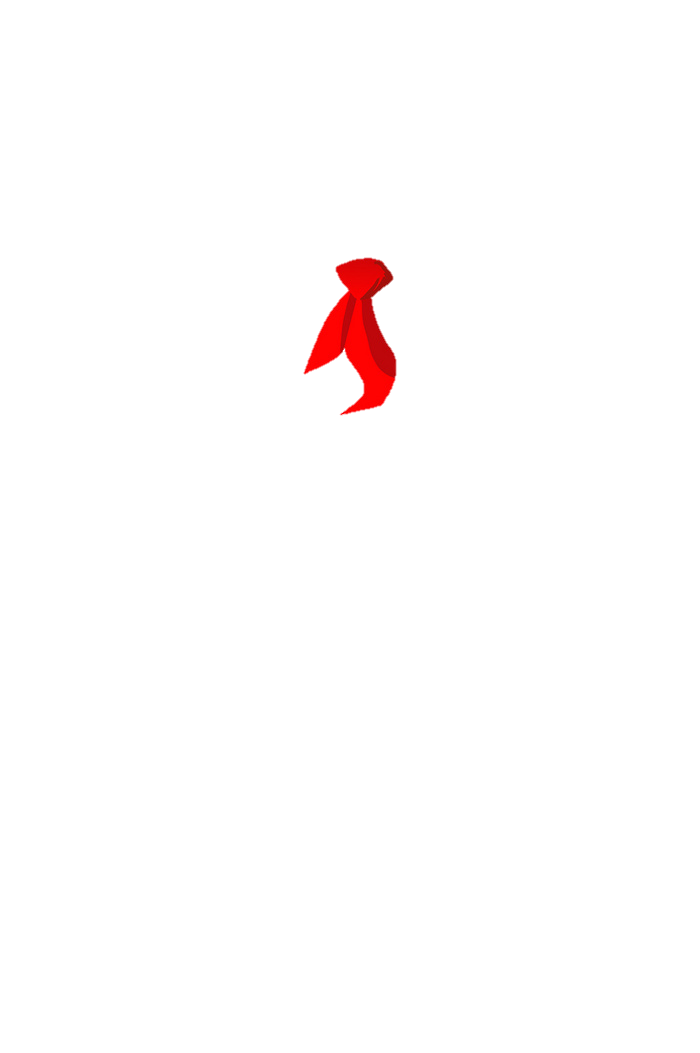 Bản Tuyên ngôn Độc lập
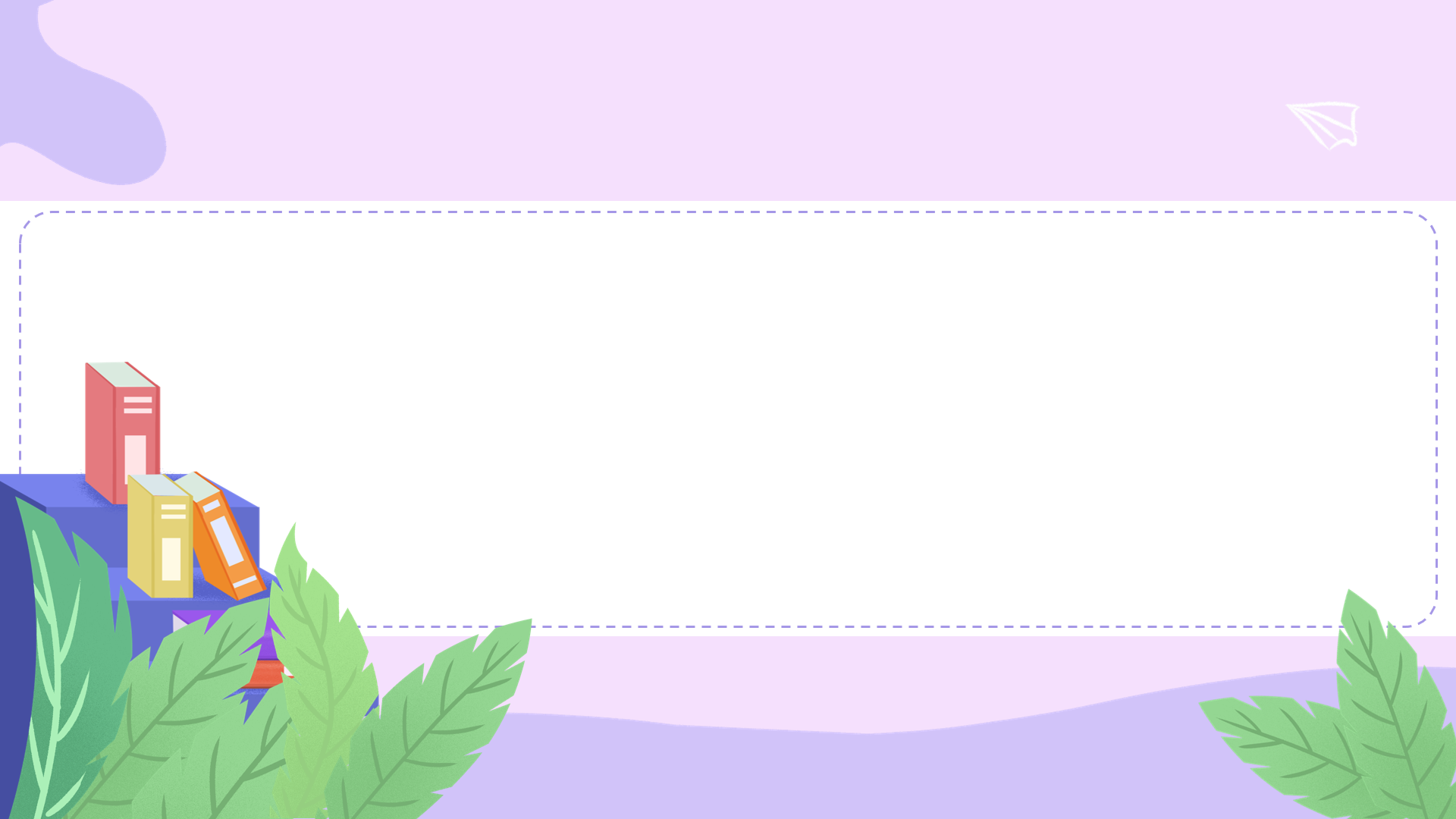 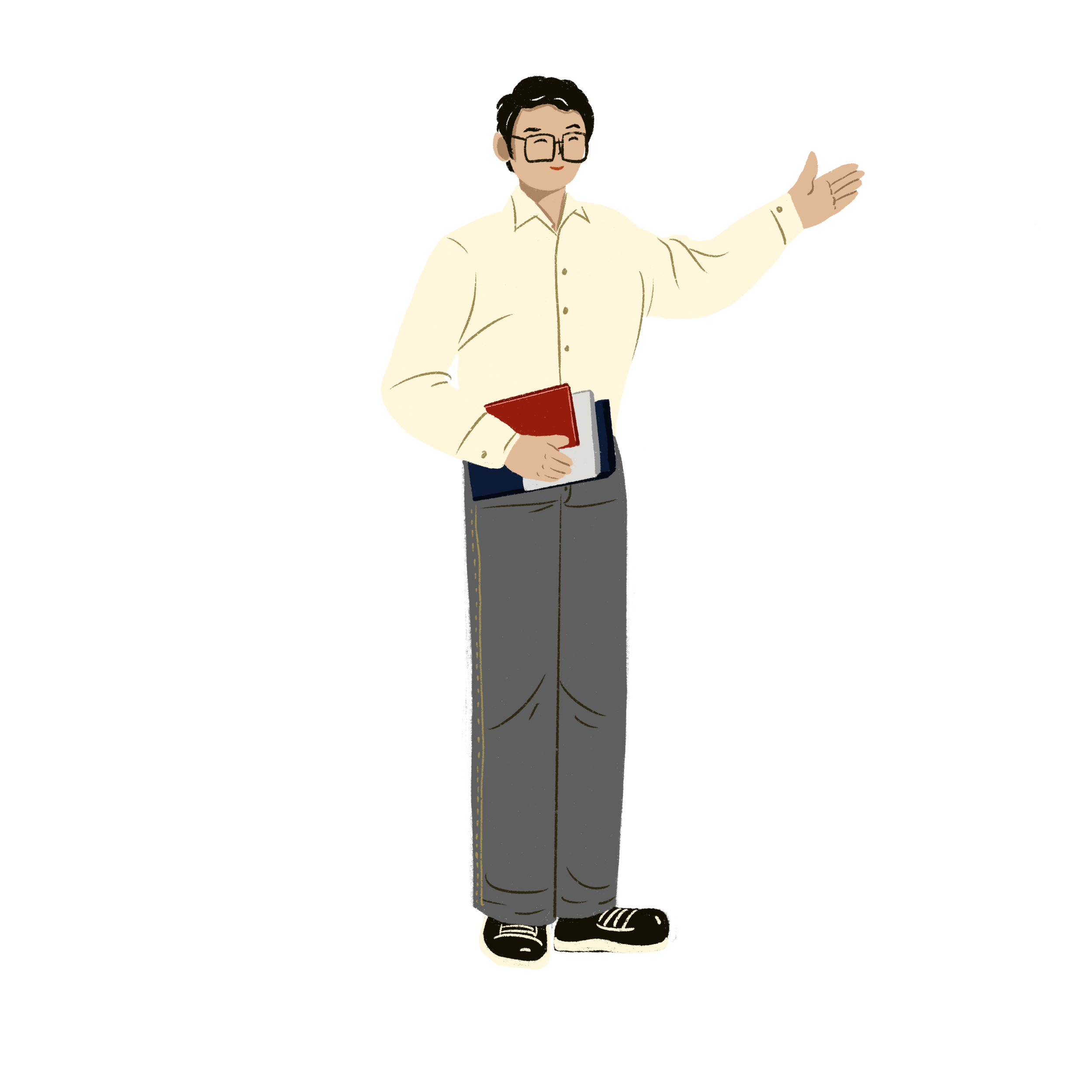 Ngày 2/9/1945, diễn ra như thế nào ?
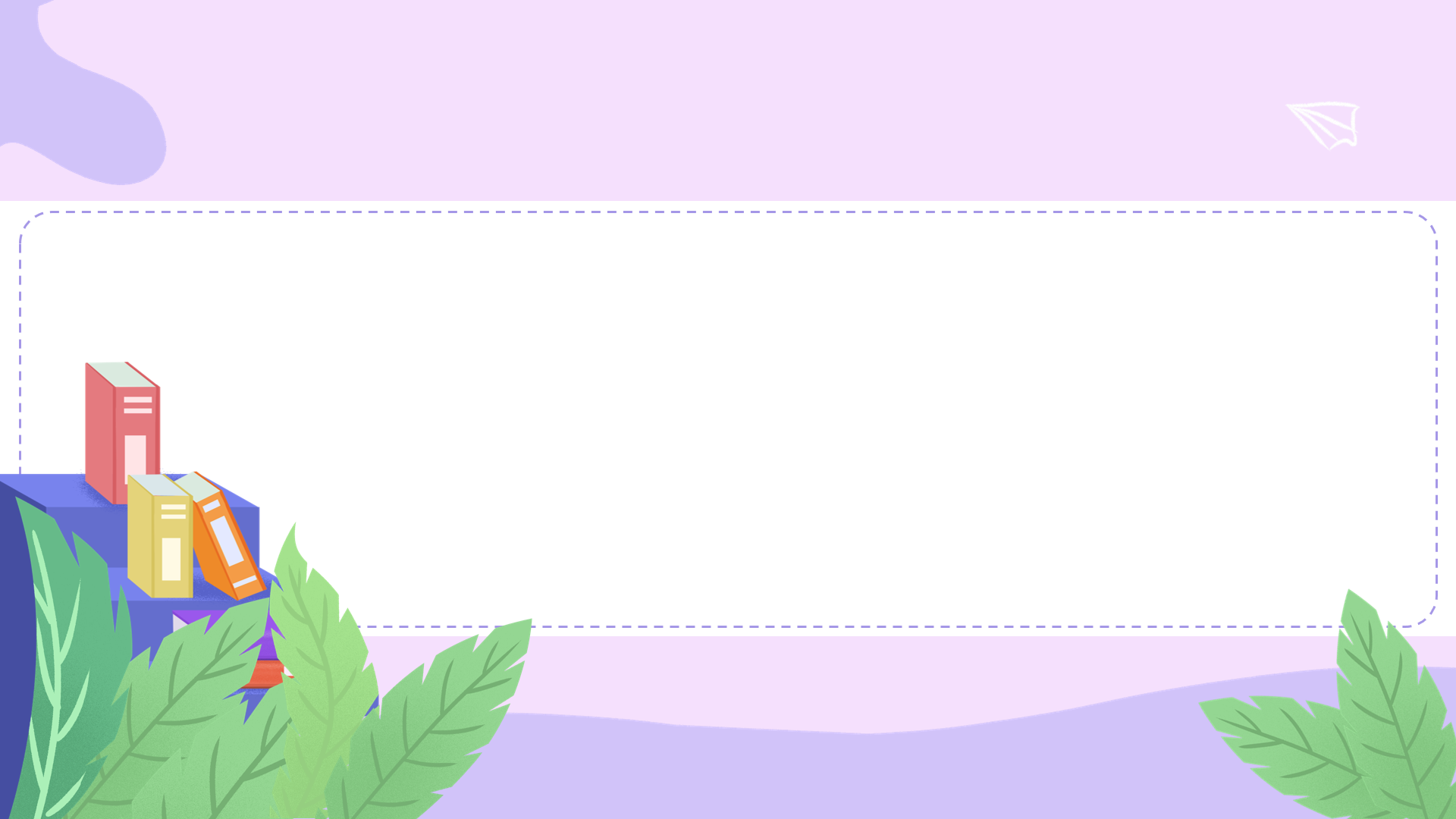 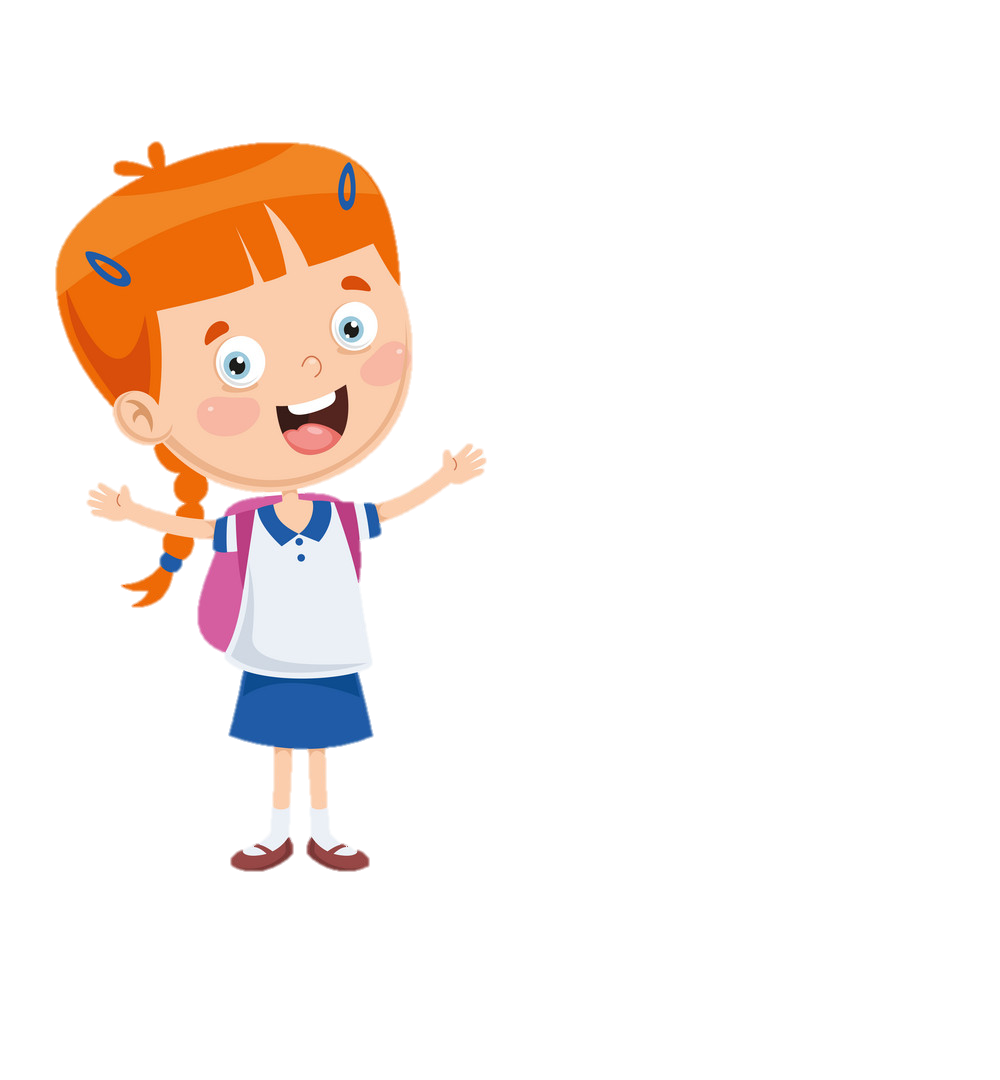 Hoạt động 1:
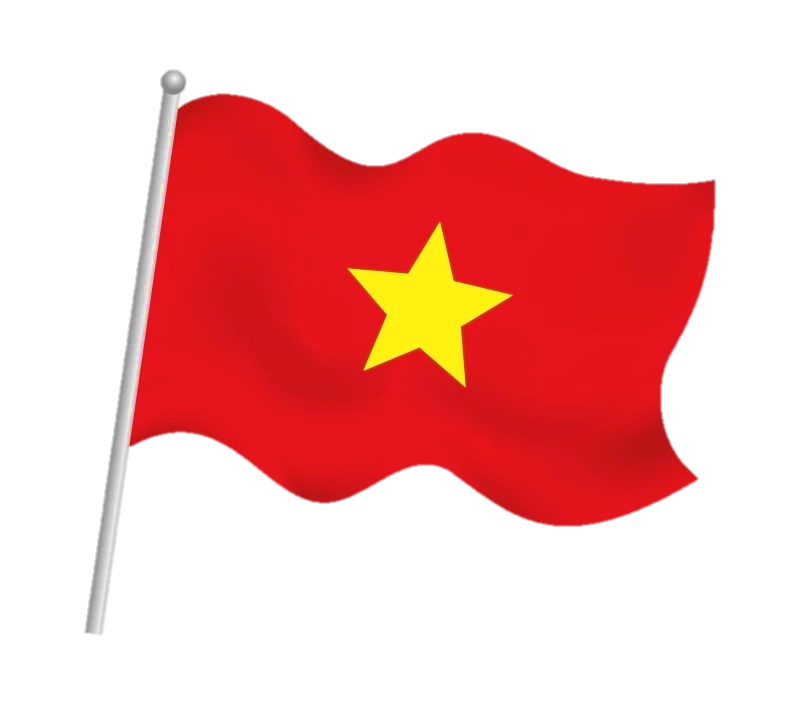 Quang cảnh Hà Nội
ngày 2-9-1945
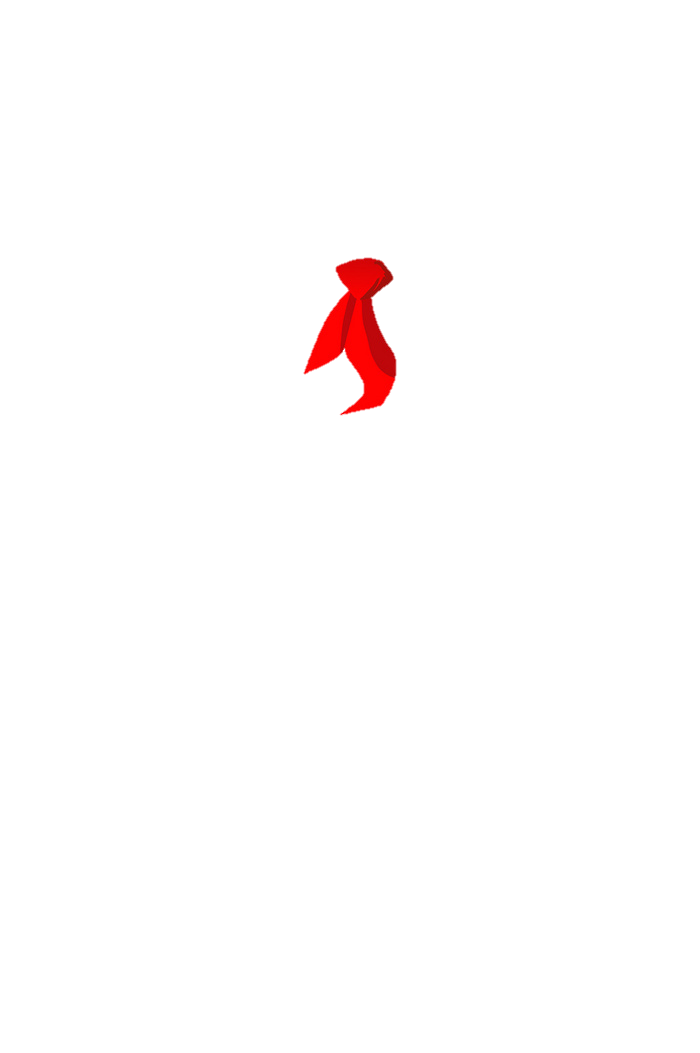 Video 1
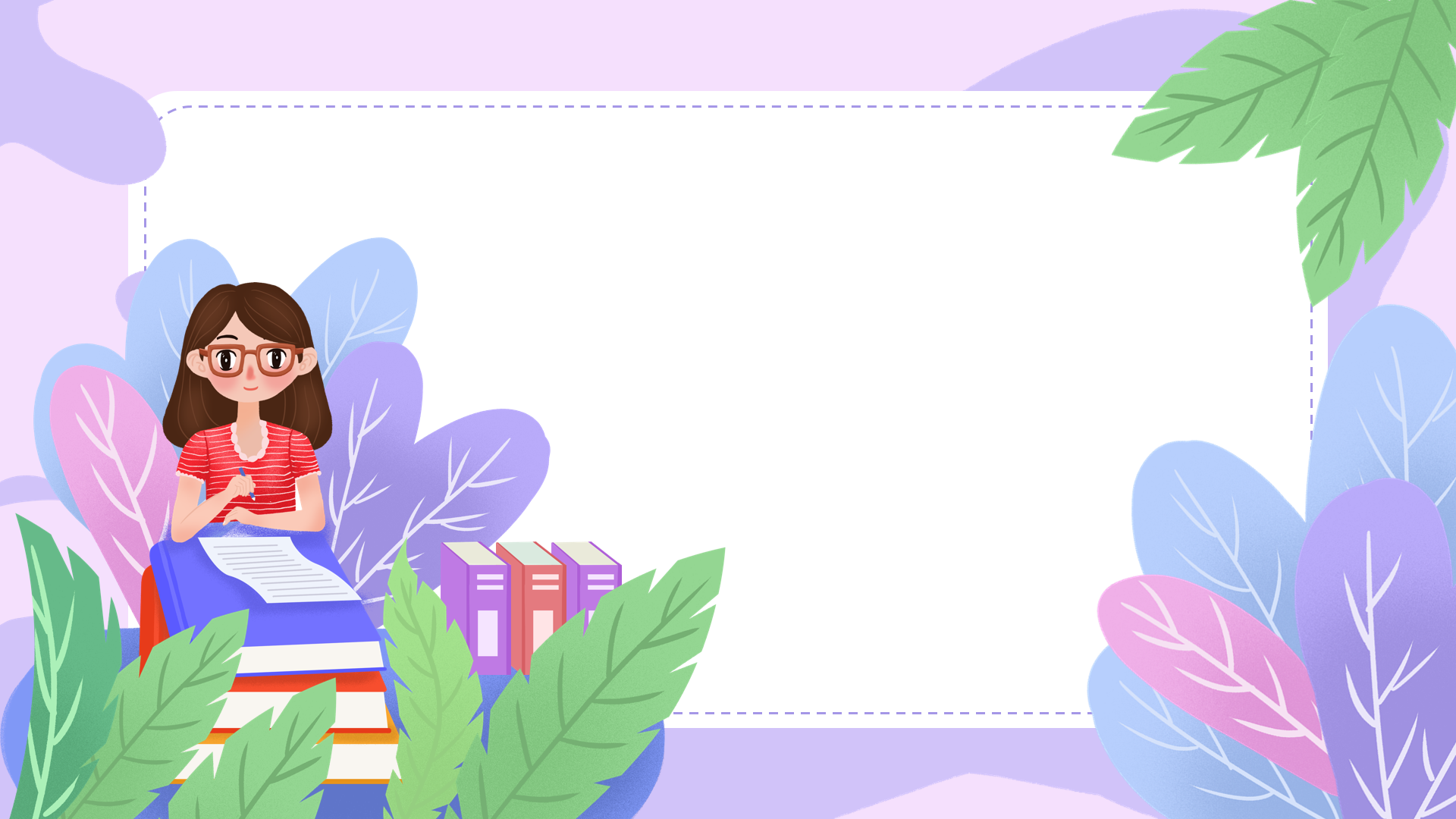 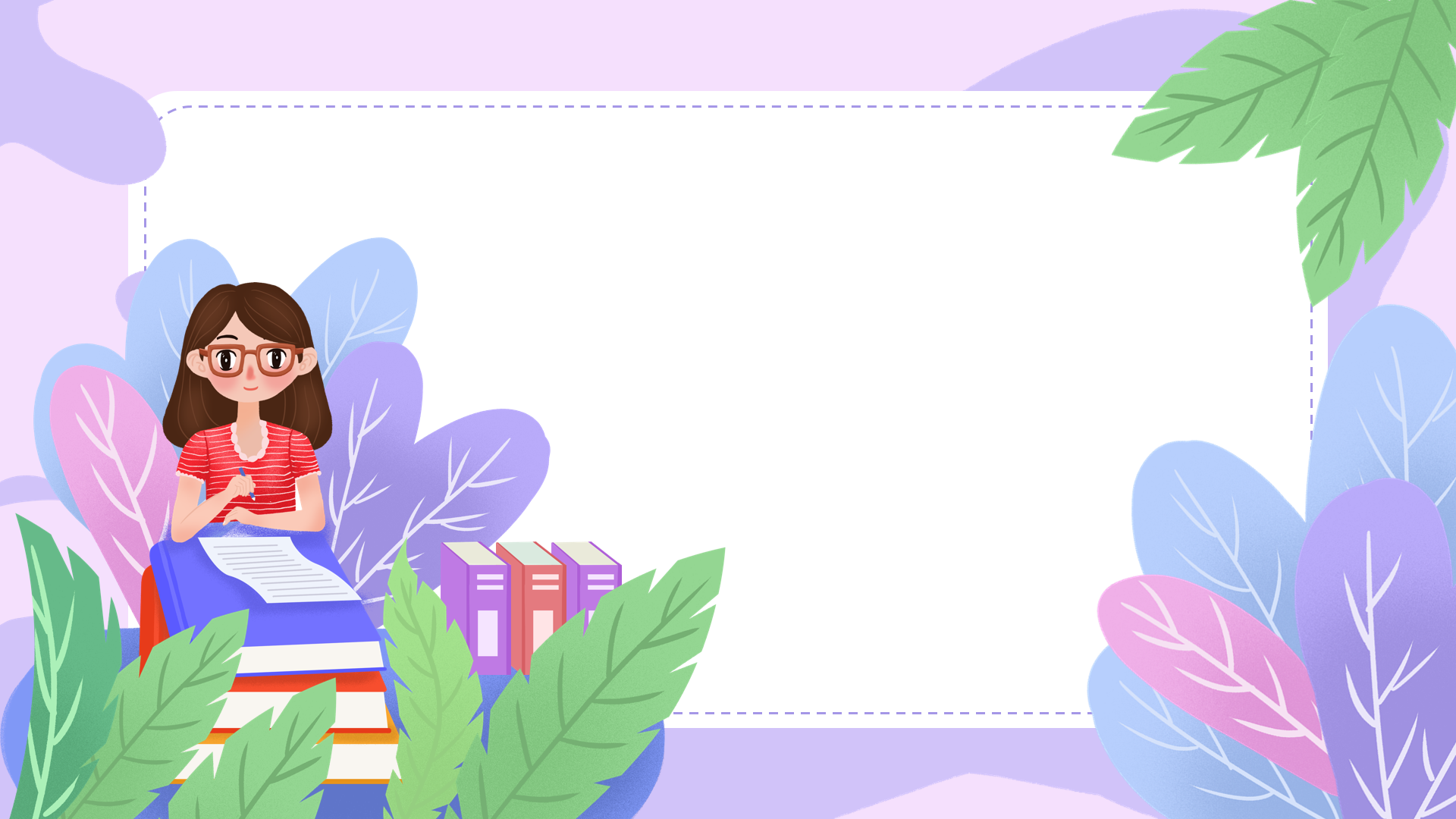 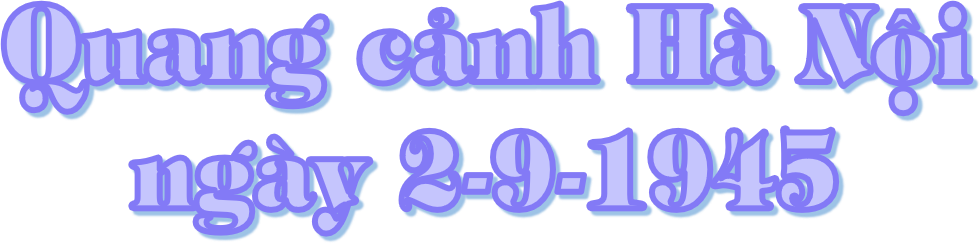 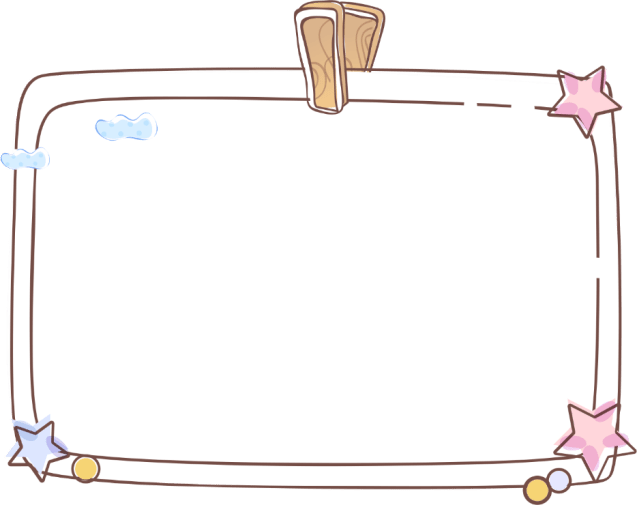 - Ngày 2/9/1945 Hà Nội tưng bừng trong màu đỏ - Một vùng trời bát ngát cờ và hoa.
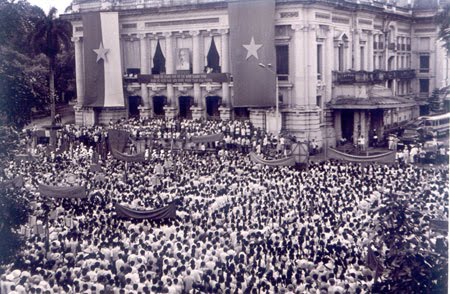 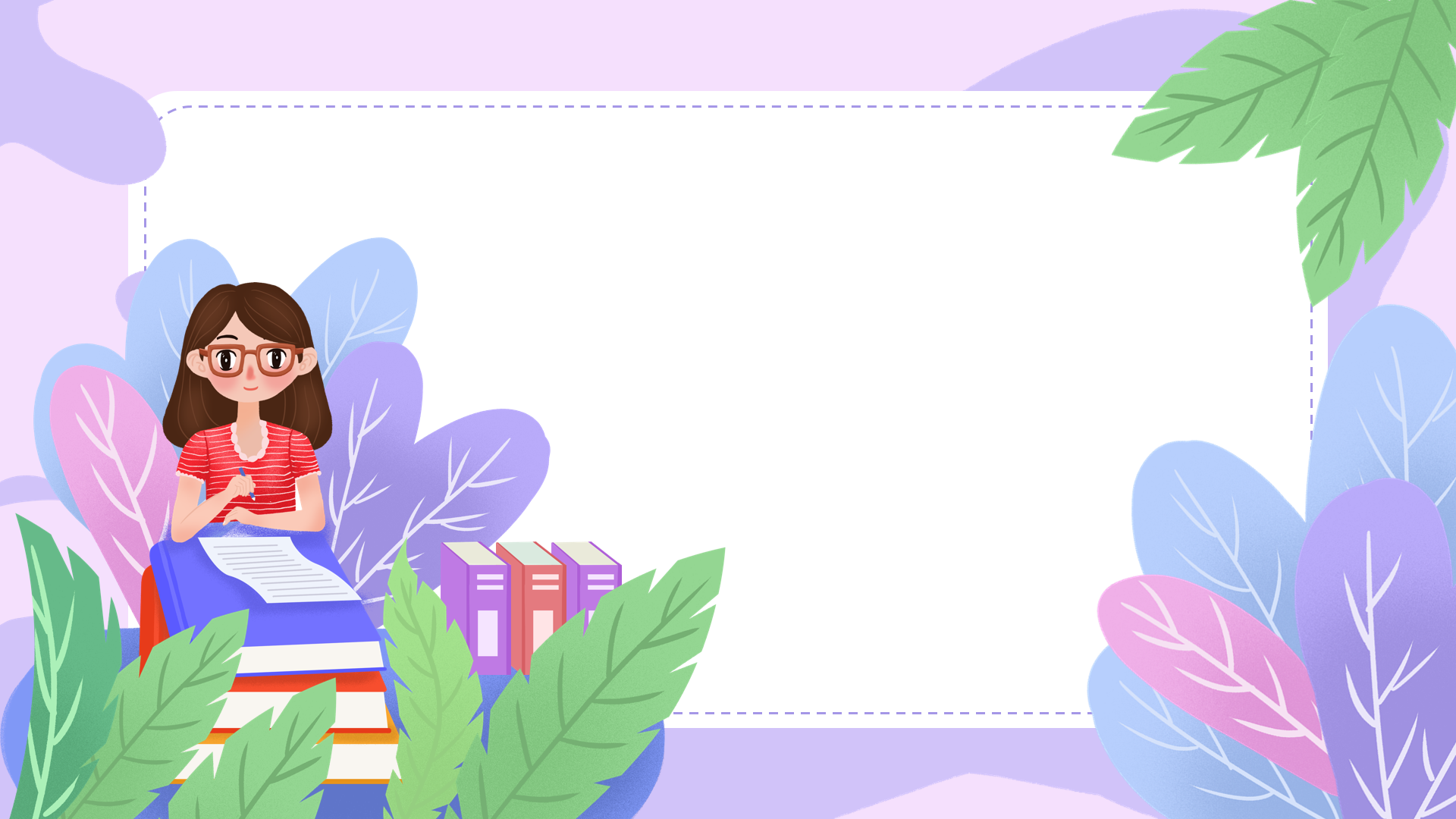 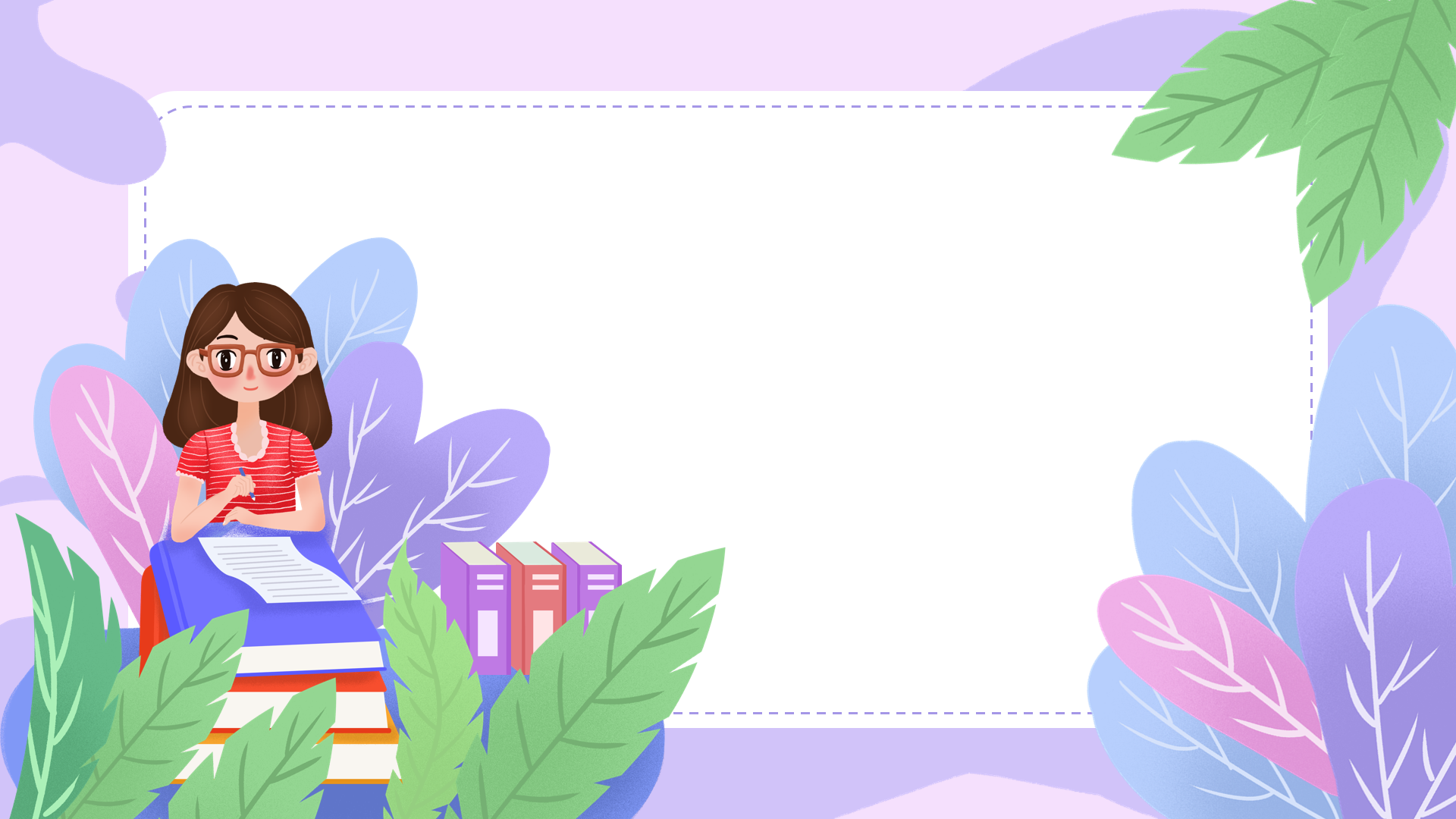 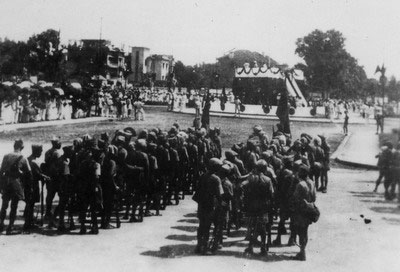 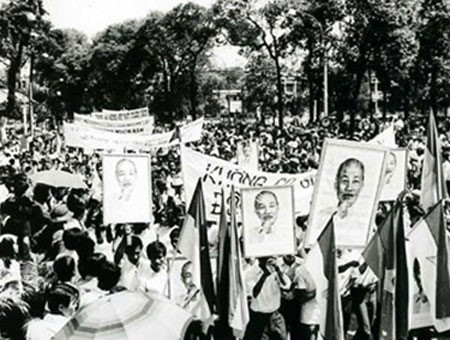 Đội quân danh dự đứng nghiêm trang quanh lễ đài.
Hà Nội tưng bừng cờ, hoa.
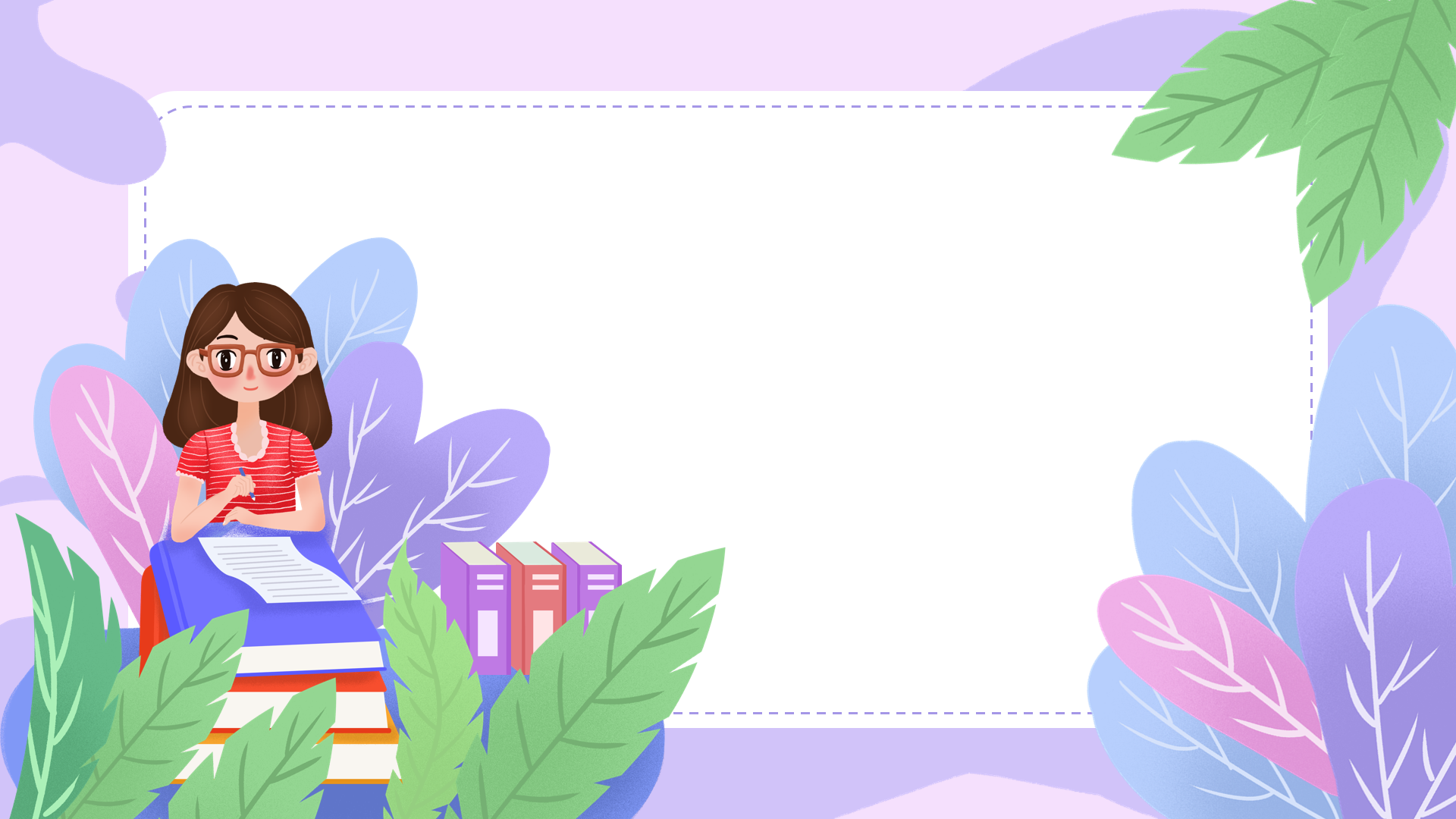 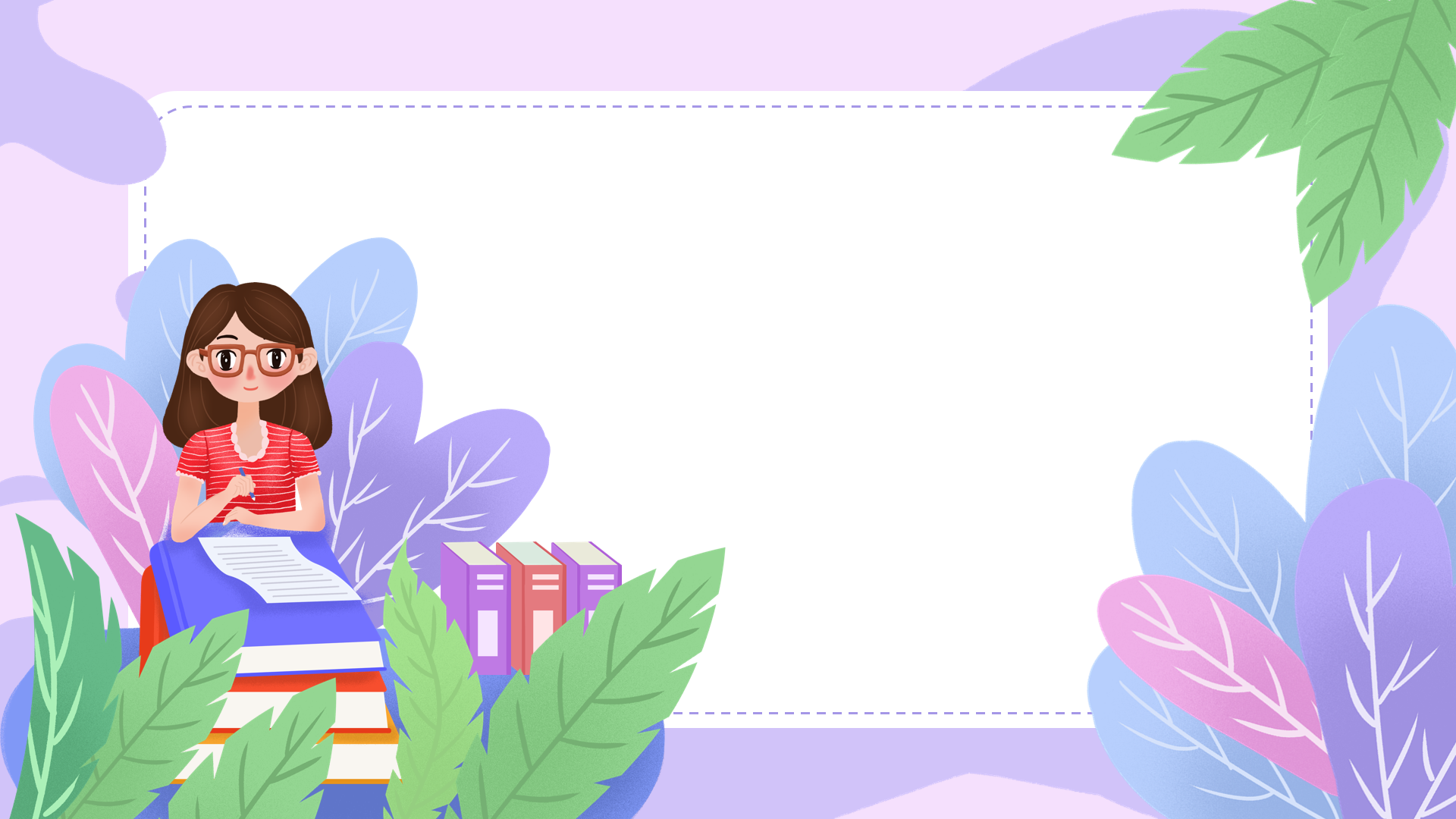 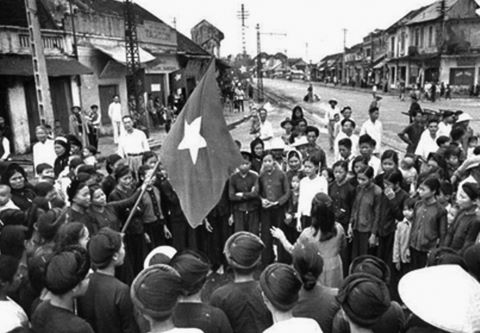 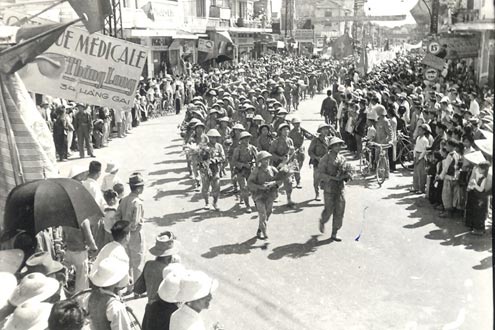 Đồng bào Hà Nội không kể già trẻ, gái trai mọi người đều xuống đường hướng về Ba Đình chờ buổi lễ.
Video 2
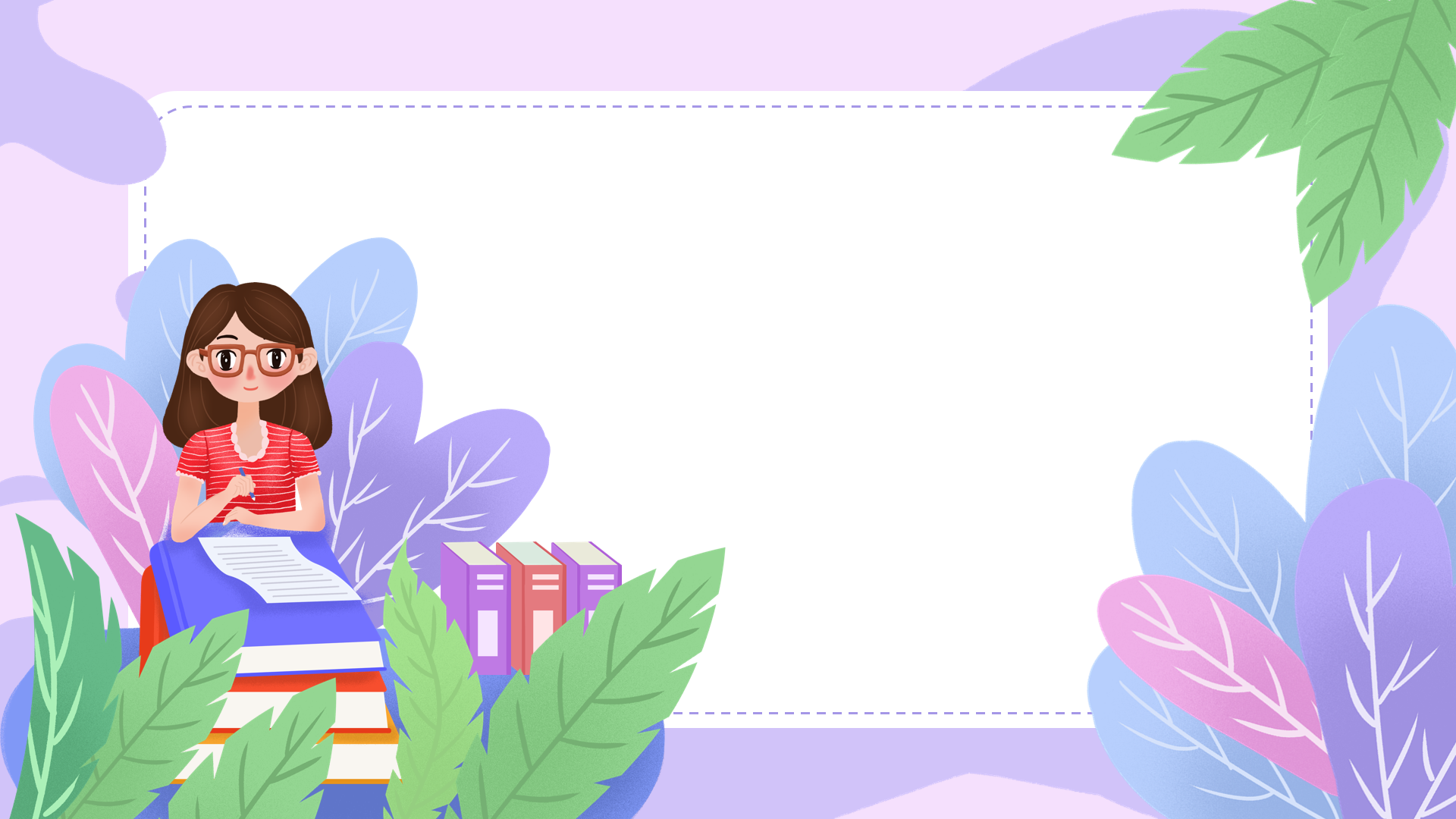 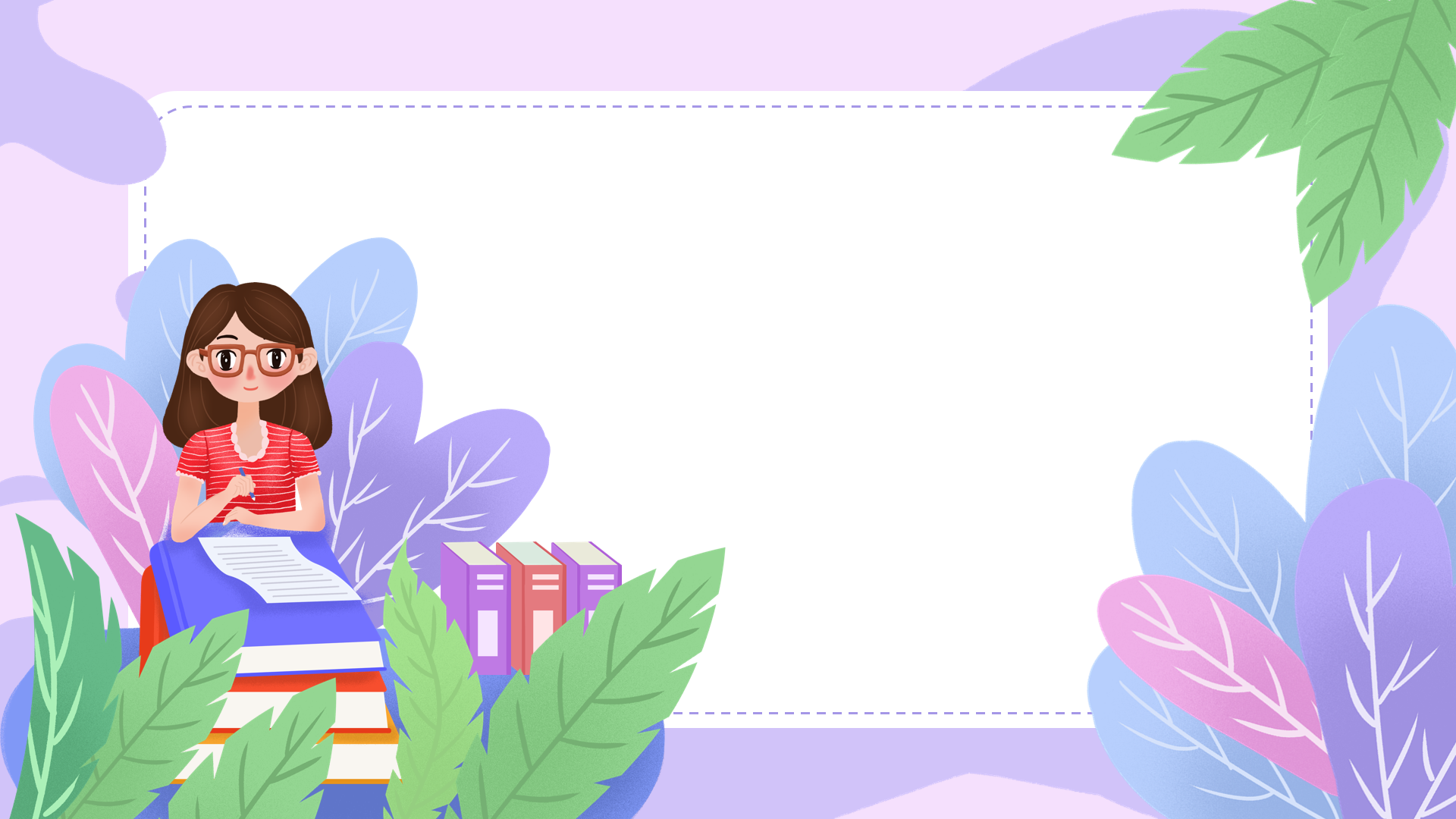 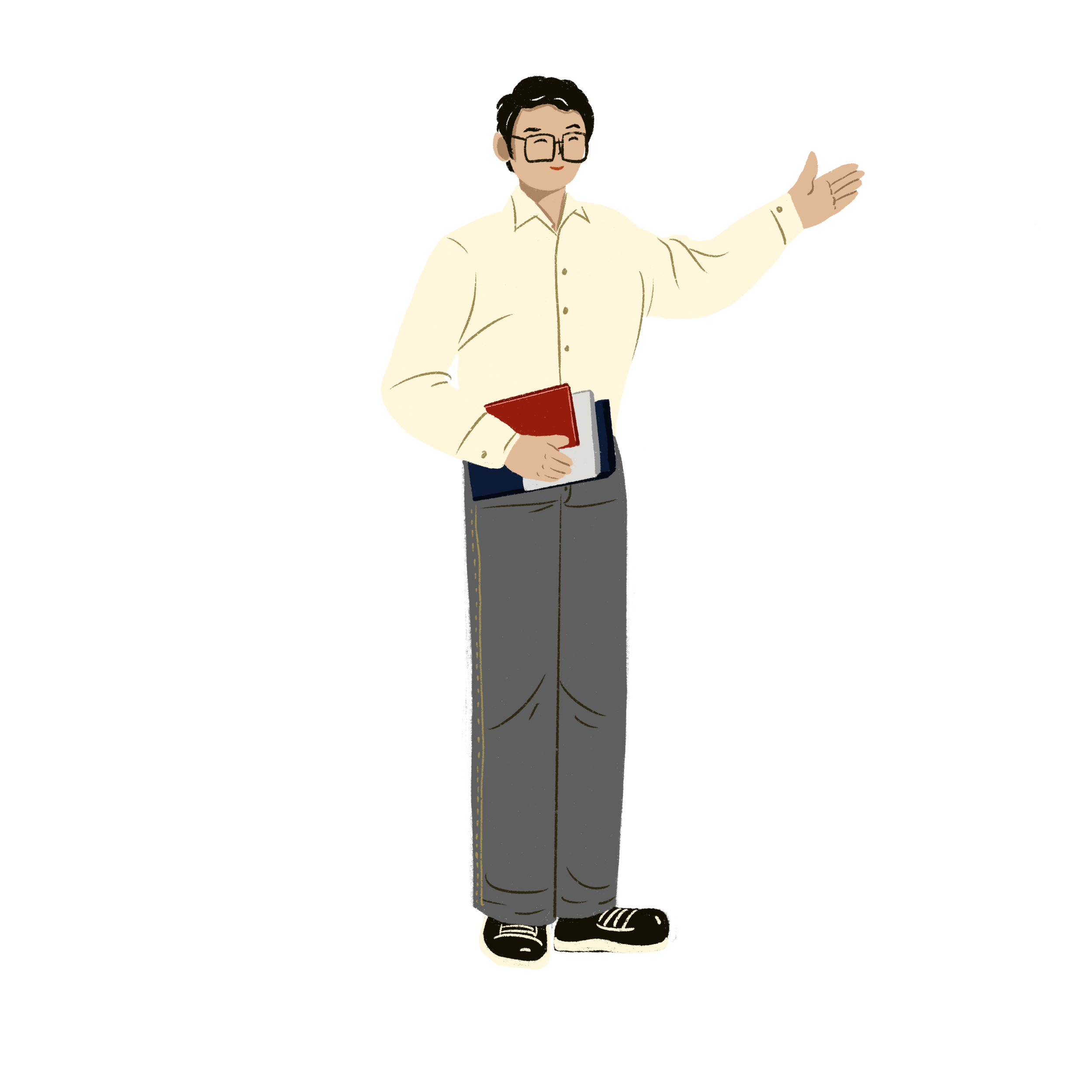 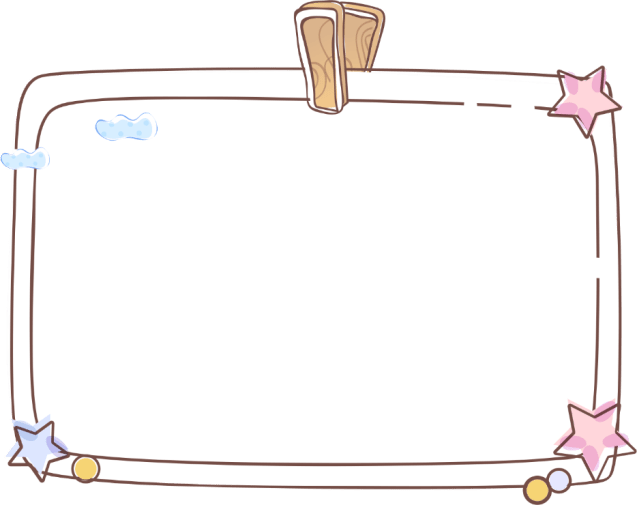 Em có suy nghĩ gì khi nhìn thấy hình ảnh về quang cảnh buổi lễ ?
Buổi lễ thật sự là ngày hội của non sông. Cờ hoa được trang trí khắp nơi. Mọi người vô cùng háo hức, vui mừng và hạnh phúc.
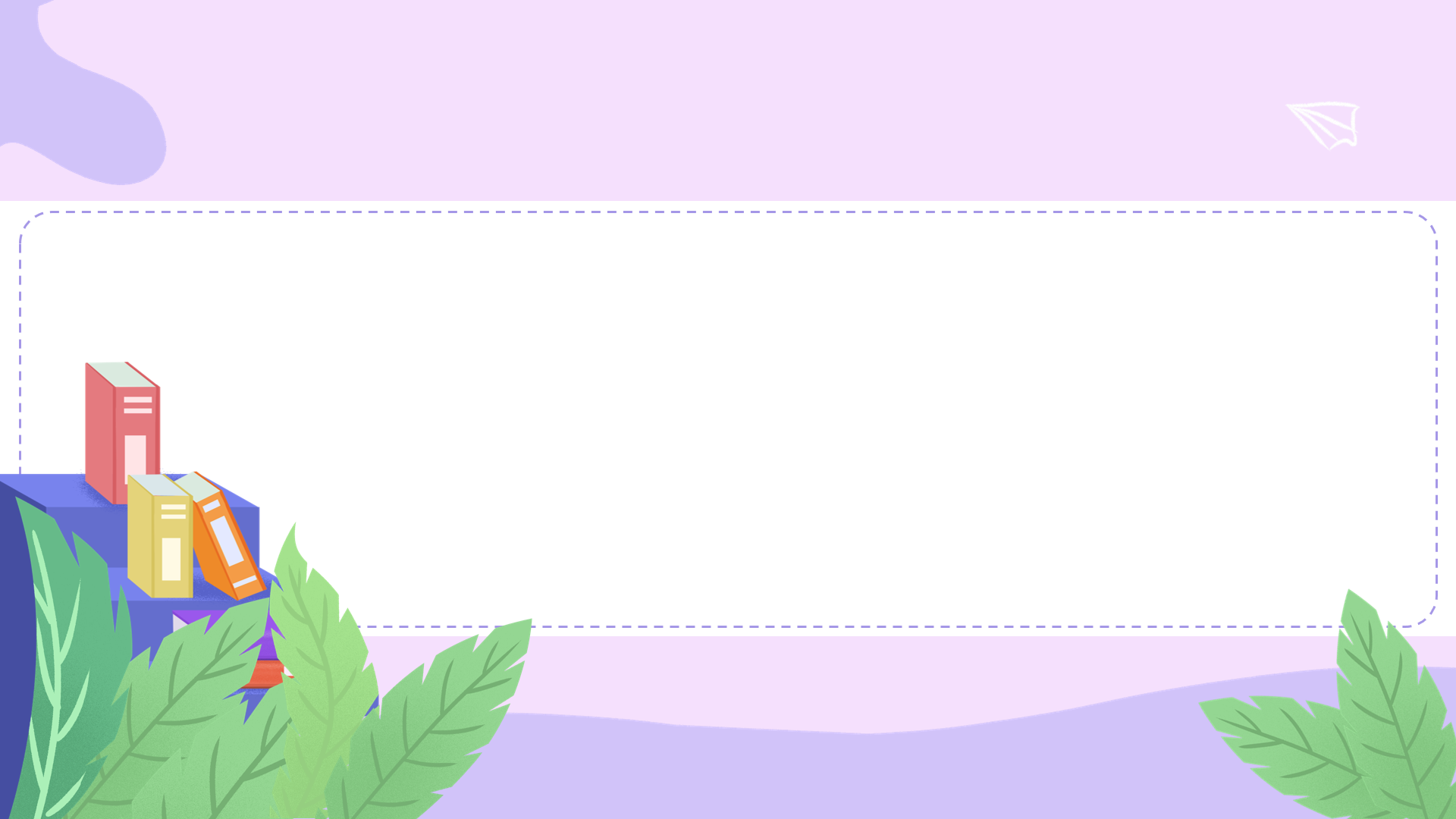 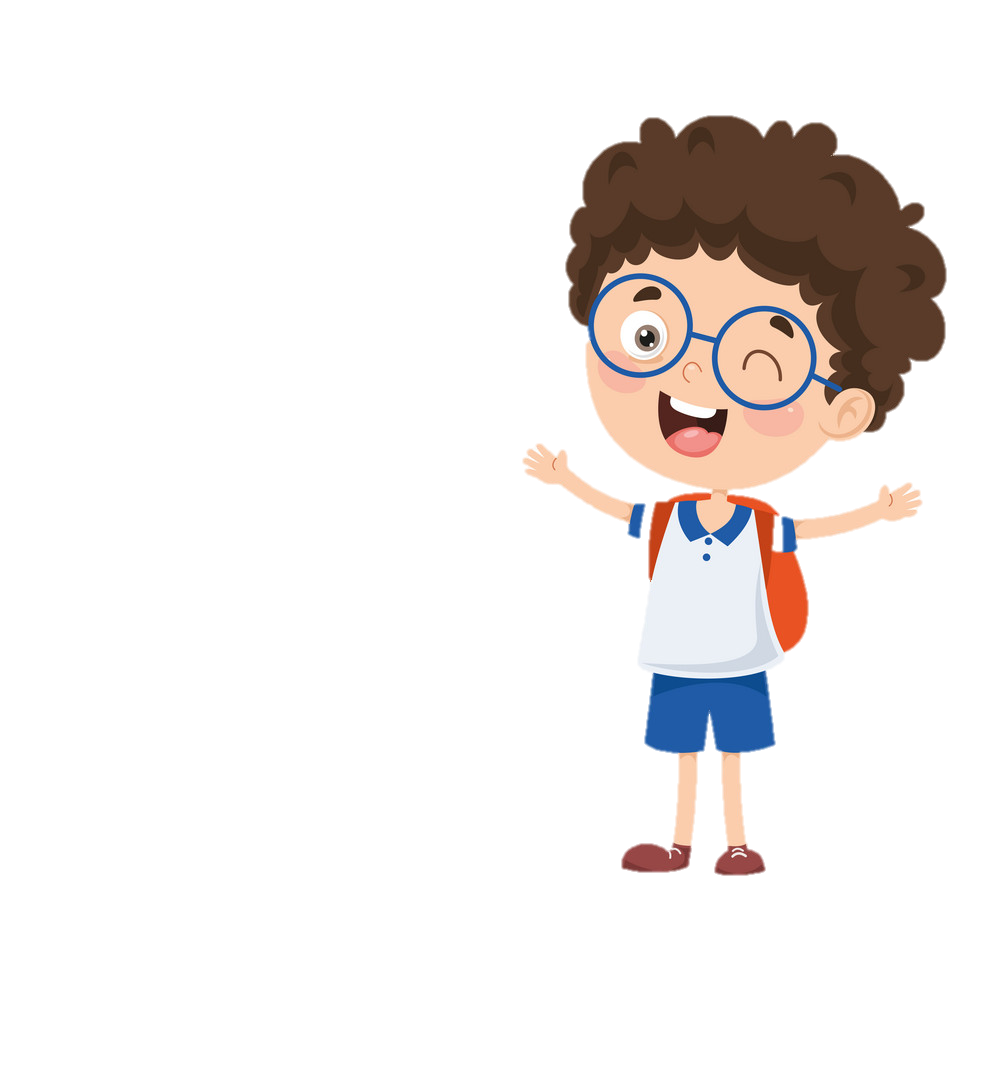 Hoạt động 2:
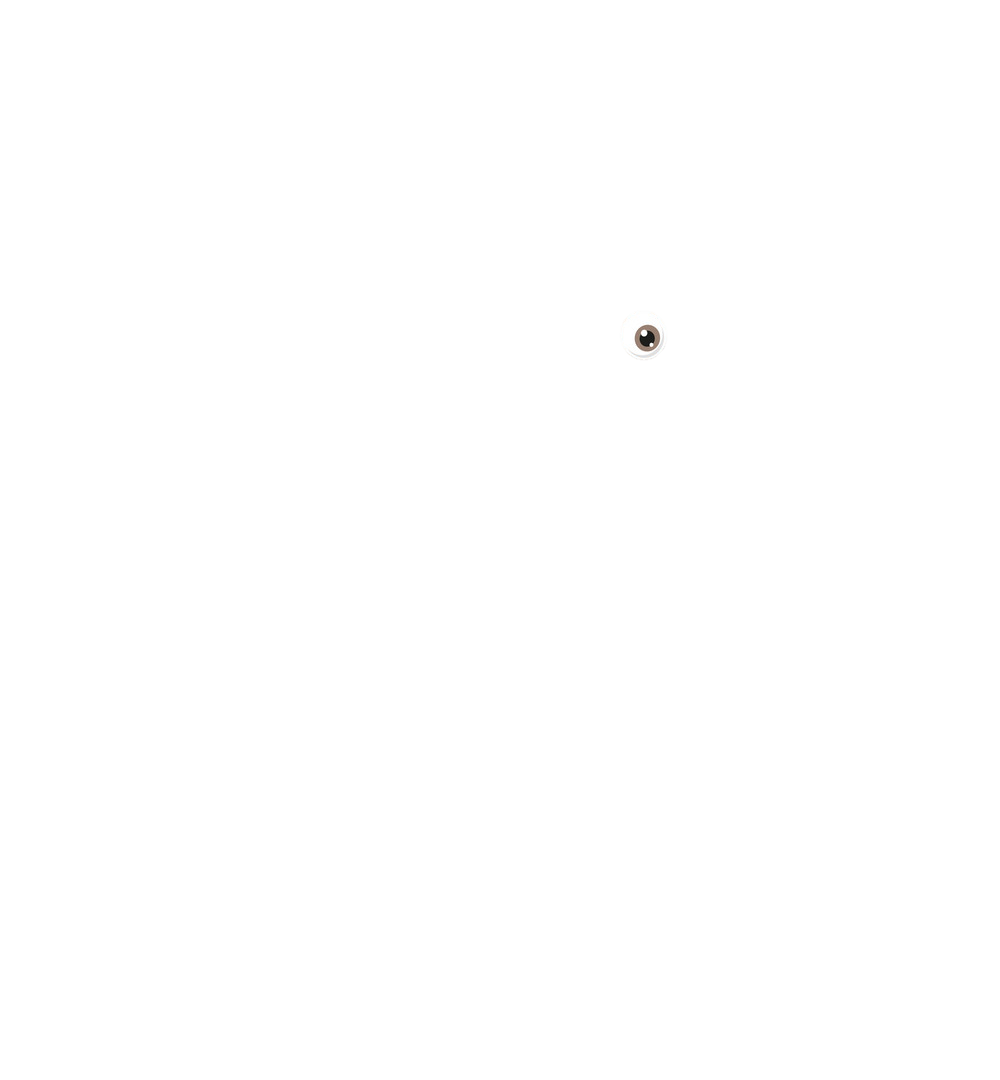 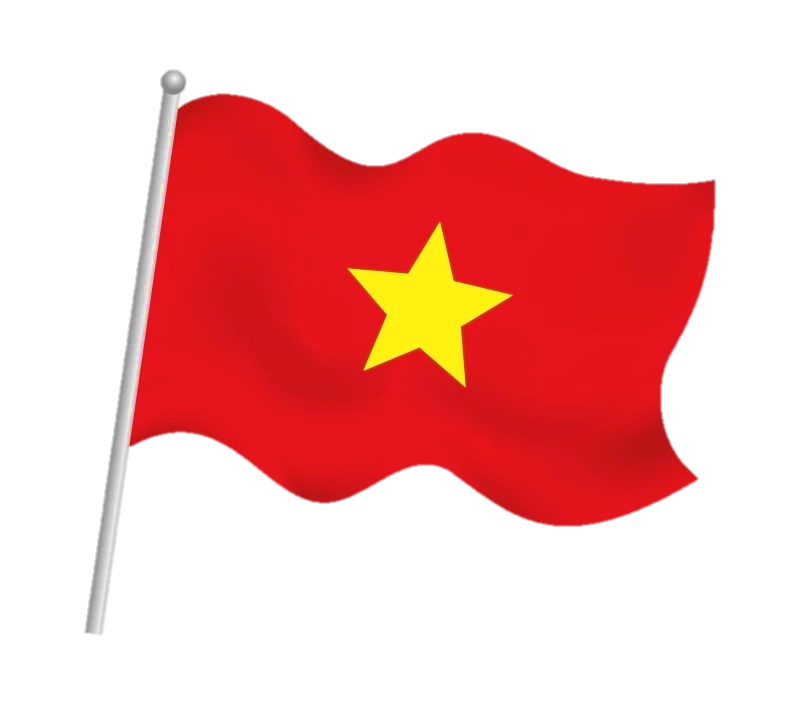 Diễn biến buổi lễ
tuyên bố độc lập
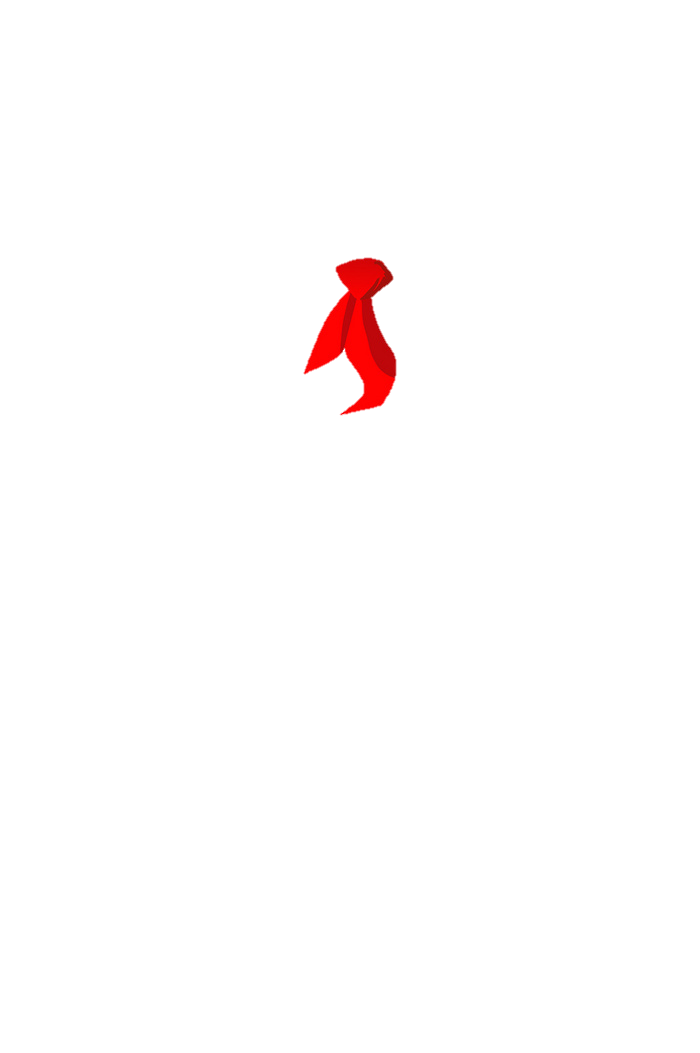 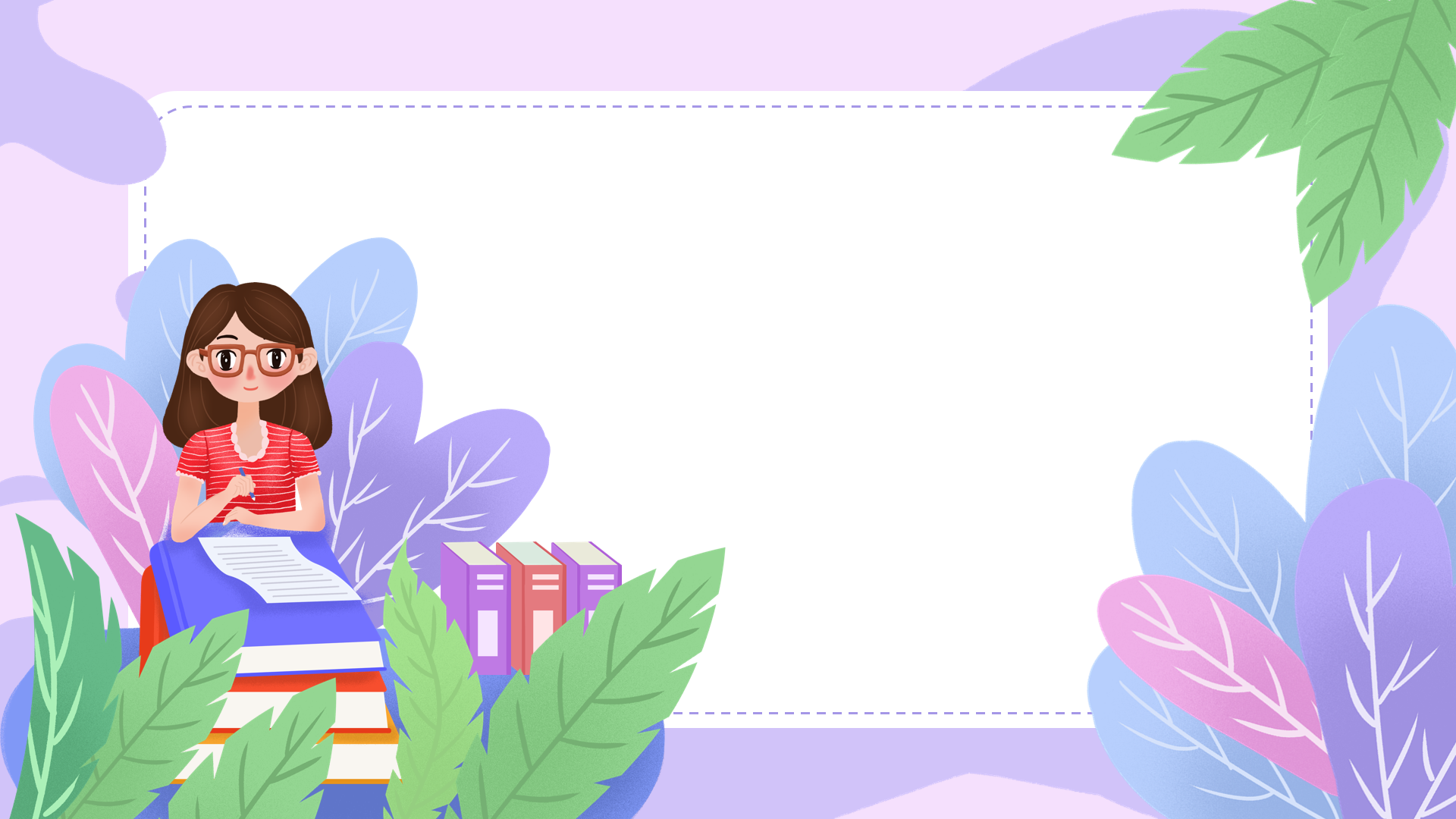 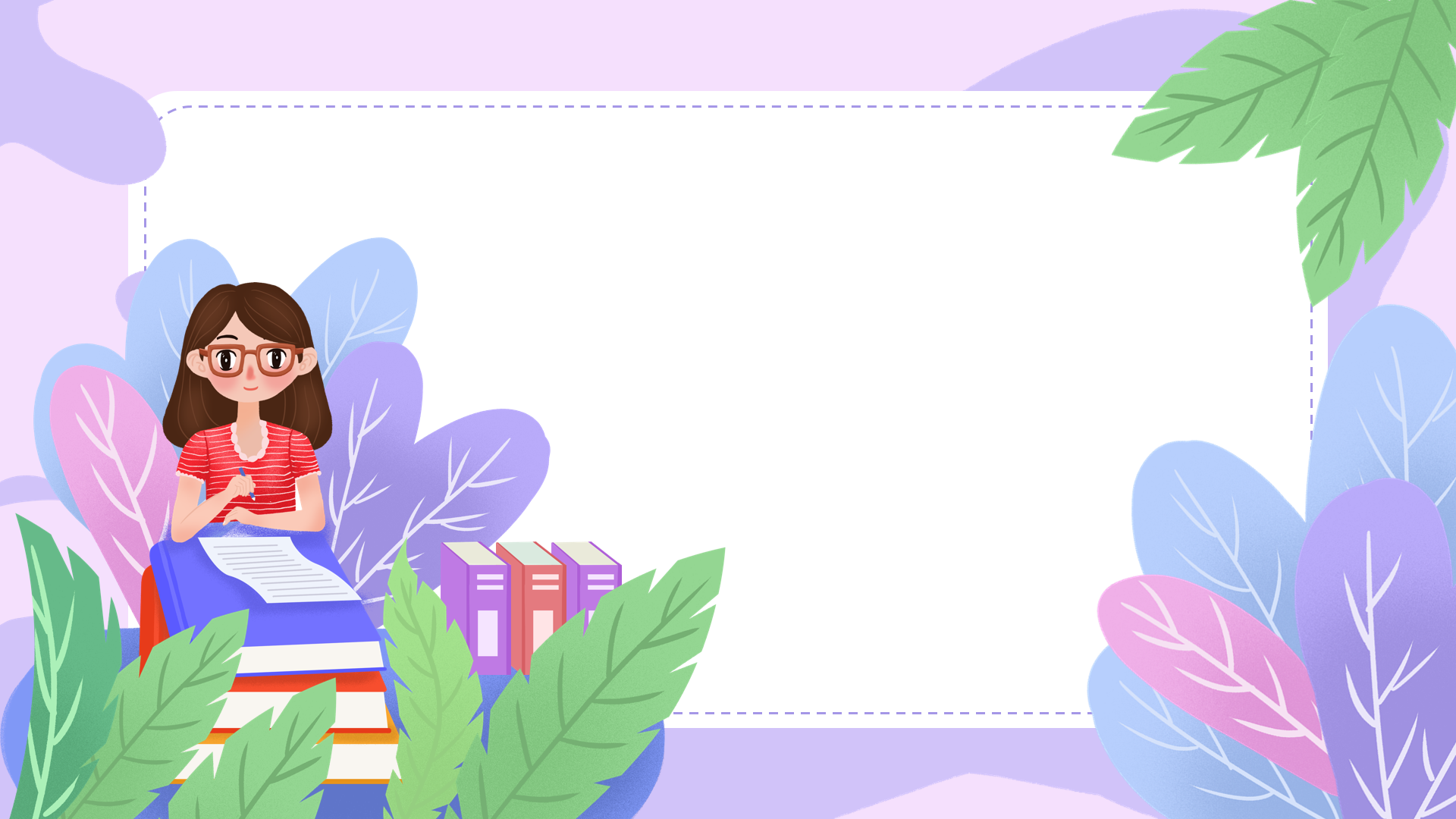 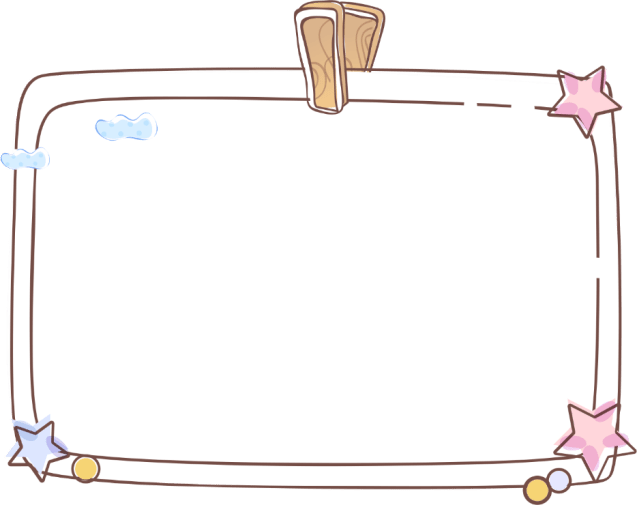 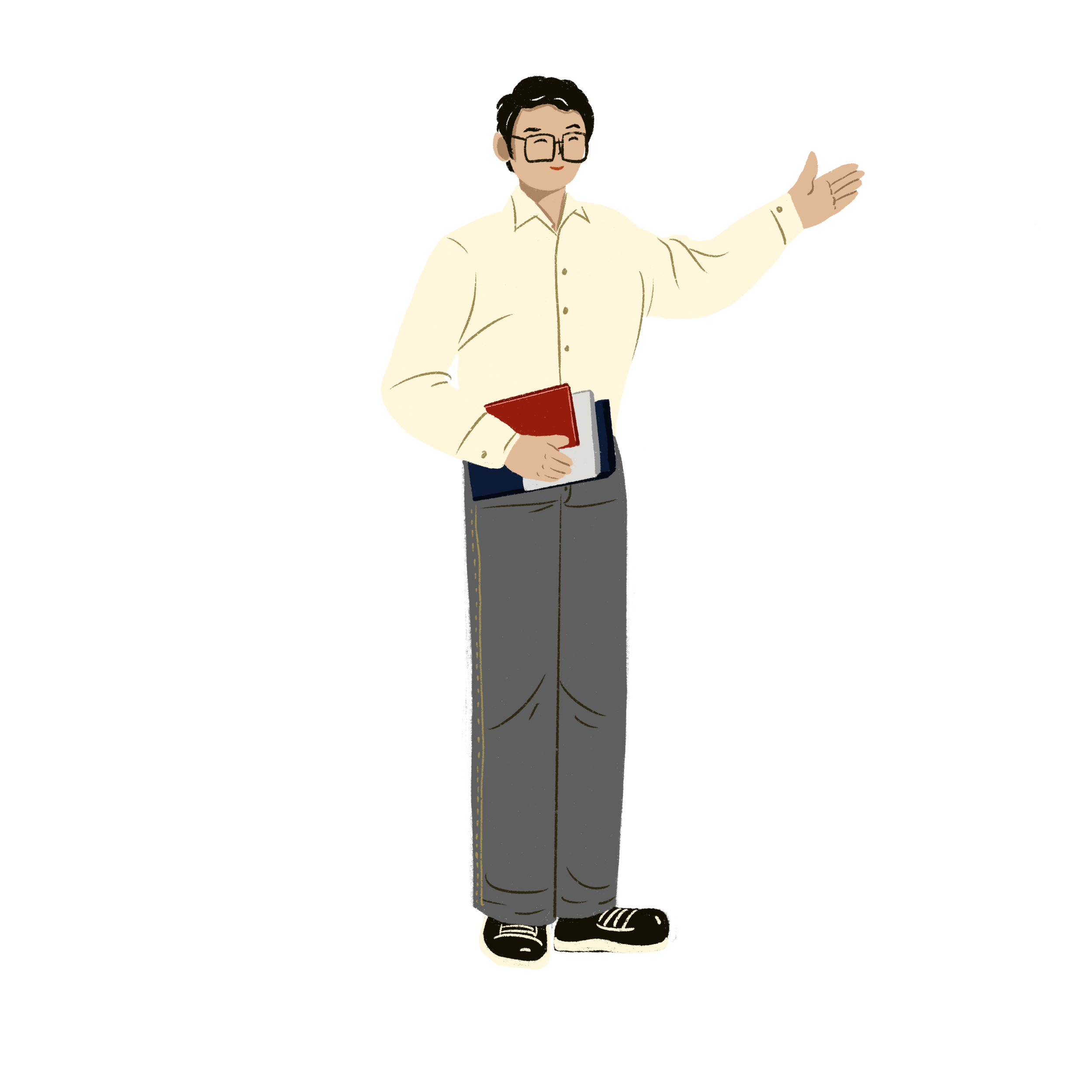 Buổi lễ bắt đầu khi nào ?
Buổi lễ diễn ra
đúng 14 giờ
ngày 2/9/1945
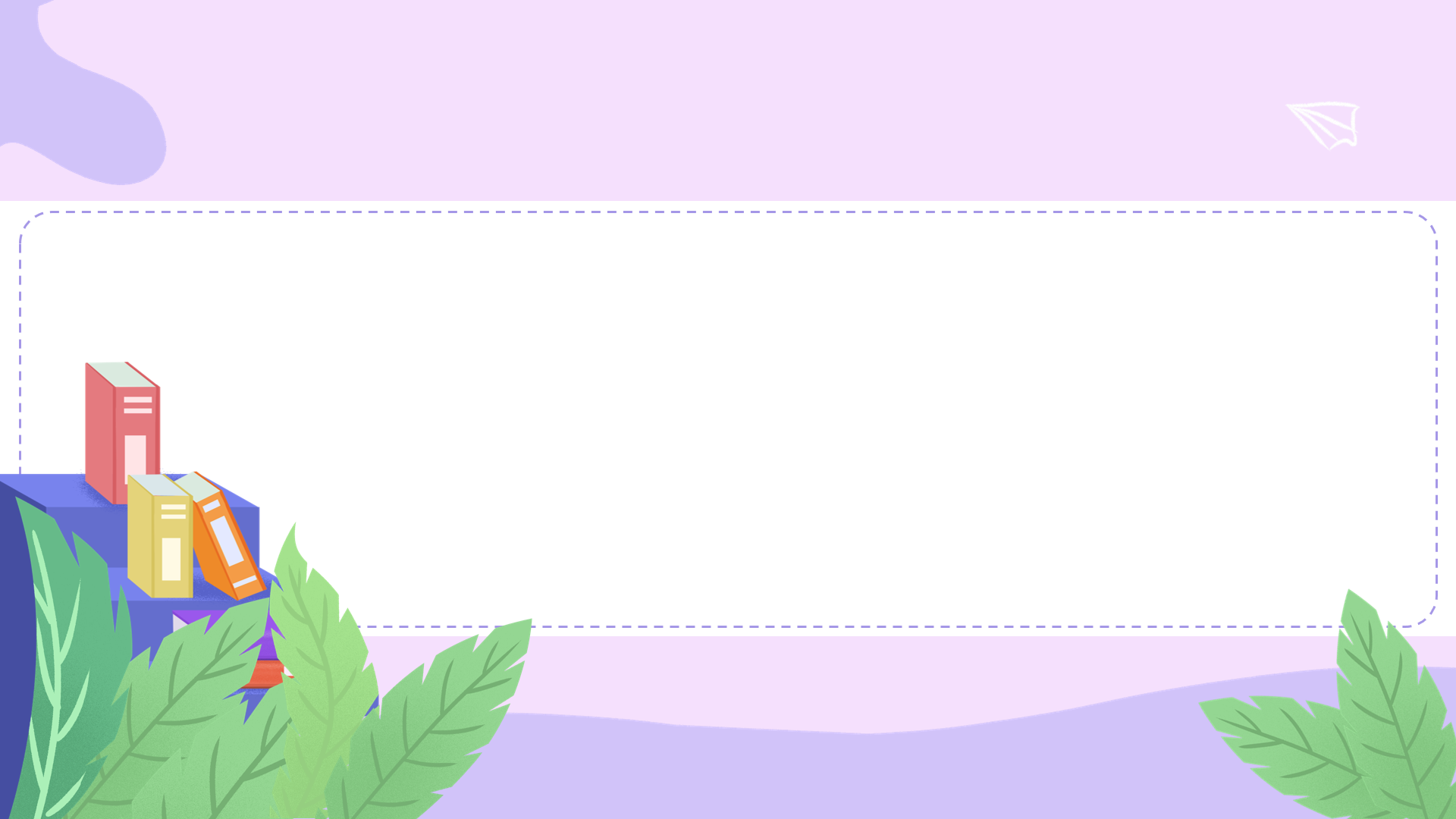 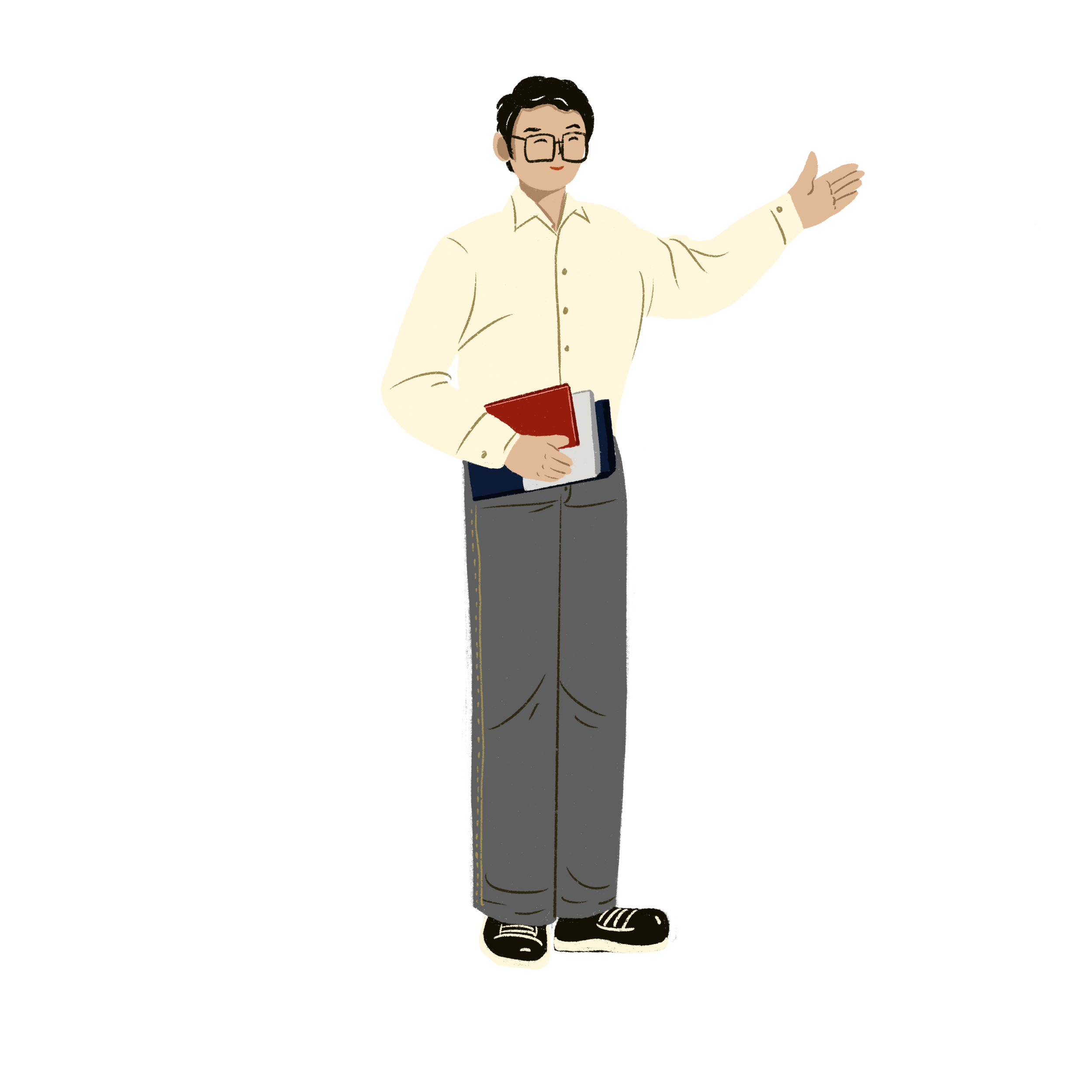 Trong buổi lễ diễn ra những sự kiện chính nào?
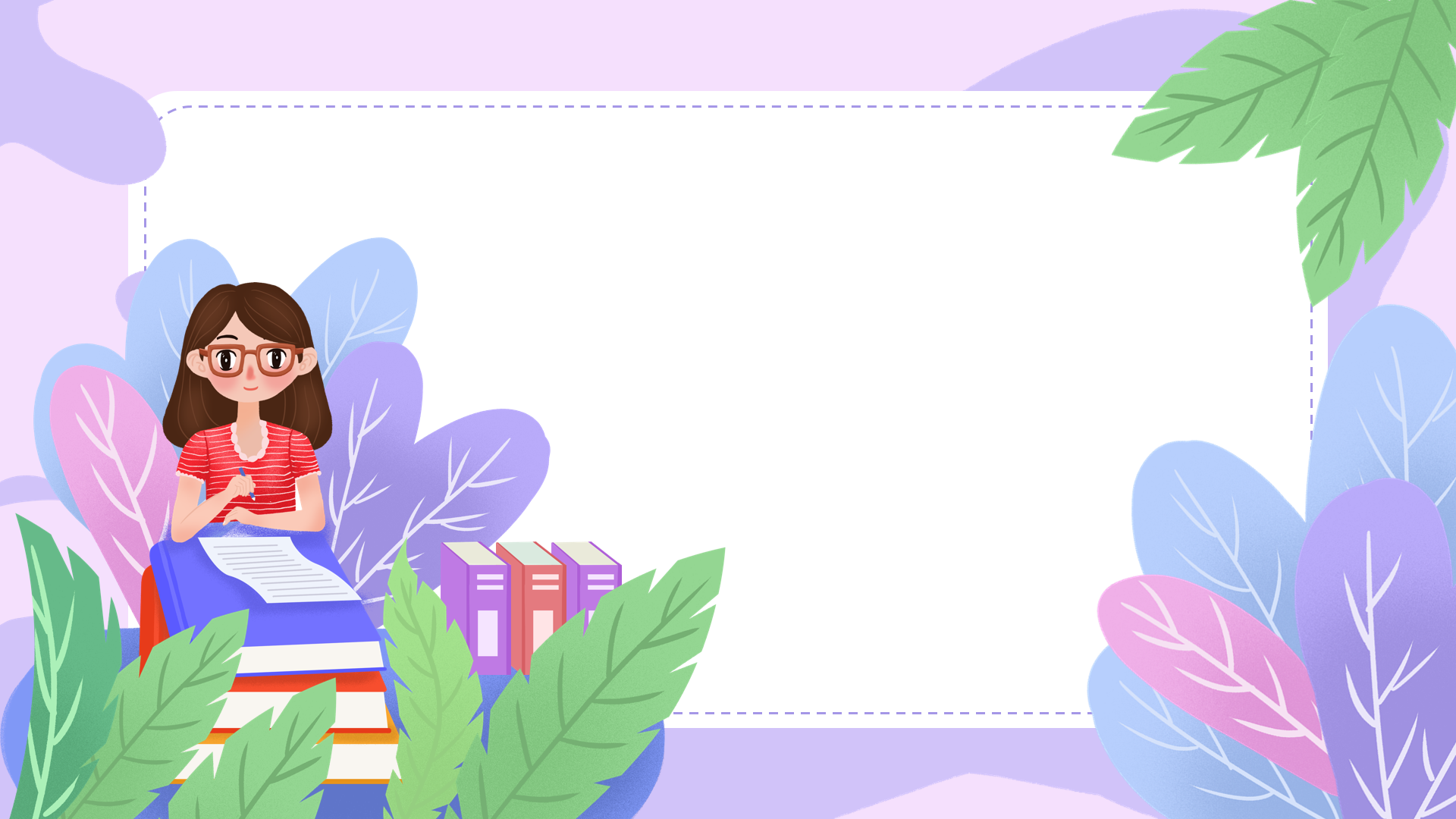 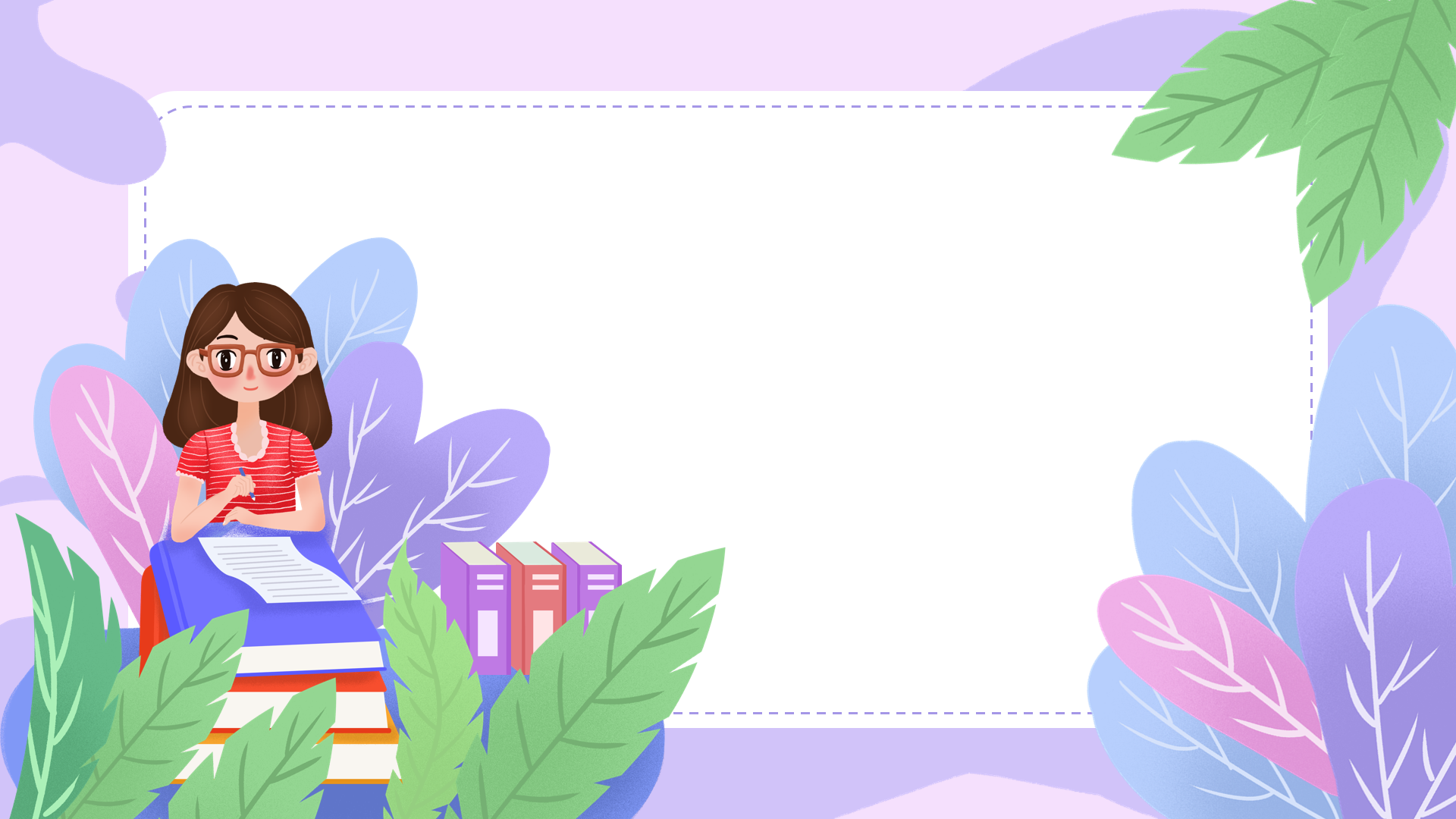 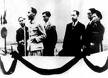 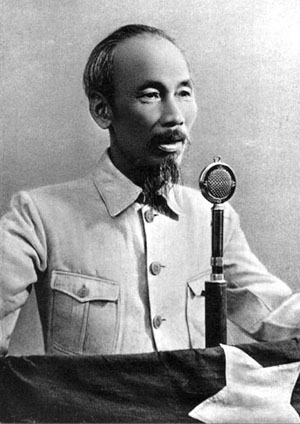 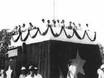 Các thành viên trong Chính phủ lâm thời ra mắt và tuyên thệ trước quốc dân đồng bào.
Bác Hồ cùng các vị trong Chính phủ lâm thời bước lên lễ đài chào nhân dân.
Bác Hồ đọc Tuyên ngôn
Độc lập.
Video 3
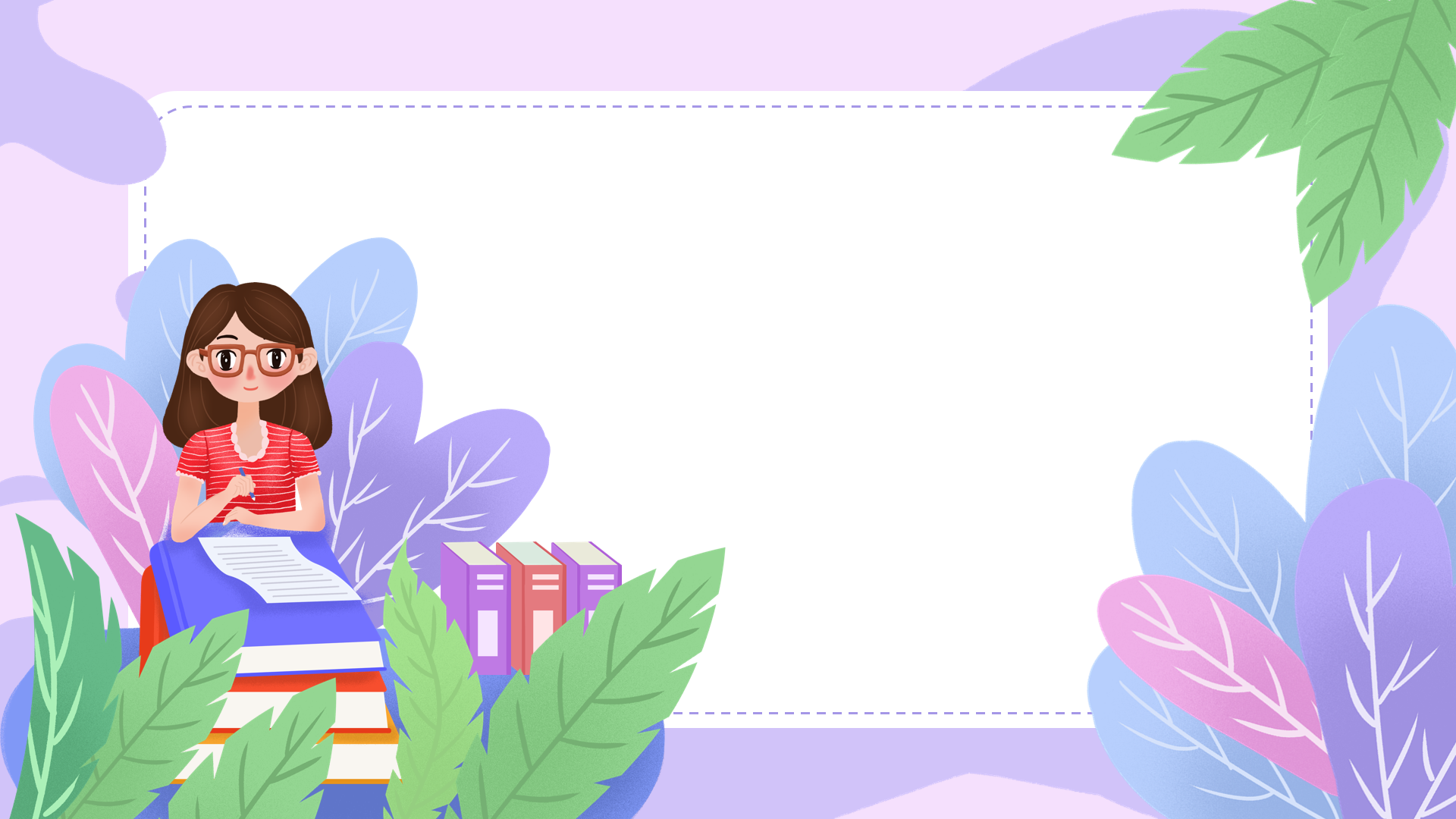 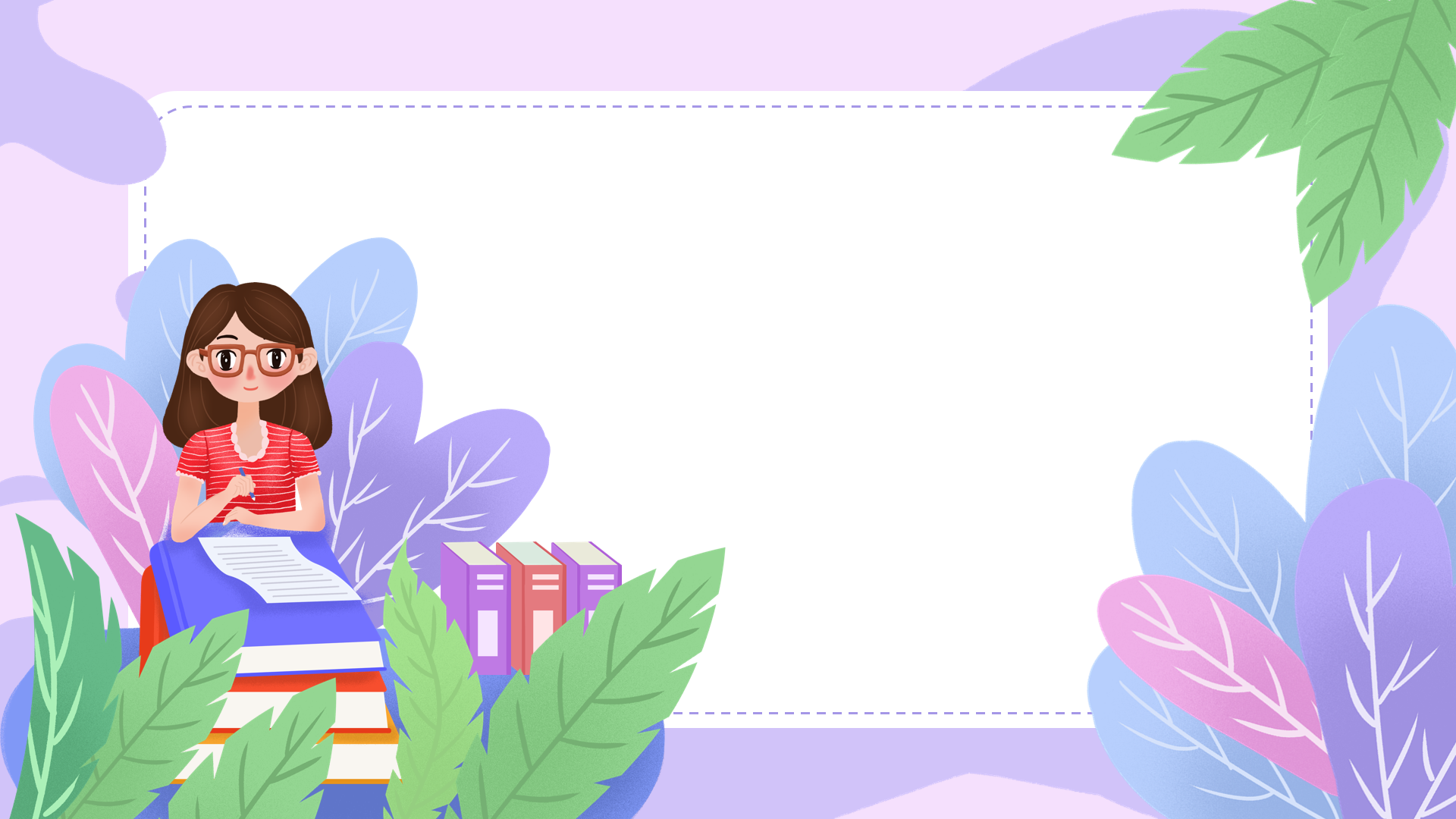 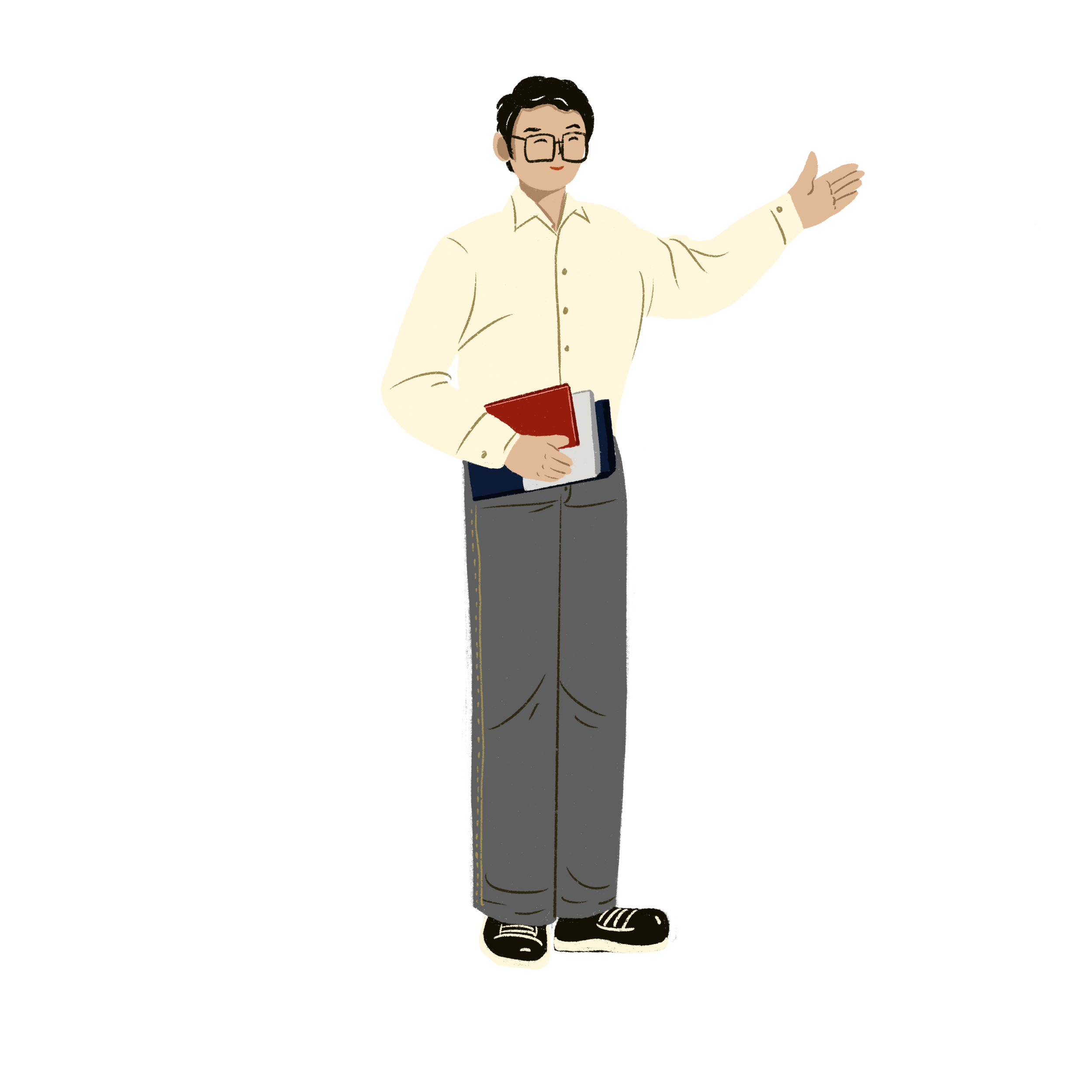 Khi đang đọc bản 
Tuyên ngôn Độc lập, Bác Hồ
kính yêu của chúng ta đã
dừng lại để làm gì ?
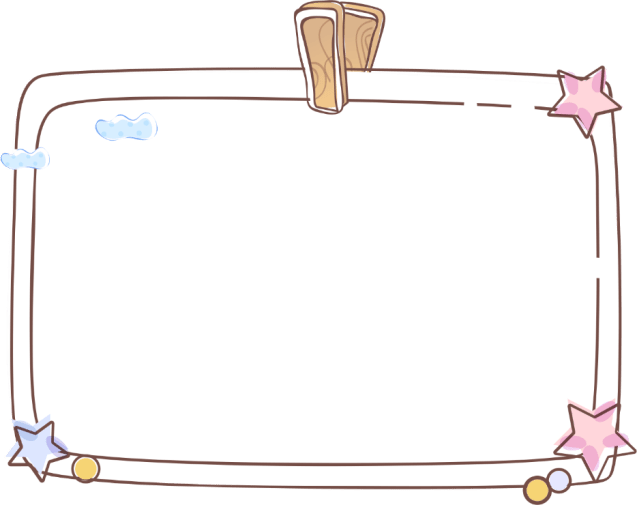 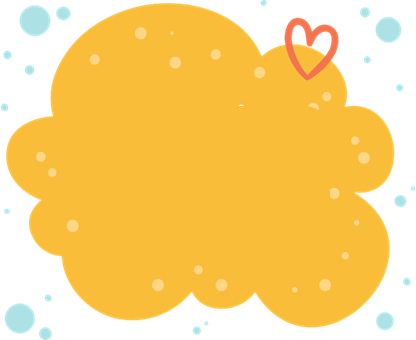 Bác dừng lại và hỏi: “Tôi nói, đồng bào nghe rõ không ?”
Bác luôn luôn 
nghĩ đến
nhân dân.
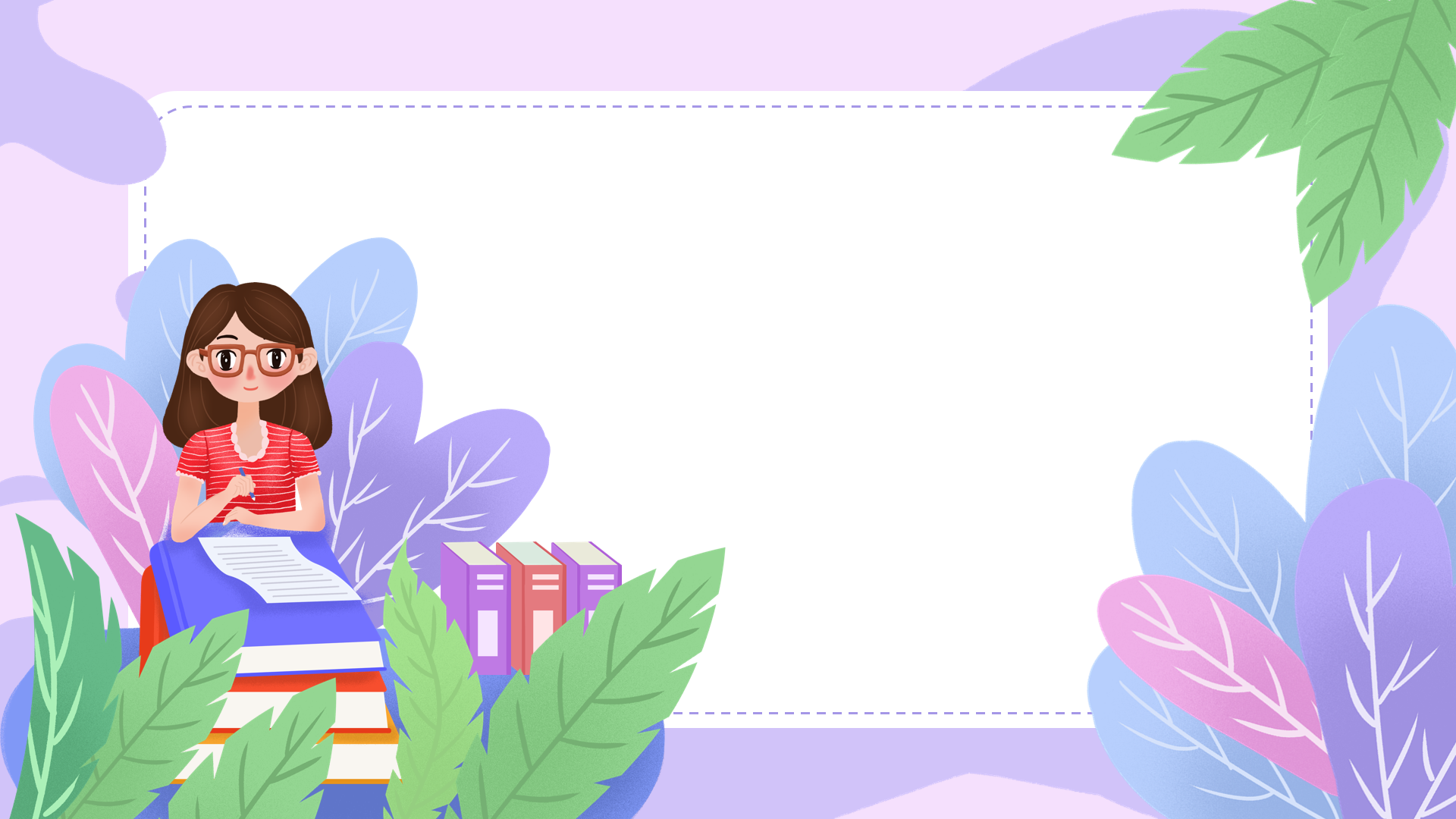 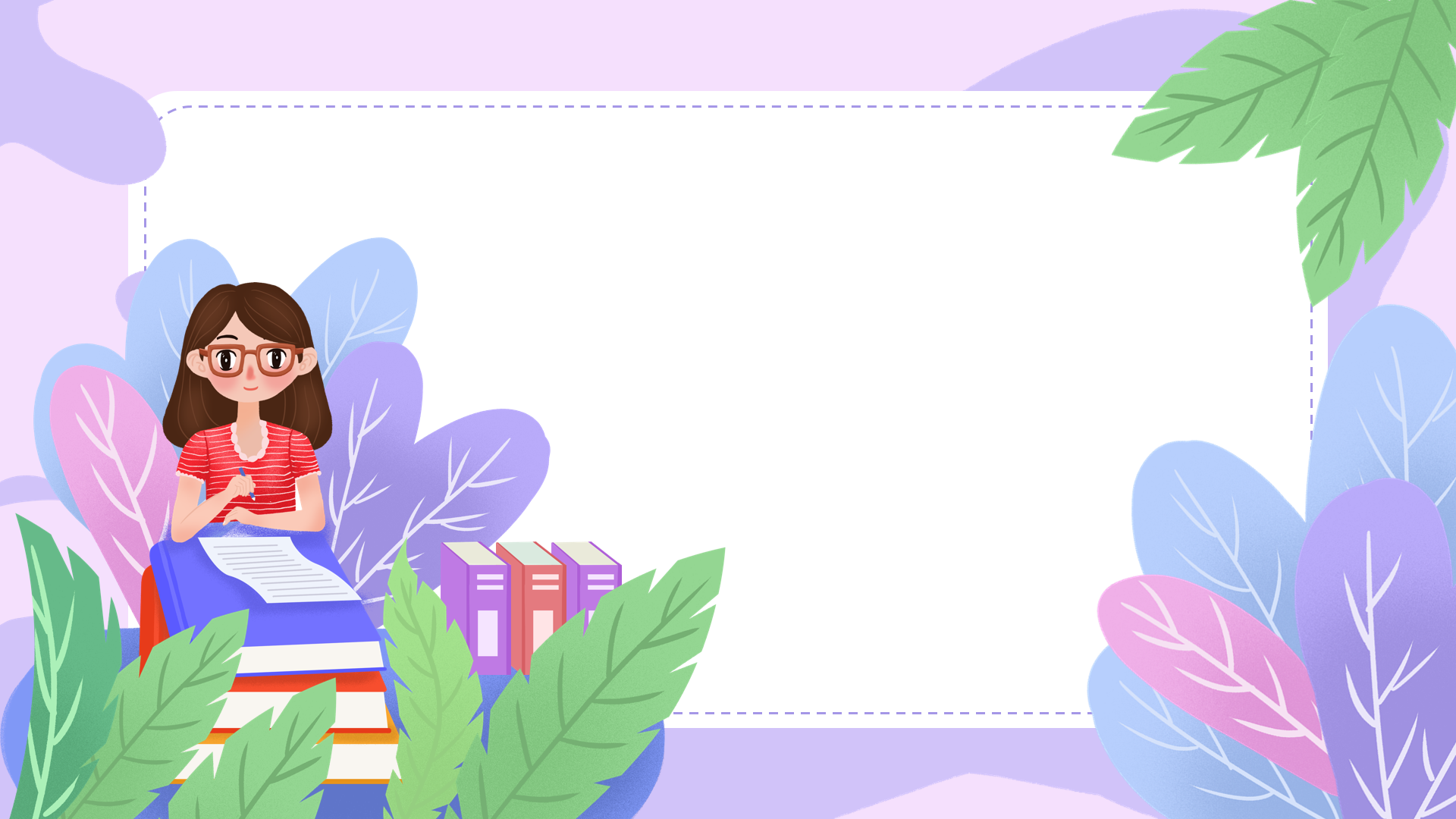 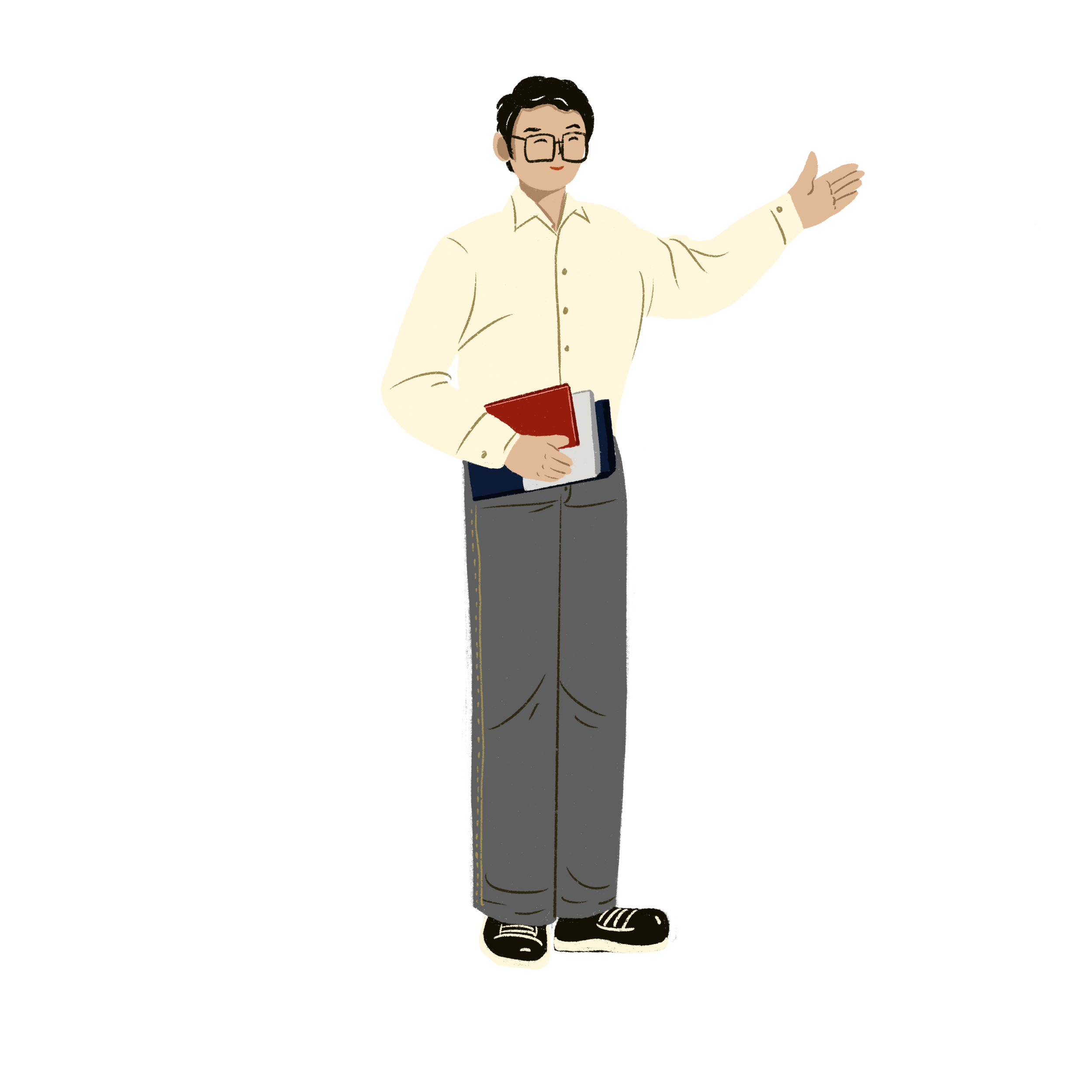 Em hãy thuật lại
buổi lễ 
Tuyên bố độc lập.
Giảm tải theo CV 3969
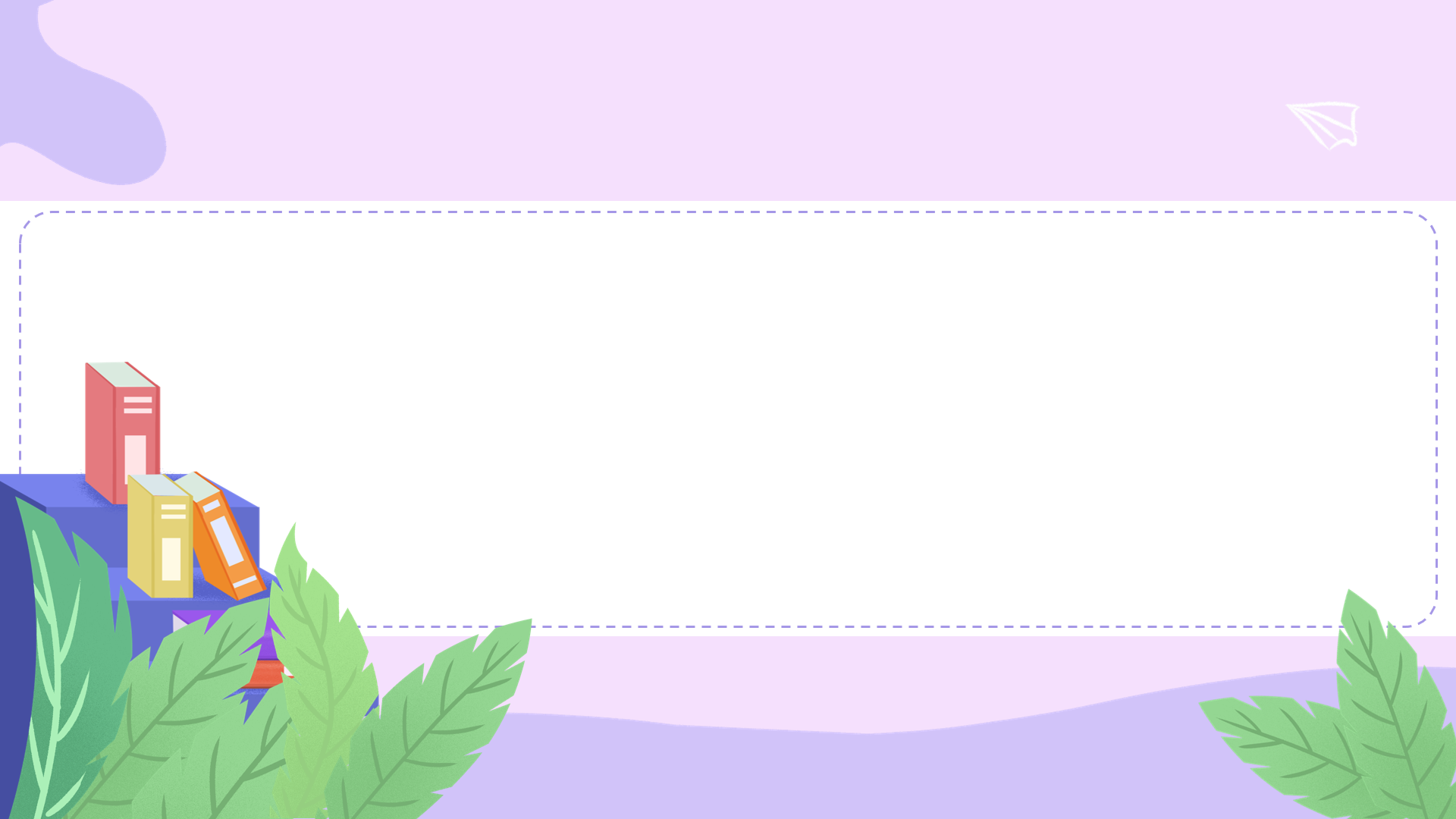 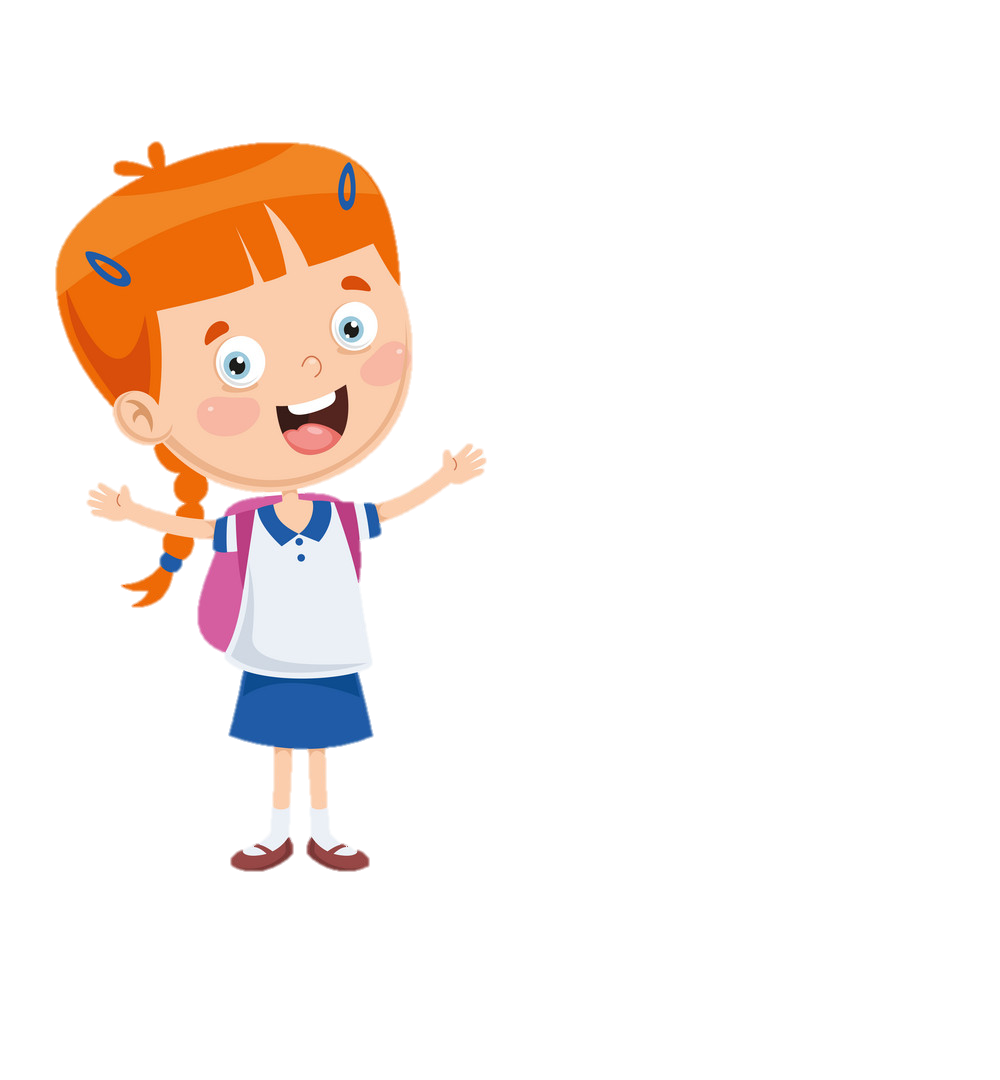 Hoạt động 3:
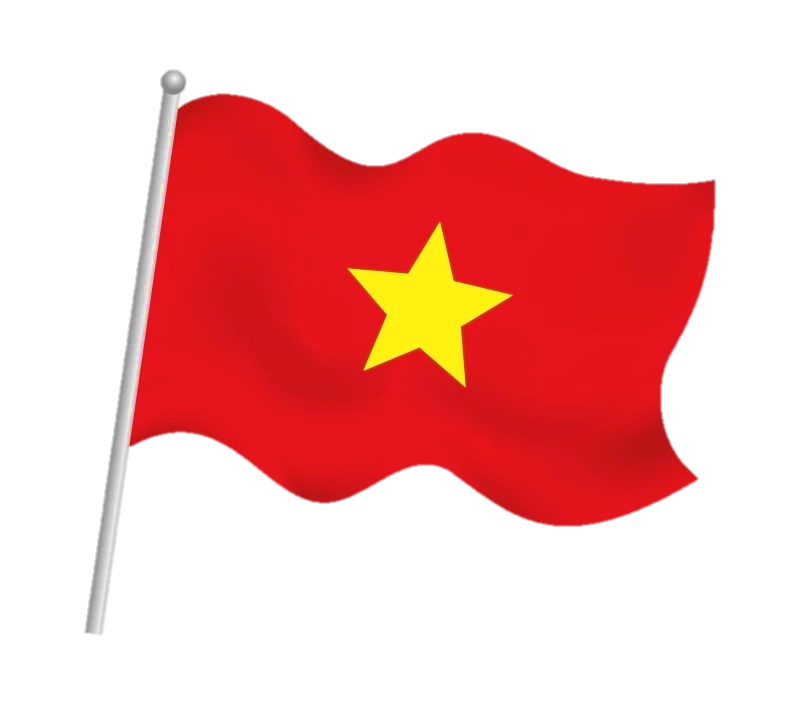 Một số nội dung của
bản Tuyên ngôn độc lập
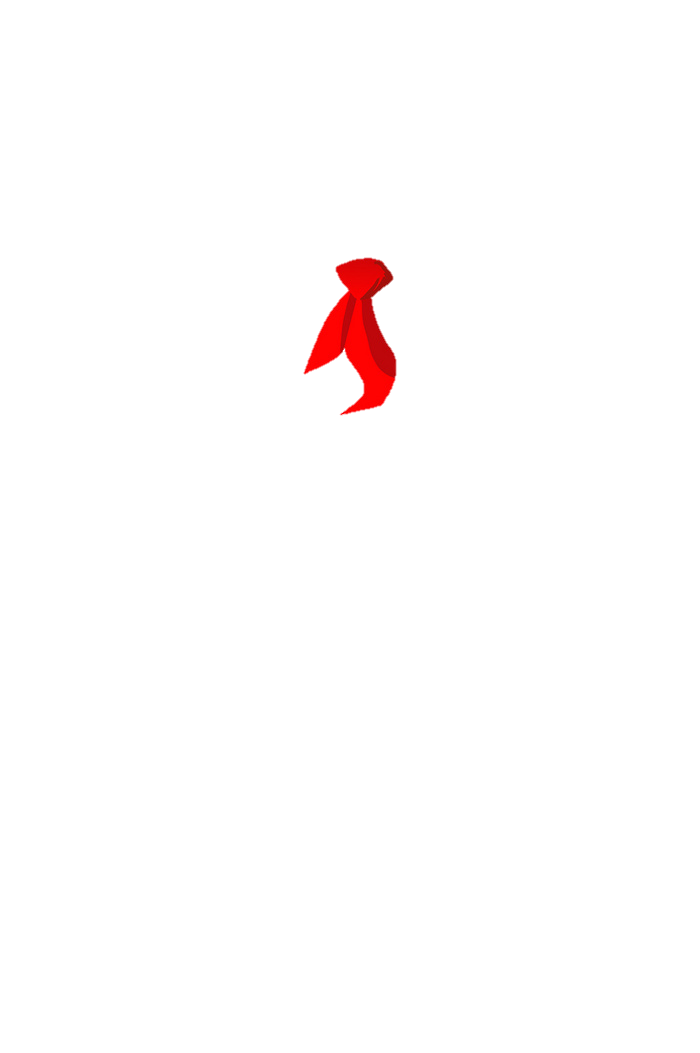 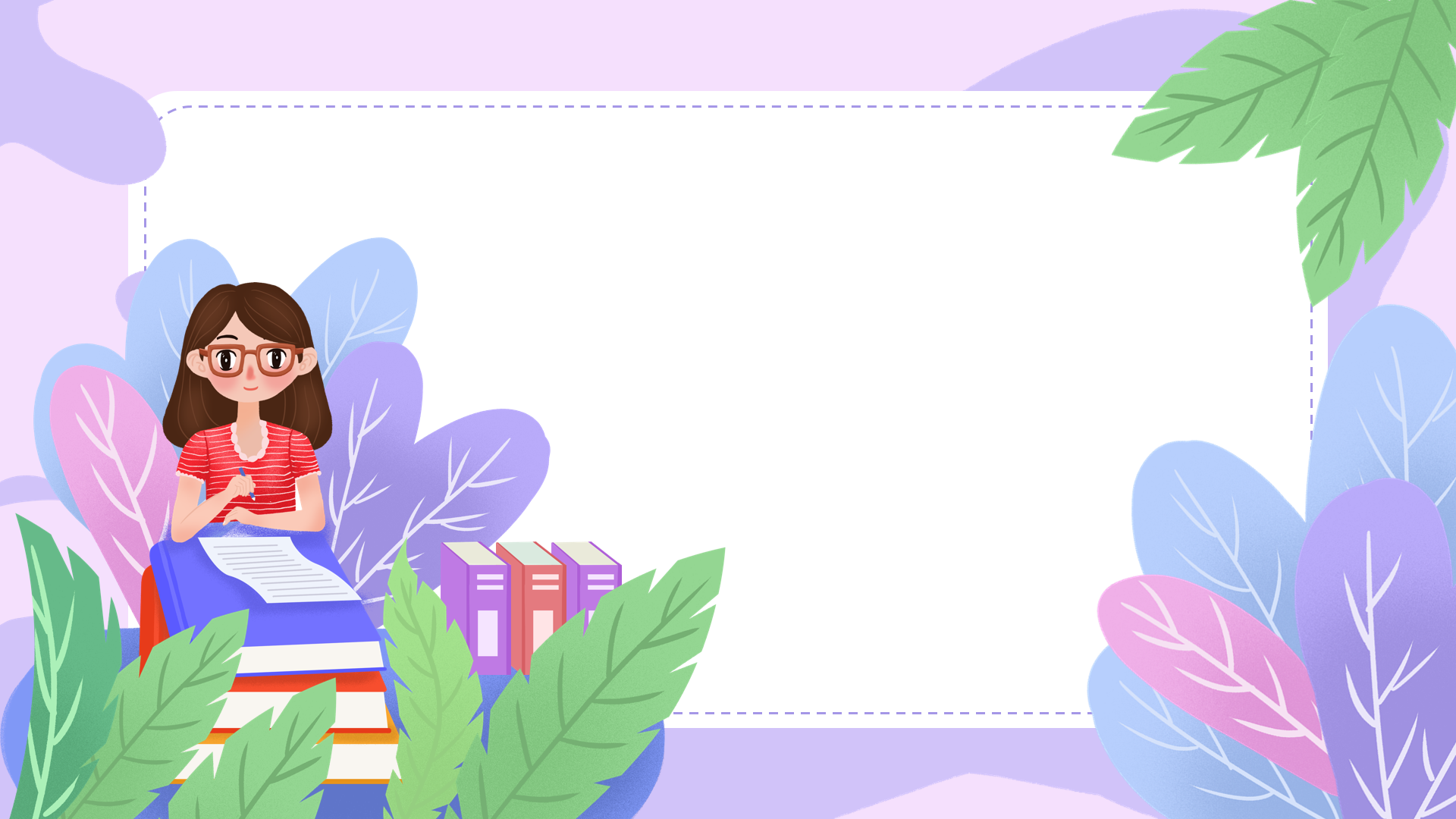 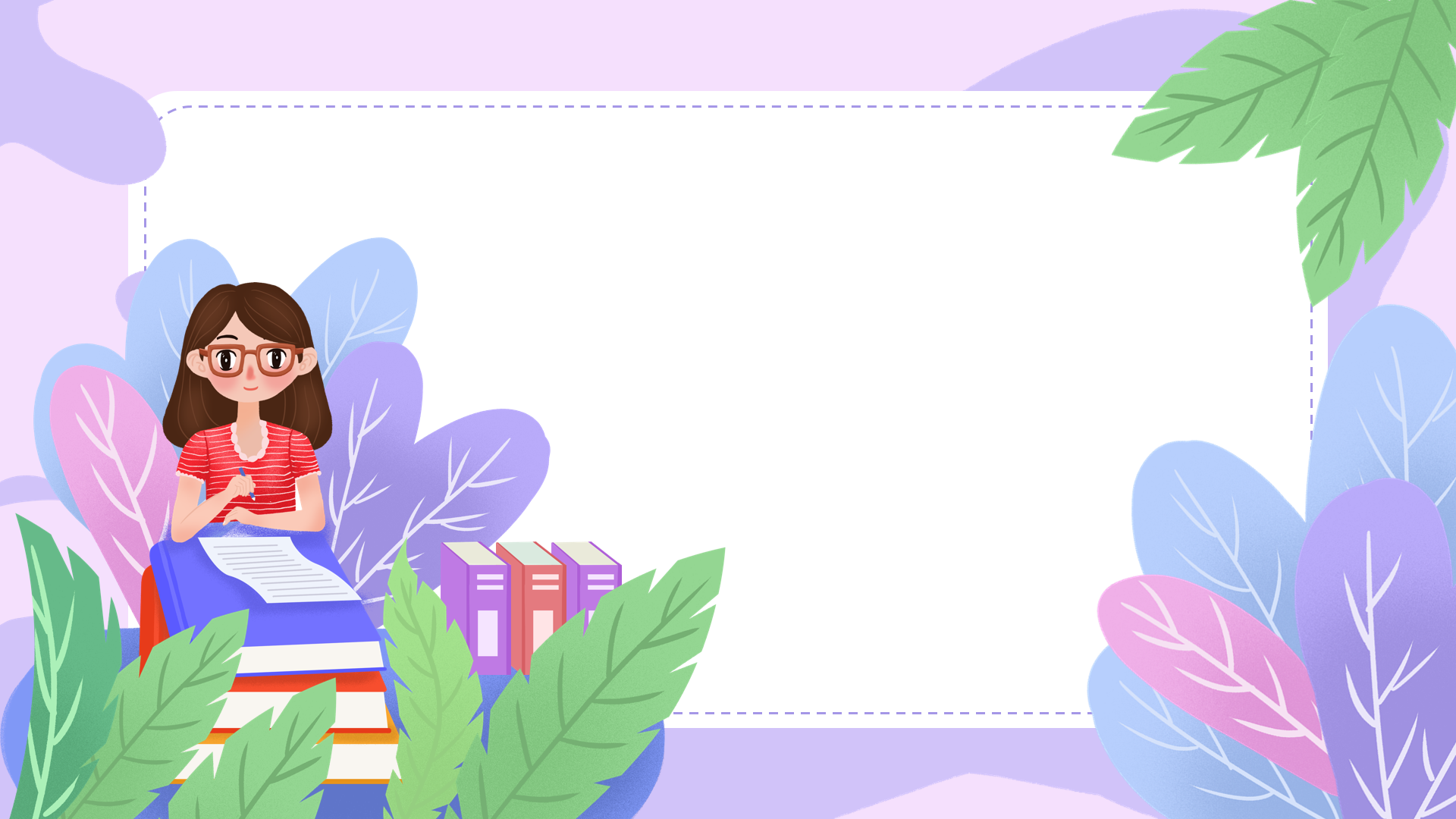 Nội dung chính của hai đoạn trích 
bản Tuyên ngôn Độc lập.
“ Hỡi đồng bào cả nước,  
   Tất cả mọi người  đều sinh  ra có quyền bình đẳng. Tạo hóa cho họ những quyền không ai có thể xâm phạm được; trong những quyền ấy, có quyền được  sống, quyền tự  do và quyền mưu cầu hạnh phúc …”
“ Nước Việt Nam có quyền  hưởng tự do và độc lập, và sự thật đã thành một nước tự do độc lập. Toàn thể dân tộc Việt Nam quyết đem tất cả tinh thần và lực  lượng, tính  mạng và của cải  để giữ vững quyền tự do, độc lập ấy ”.
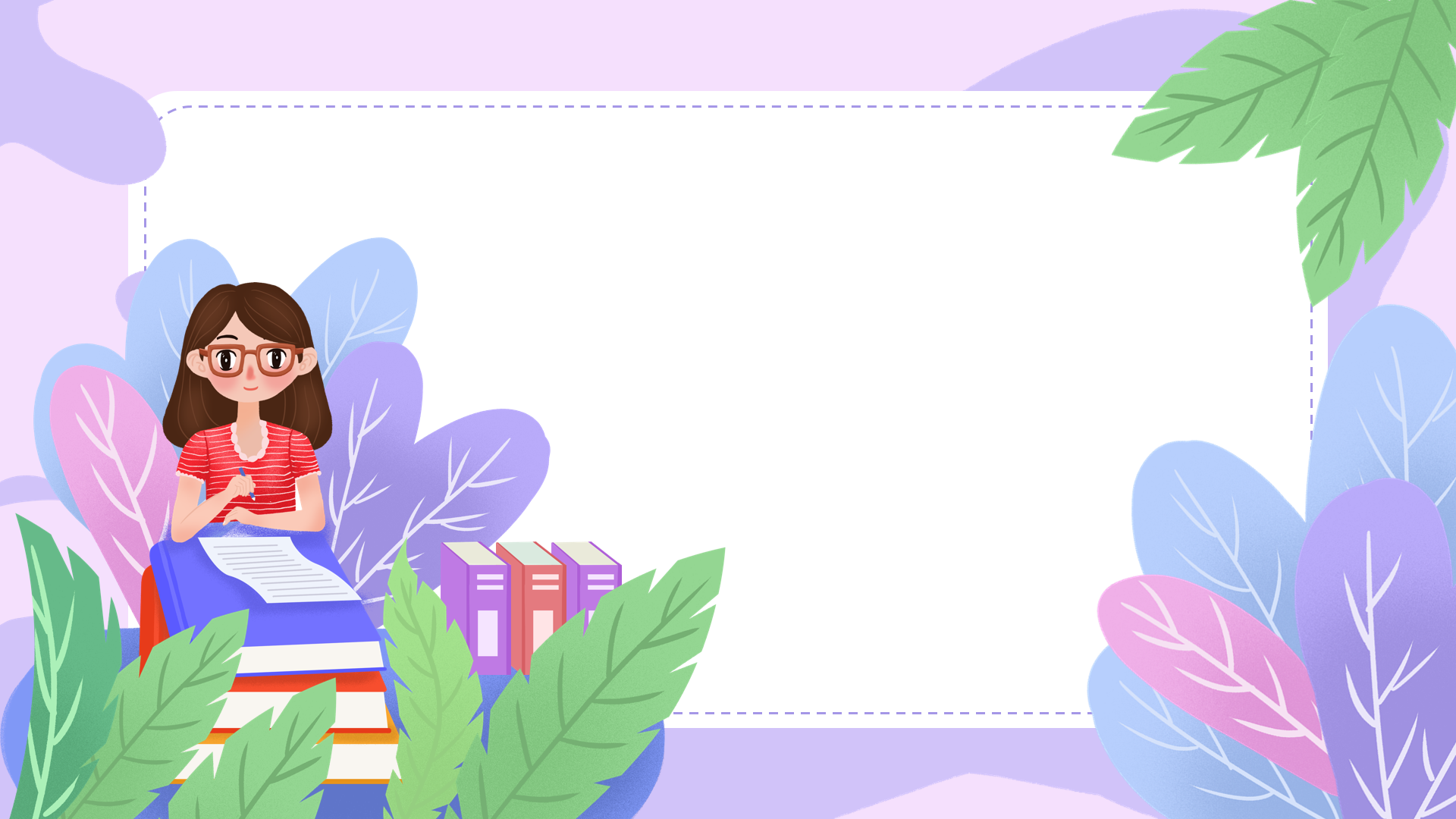 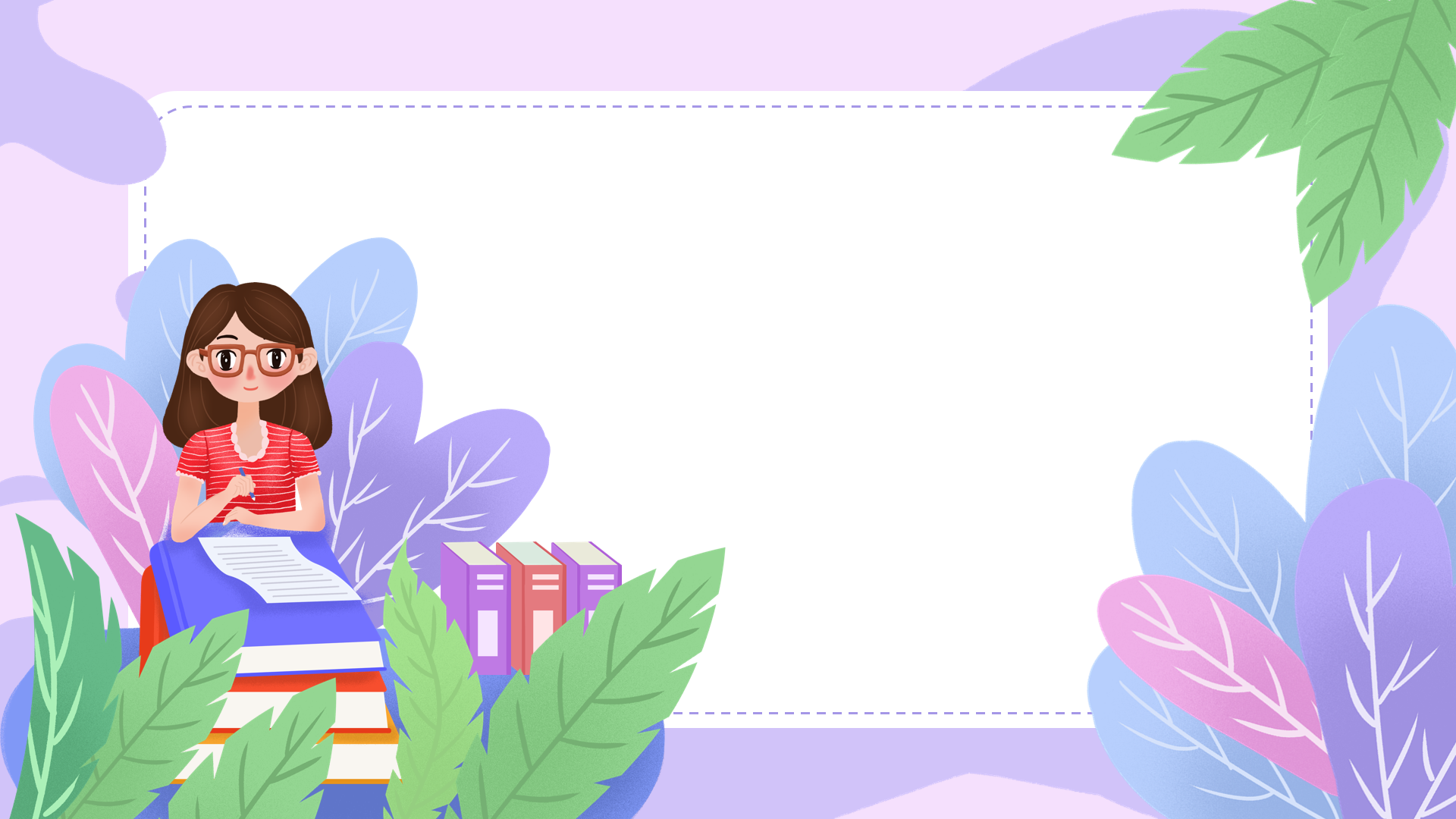 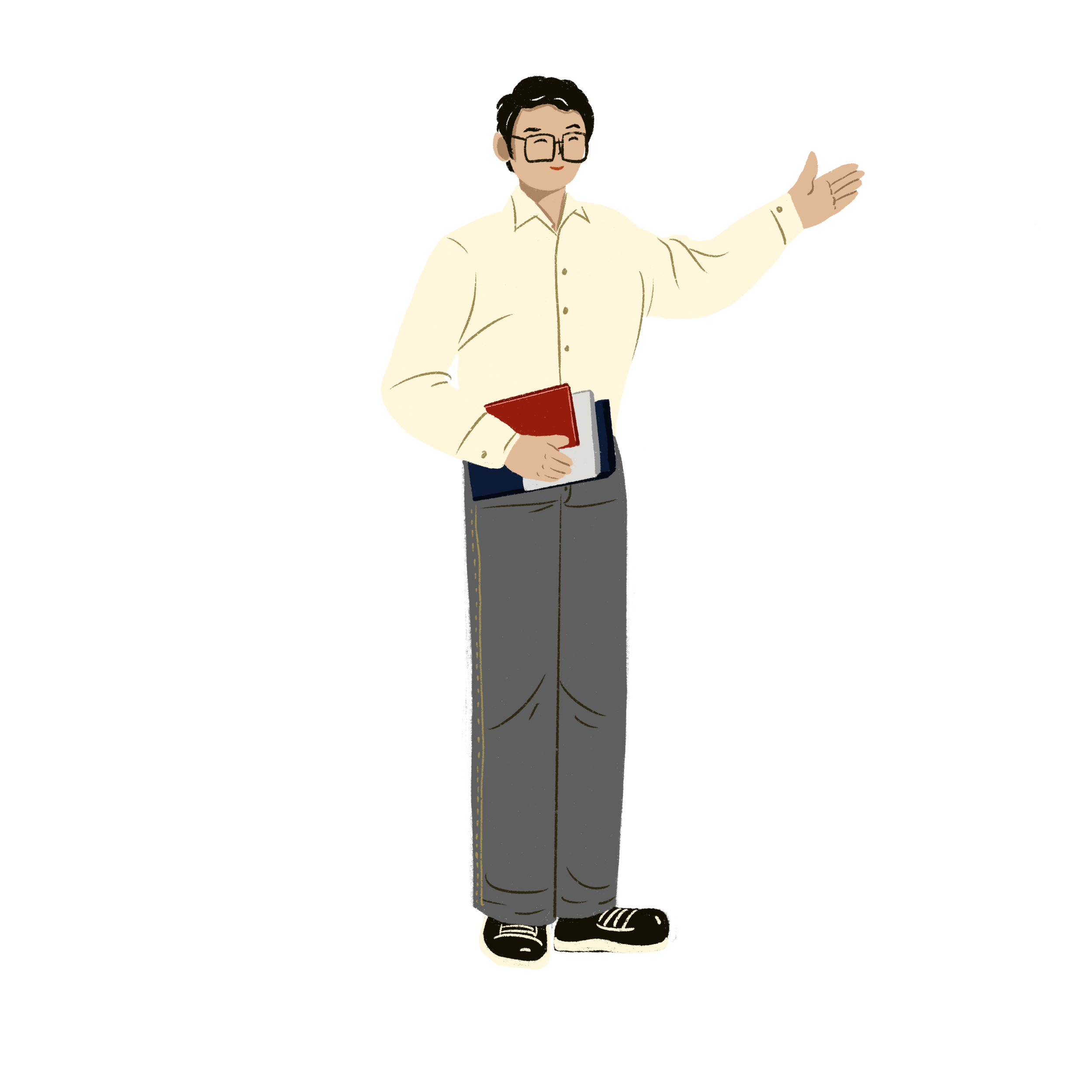 Cuối bản Tuyên ngôn Độc lập,
Bác Hồ thay mặt nhân dân Việt Nam
khẳng định điều gì ?
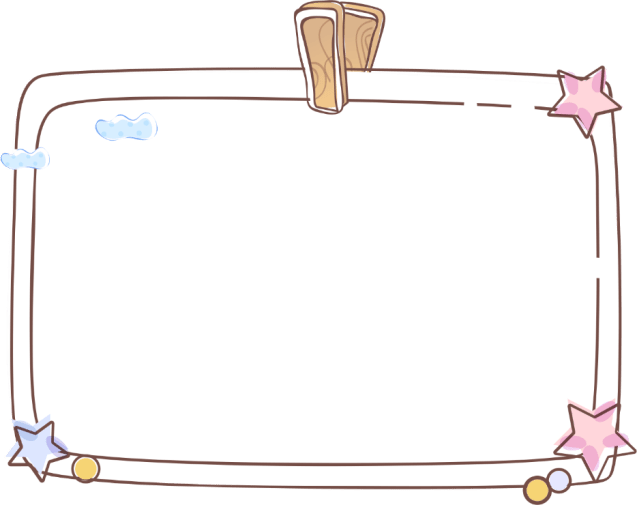 Cuối bản Tuyên ngôn Độc lập Bác Hồ khẳng định quyền độc lập, tự do thiêng liêng của dân tộc Việt Nam, đồng thời cũng khẳng định  dân  tộc Việt  Nam  sẽ  quyết  tâm  giữ vững quyền tự do, độc lập ấy.
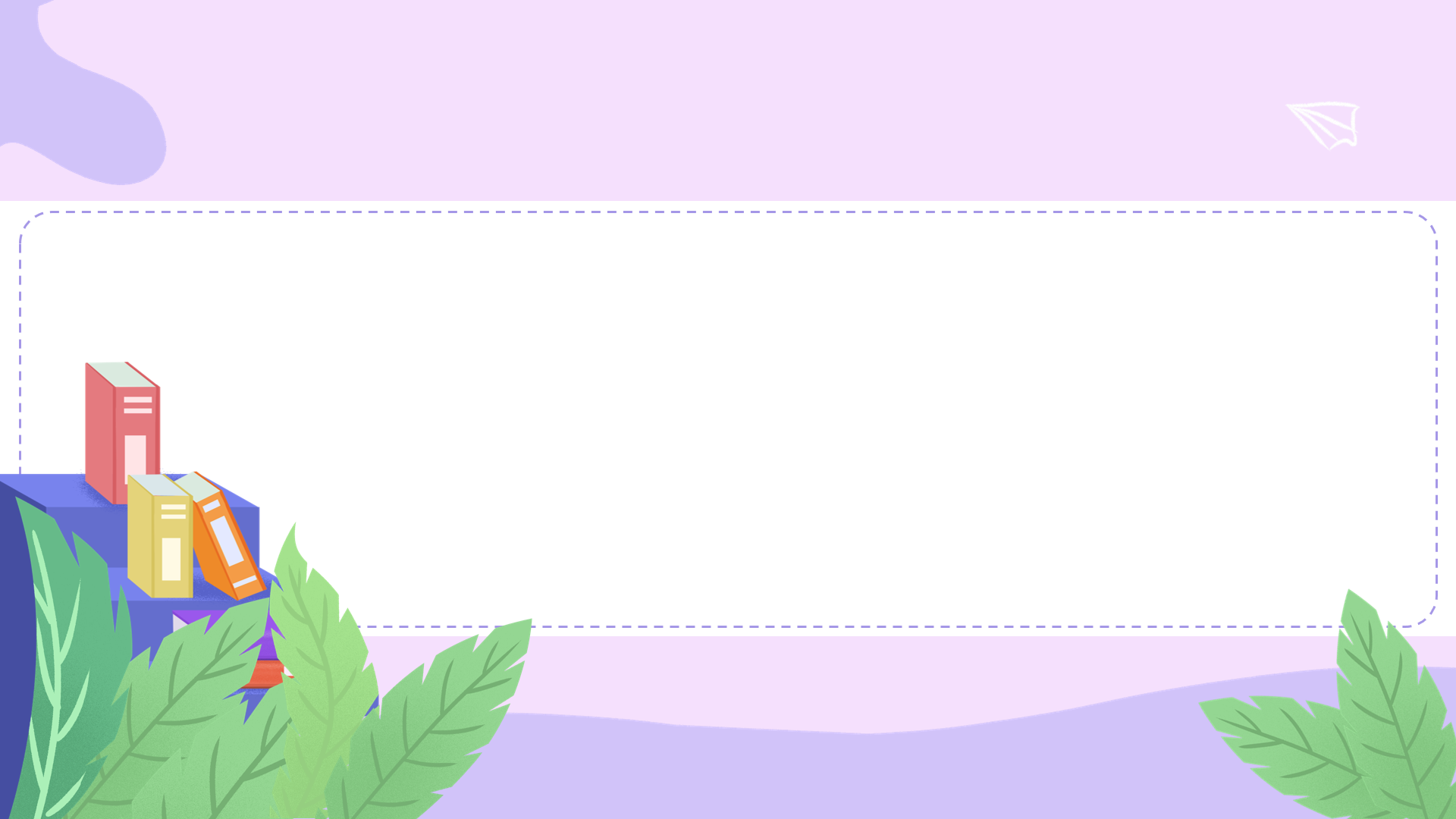 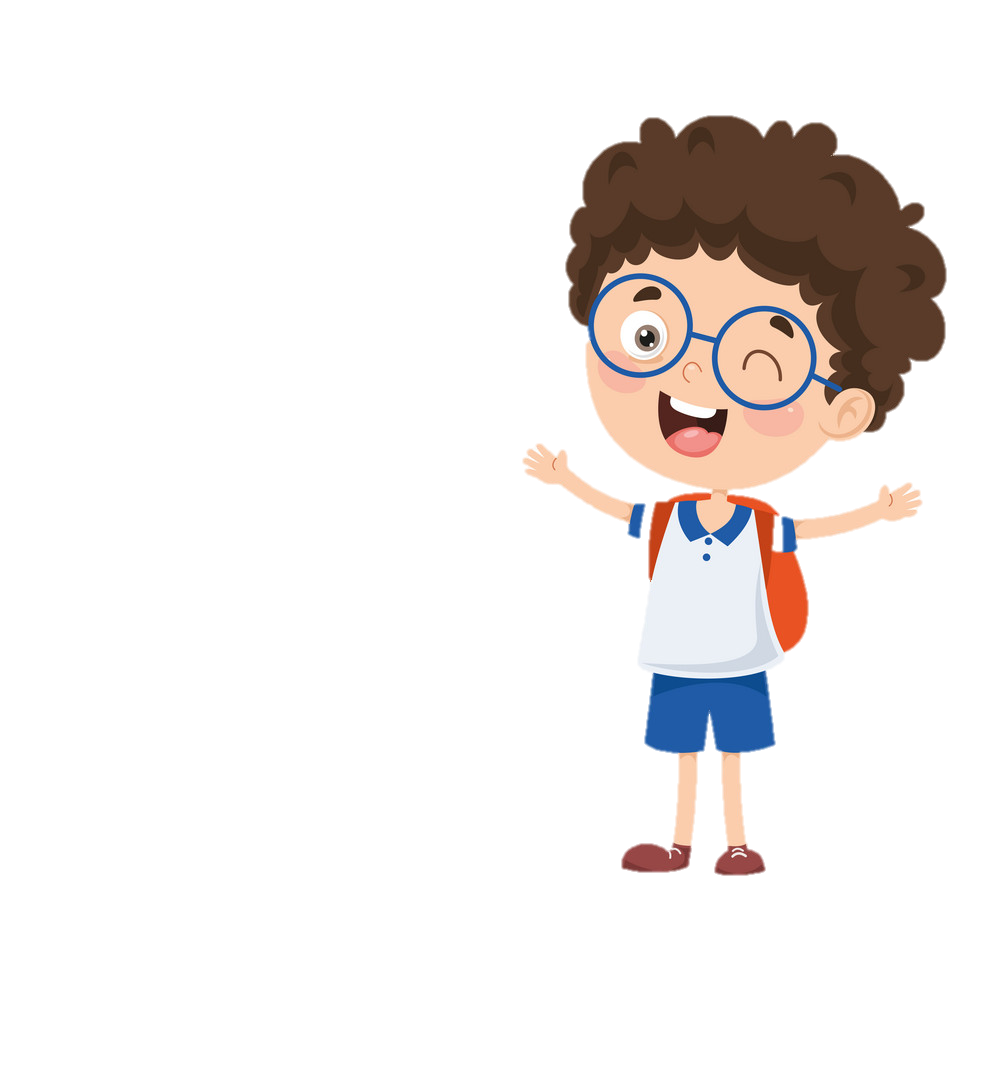 Ý nghĩa Lịch sử
Ngày 2/9/1945
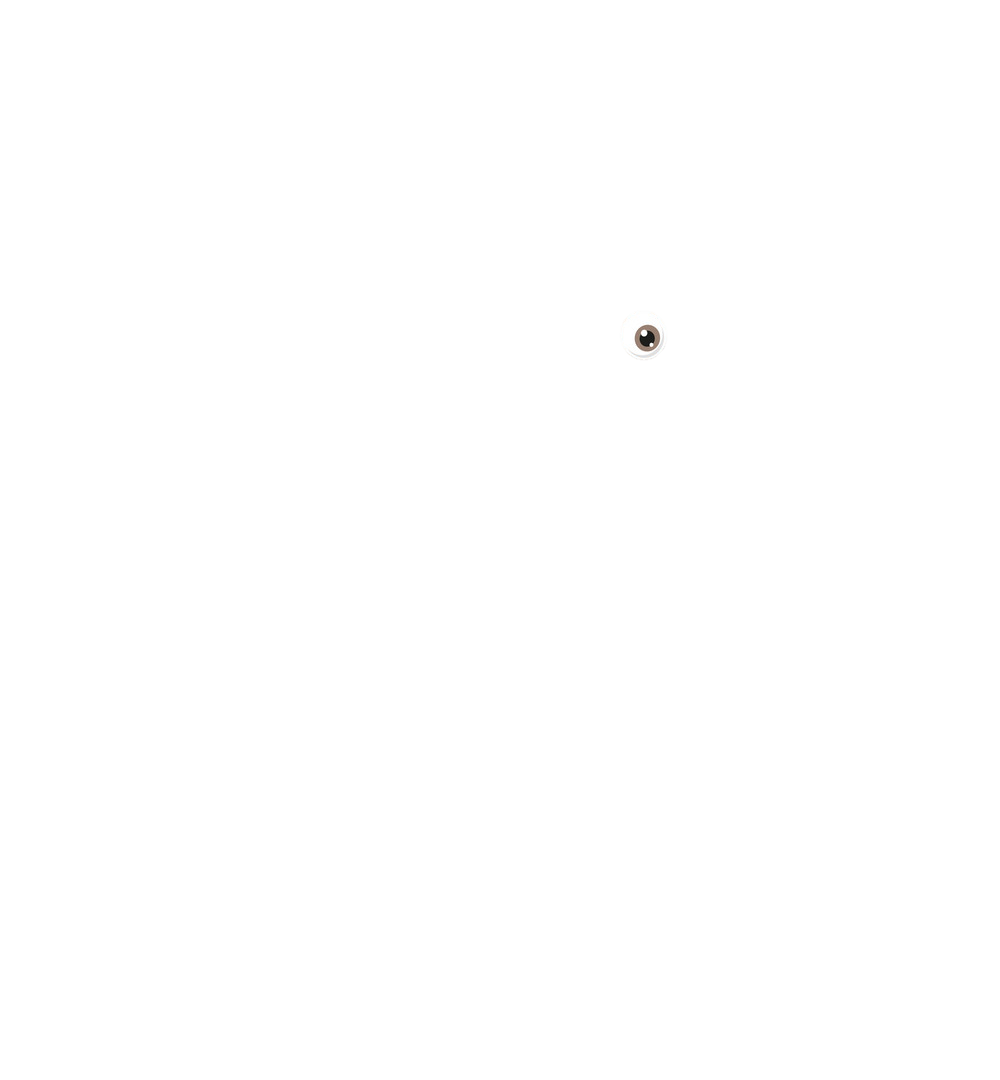 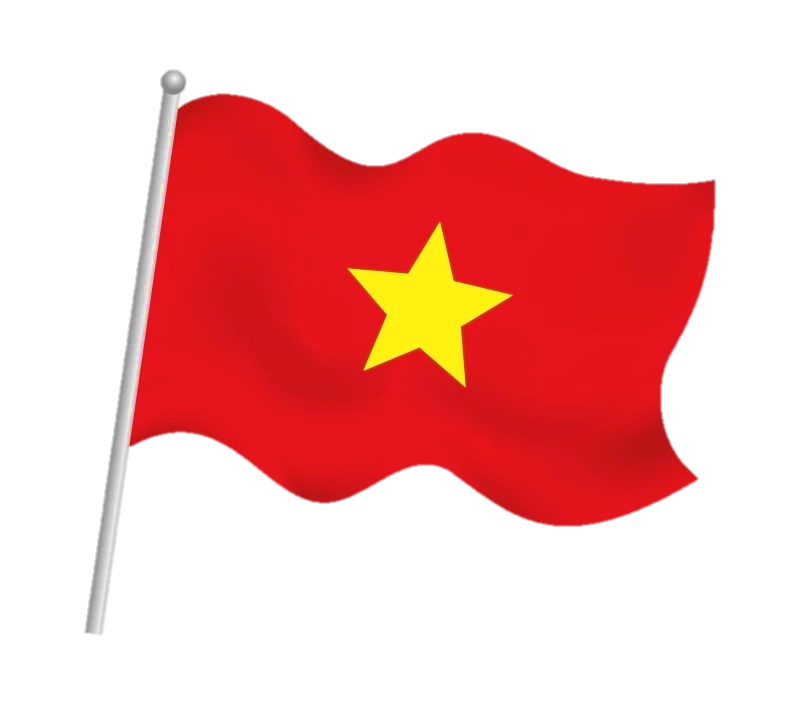 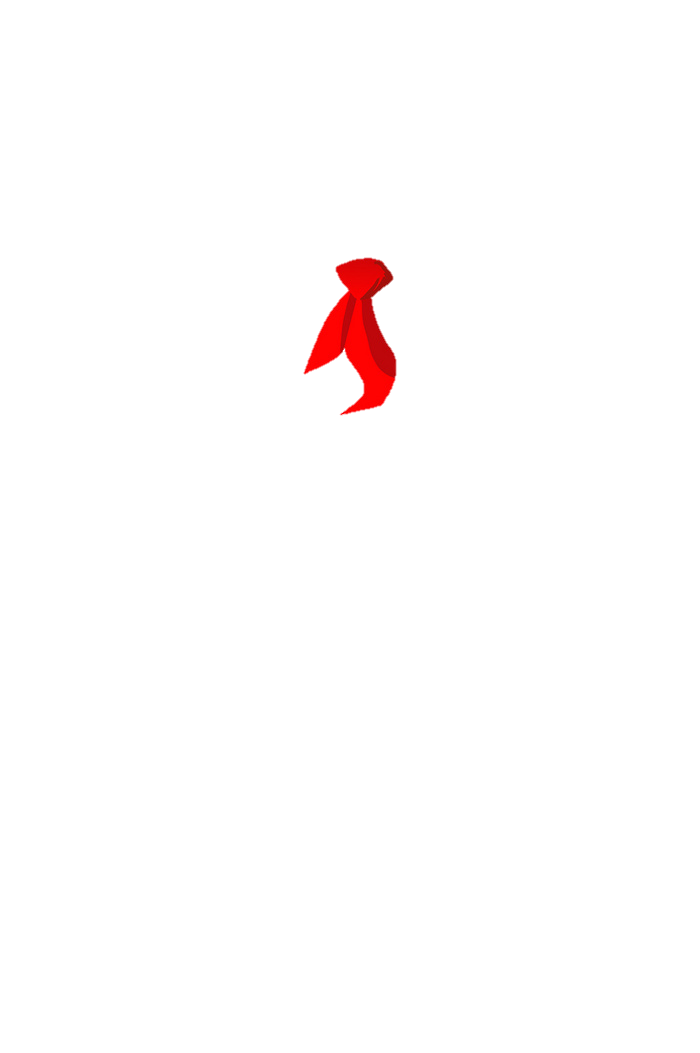 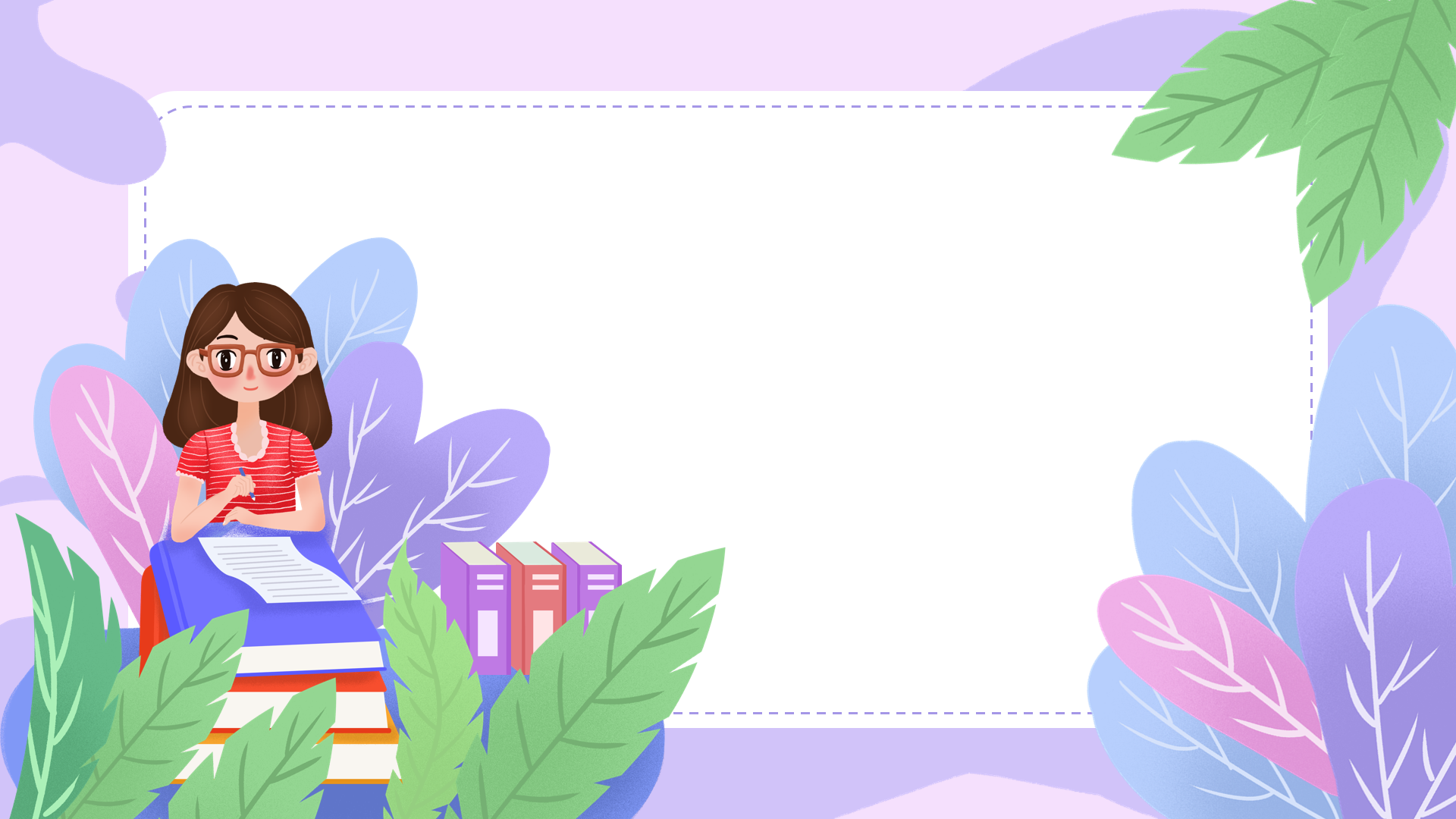 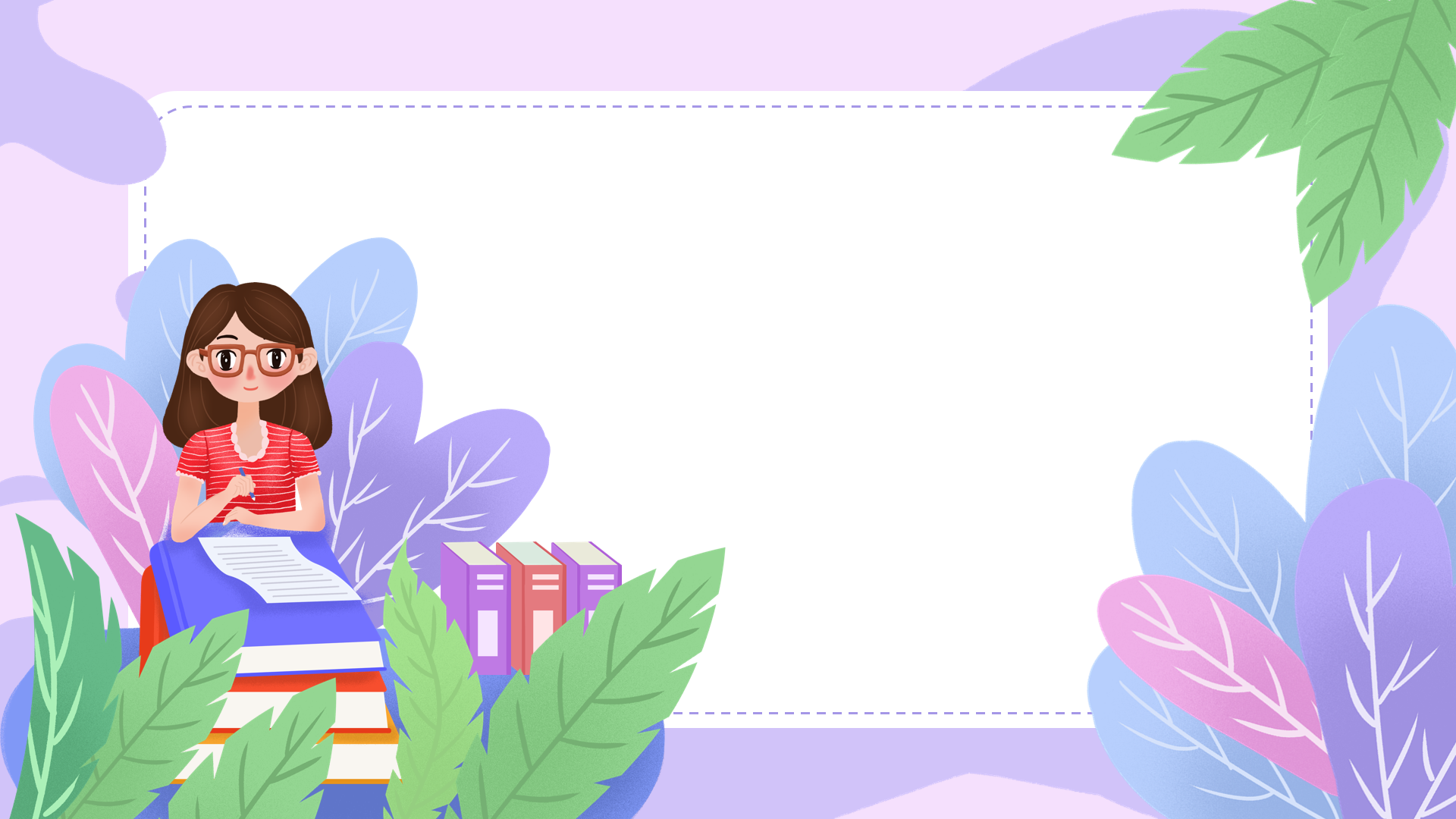 Khẳng định  gì về nền độc lập của dân tộc Việt Nam?
Quyền độc lập của dân tộc ta với toàn thế giới.
Sự kiện lịch sử ngày 2/9/1945
Khai sinh ra nước Việt Nam Dân chủ Cộng hòa.
Tuyên bố khai sinh ra chế độ nào?
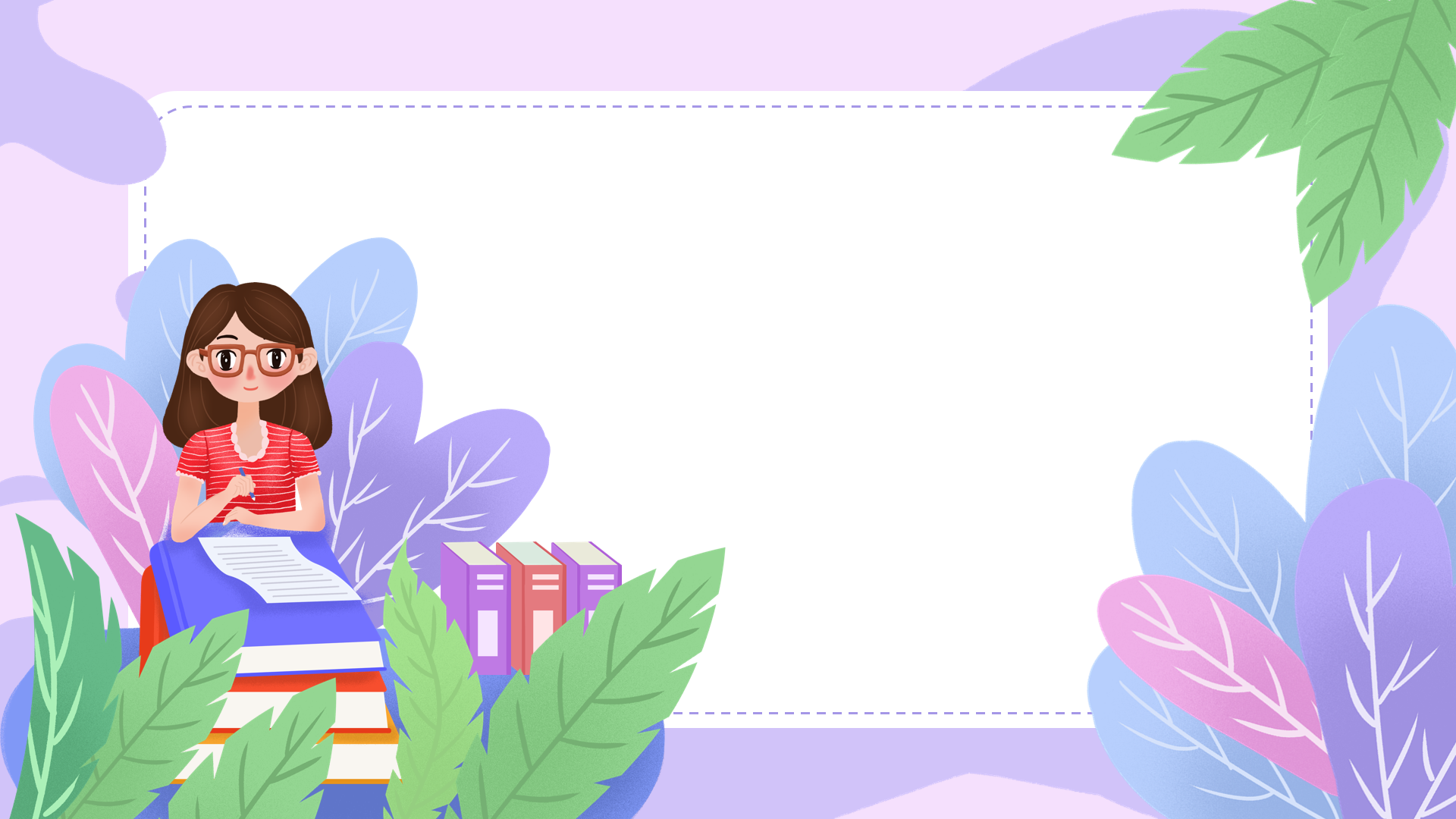 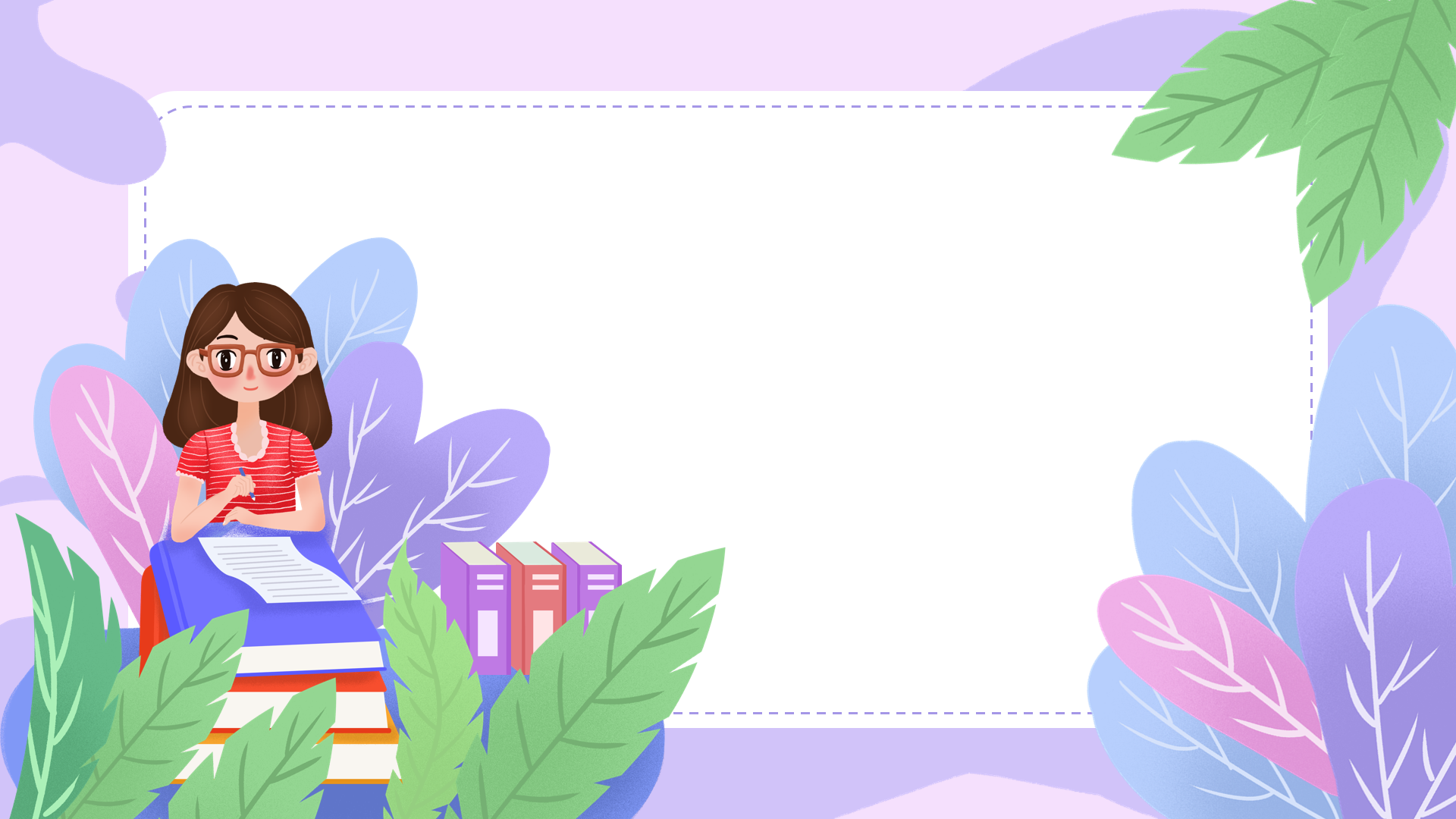 Ghi nhớ
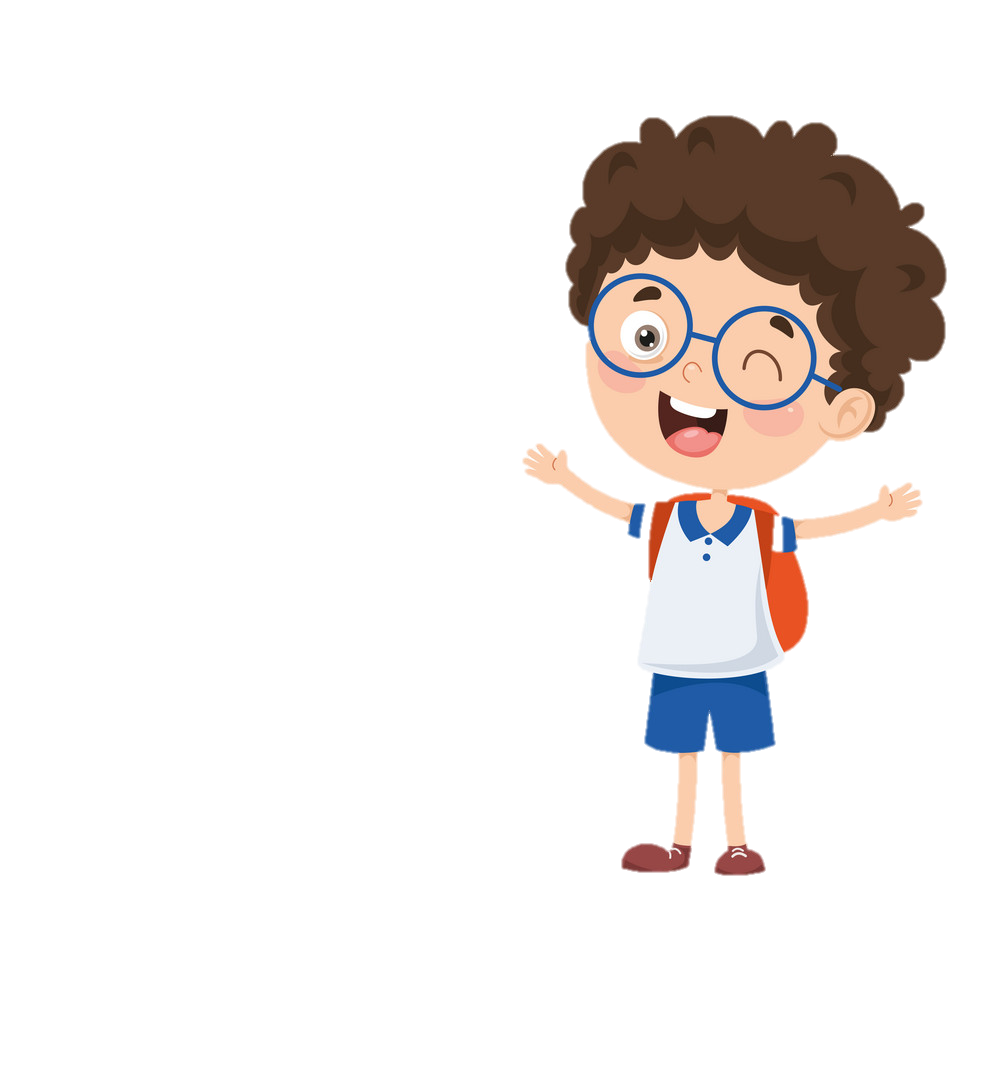 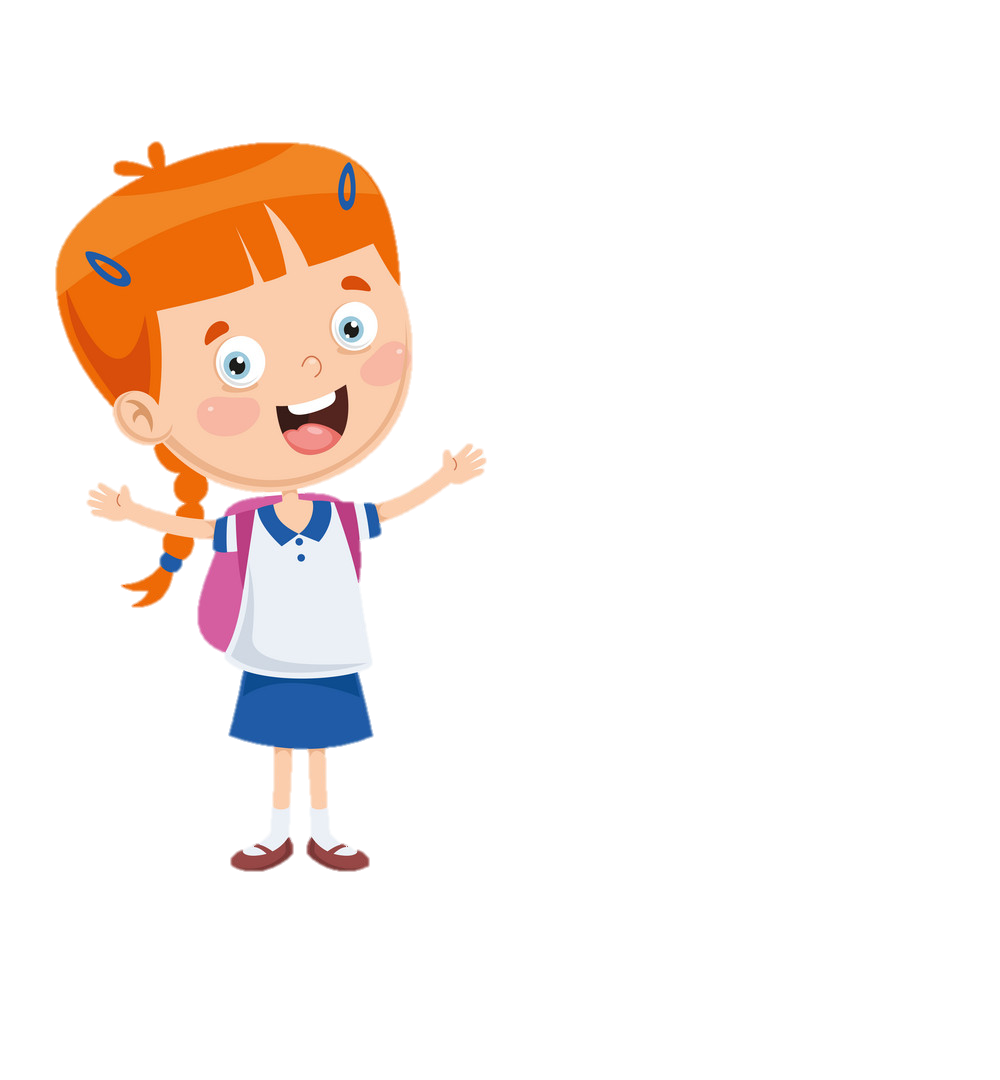 Ngày 2-9-1945, Chủ tịch Hồ Chí Minh đọc bản Tuyên ngôn Độc lập, khai sinh nước Việt Nam Dân chủ Cộng hoà.
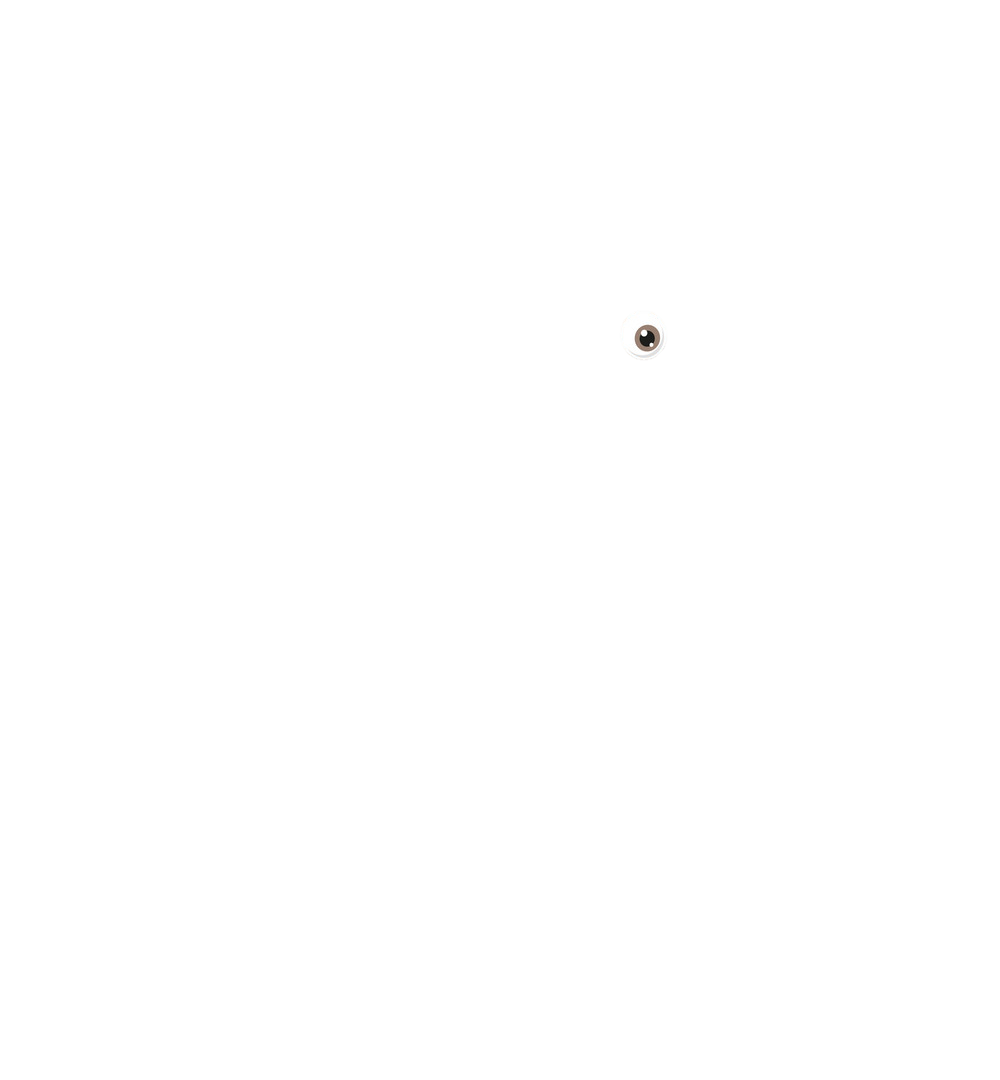 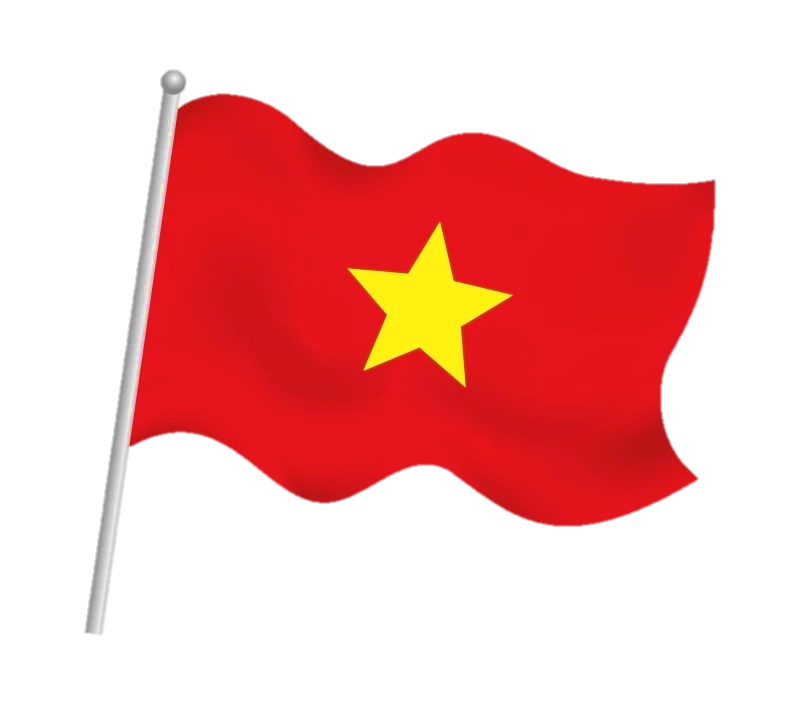 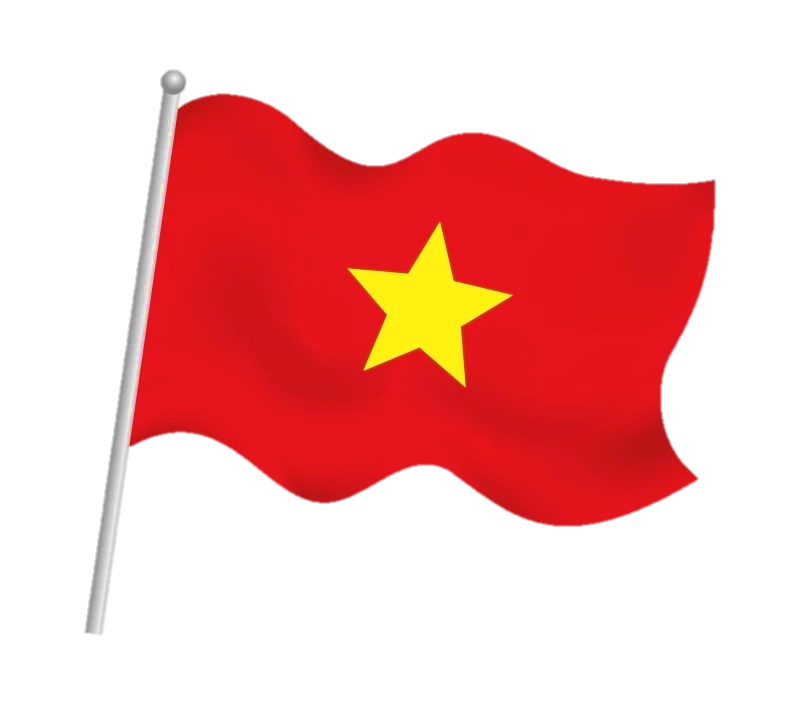 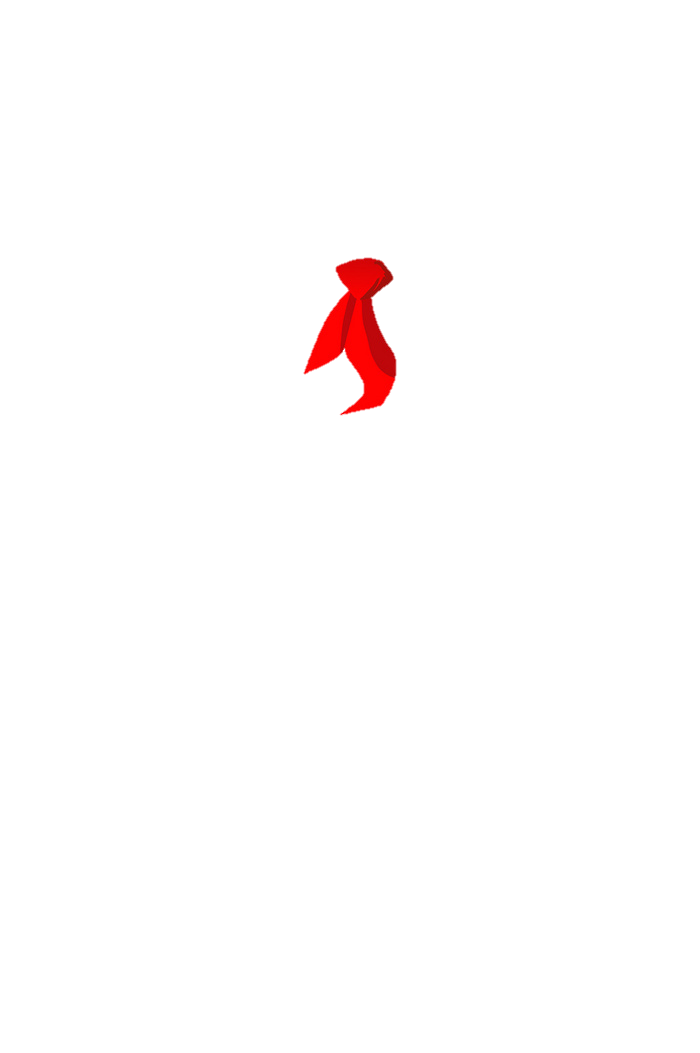 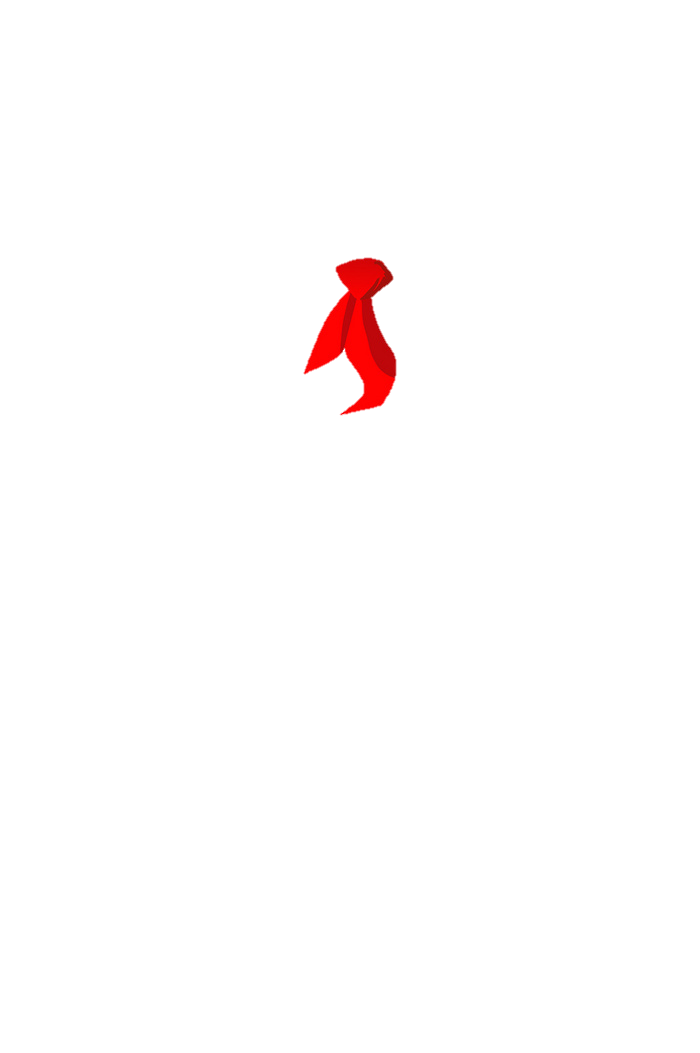 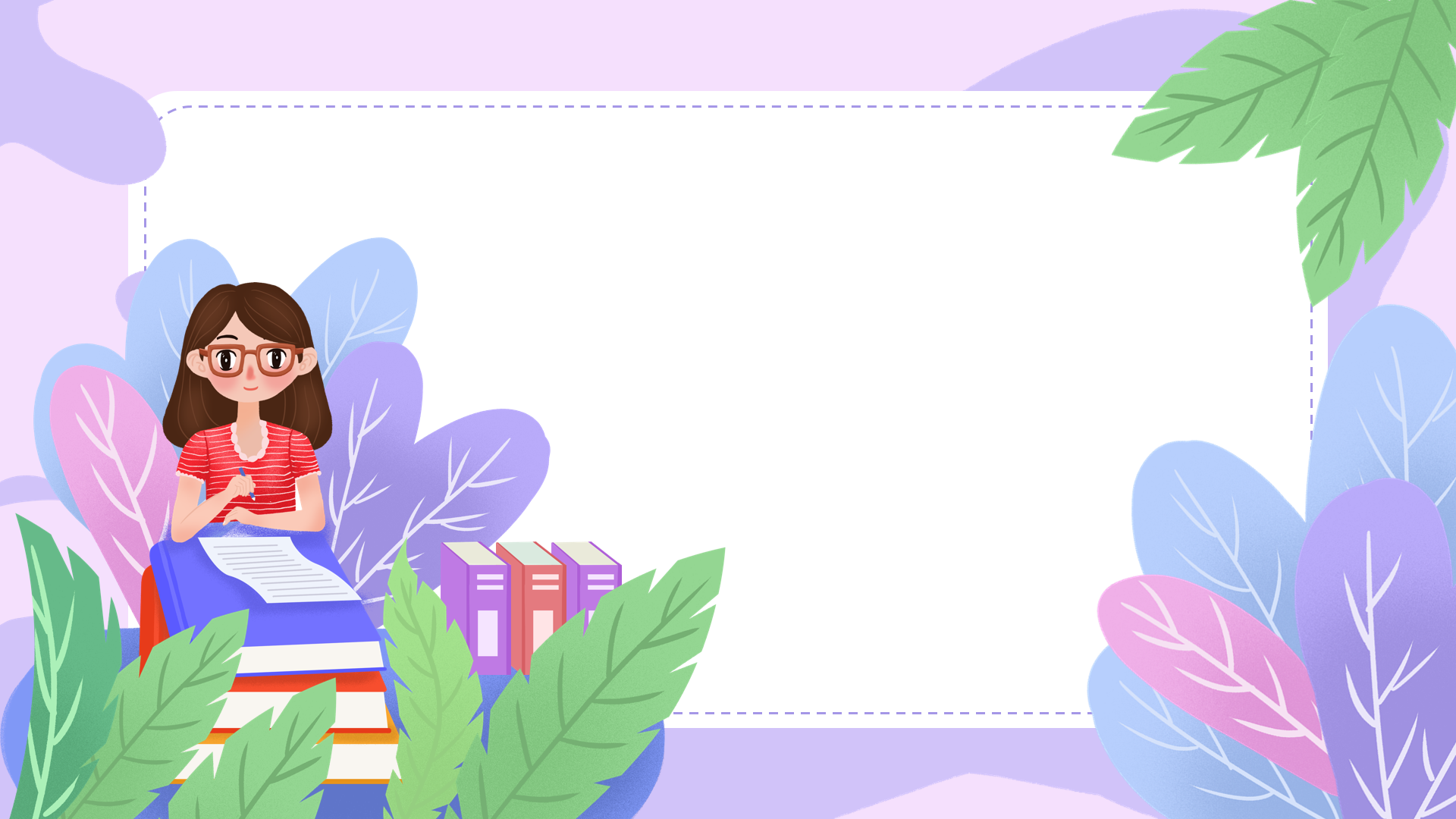 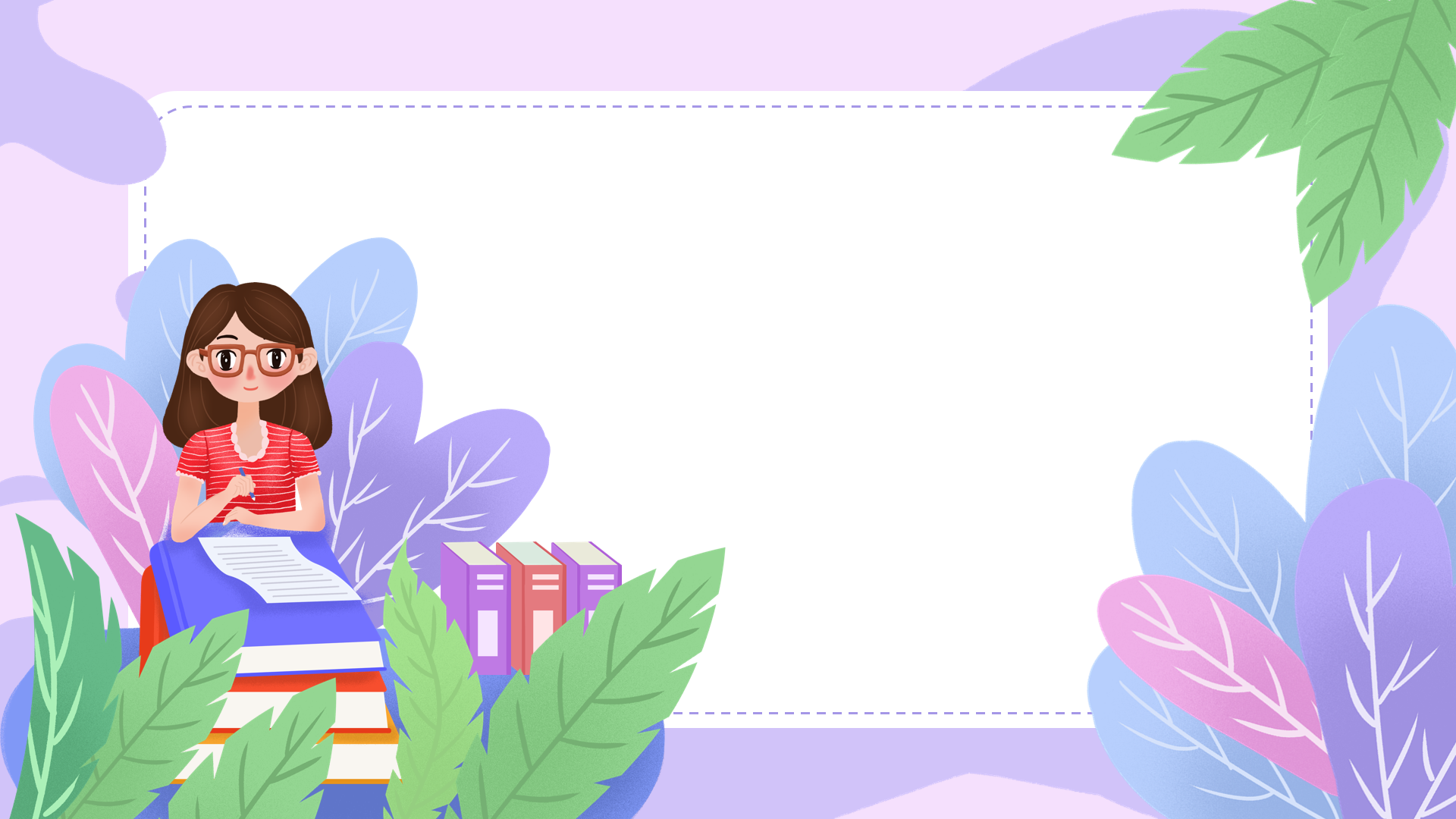 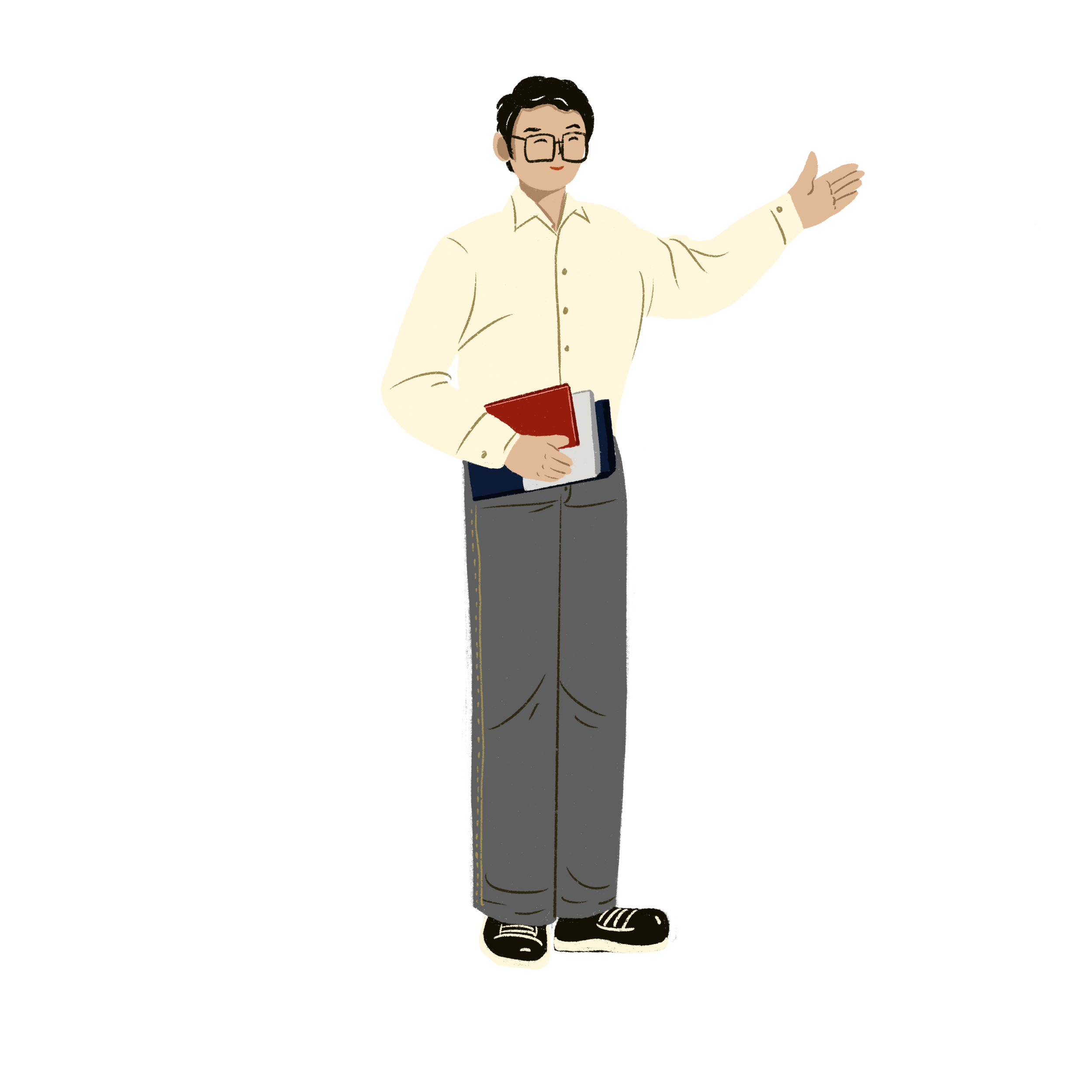 Ngoài bản Tuyên ngôn 
độc lập do Bác Hồ đọc
ngày 2/9/1945
Việt Nam còn có 2 bản tuyên ngôn ghi dấu 
lịch sử khác. Đó là:
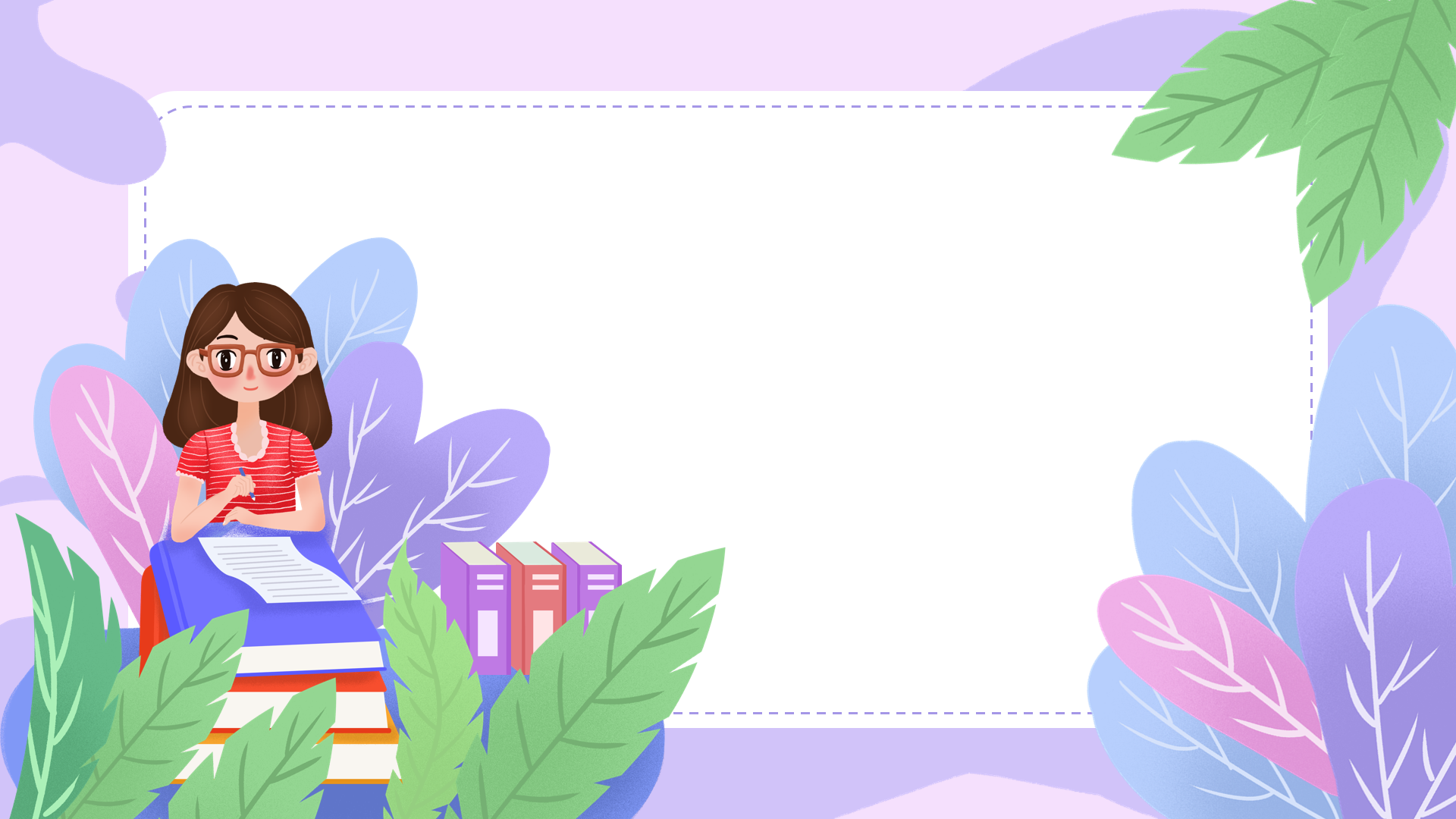 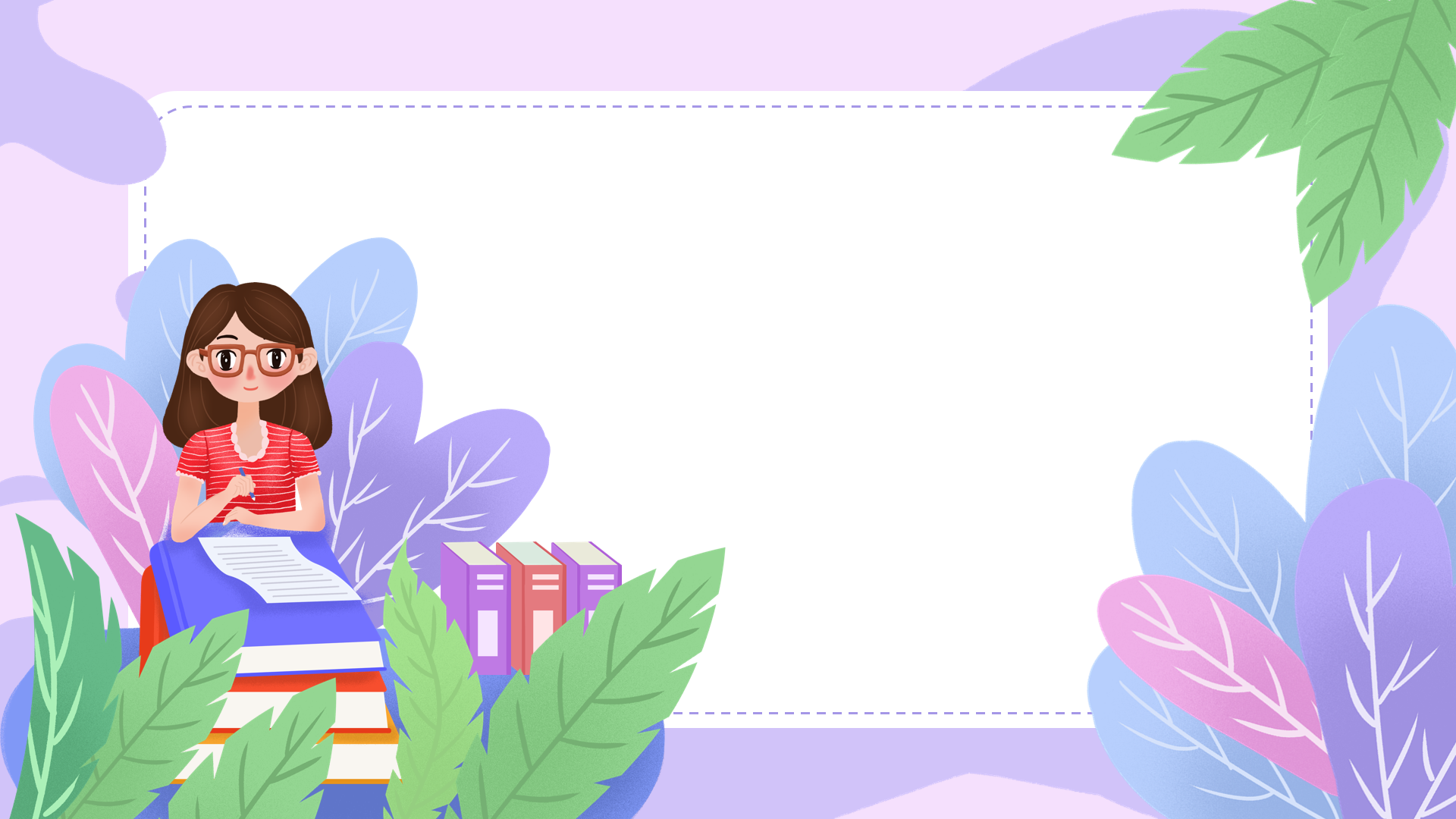 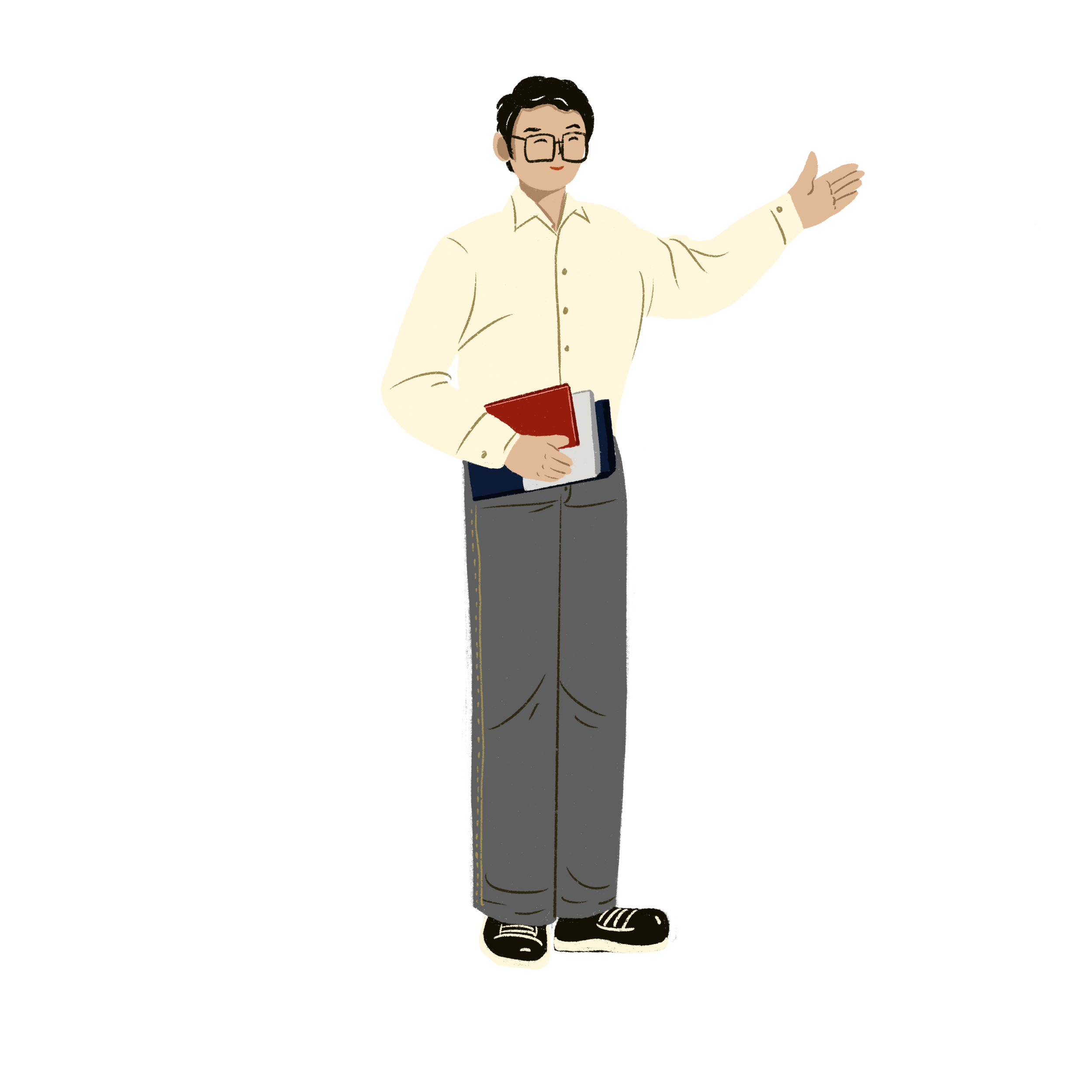 Nam Quốc Sơn Hà của
Lý Thường Kiệt – Năm 891
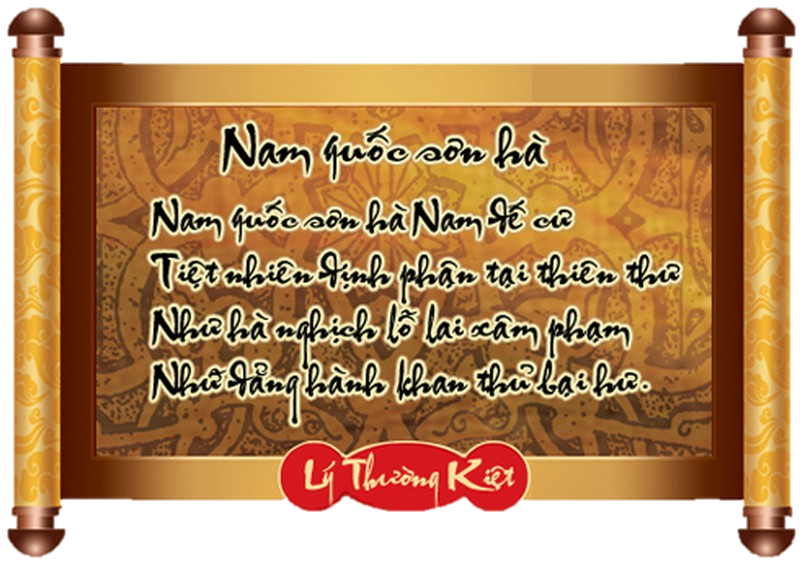 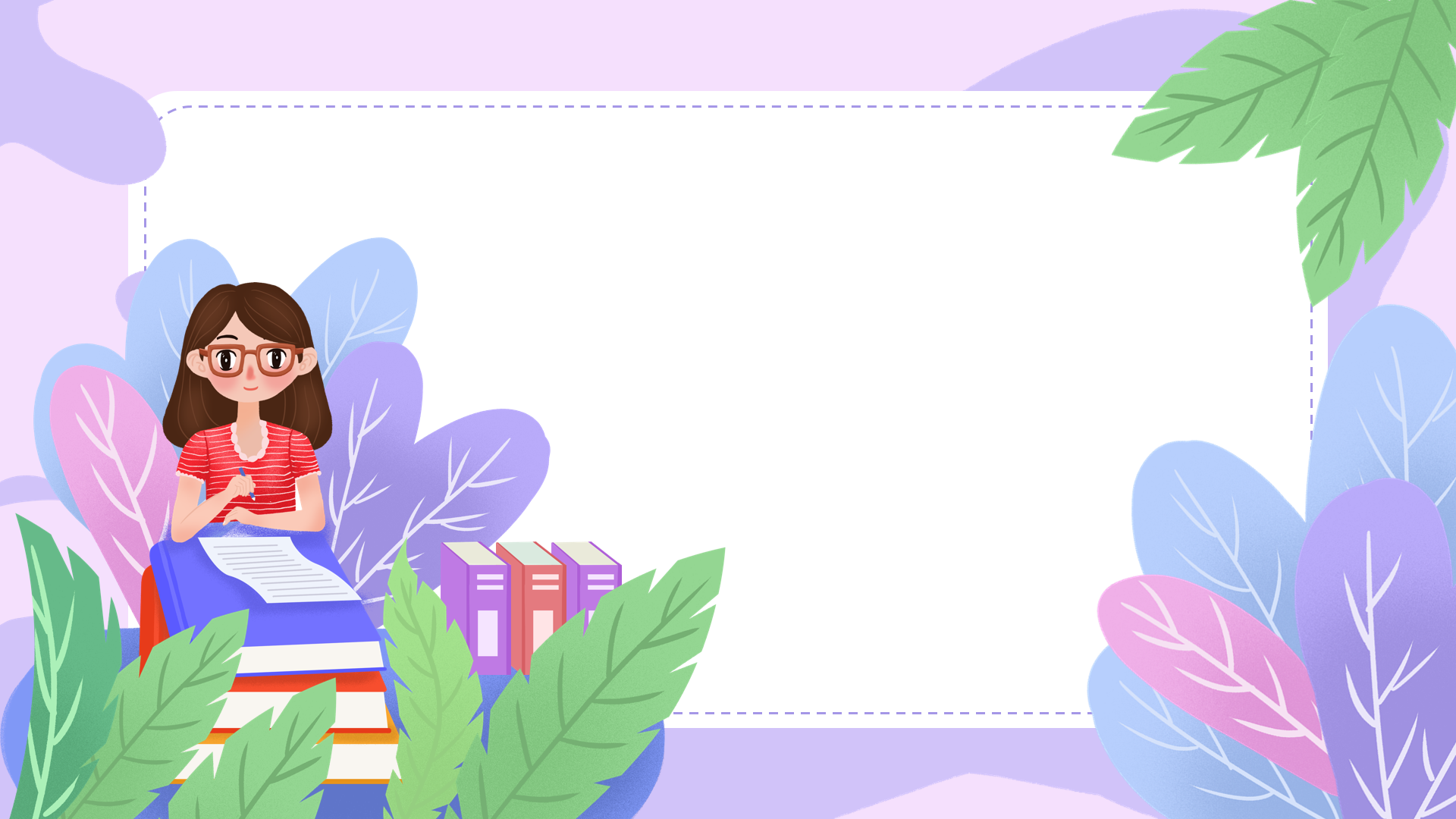 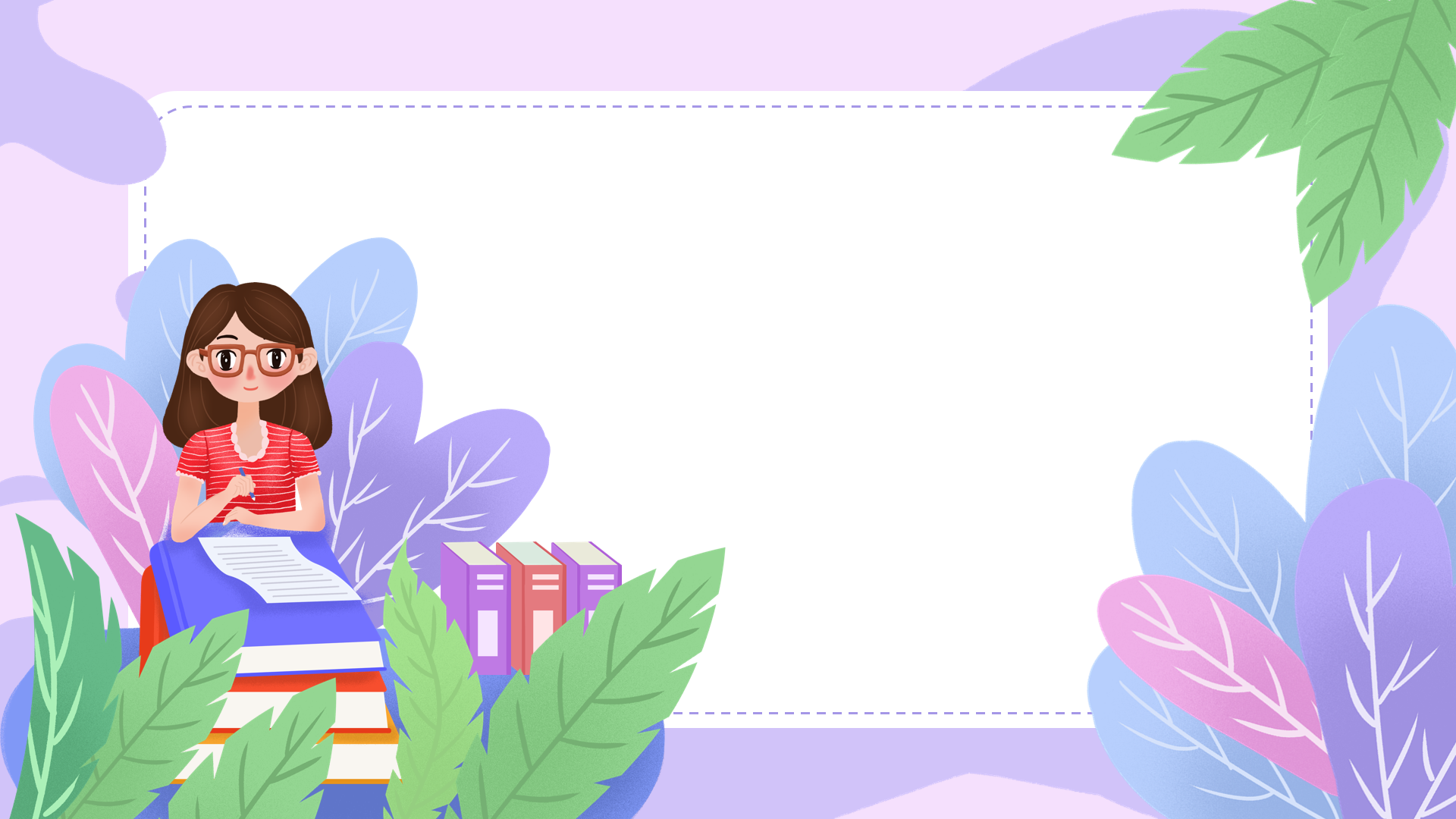 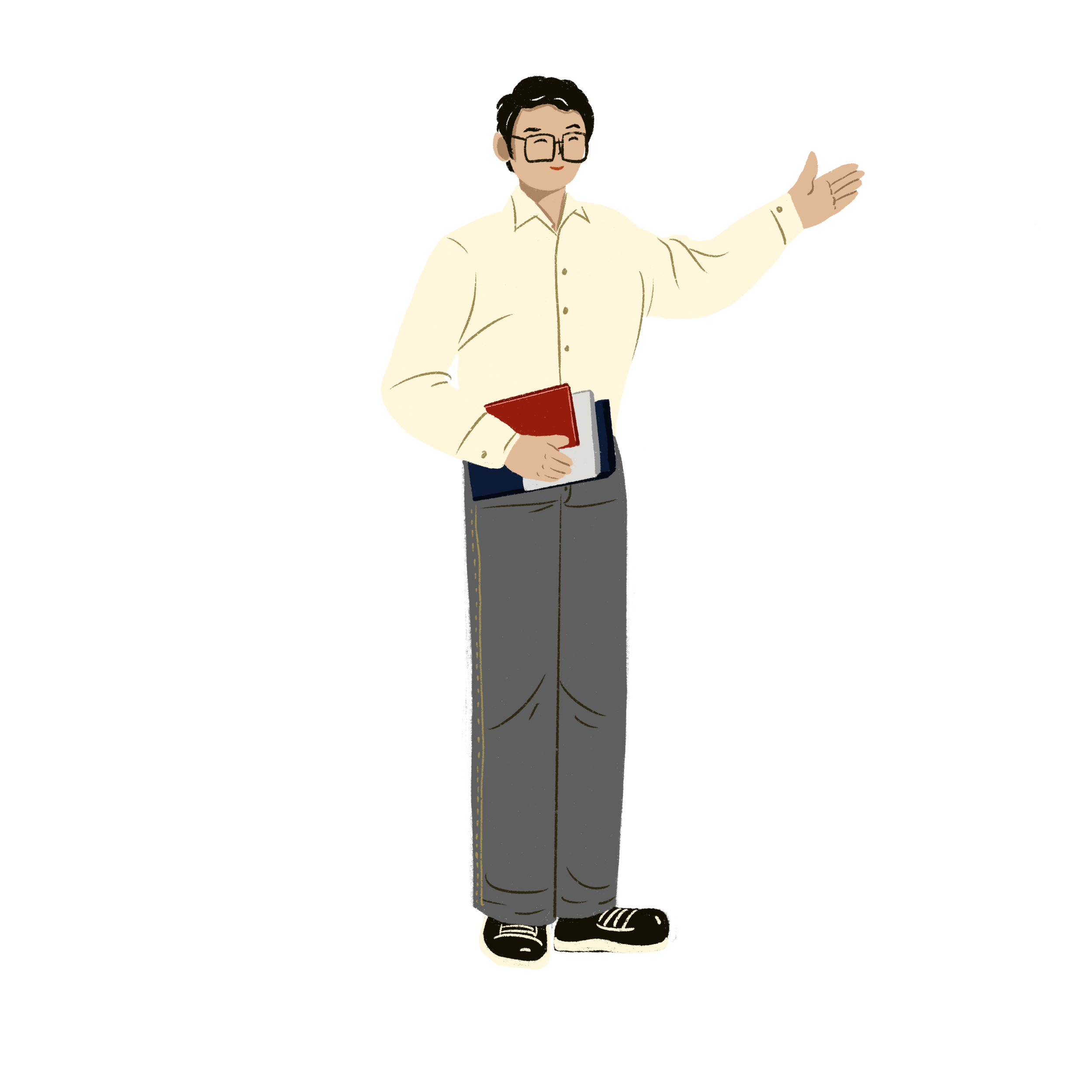 Bình Ngô Đại Cáo của
Nguyễn Trãi – Năm 1428
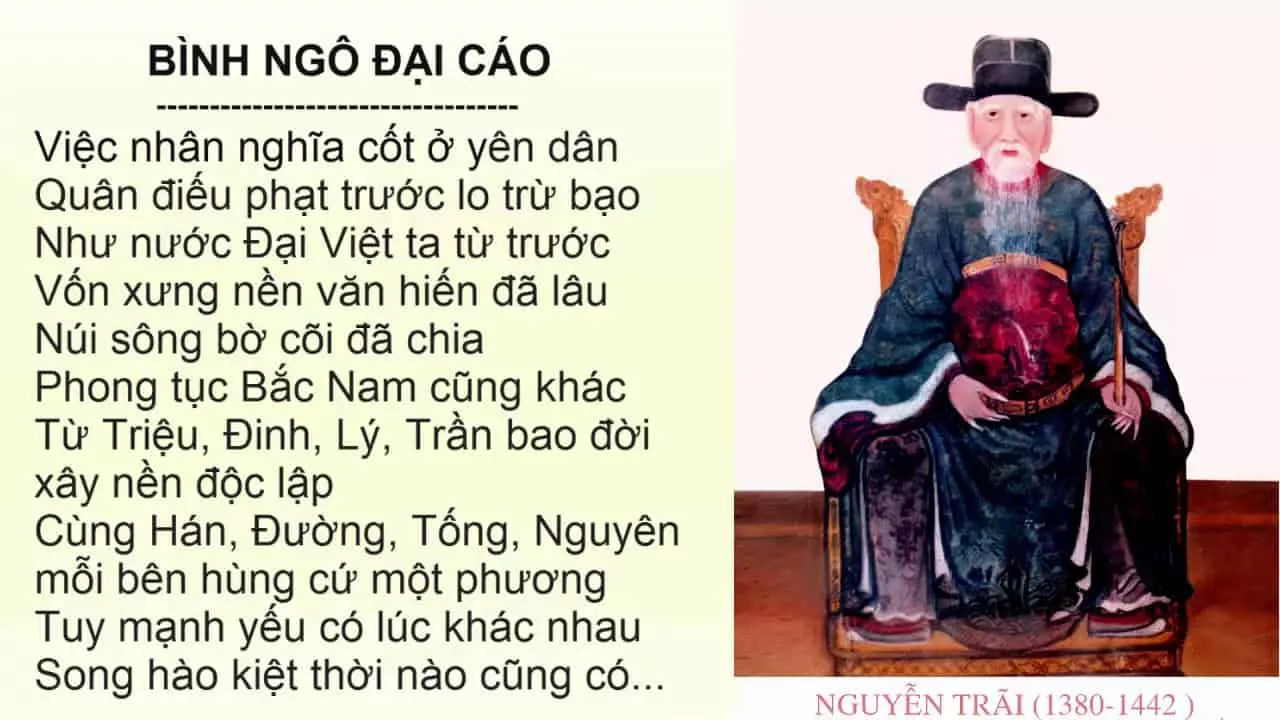 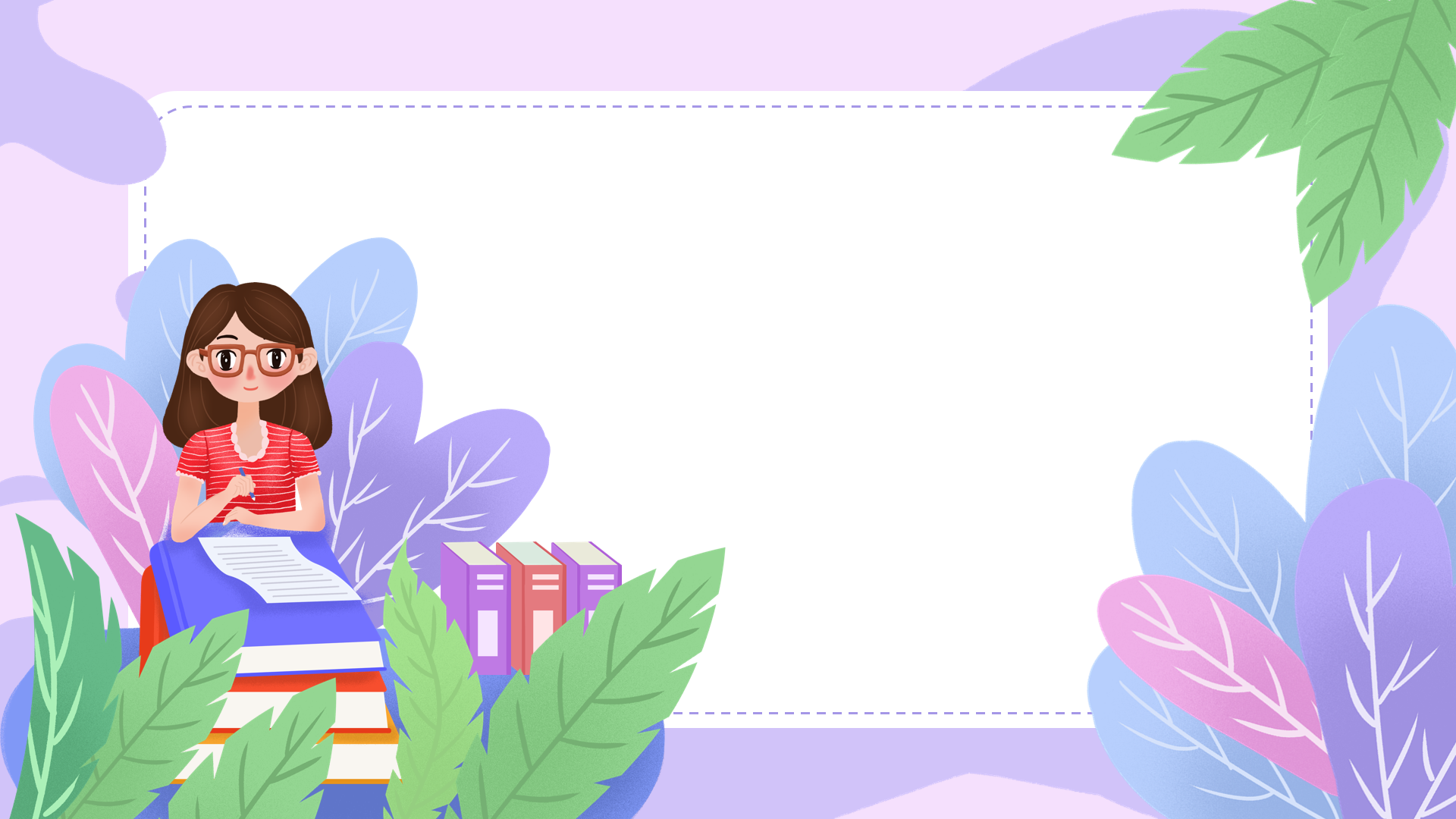 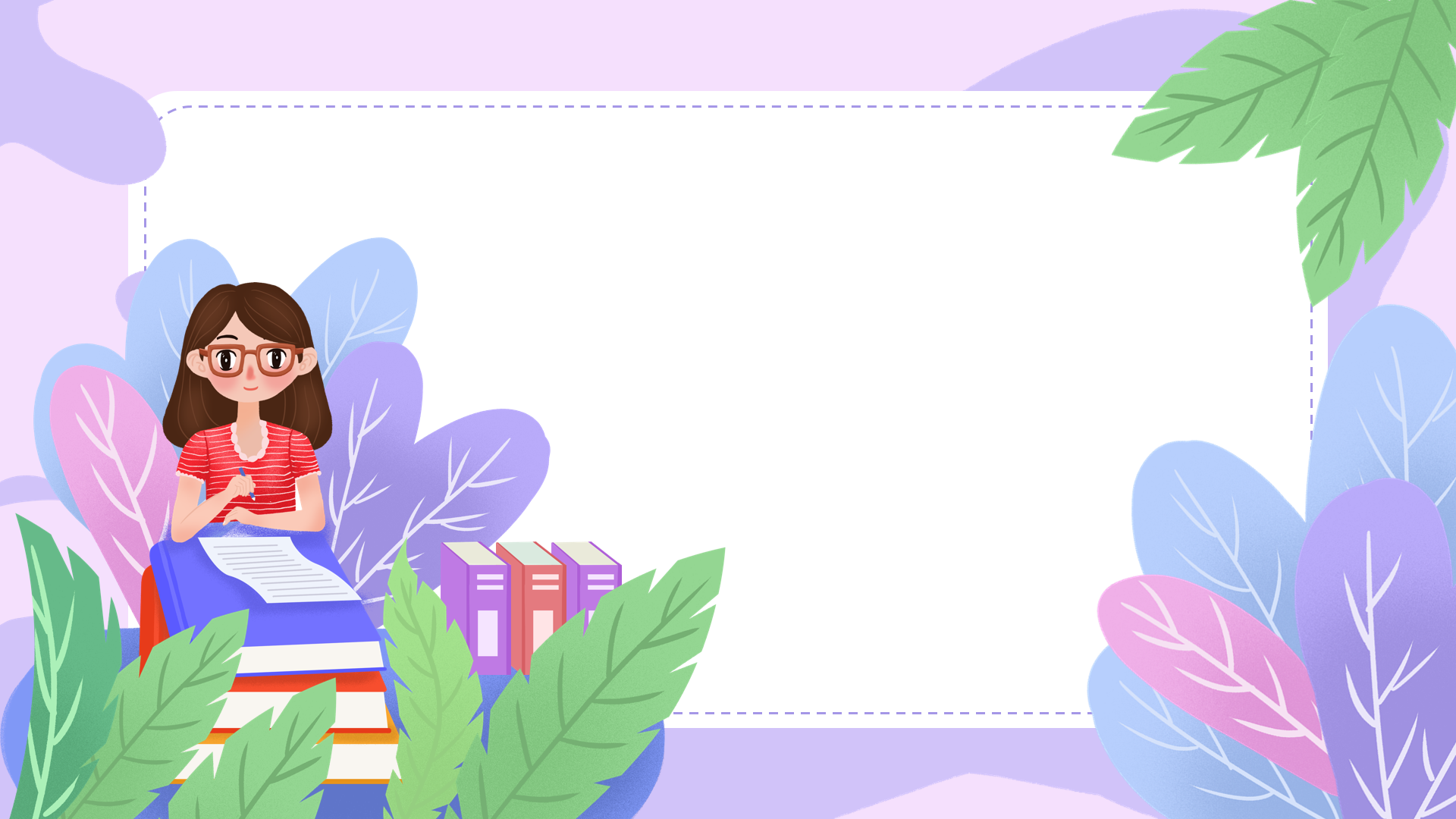 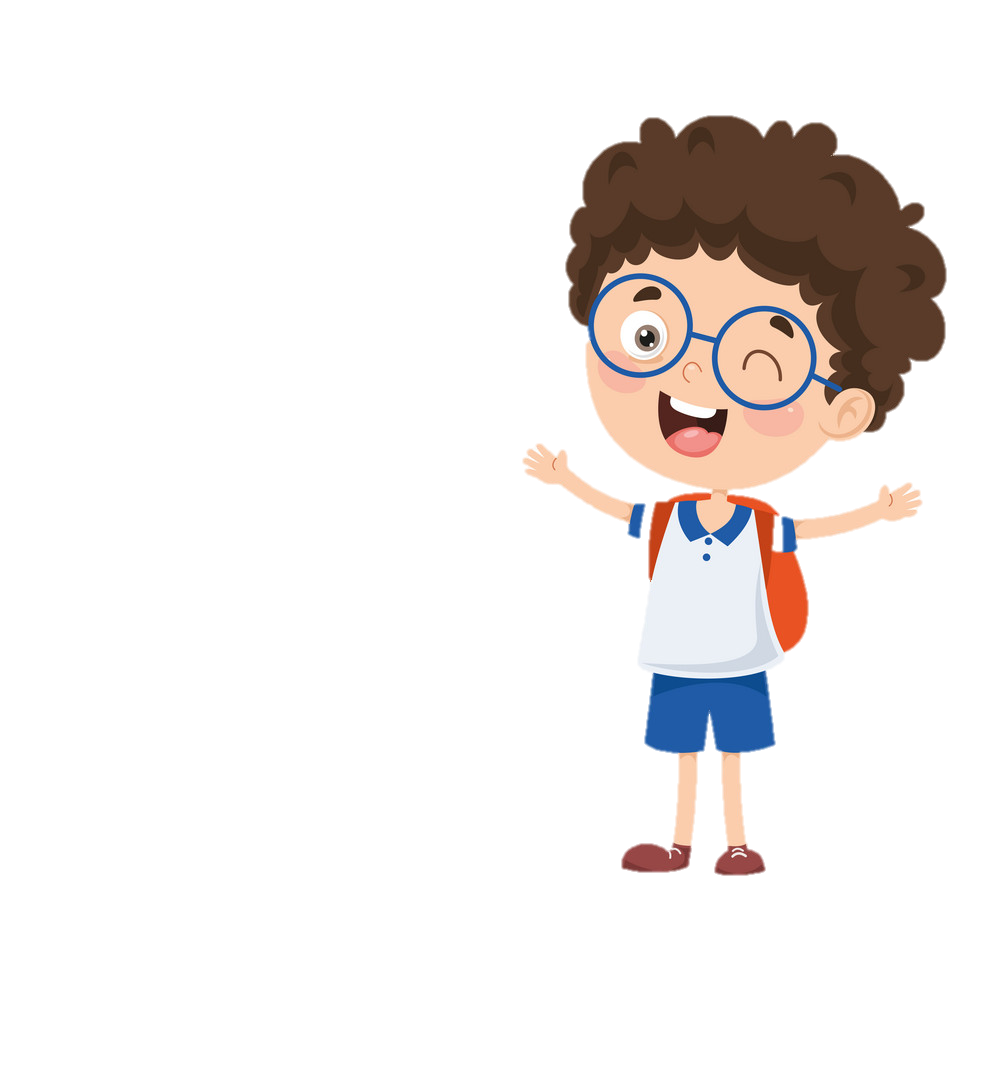 Khắp nơi treo băng rôn, cờ hoa.
Tại các thành phố lớn còn tổ chức
Bắn pháo hoa mừng ngày Quốc Khánh 2/9
Hằng năm, cả nước vui mừng tổ chức
Ngày lễ Quốc Khánh vào ngày 2/9
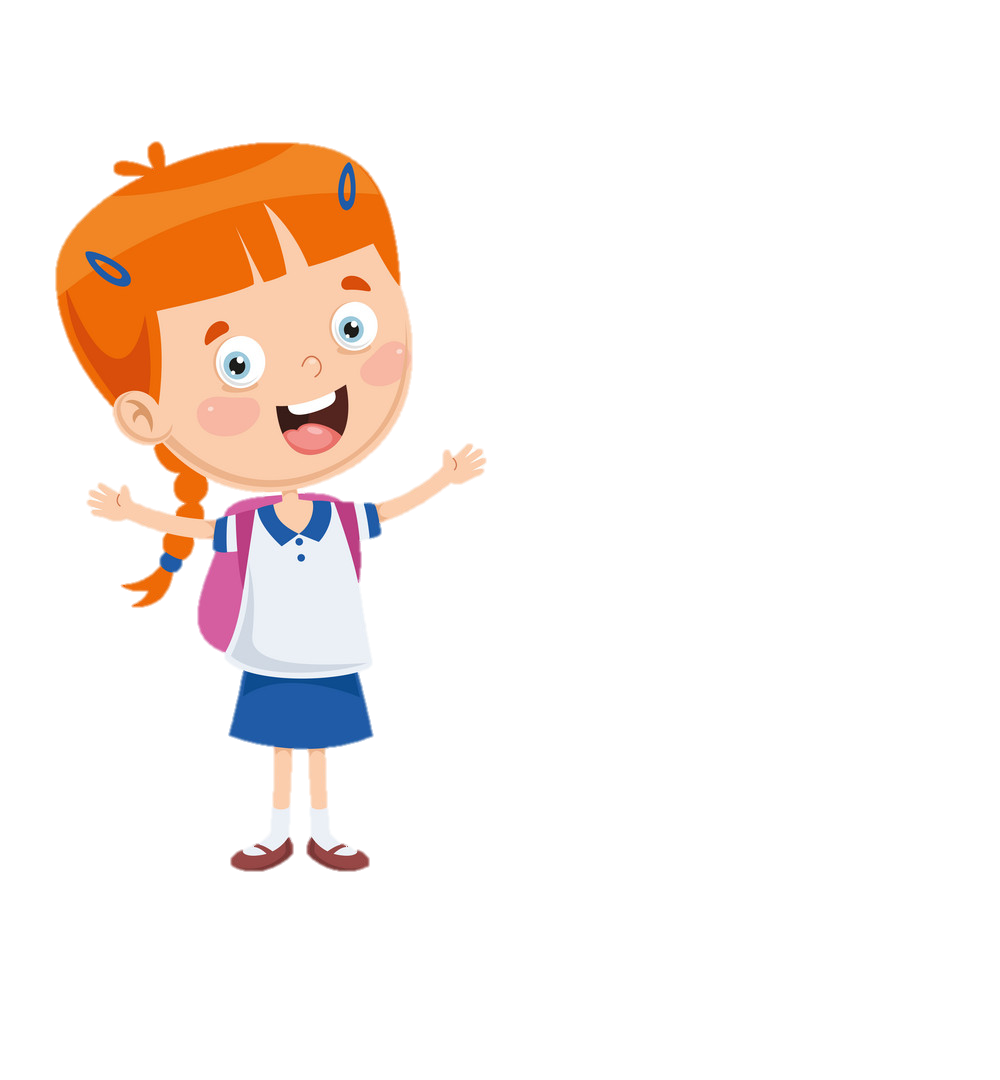 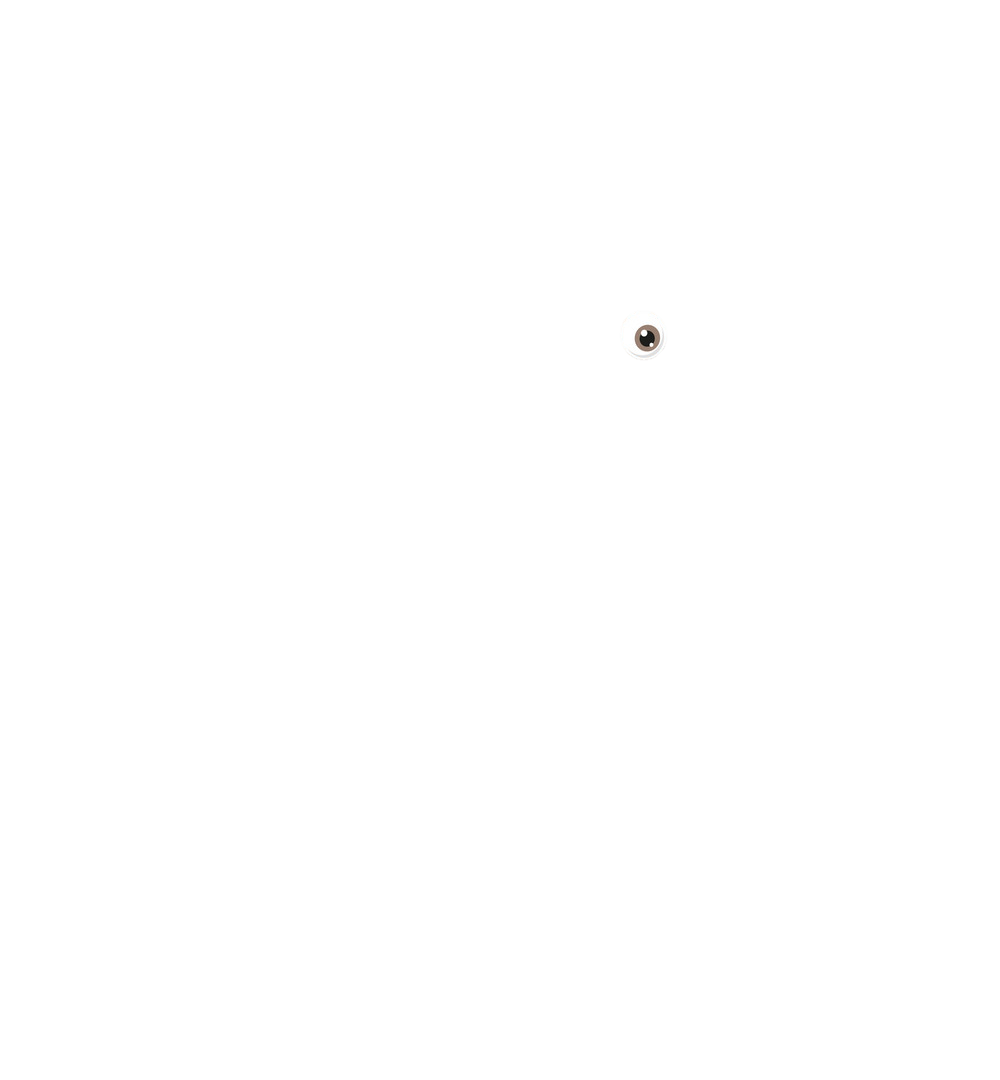 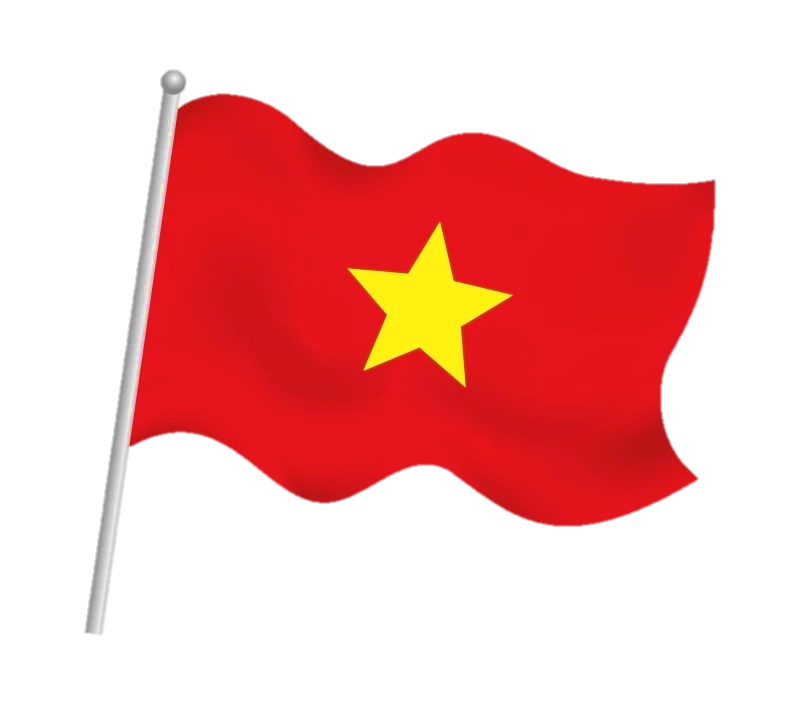 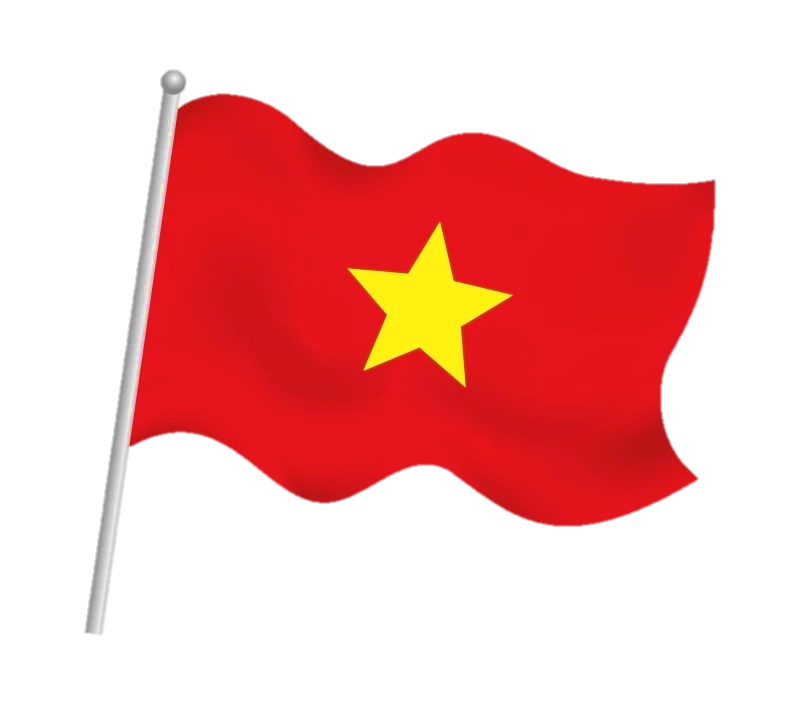 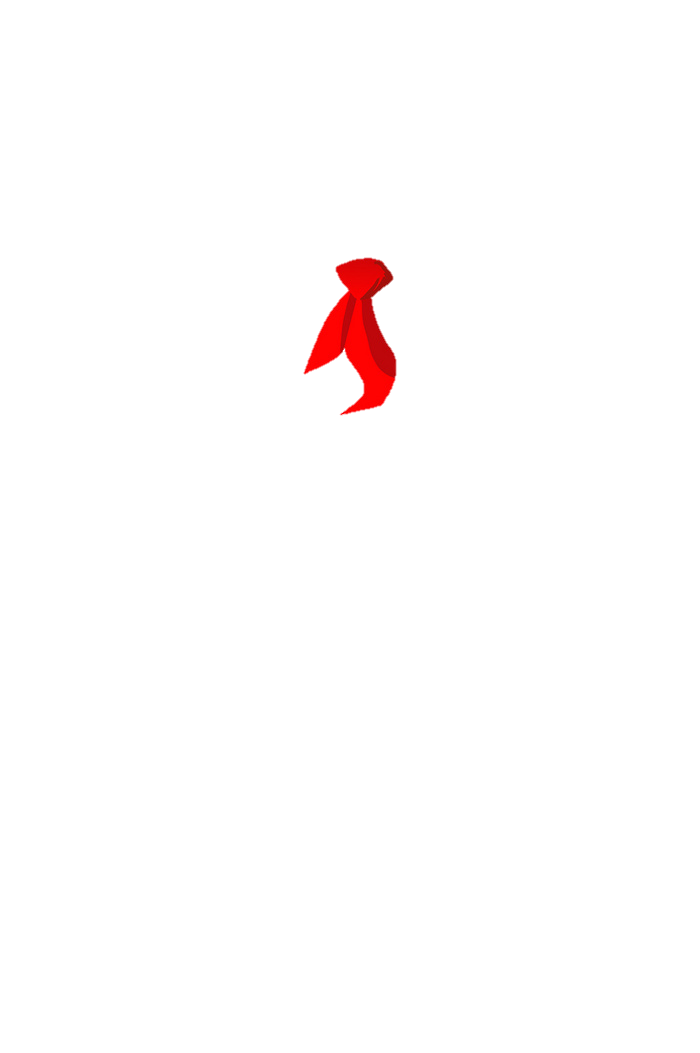 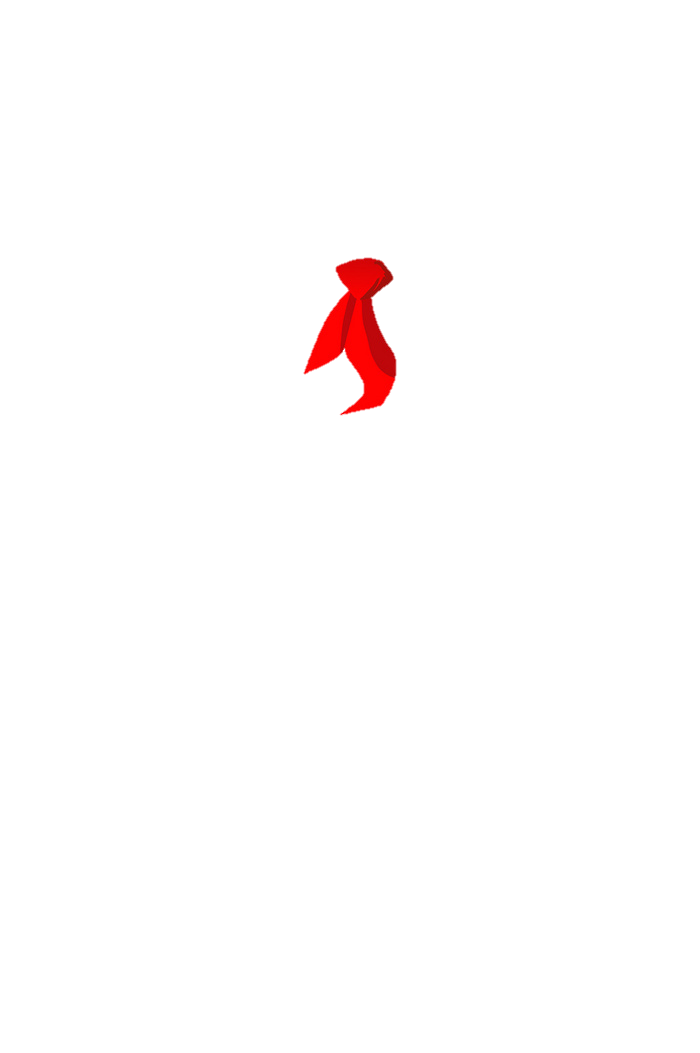 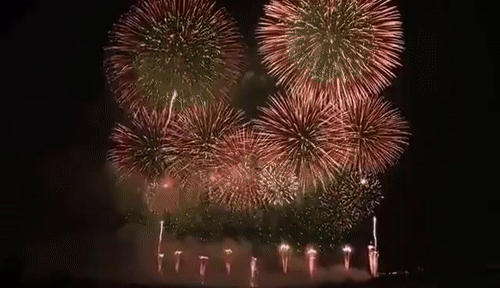 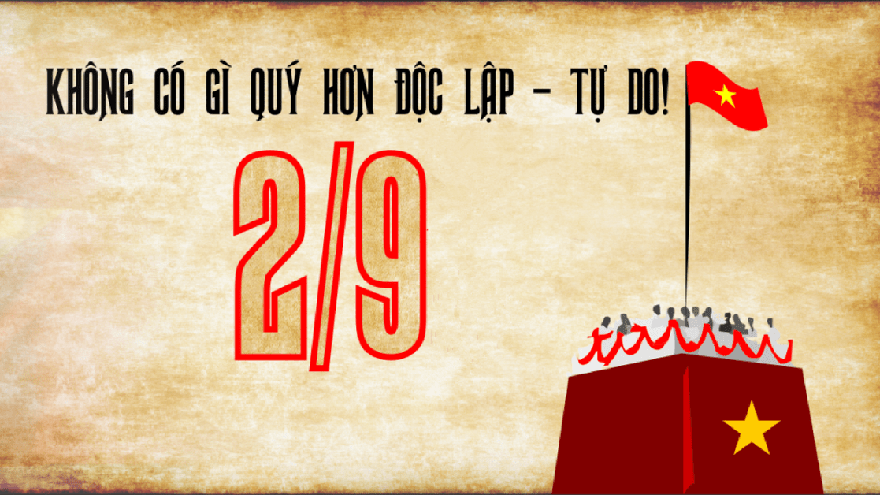 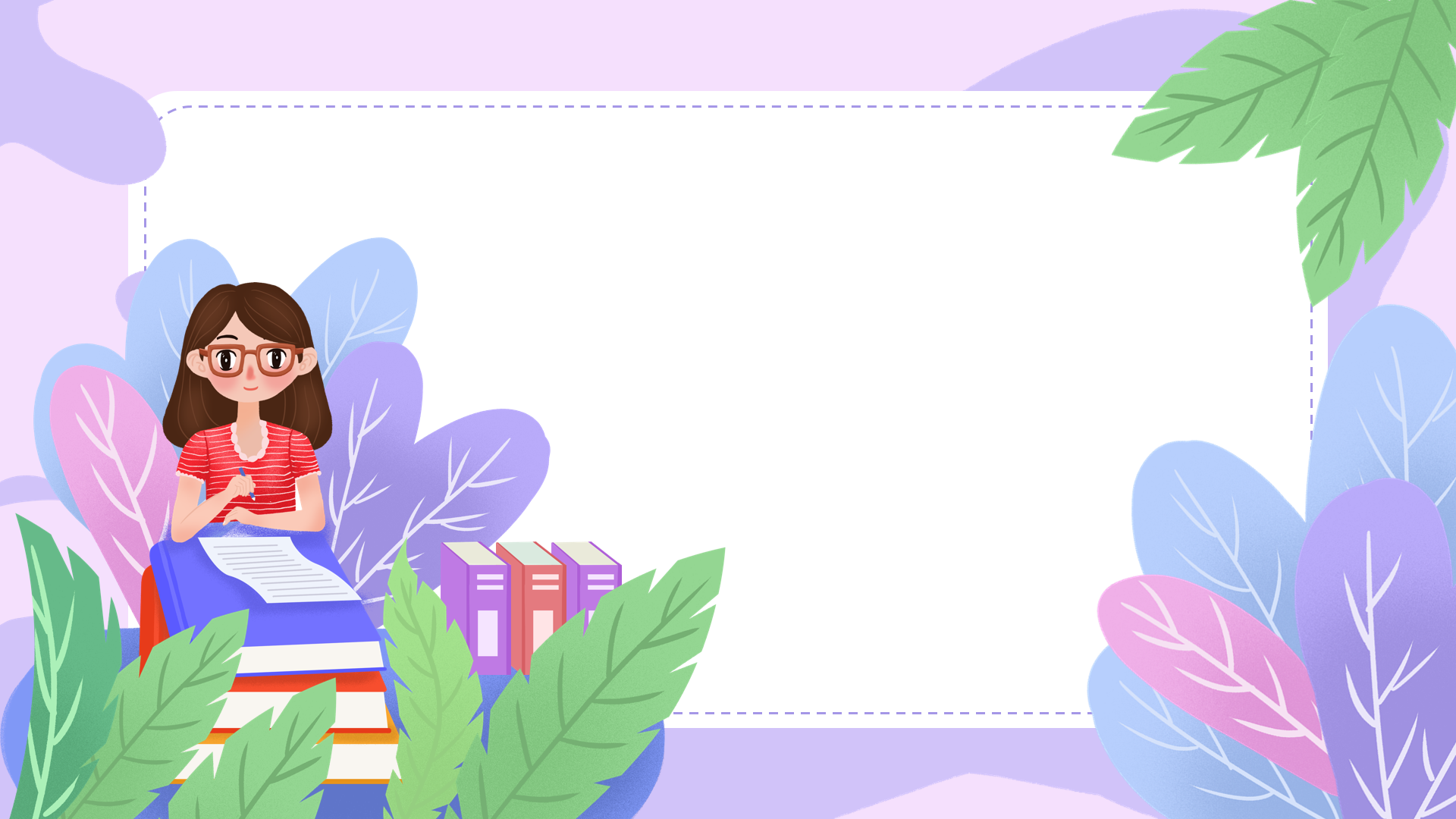 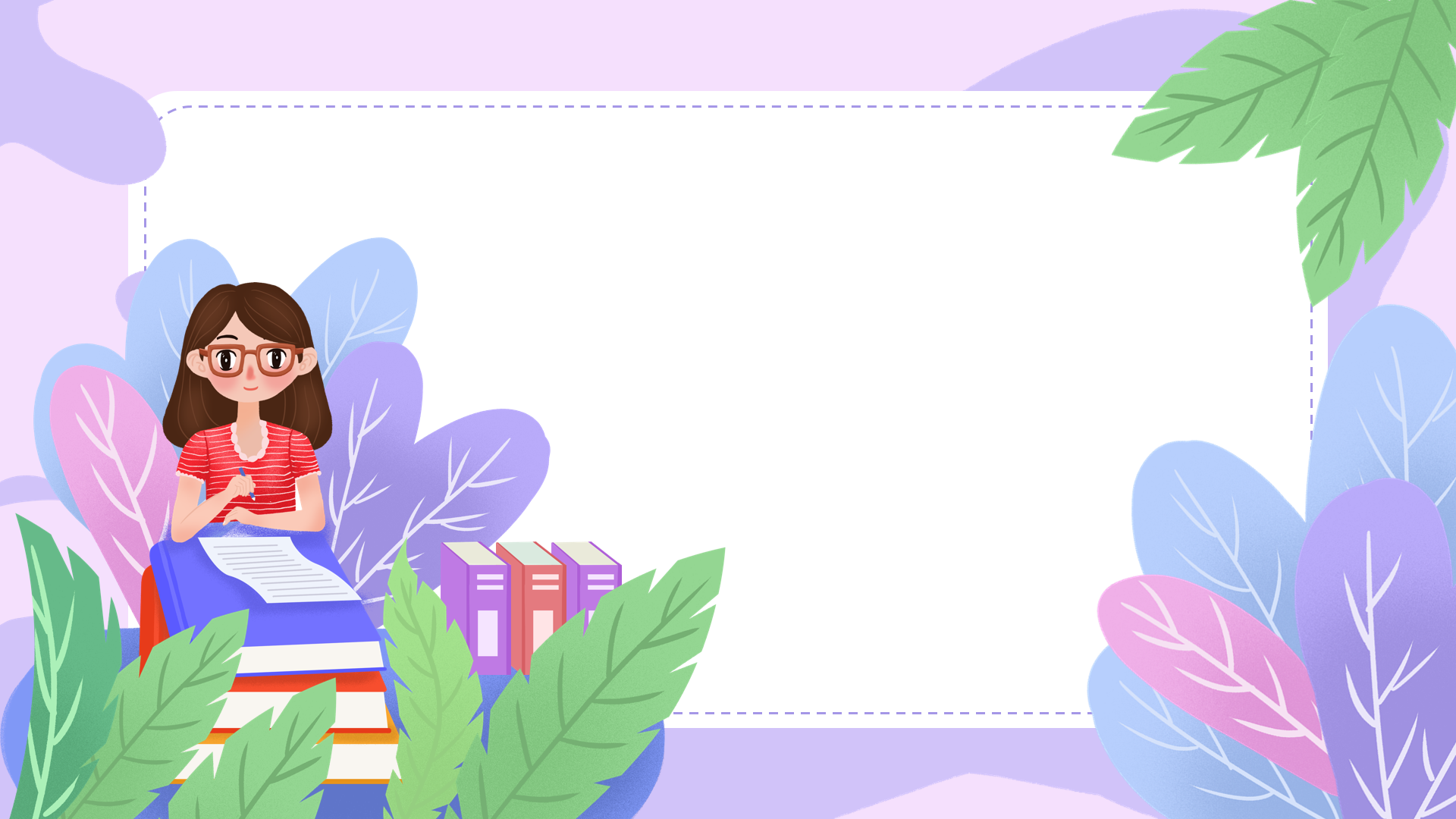 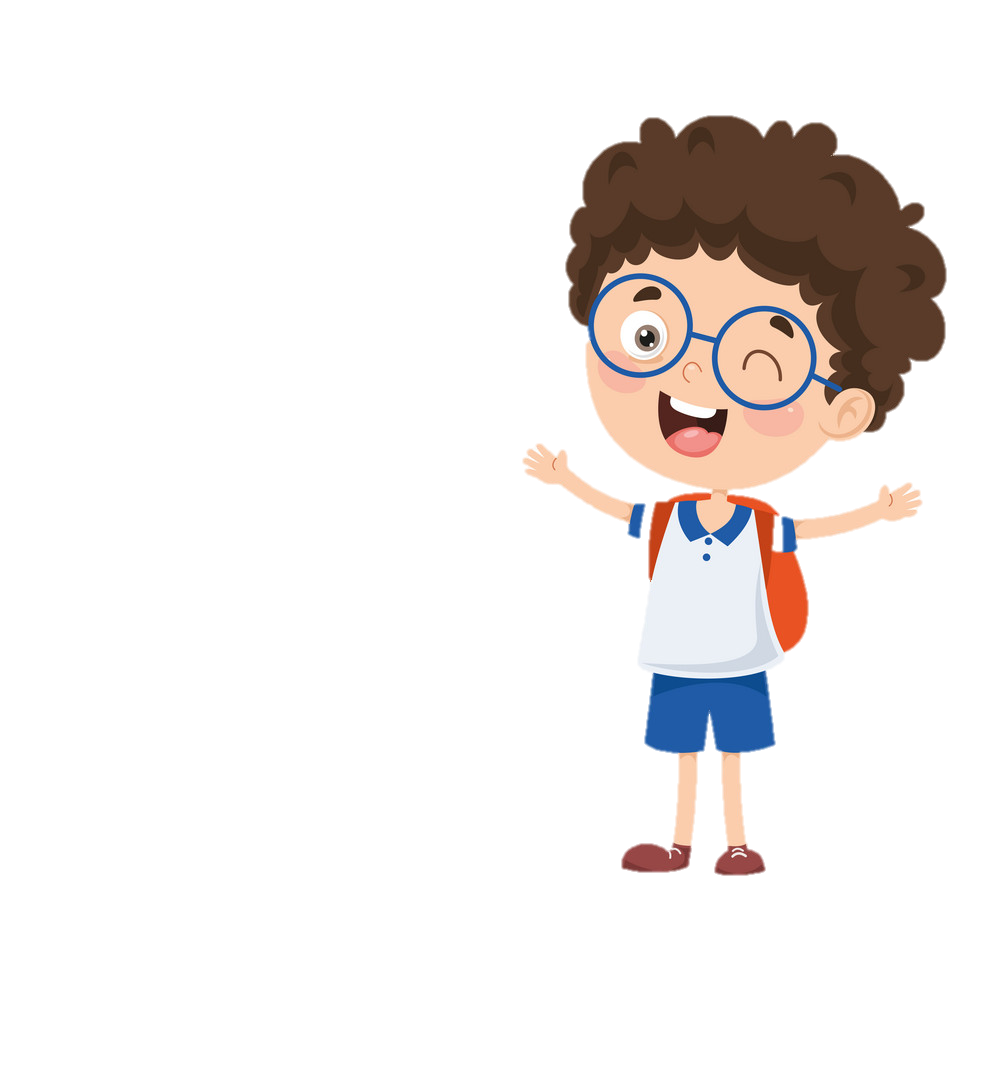 Ghi nhớ
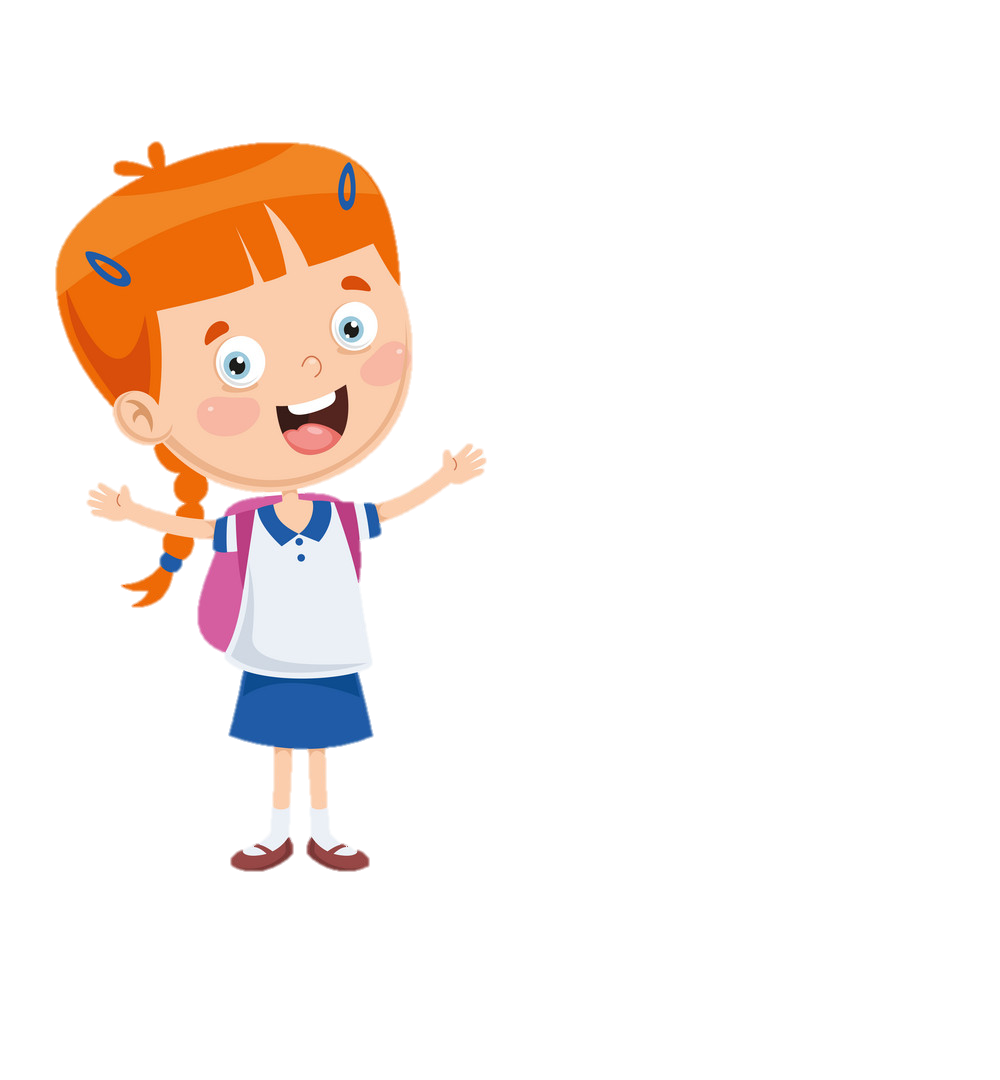 - Ôn lại bài: Bác Hồ đọc Tuyên ngôn Độc lập.
- Chuẩn bị bài: Ôn tập Hơn tám mươi năm chống thực dân Pháp xâm lược và đô hộ (1858-1945)
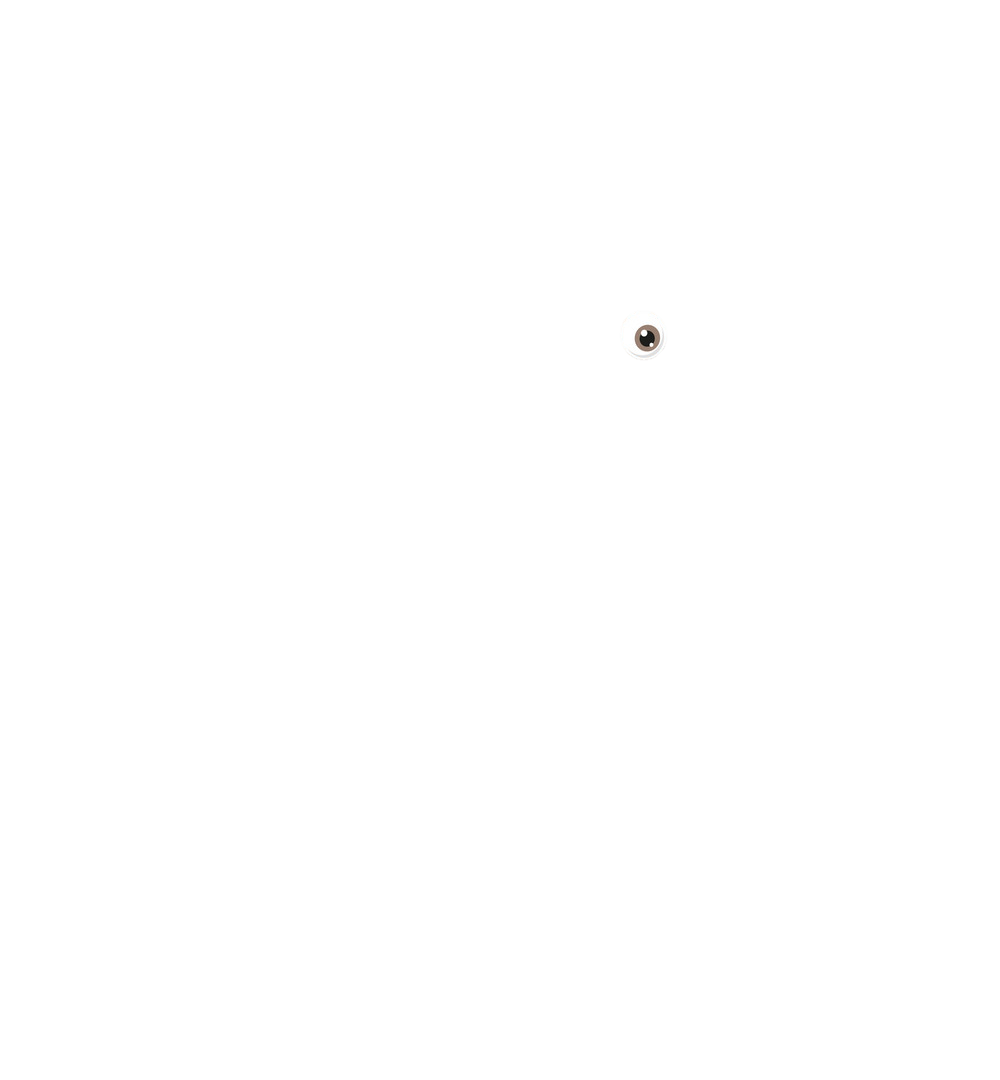 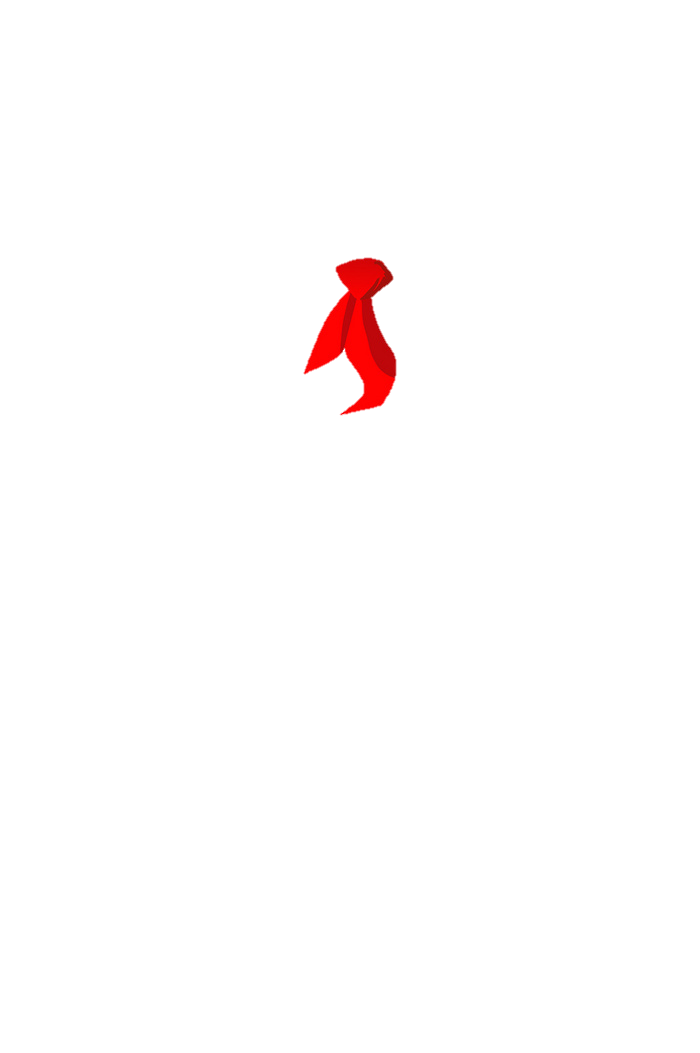 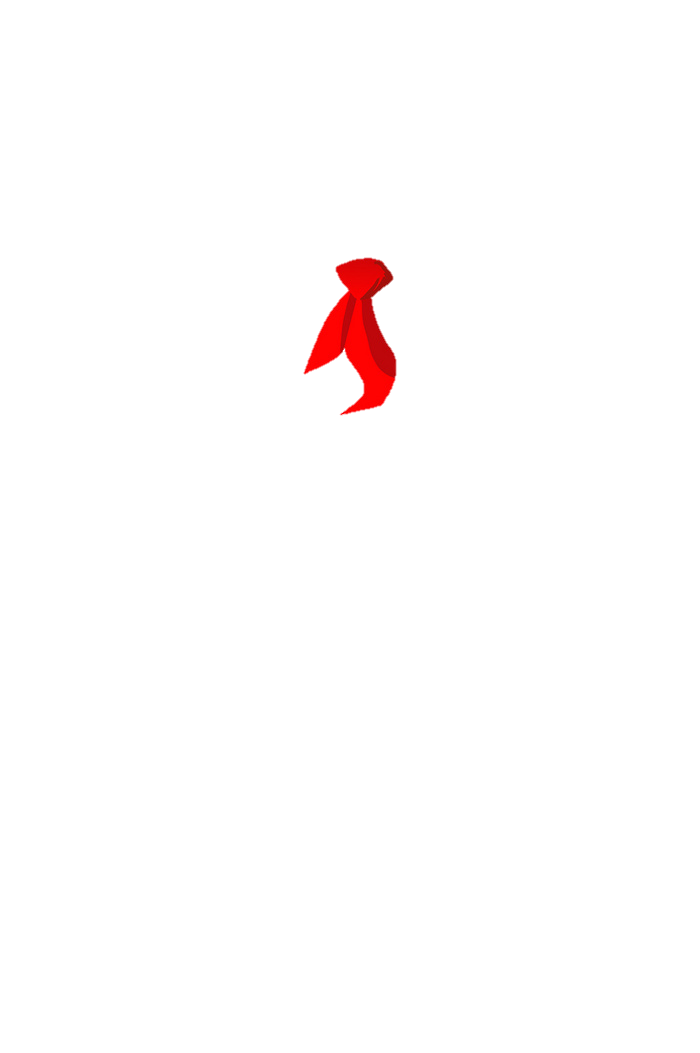 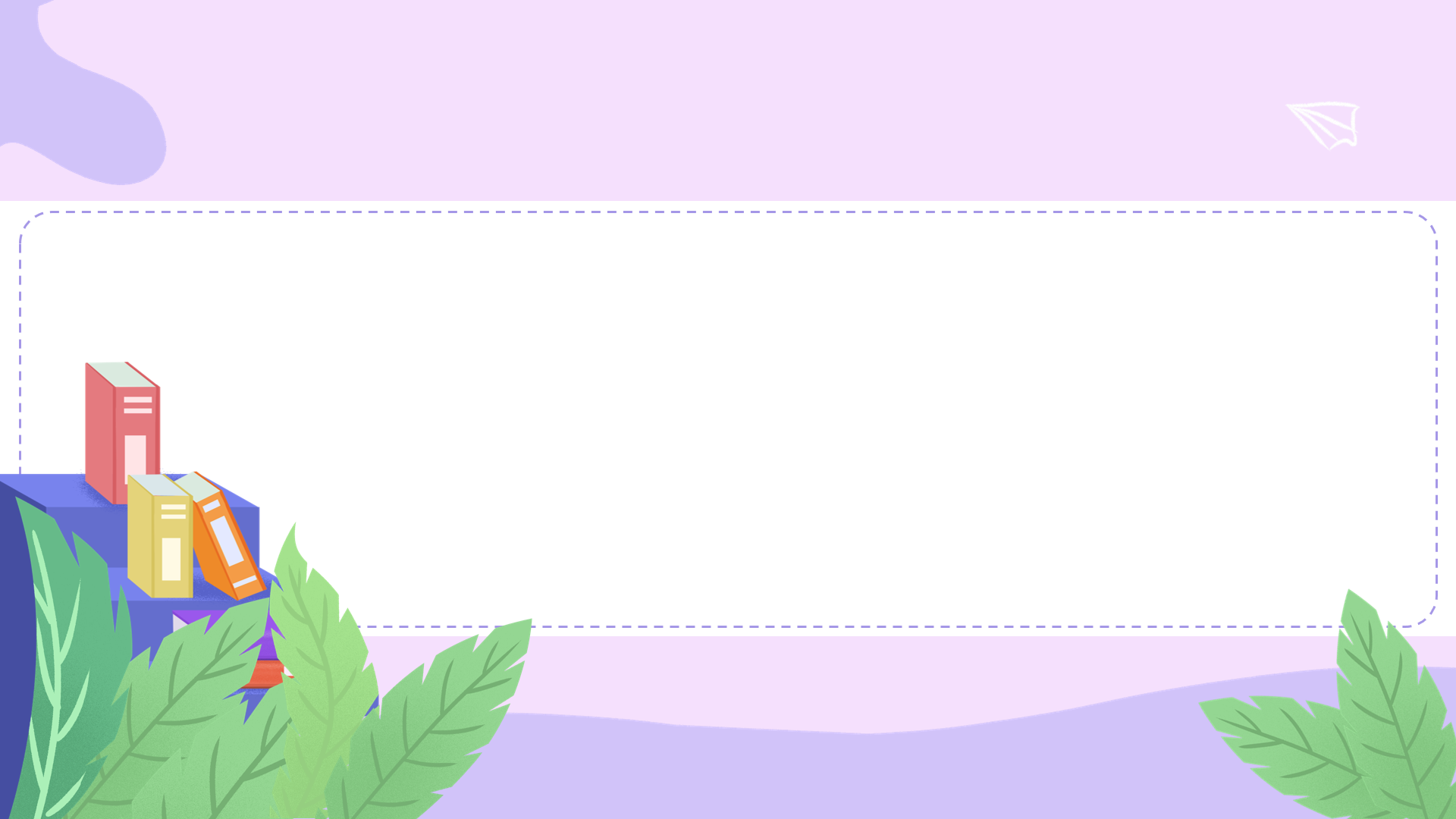 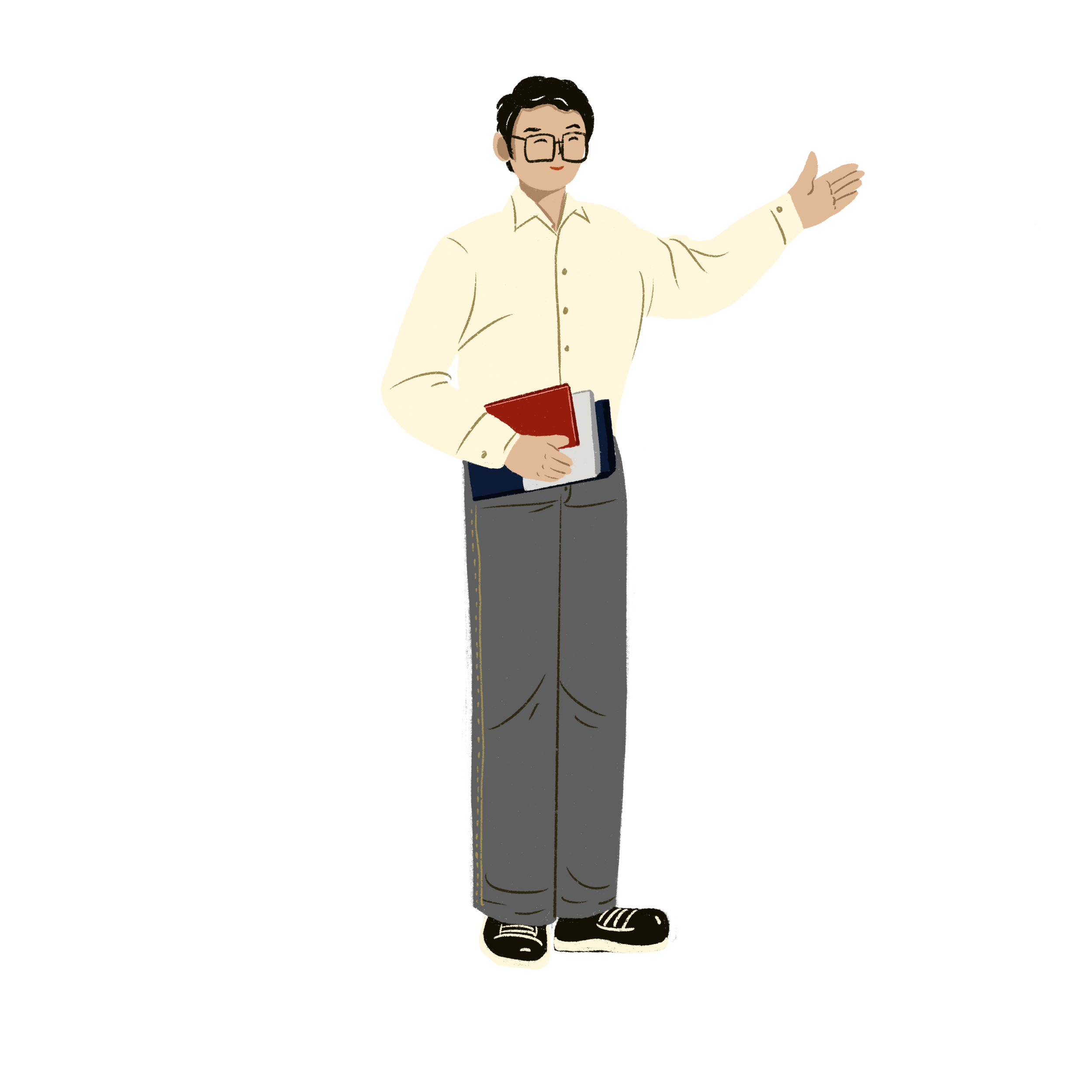 Chúc các bạn
học tập tốt !